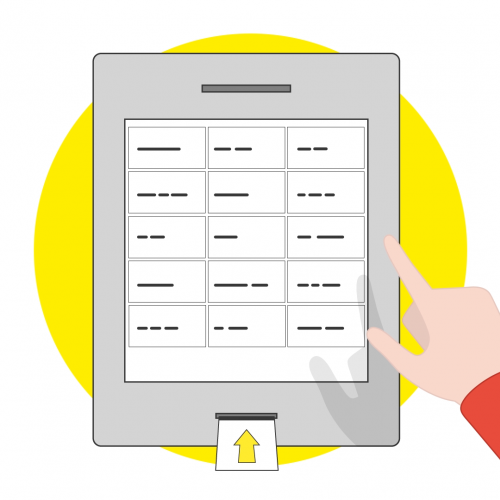 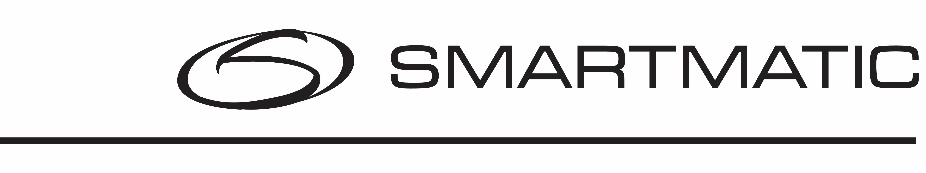 Elektronisch stemmen
Voorzitters training G1
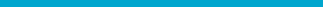 2024 V0,9
2019
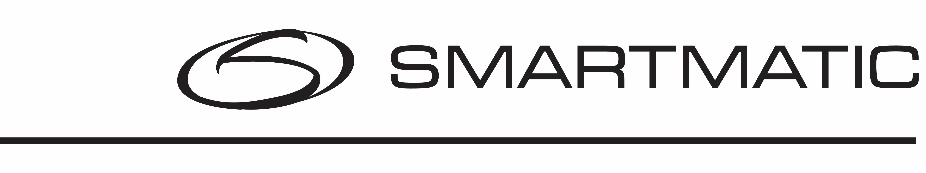 Programma
Inleiding
Theoretisch deel
Praktisch deel
Afsluitend deel
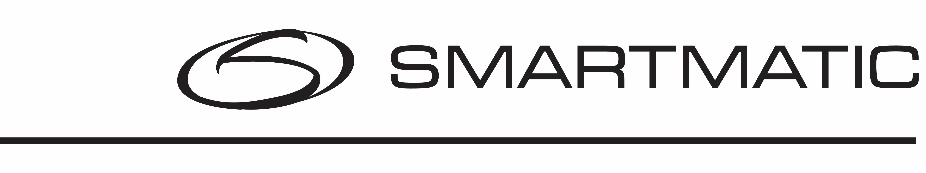 Programma
Inleiding
Theoretisch deel
Praktisch deel
Afsluitend deel
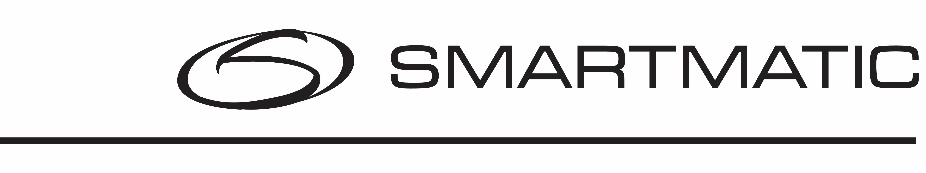 Elektronisch stemmen lokale verkiezingen 2019
Gemeenten die in 2024 voor het eerst stemmen met SMMT systemen
2 nieuwe gemeentes
Gemeenten die in 2019 voor het eerst stemmen met SMMT systemen
1 nieuwe gemeente
Gemeenten die in 2018 voor het eerst stemmen met SMMT systemen
17 Brussel, 12 Vlaanderen, 9 Duitstalige gemeenschap
Gemeenten die sinds 2012 stemmen met SMMT systemen
 2 Brussel, 151 Vlaanderen
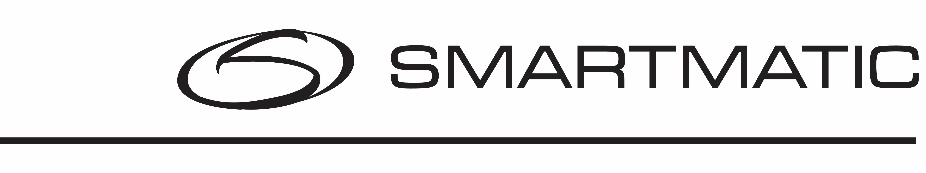 Doelstellingen van de training
Van elk onderdeel van het stemsysteem weten waarvoor het dient
Proces van opstarten tot en met afsluiten beheersen
Weten wat te doen bij problemen en incidenten
Kennis en vertrouwen ontwikkelen om bijzitters en kiezers te begeleiden
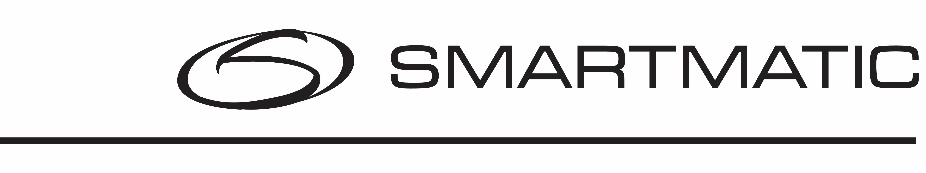 Wat is het belang van de training
Beter opgeleide voorzitters zijn beter in staat hun taken uit te voeren
Bijzitters worden beter begeleid en aangestuurd
Kiezers worden beter door het stemproces geleid
Beter opleiden leidt tot een soepeler verloop van de stemming in het stembureau en het terugdringen van niet noodzakelijke interventies
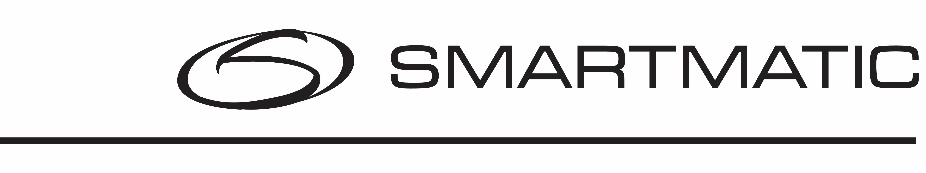 Programma
Inleiding
Theoretisch deel
Praktisch deel
Afsluitend deel
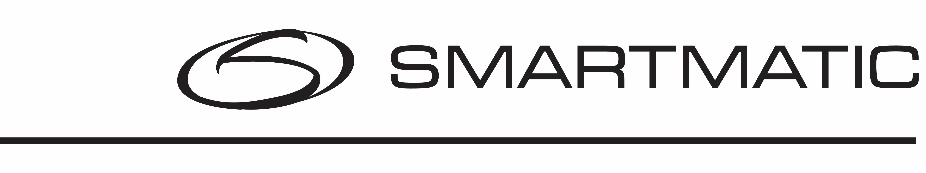 Programma
Inleiding
Theoretisch deel
Overzicht stembureau
Installatie stemsystemen
Opstarten stemsystemen
Stemmen
Stemming/stembureau sluiten
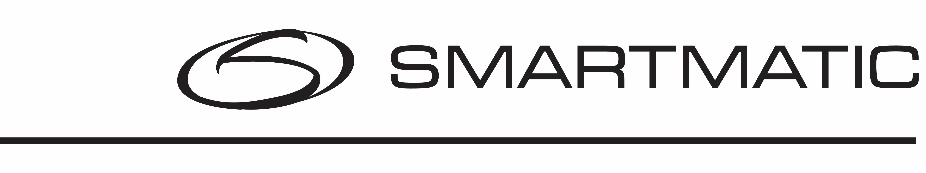 Overzicht stembureau
Stembureau inrichting: tafels, stoelen, stemhokjes, kiezerslijst, schrijfgerei, stempels, kieswet, posters met kandidaatlijsten, enveloppen, etc.
Verzegelde envelop met twee USB-sticks
Verzegelde envelop met stembureaucode en wachtwoord
Voorzitterssysteem, incl. 50 smartcards + elektronische stembus
Ongeveer 5 stemcomputers
Transportkoffers stemcomputers en voorzitterssysteem
[Speaker Notes: De lege verzegelbare enveloppen zijn belangrijk, want daar moeten na sluiting van het stembureau de volgende zaken (gescheiden van elkaar) verzegeld en ondertekend bewaard worden:

Alle stembiljetten uit de stembus;
Twee USB sticks
Ondertekende kerncijferrapporten

& alle overige voorgeschreven formulieren en documenten, zoals aanstiplijsten, formulier presentiegelden, volmachten + attesten, niet opgekomen kiezers, niet opgekomen bijzitters, etc.]
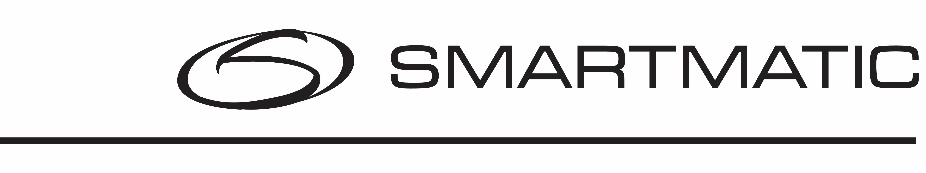 Overzicht stembureau
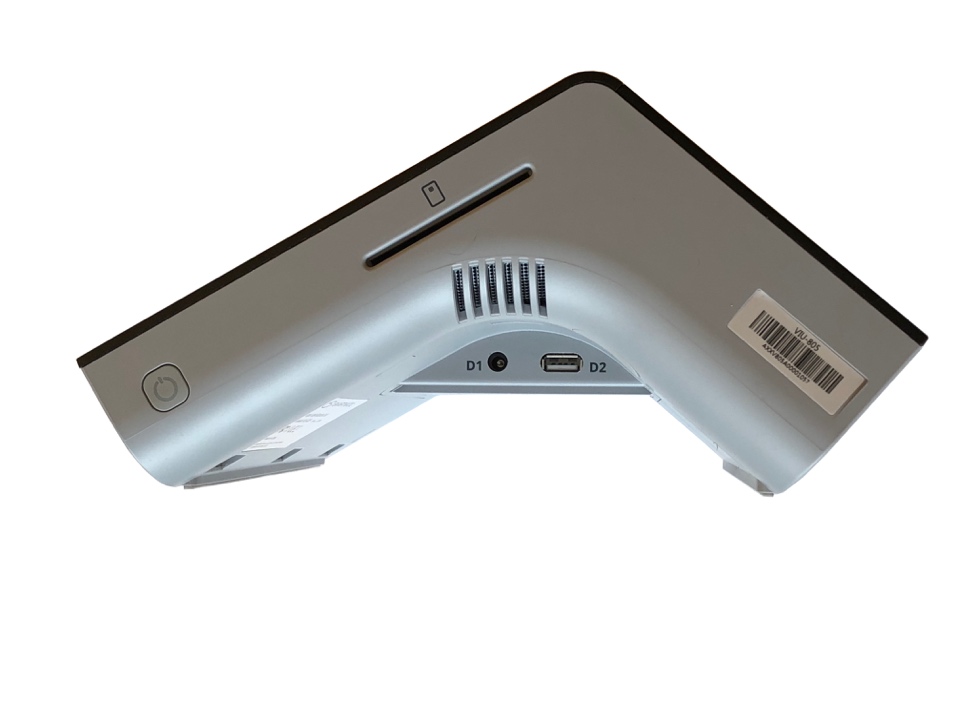 Geadviseerde opstelling generatie II
Stemhokje
Stemhokje
Stemhokje
Stemhokje
Stemhokje
Stemhokje
Bijzitter (bij ingang)
Bijzitter
(staand)
Tafel voor de leden van het stembureau
Stembus
PM
bijzitter
secretaris
Bijzitter
(staand)
bijzitter
voorzitter
[Speaker Notes: Deze slide alleen voor de gemeenten met tweede generatie systemen

De opstelling van de stembus t.o.v. Het voorzitterssysteem zorgt ervoor dat de onderling verbindende kabels niet dwars over het scherm lopen.]
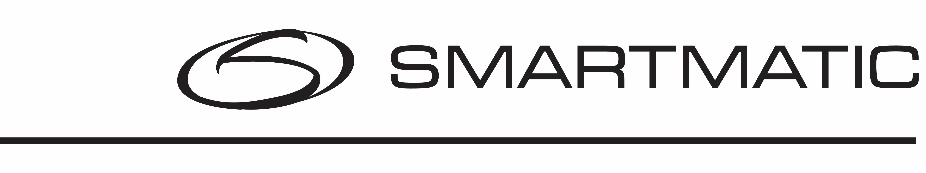 Overzicht stembureau
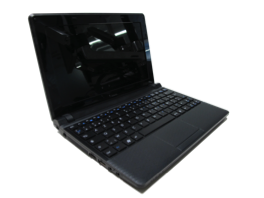 Geadviseerde opstelling generatie I
Stemhokje
Stemhokje
Stemhokje
Stemhokje
Stemhokje
Stemhokje
Bijzitter (staand)
Bijzitter
(bij ingang)
Stembus
Tafel voor de leden van het stembureau
PM
bijzitter
Bijzitter
(staand)
secretaris
voorzitter
bijzitter
Zorg voor goede taakverdeling bijzitters!
[Speaker Notes: Deze slide alleen voor de gemeenten met eerste generatie stemsystemen

De opstelling van de stembus t.o.v. Het voorzitterssysteem zorgt ervoor dat de onderling verbindende kabels niet dwars over het scherm lopen.]
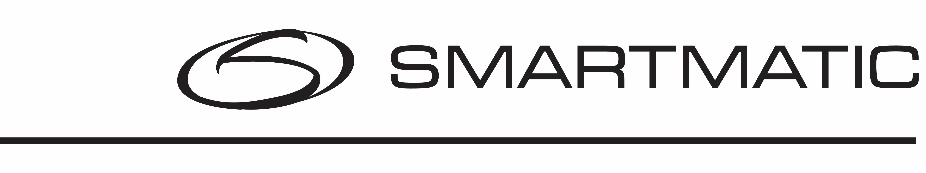 Overzicht stemsysteem
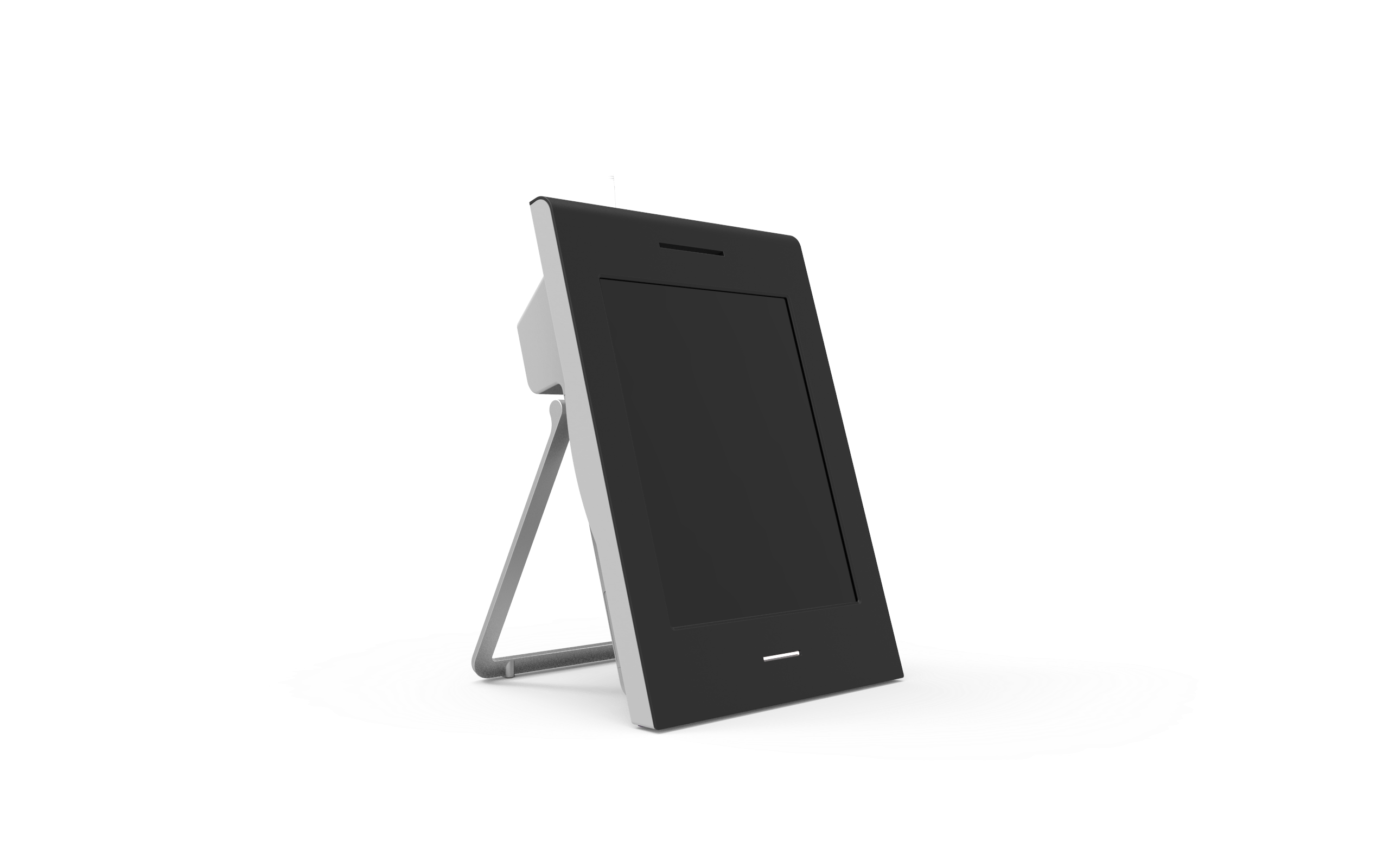 In het stemhokje
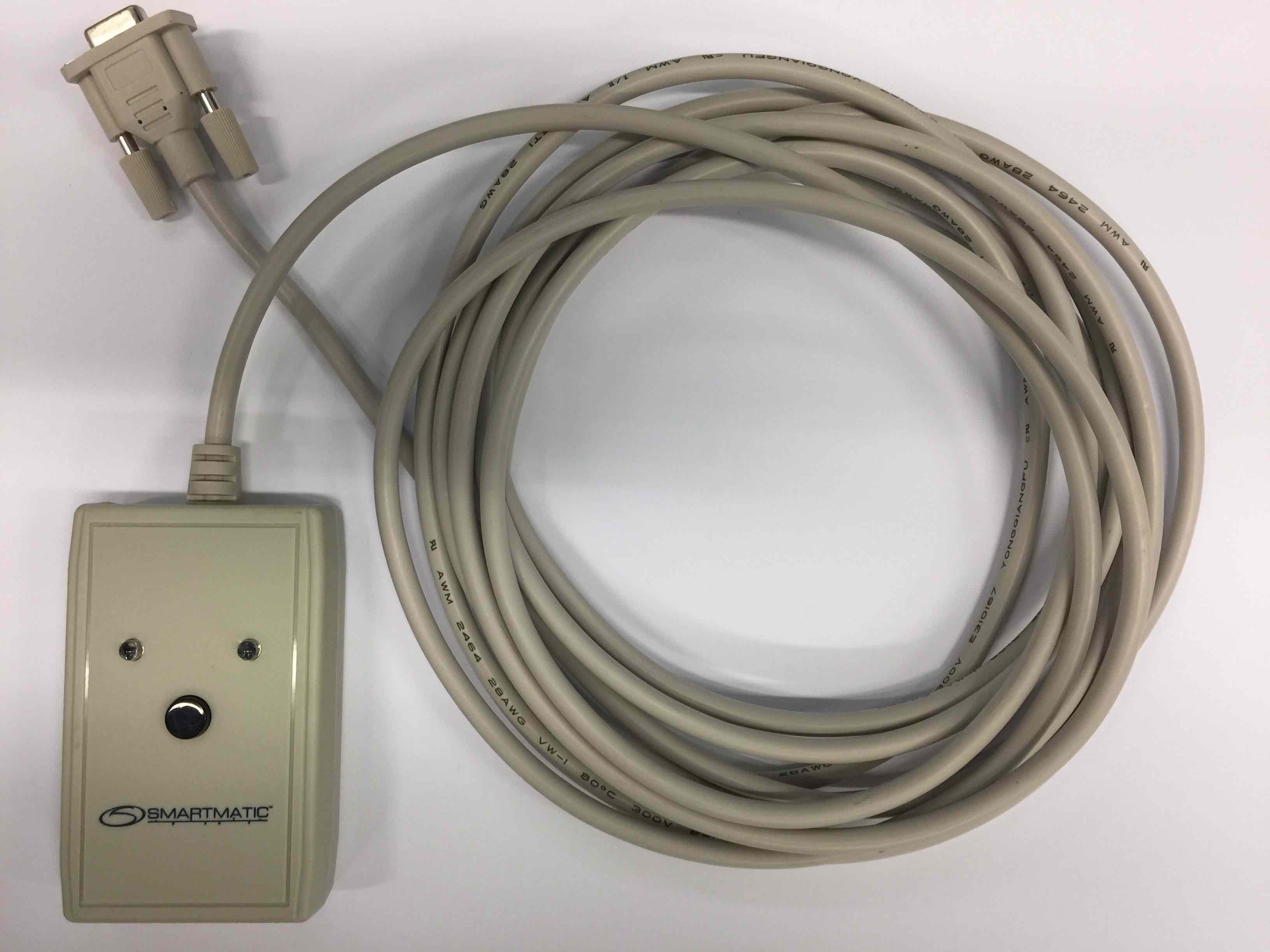 [Speaker Notes: Deze slide alleen voor de gemeenten met tweede generatie systemen.]
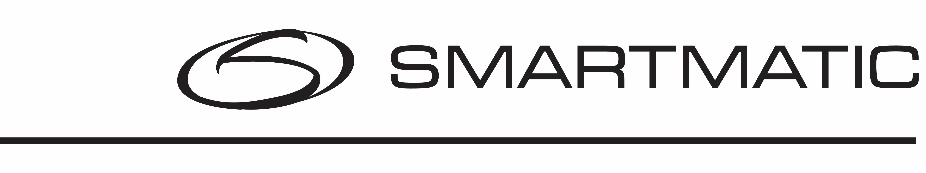 Overzicht stembureau
In het stemhokje
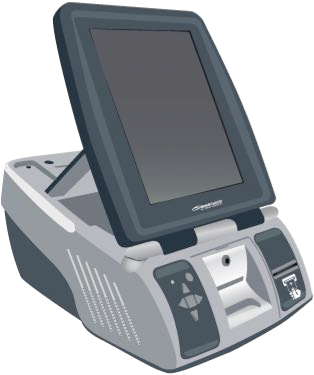 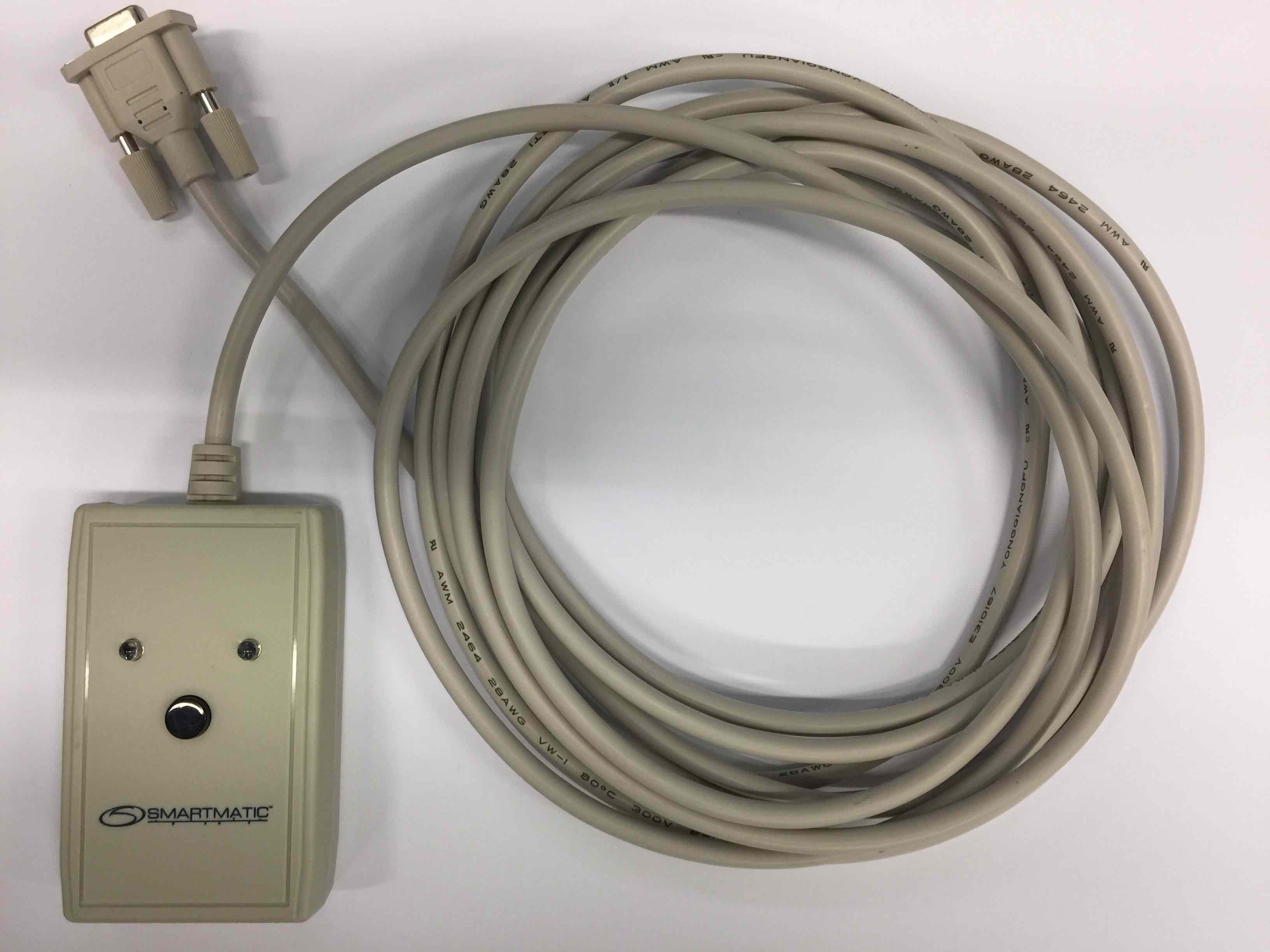 [Speaker Notes: Deze slide alleen voor de gemeenten met eerste generatie systemen]
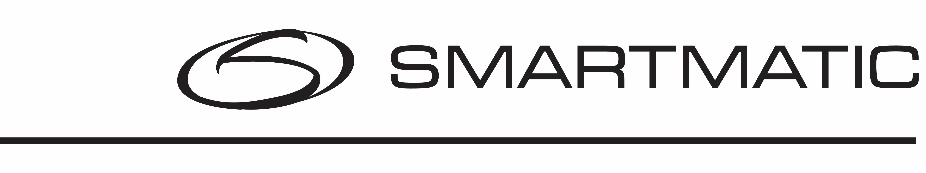 Overzicht stembureau
In één stemhokje


Stemvalidatie
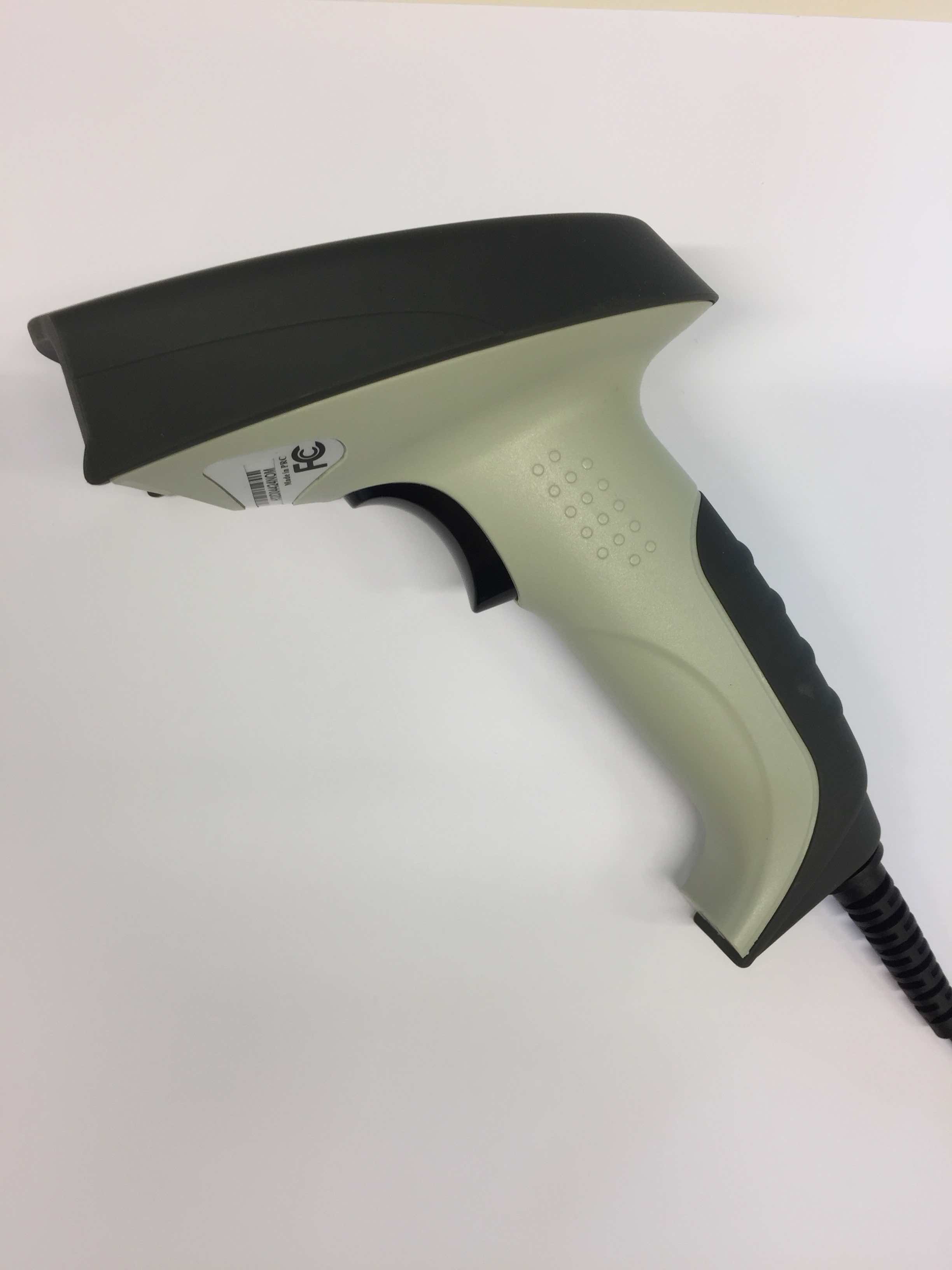 [Speaker Notes: Er wordt op tenminste één van de stemcomputers in ieder stembureau een handscanner geïnstalleerd, teneinde de kiezer in de gelegenheid te stellen deinhoud van de QR-code te controleren.]
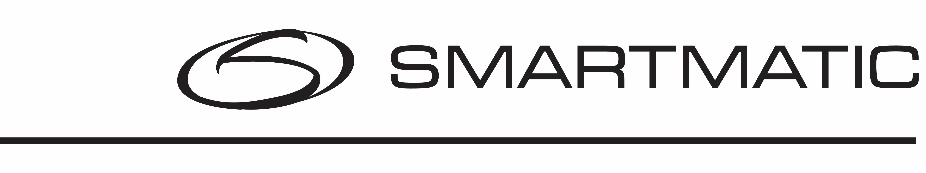 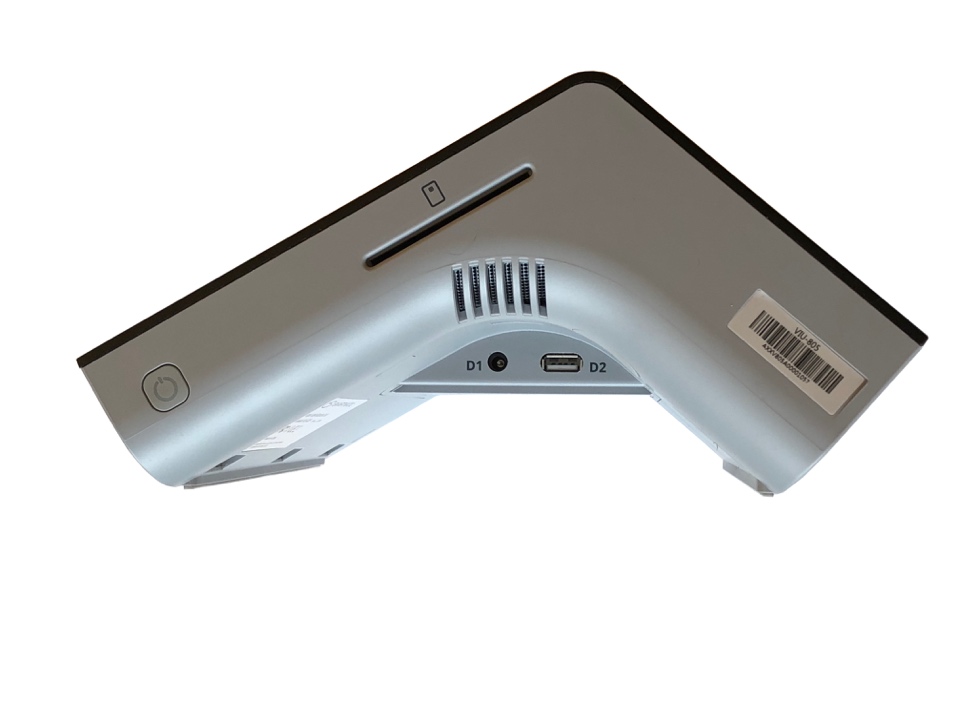 Overzicht stemsysteem
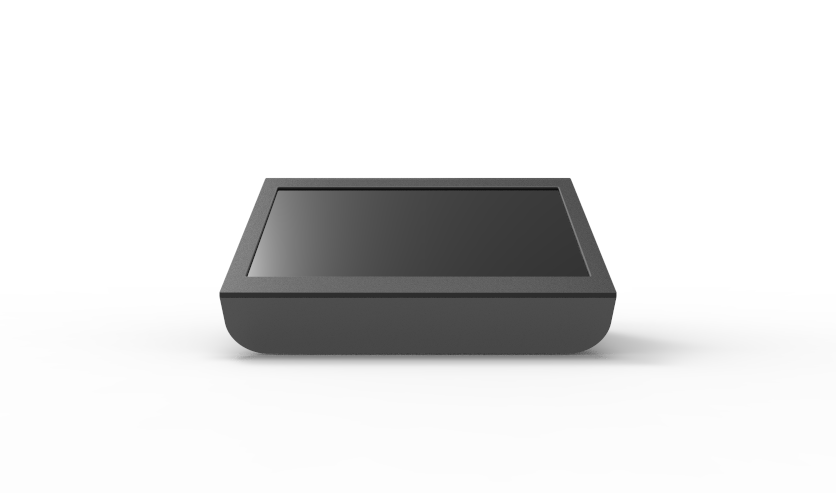 Op de tafel van de voorzitter
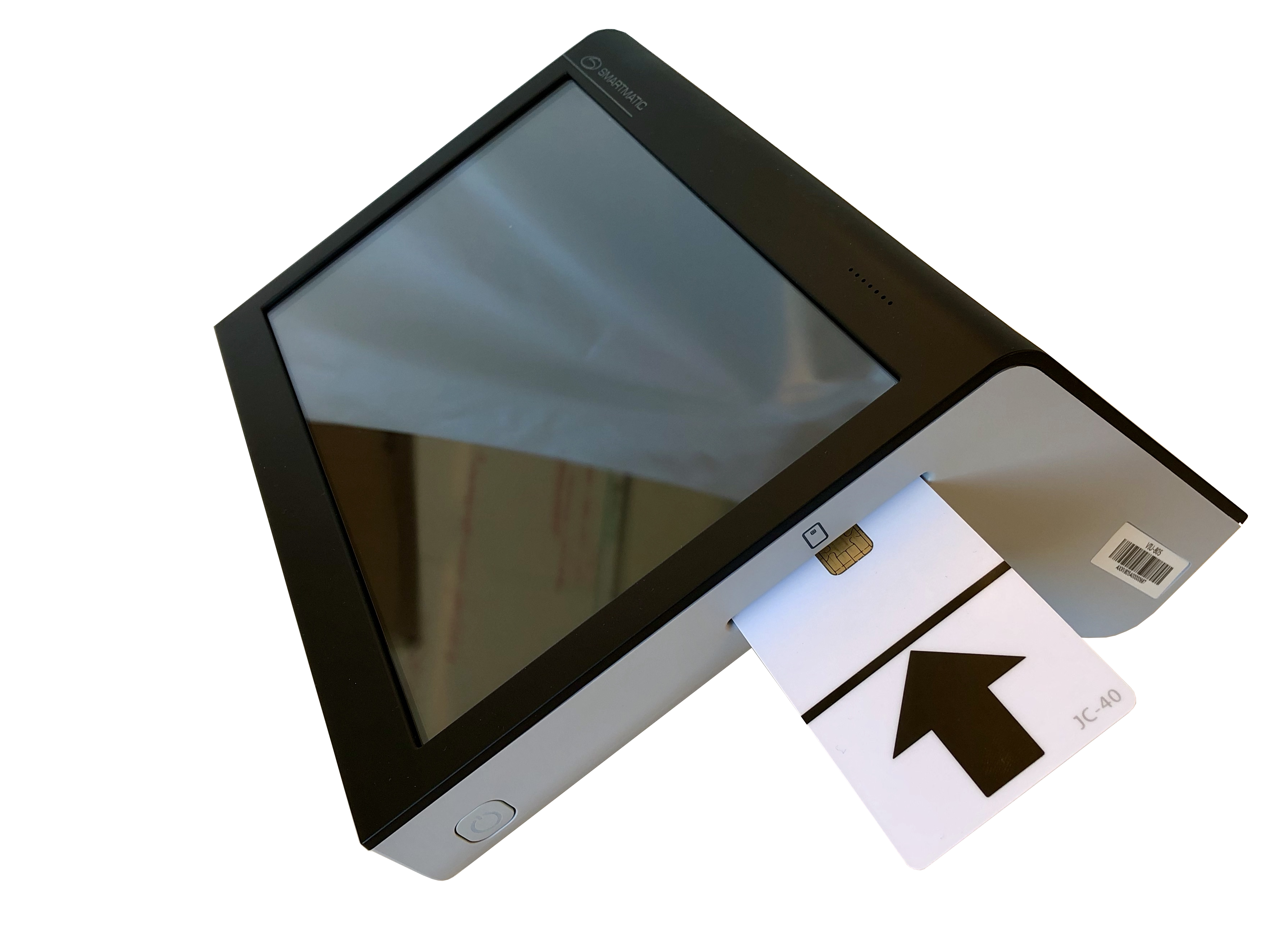 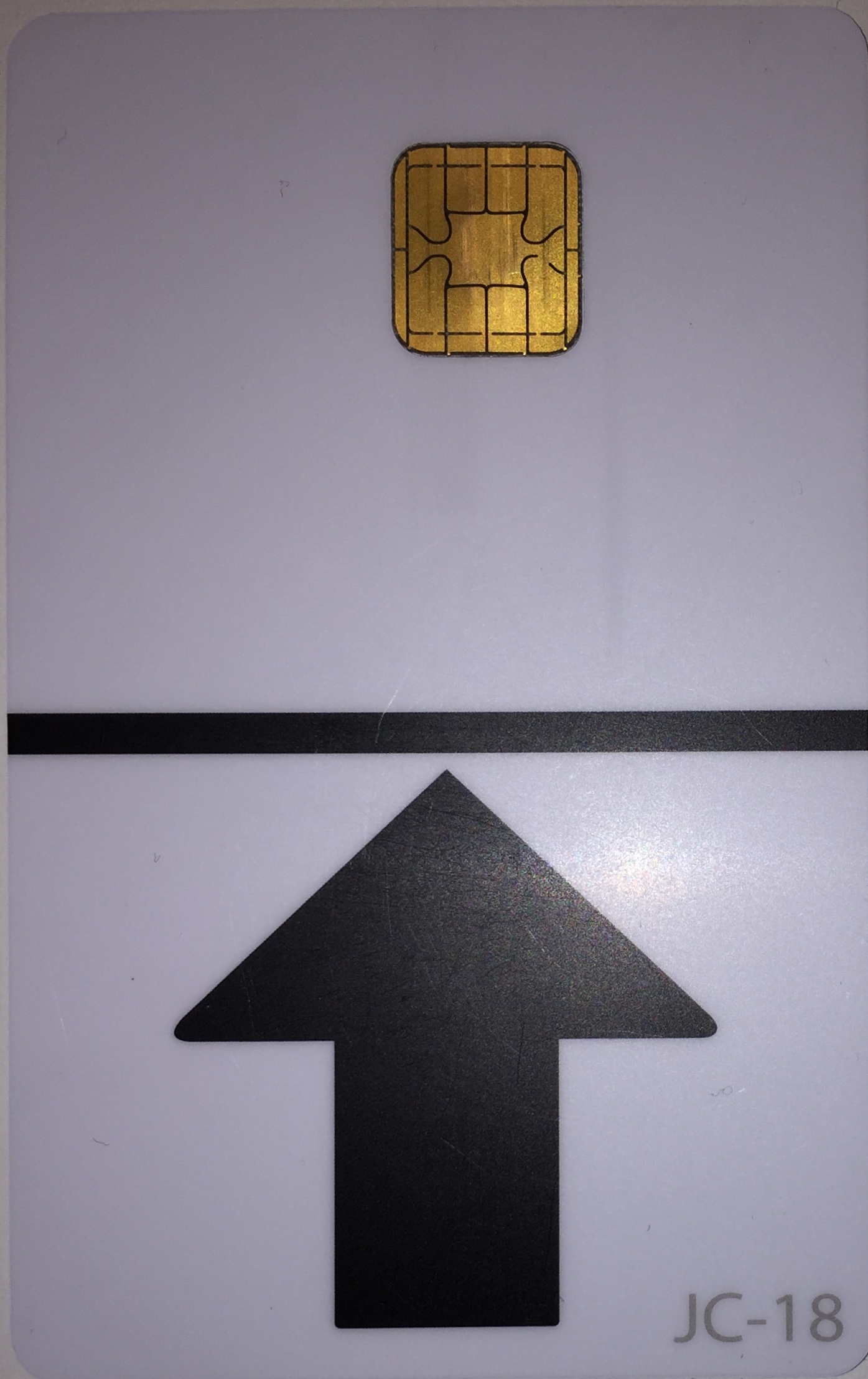 [Speaker Notes: Deze slide alleen voor de gemeenten met tweede generatie systemen]
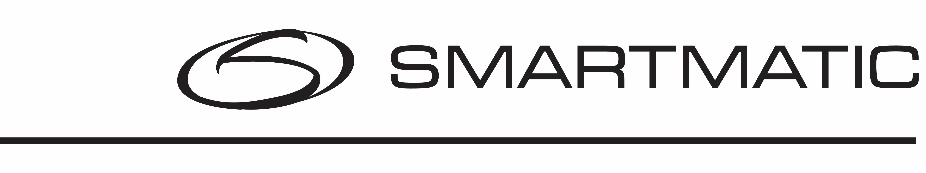 Overzicht stembureau
Op de tafel van de voorzitter
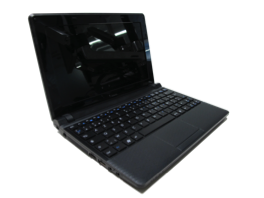 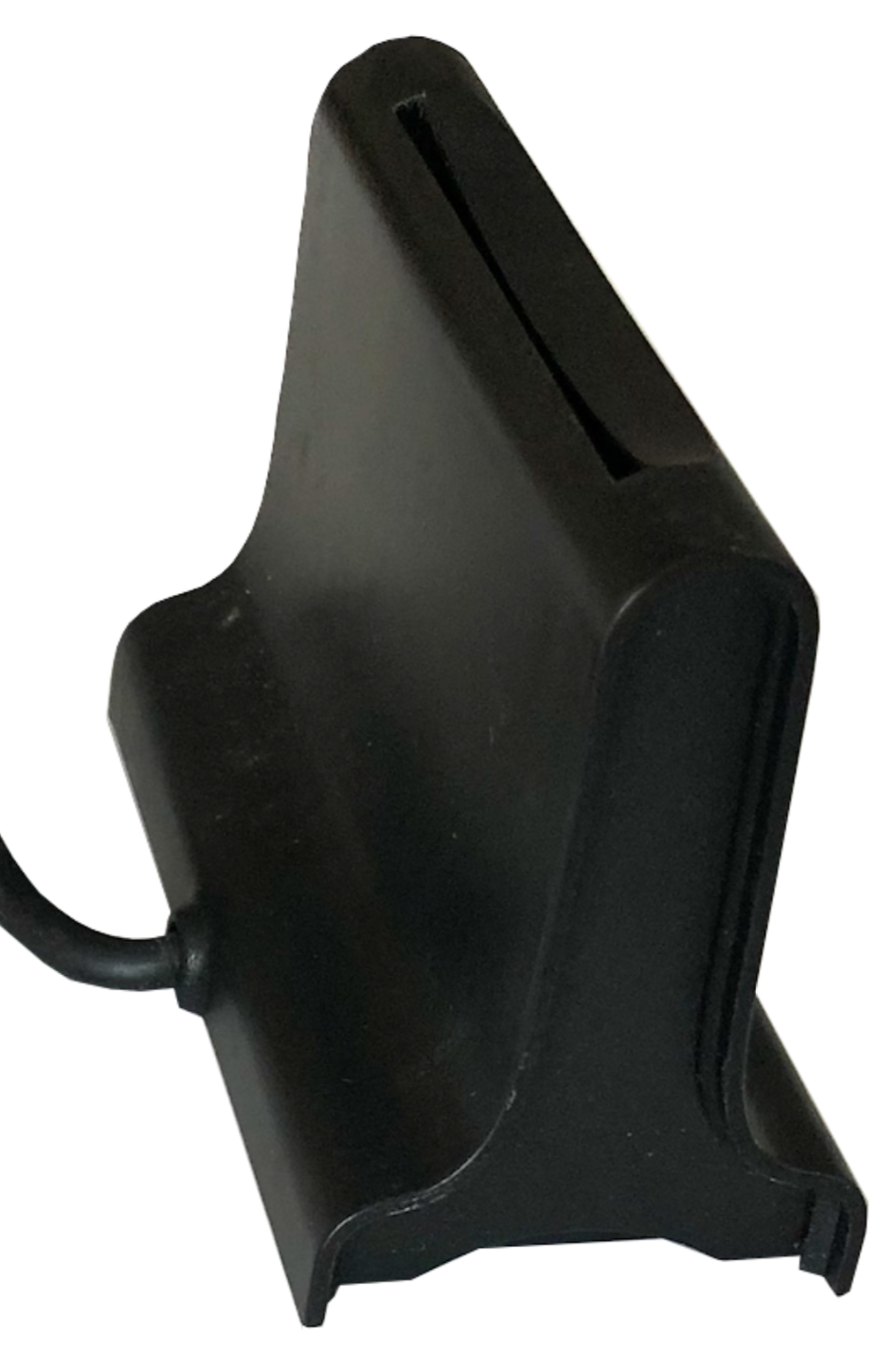 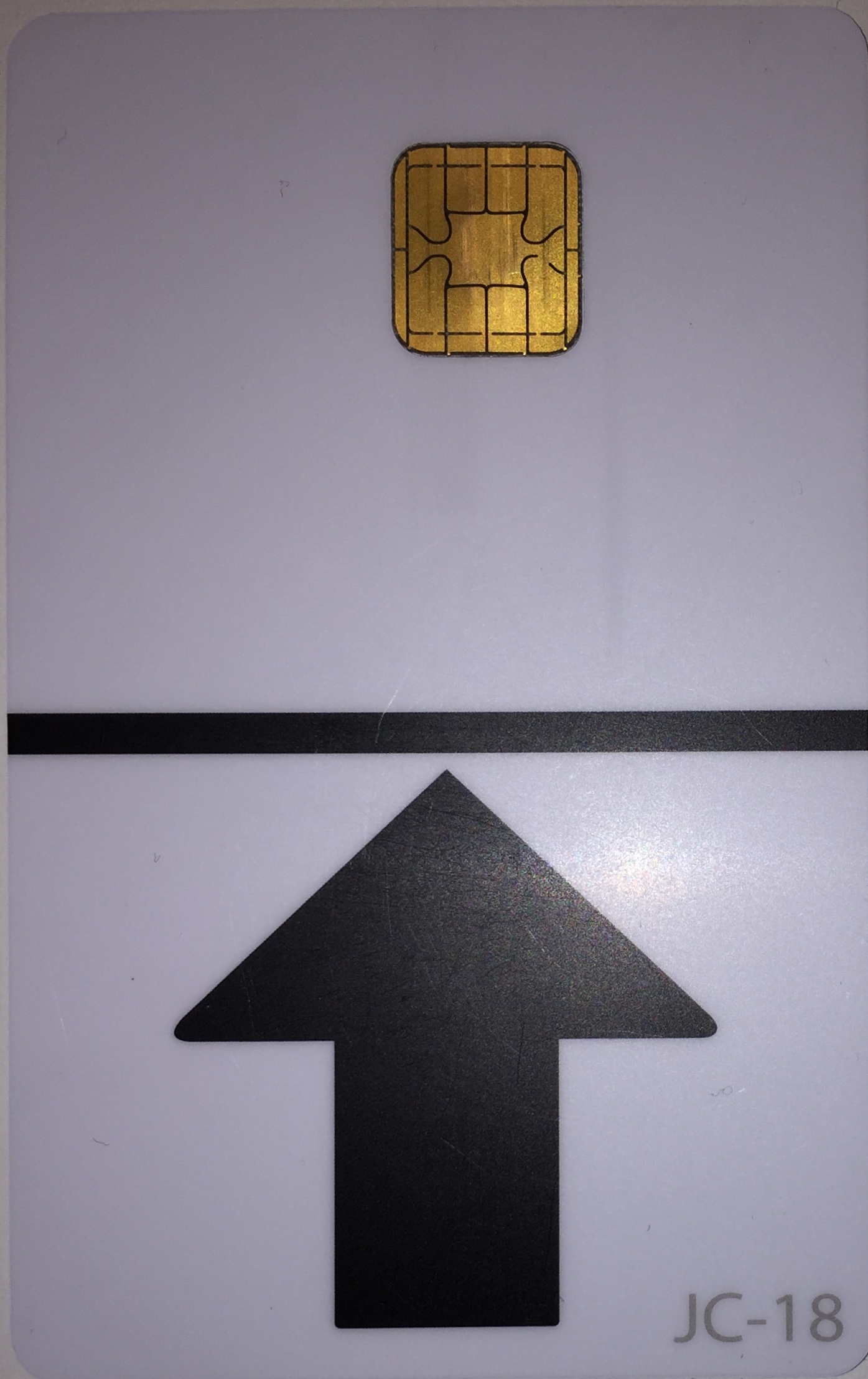 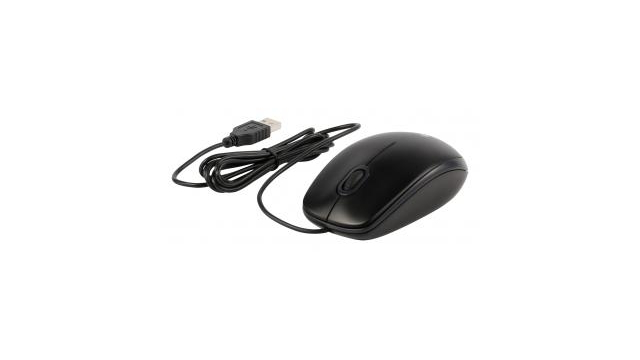 [Speaker Notes: Deze slide alleen voor de gemeenten met eerste generatie systemen]
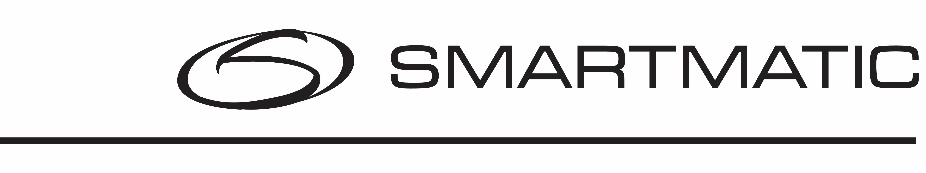 Overzicht stemsysteem
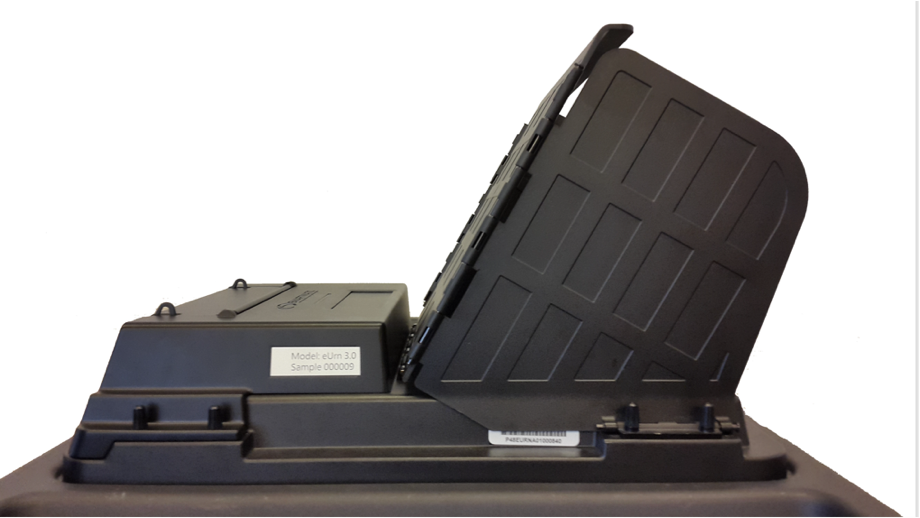 Naast de tafel van de voorzitter
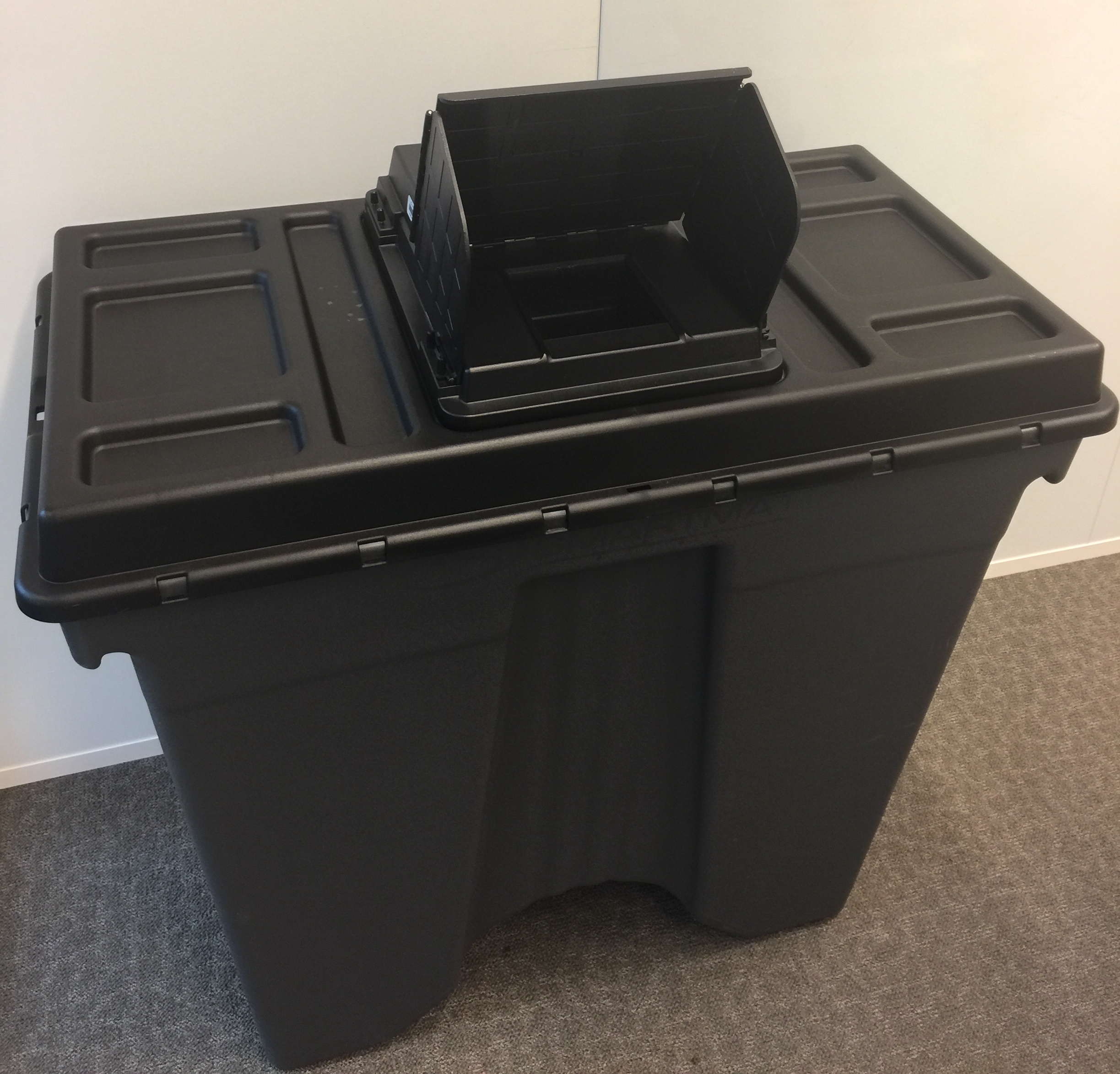 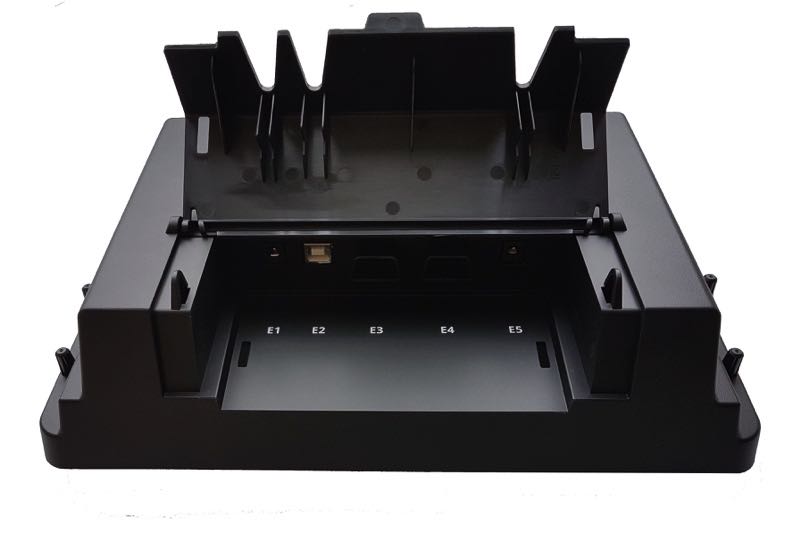 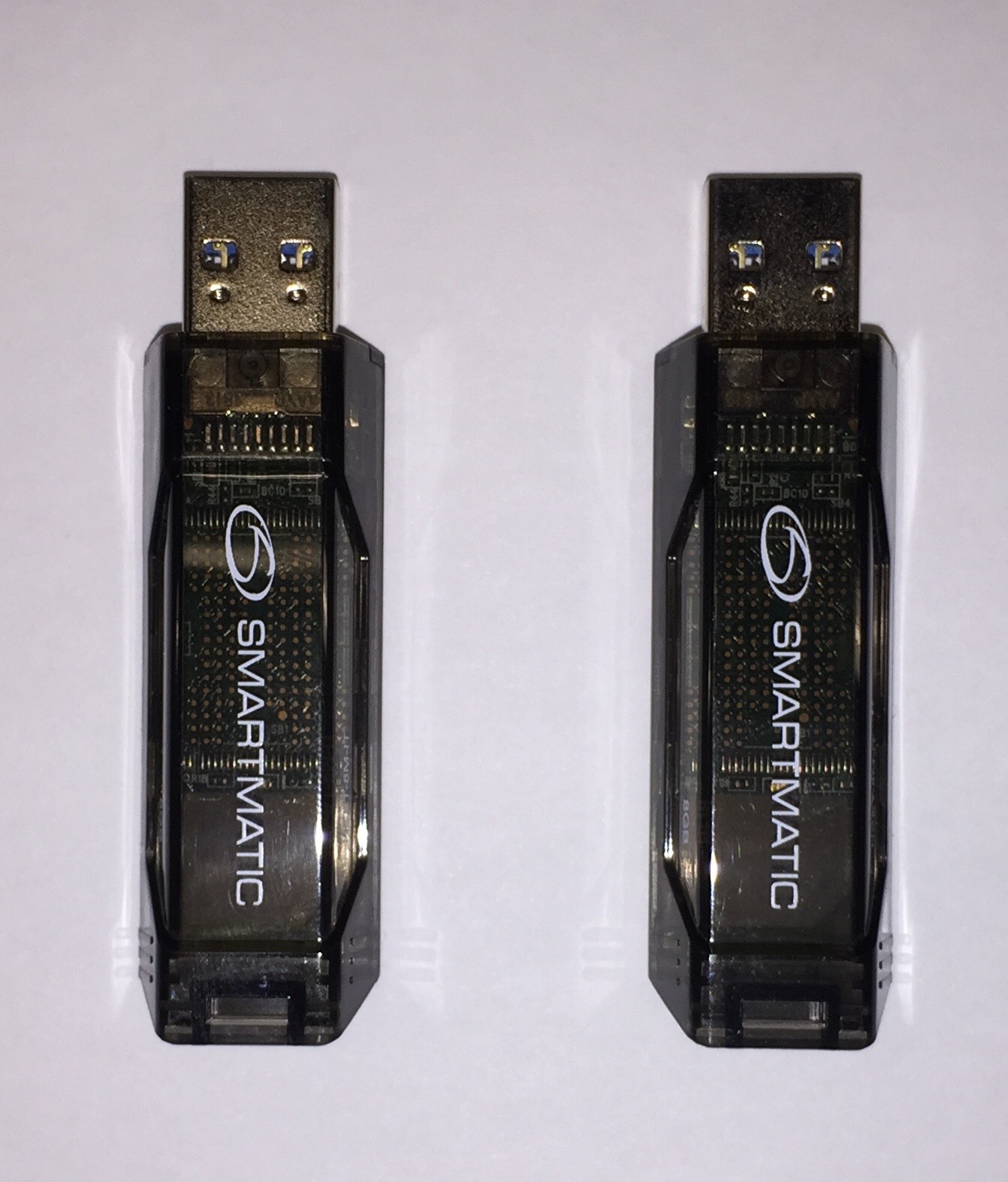 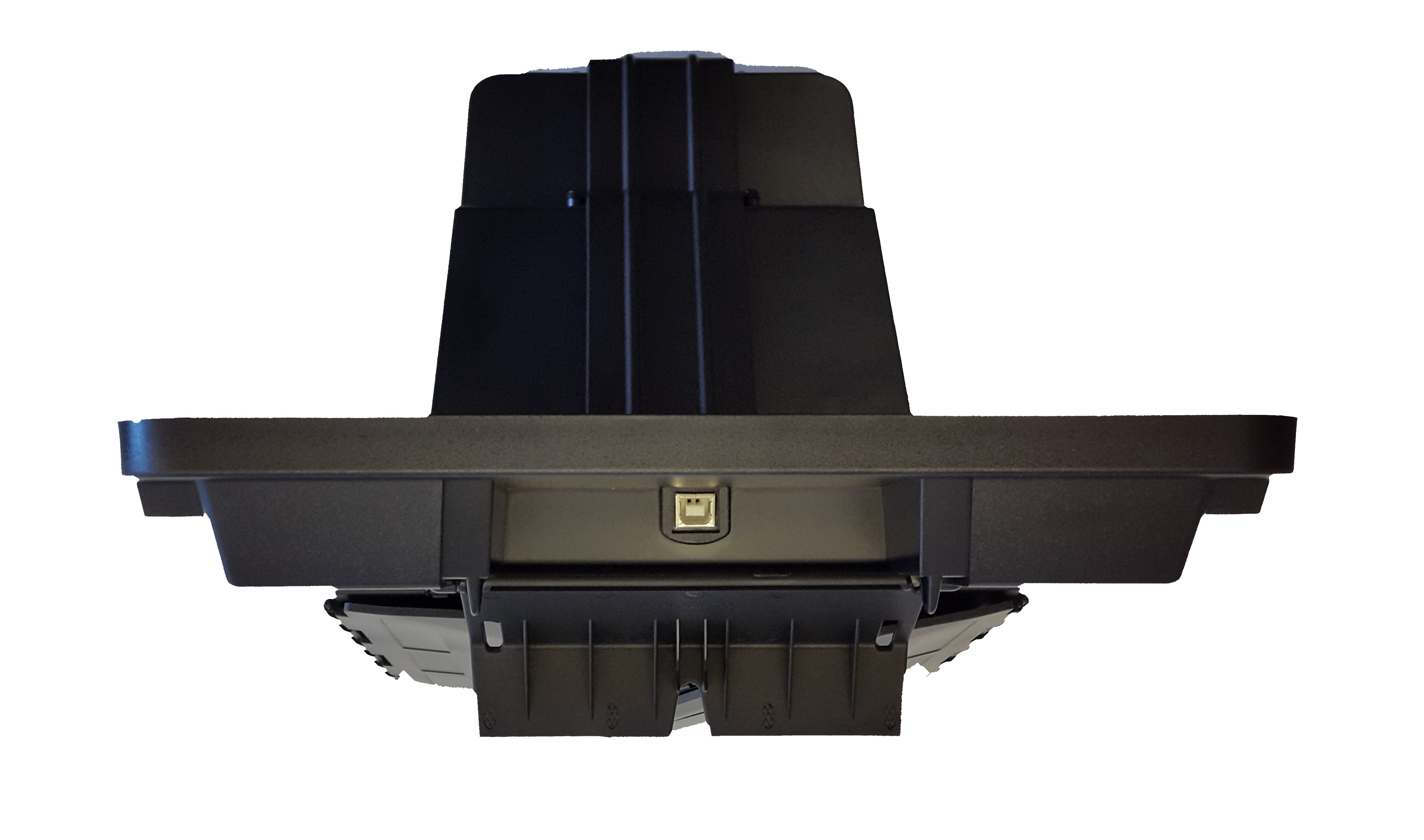 [Speaker Notes: Als het goed is heeft de technische dienst de stembus scanner en de automatische klep inmiddels samengevoegd en op de stembusdeksel gemonteerd. Bovendien zijn deze samengevoegde onderdelen onderworpen aan een eerste fase diagnose test.

In het stembureau is de deksel op de stembus geplaatst en moet verbonden worden met het voorzitterssysteem.

De 2 USB sticks zitten in verzegelde enveloppen en moeten bij de opstart achter in de elektronische stembus worden gestoken.]
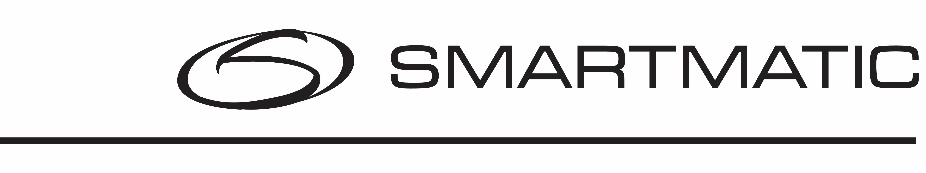 Programma
Inleiding
Theoretisch deel
Overzicht stembureau
Installatie stemsystemen
Opstarten stemsystemen
Stemmen
Stemming/stembureau sluiten
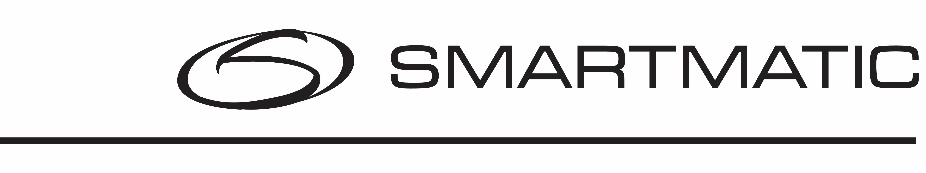 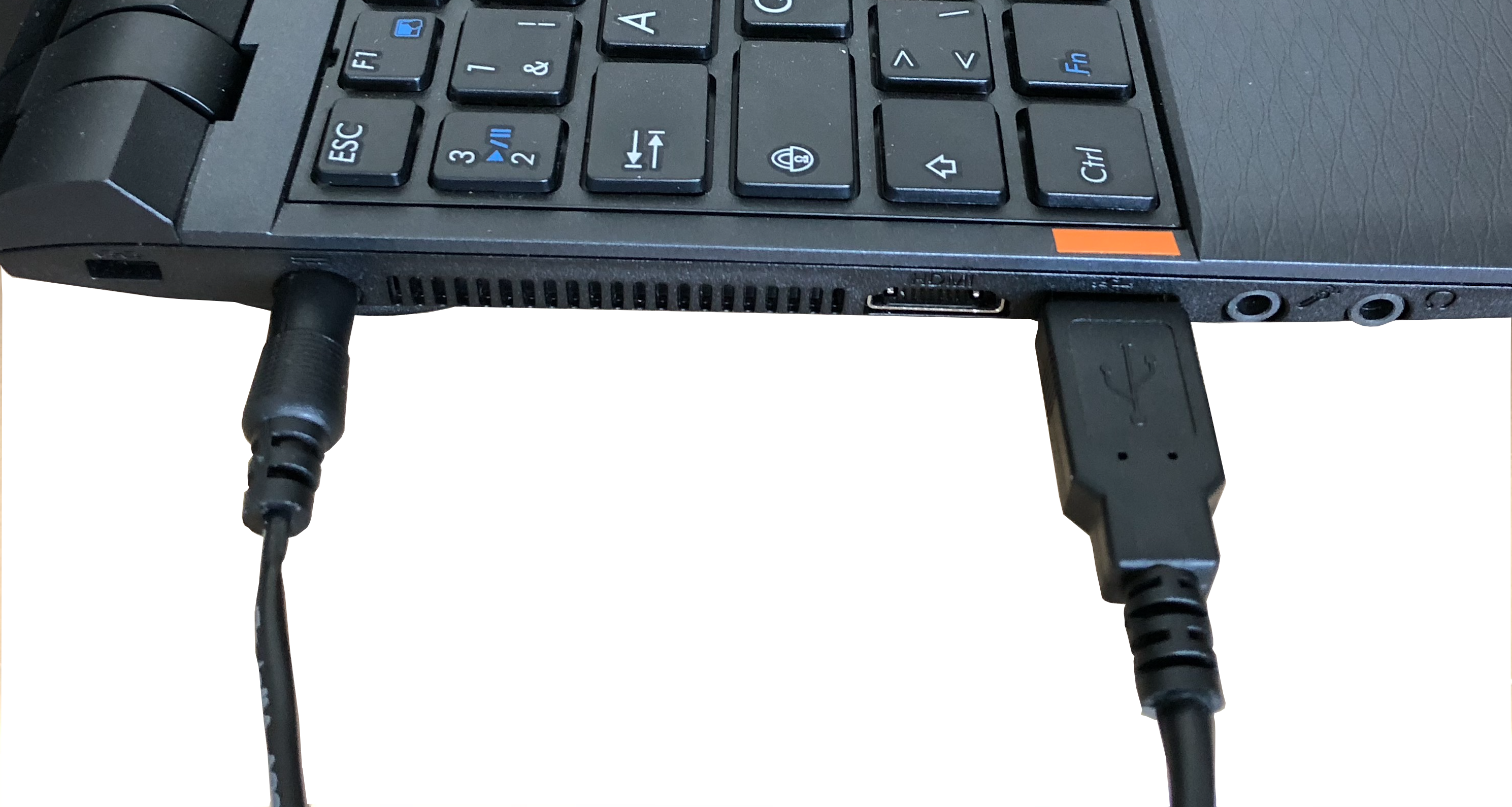 Overzicht van de aansluitingen
Het voorzitterssysteem en de stembus
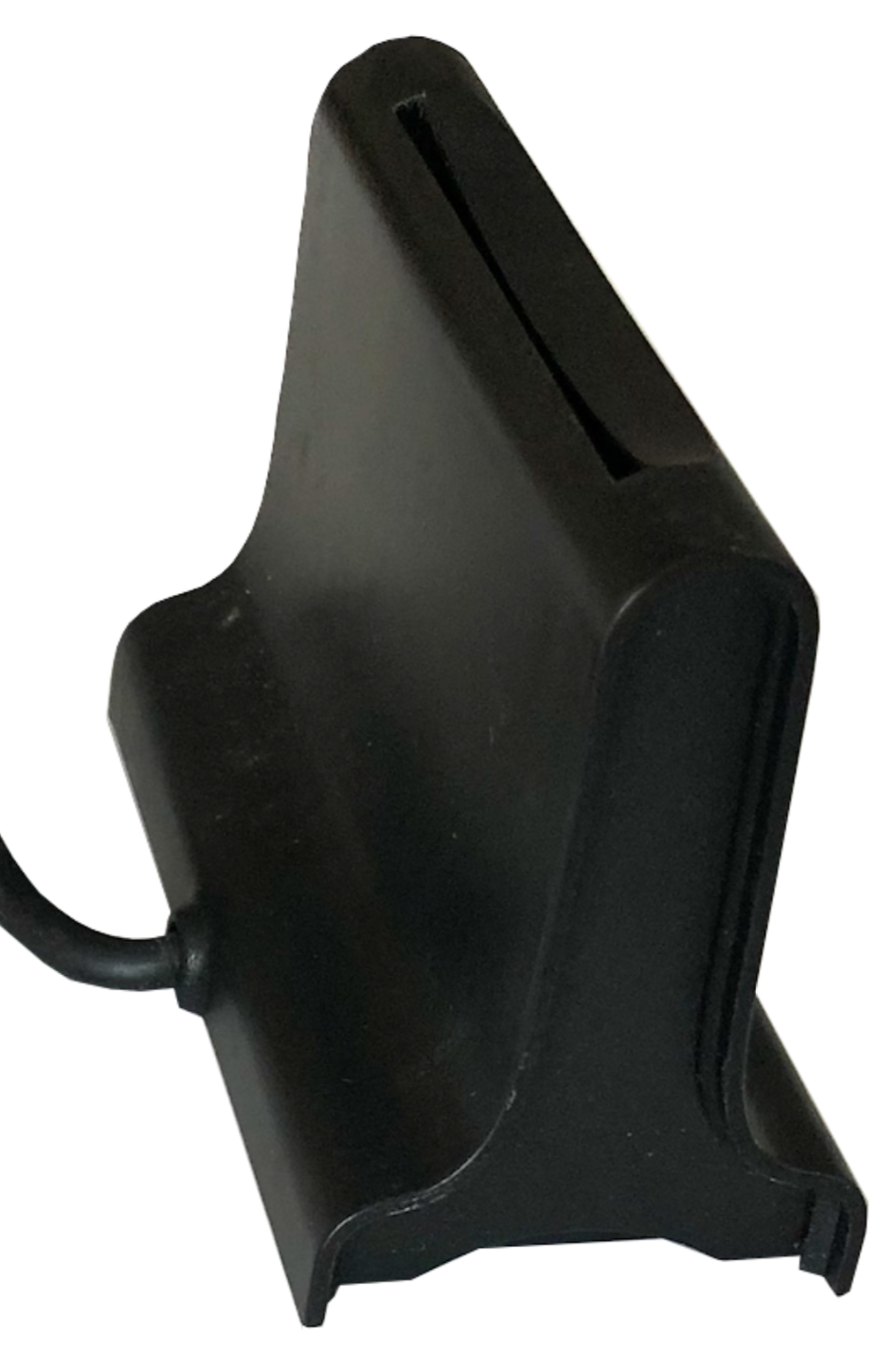 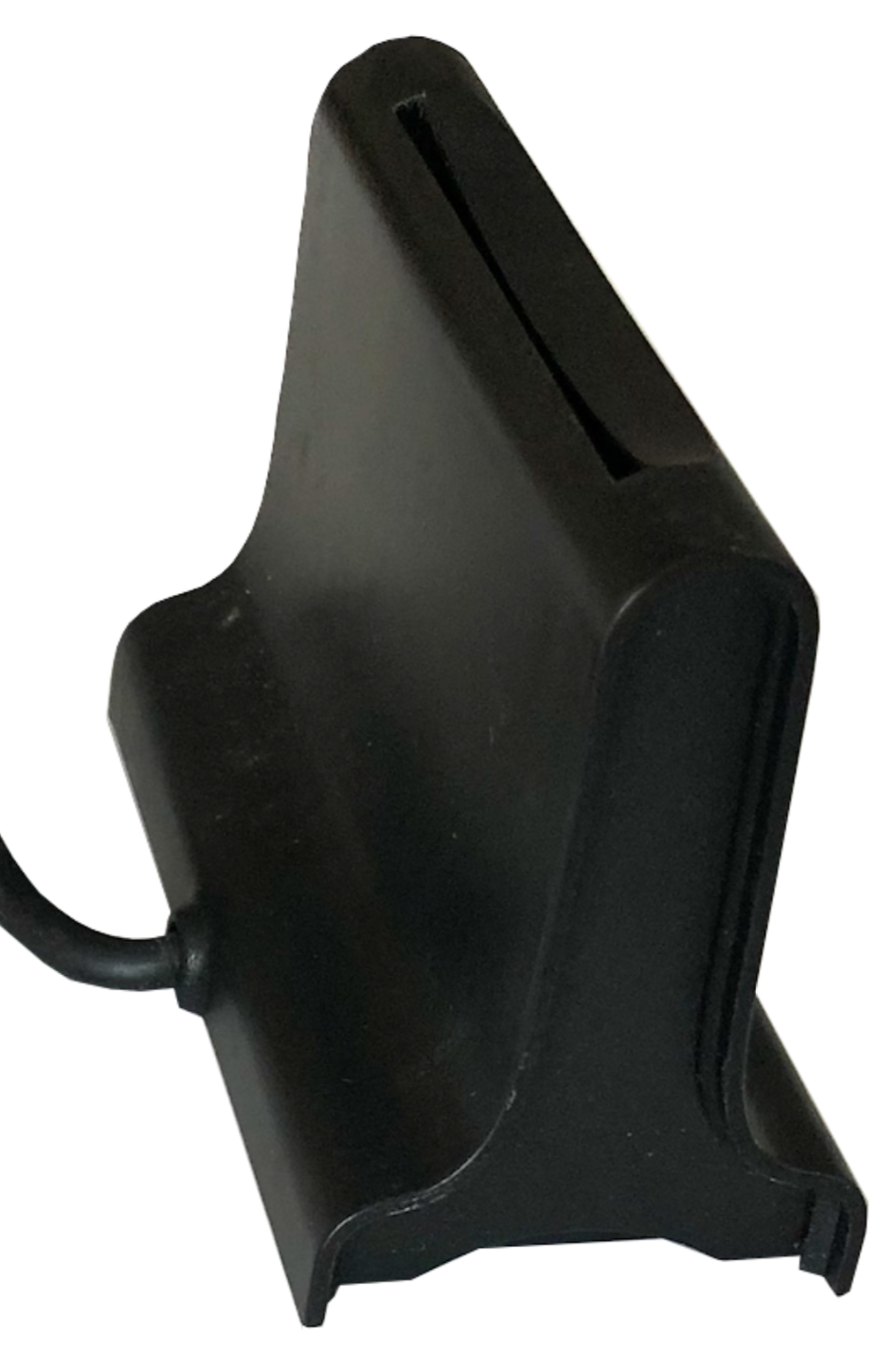 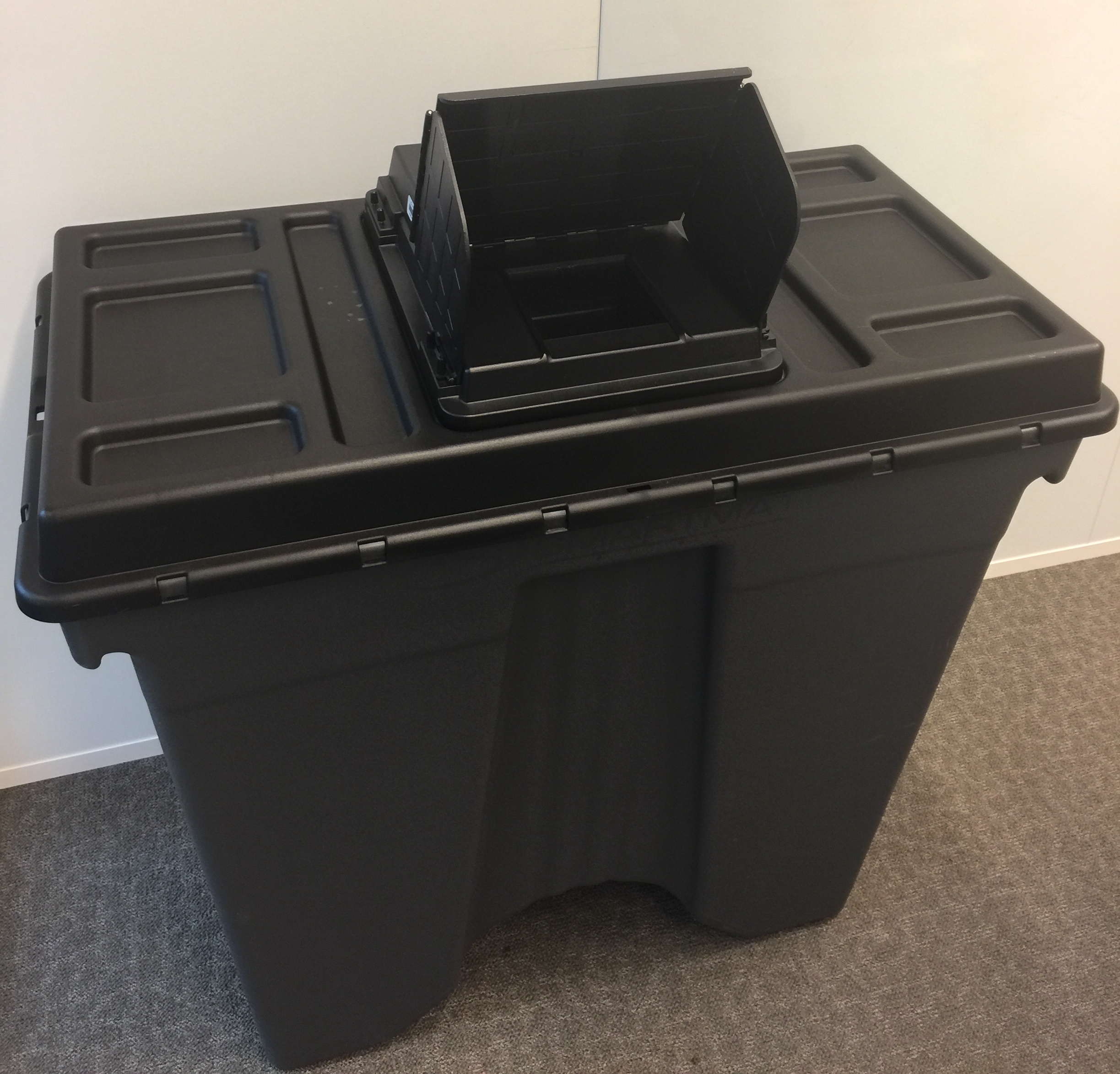 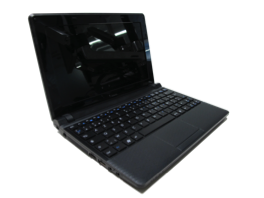 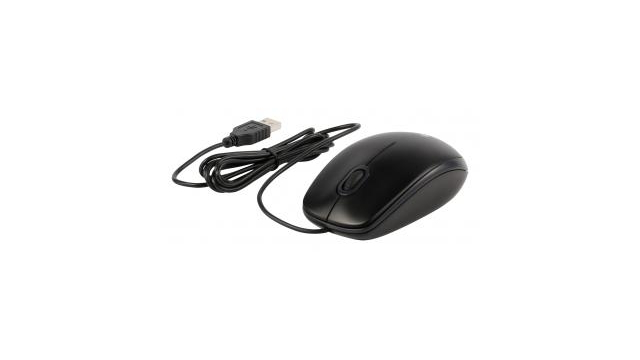 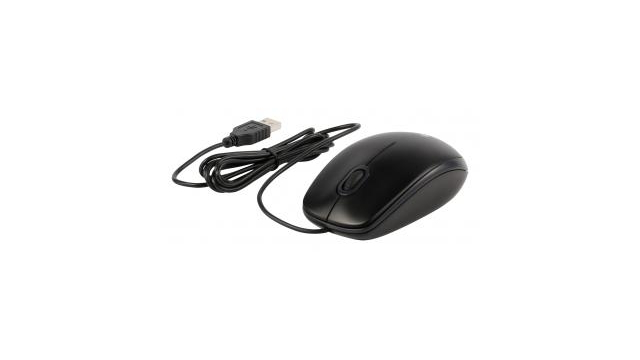 [Speaker Notes: Deze slide alleen voor de gemeenten met eerste generatie systemen

TIP:
ZORG ERVOOR DAT DE KABEL TUSSEN DE STEMBUS EN HET VOORZITTERSSYSTEEM VASTGEMAAKT WORDT AAN EEN TAFELPOOT.
ZORG ERVOOR DAT DE VOEDINGSKABEL NAAR DE STEMBUS NIET IN DE LOOP IS GEPLAATST IVM STRUIKELGEVAAR]
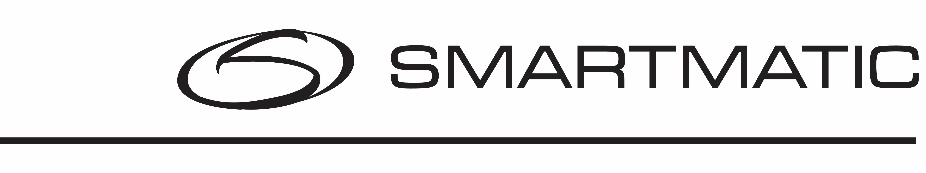 Installatie en aansluitingen
Het voorzitterssysteem en de stembus
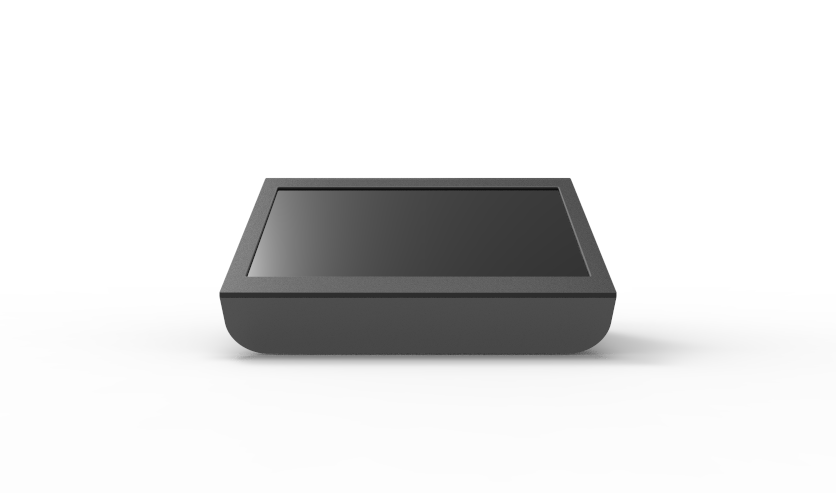 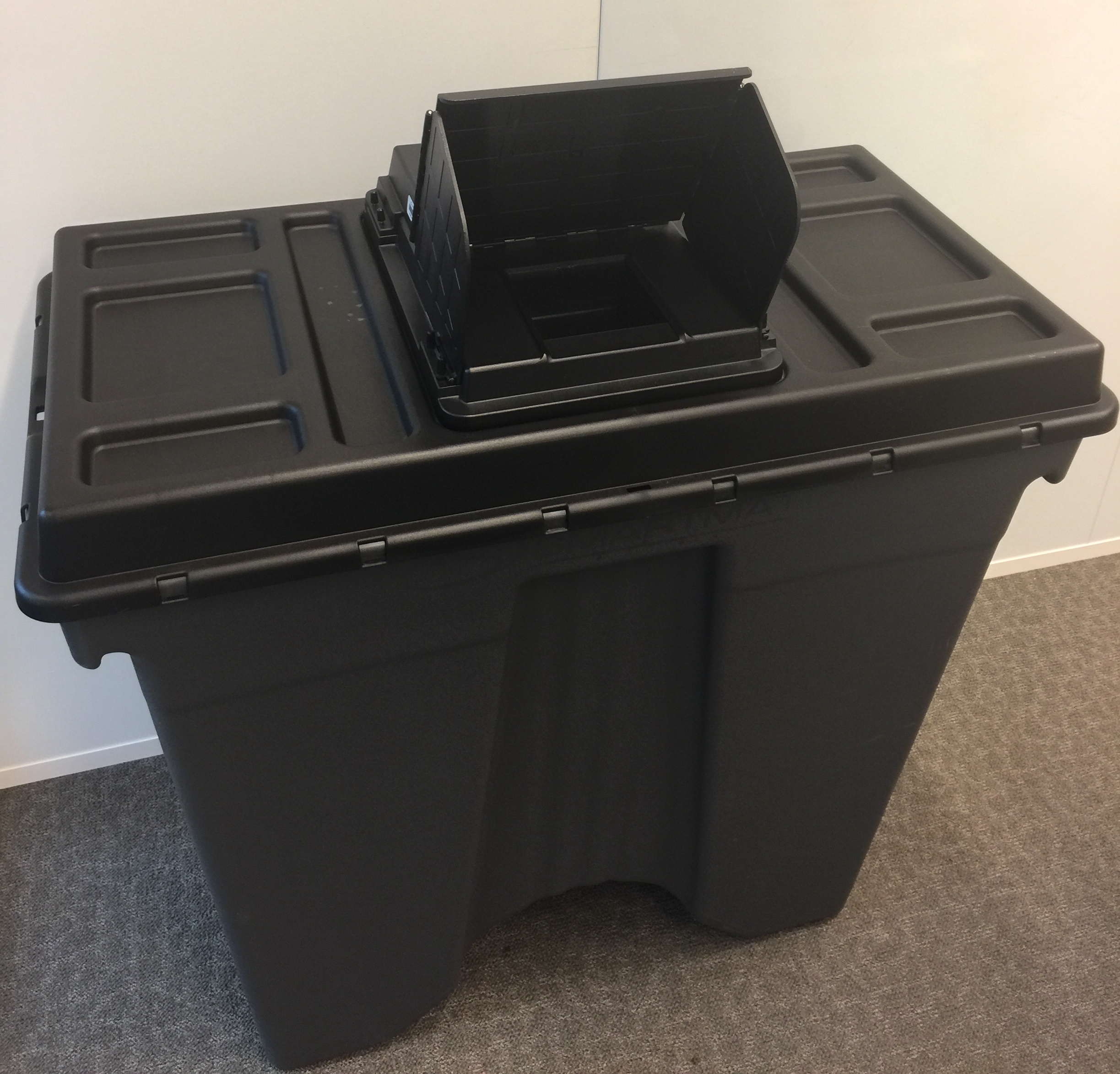 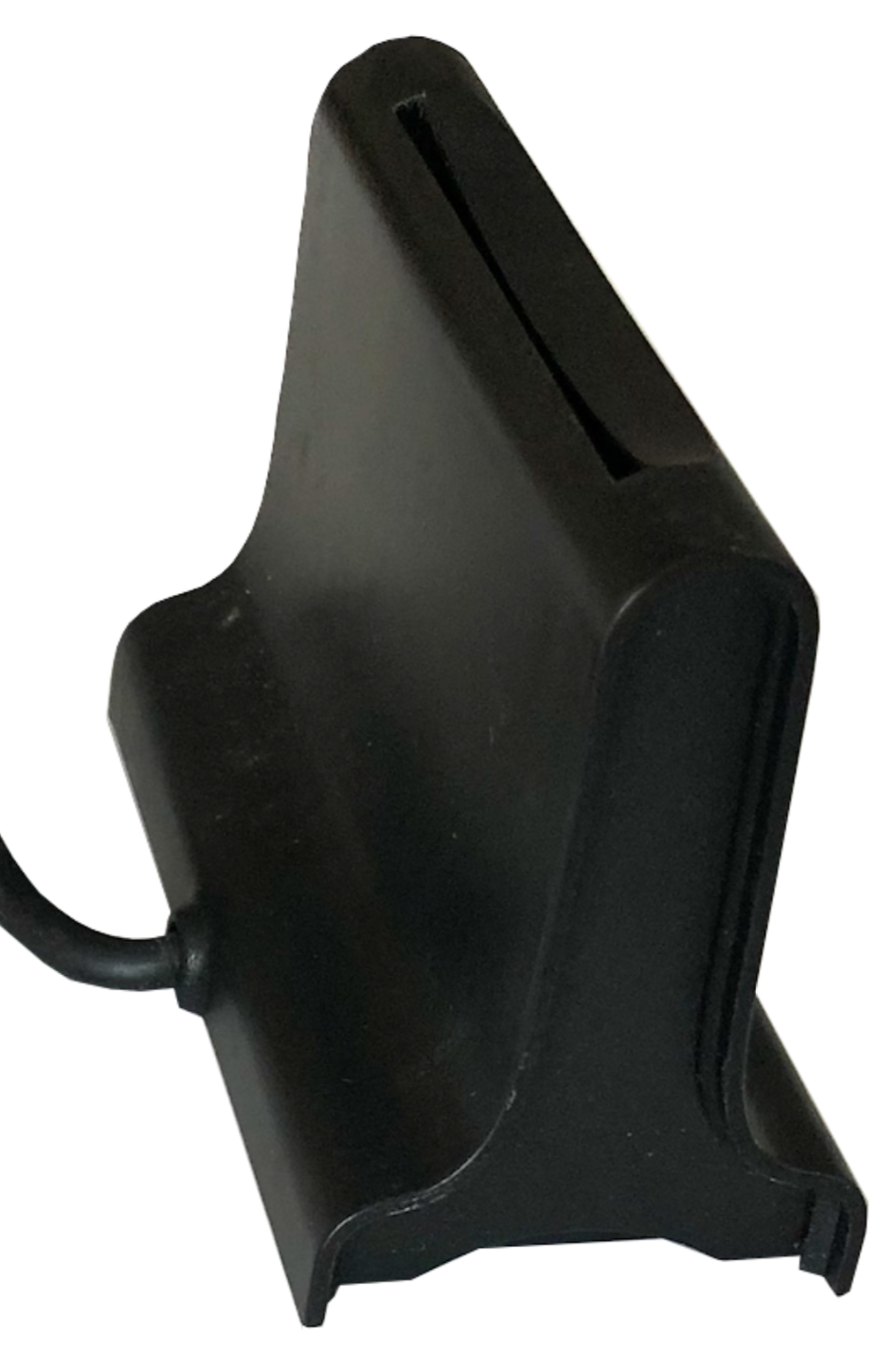 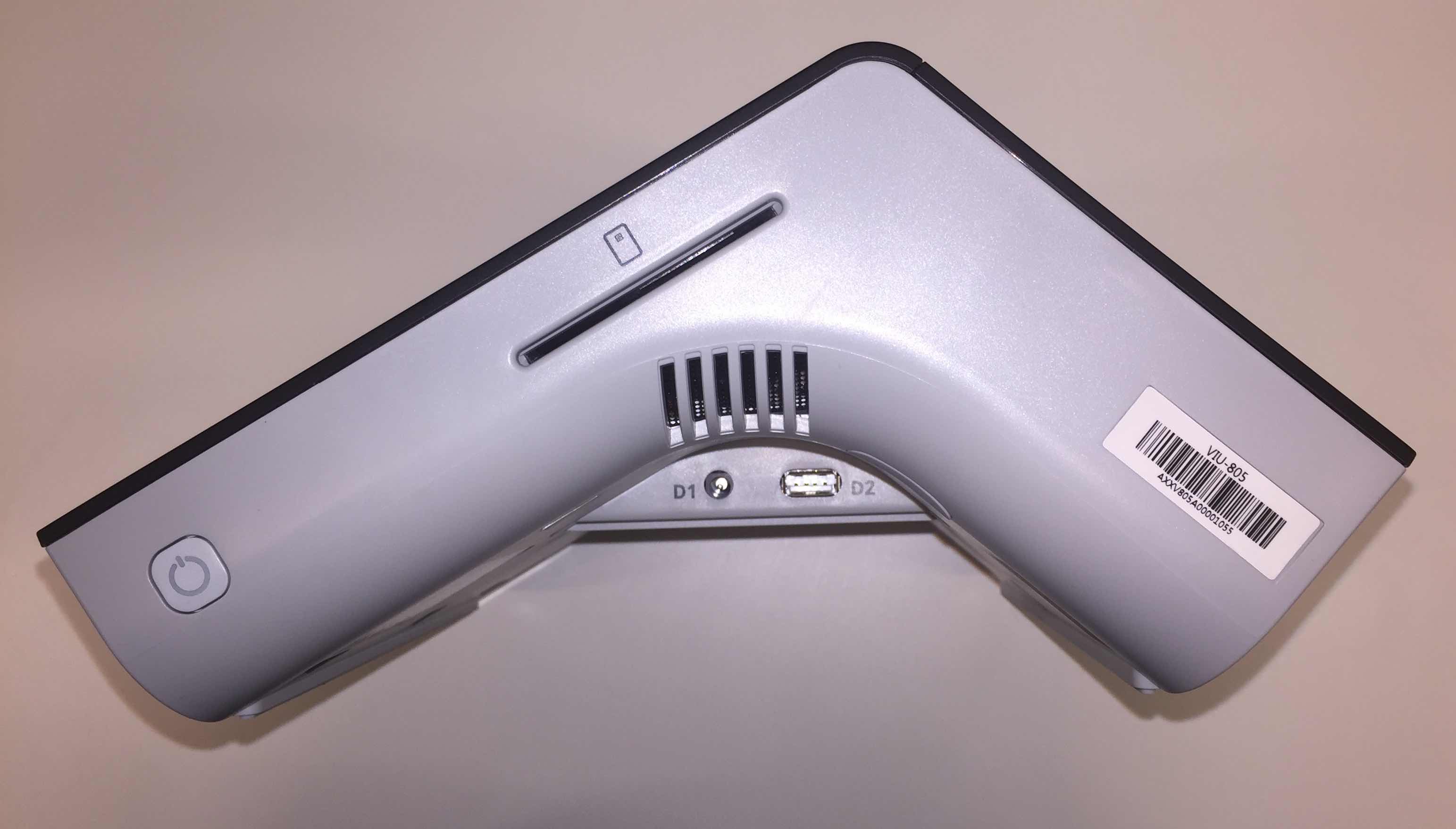 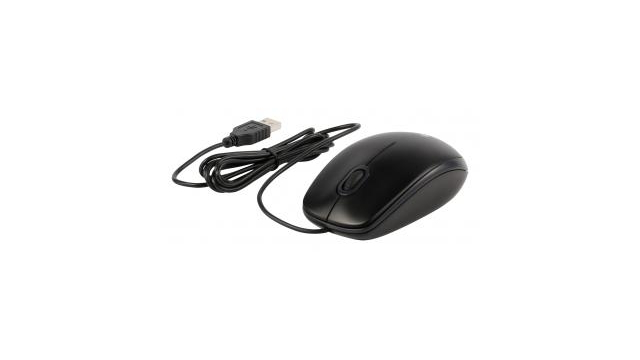 [Speaker Notes: Deze slide alleen voor de gemeenten met tweede generatie systemen


TIP:
ZORG ERVOOR DAT DE KABEL TUSSEN DE STEMBUS EN HET VOORZITTERSSYSTEEM VASTGEMAAKT WORDT AAN EEN TAFELPOOT.
ZORG ERVOOR DAT DE VOEDINGSKABEL NAAR DE STEMBUS NIET IN DE LOOP IS GEPLAATST IVM STRUIKELGEVAAR]
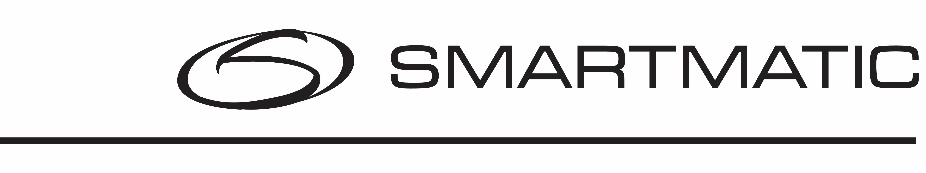 Installatie en aansluitingen
De stemcomputer
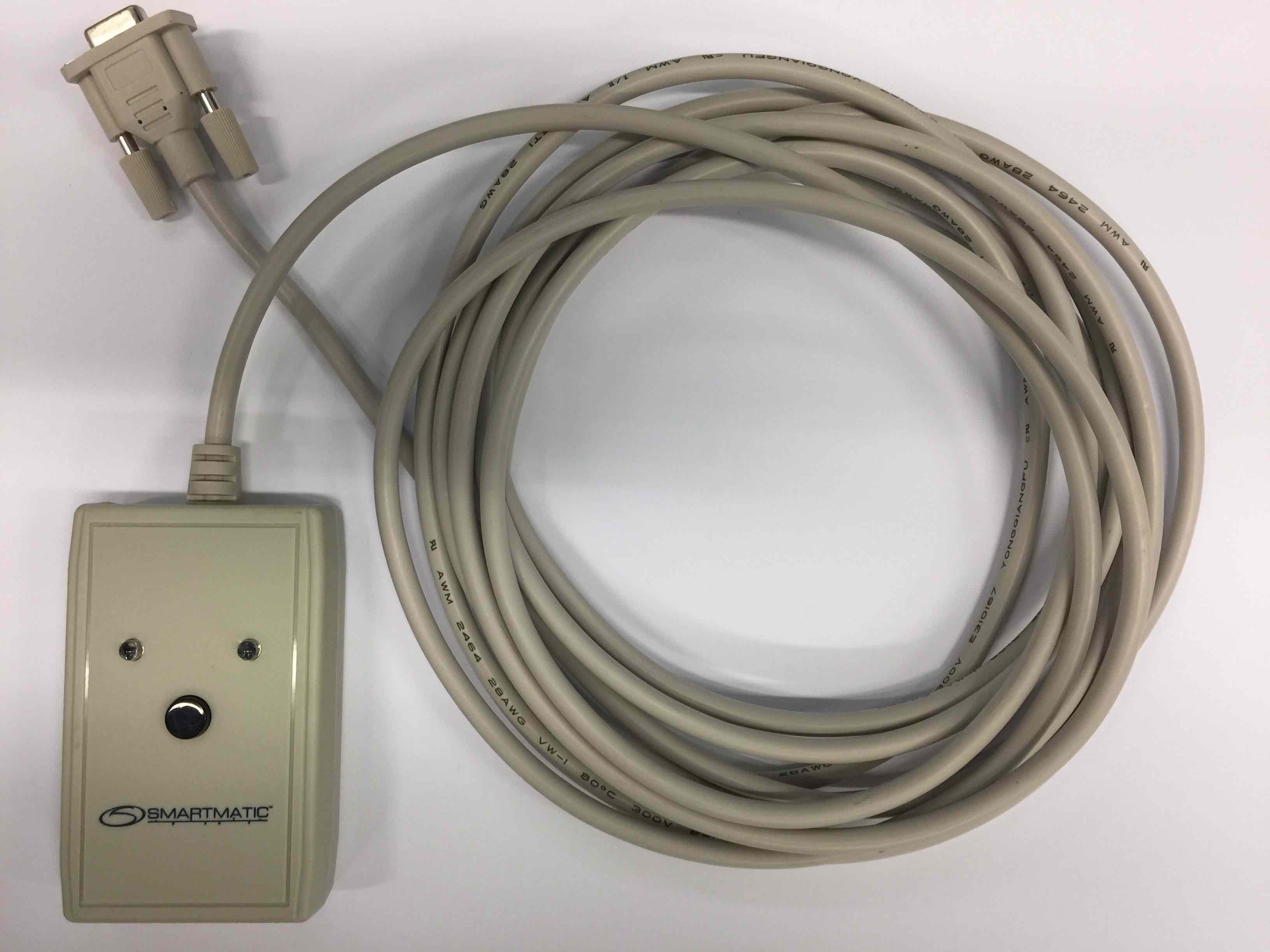 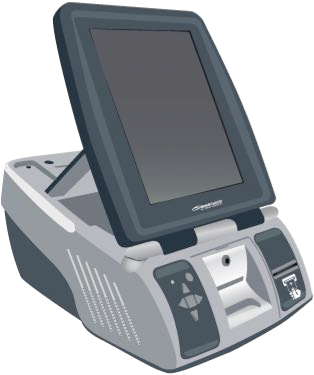 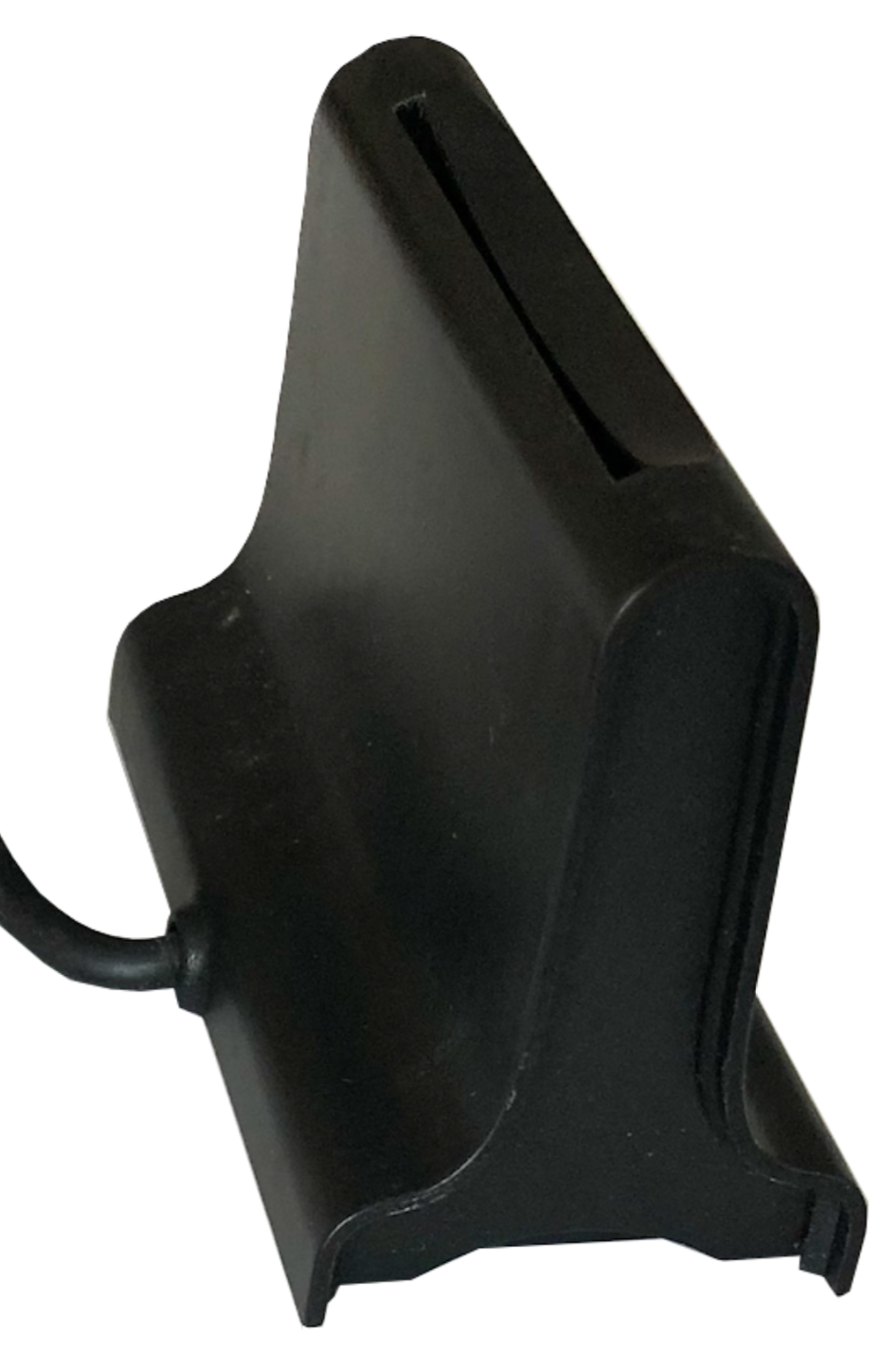 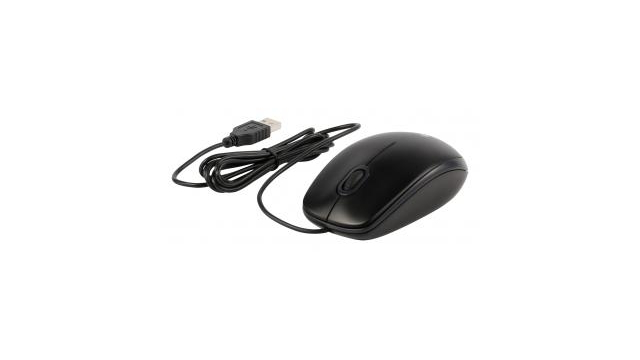 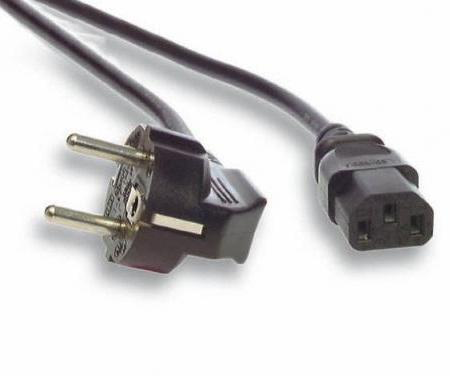 [Speaker Notes: Deze slide alleen voor de gemeenten met eerste generatie systemen

TIP:
ZORG ERVOOR DAT IEDERE STEMHOK EEN CONTACTDOOS HEEFT EN ZORG DAT DE VOEDINGSKABEL VASTGEMAAKT WORDT AAN EEN POOT VAN HET STEMHOKJE.
ZORG ERVOOR DAT DE ALARMDOOS VAN BUITEN HET STEMHOKJE ZICHTBAAR WORDT OPGEHANGEN EN ZORG DAT DE KABEL NIET OVER DE VLOER IN DE LOOP VAN DE KIEZER LIGT.]
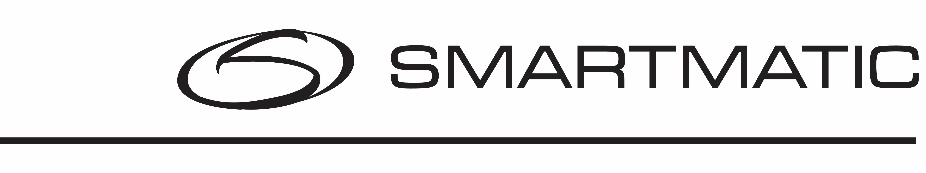 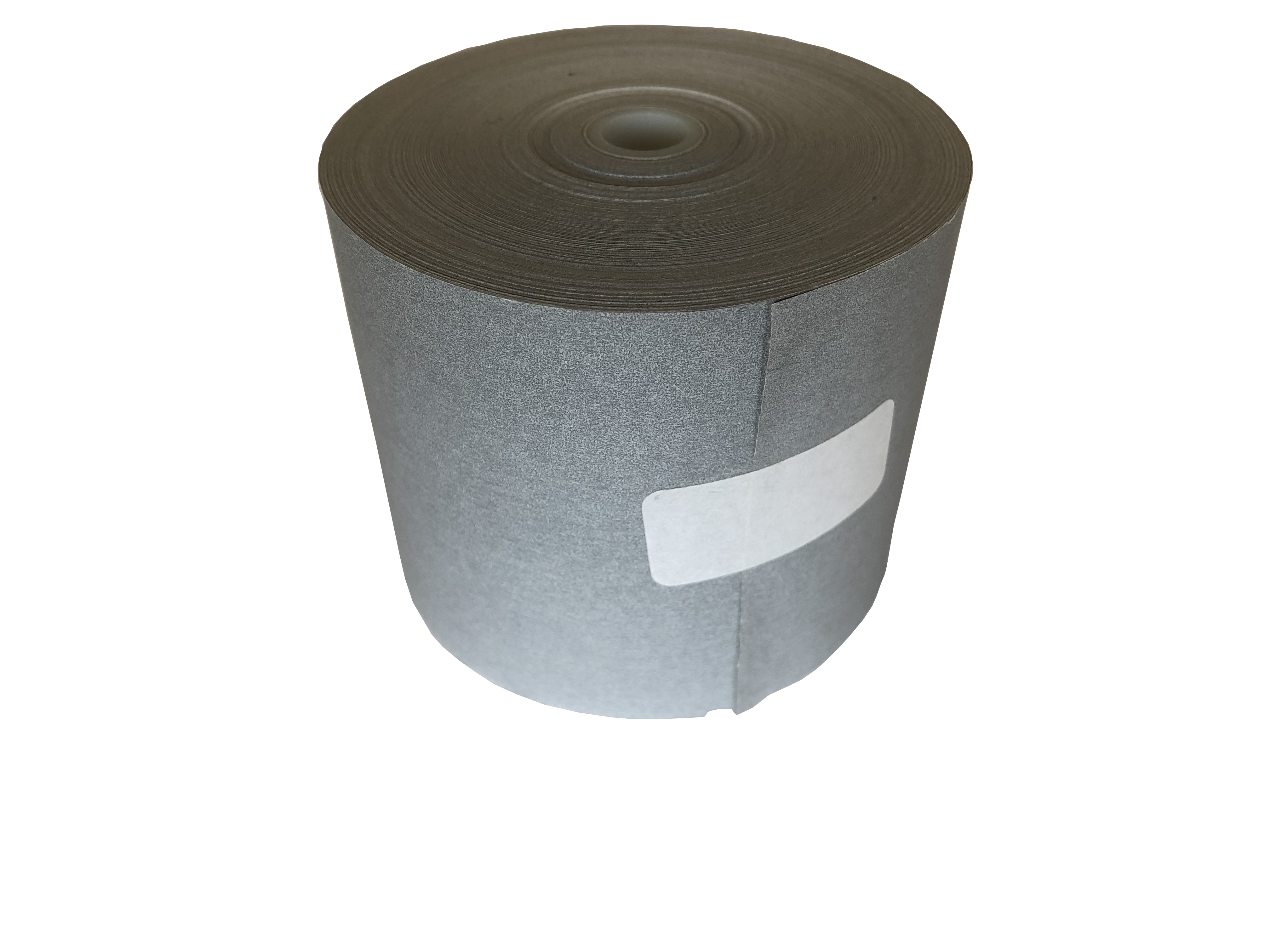 Installatie en aansluitingen
De stemcomputer
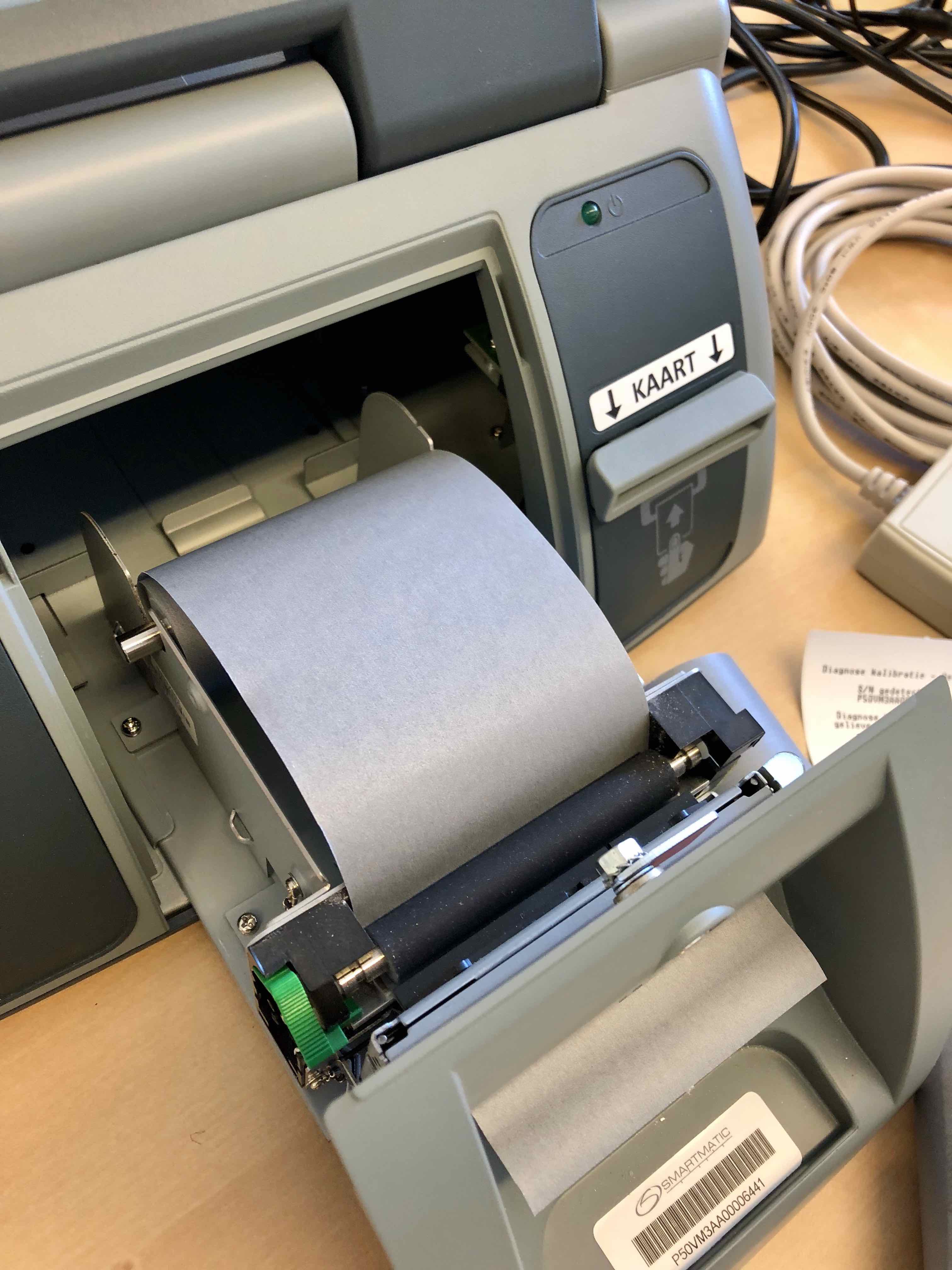 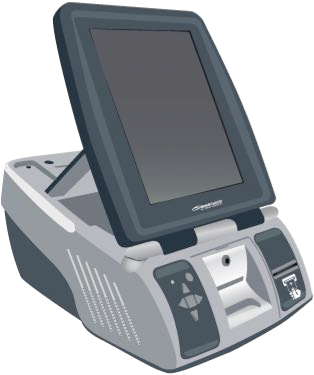 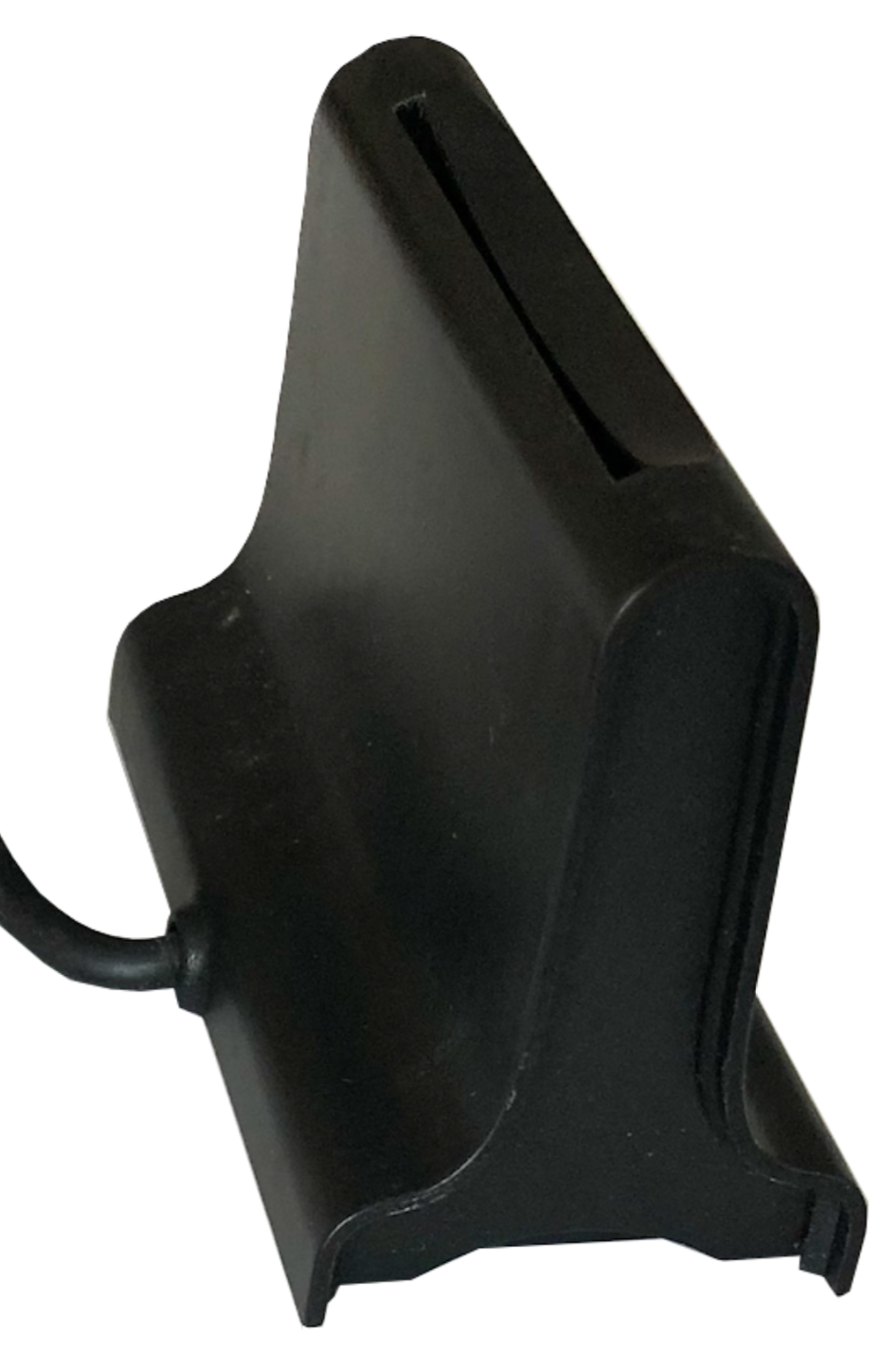 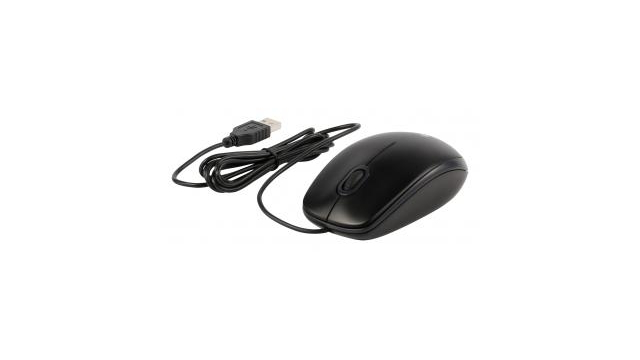 [Speaker Notes: Deze slide alleen voor de gemeenten met eerste generatie systemen

NB:
Zorg ervoor dat iedere stemcomputer voorzien is van een verse rol thermisch papier.
Verwijder alle rollen die er al in zaten van de vorige verkiezingen.
Werk alleen met de papierrollen die nu geleverd zijn.]
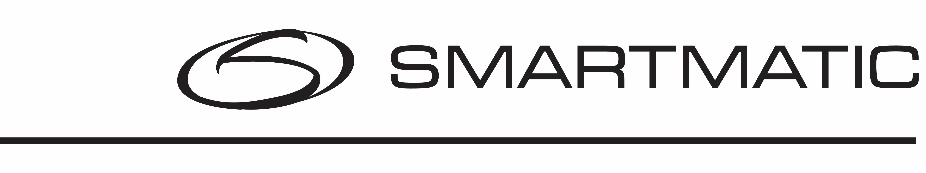 Installatie en aansluitingen
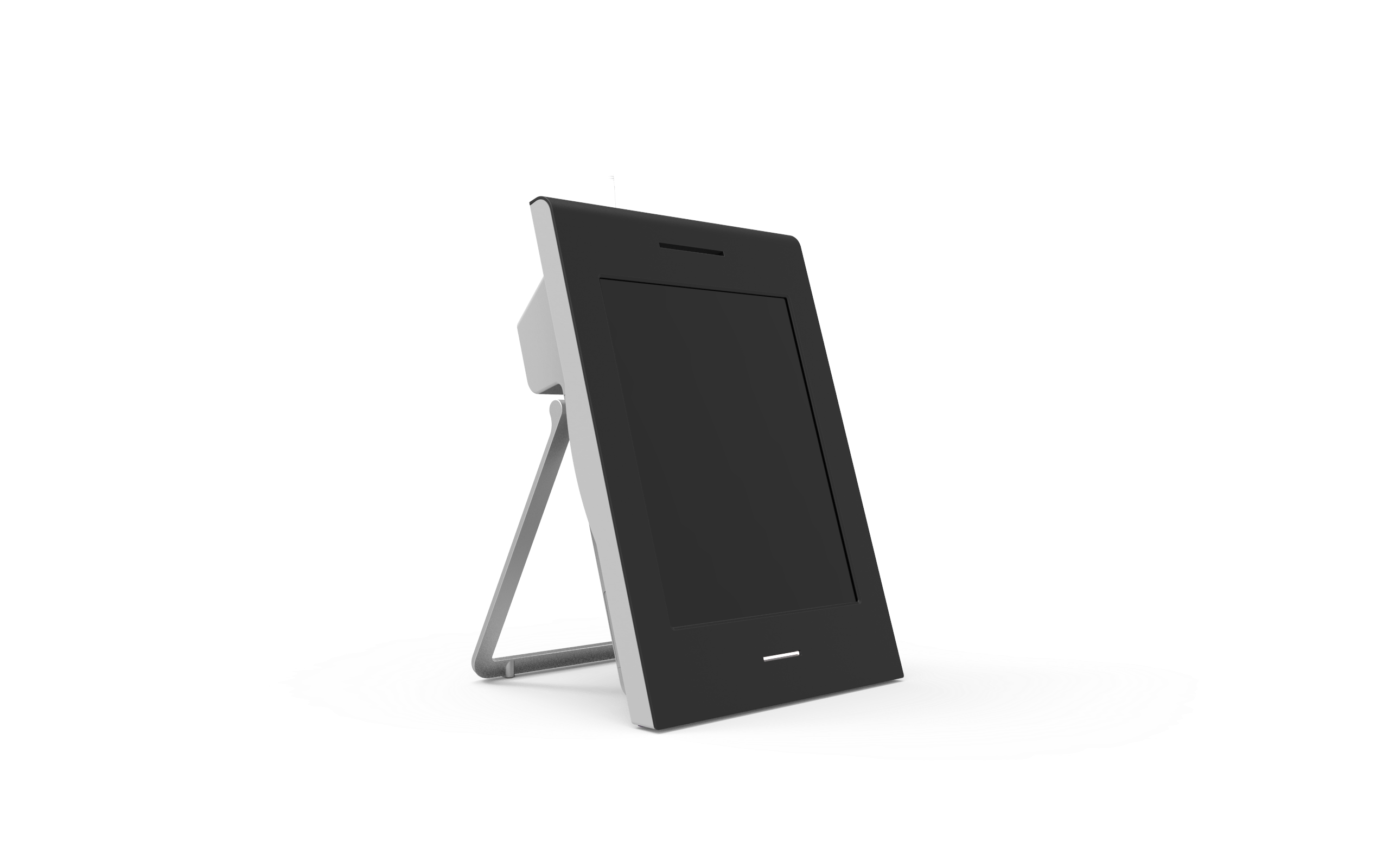 De stemcomputer
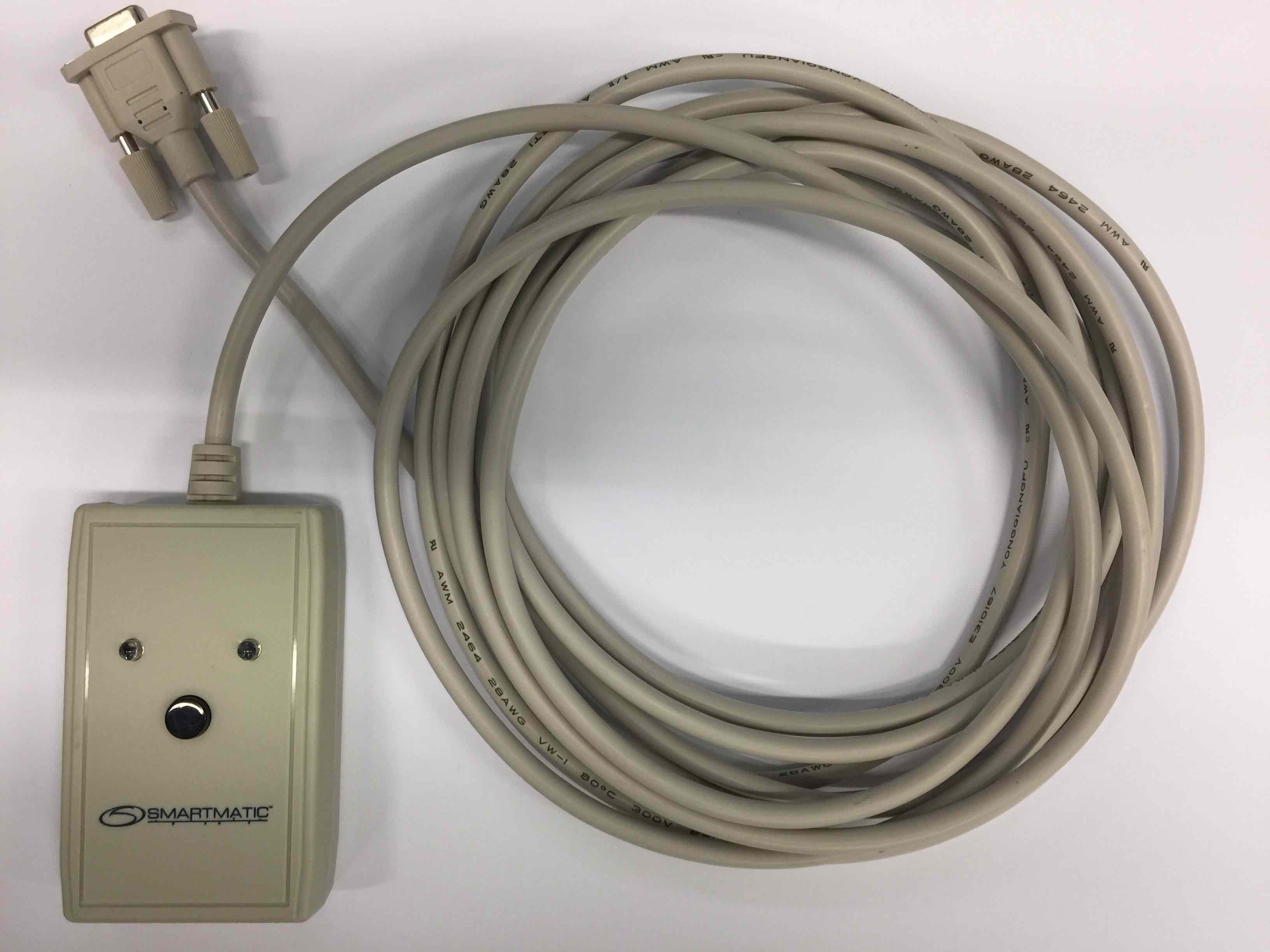 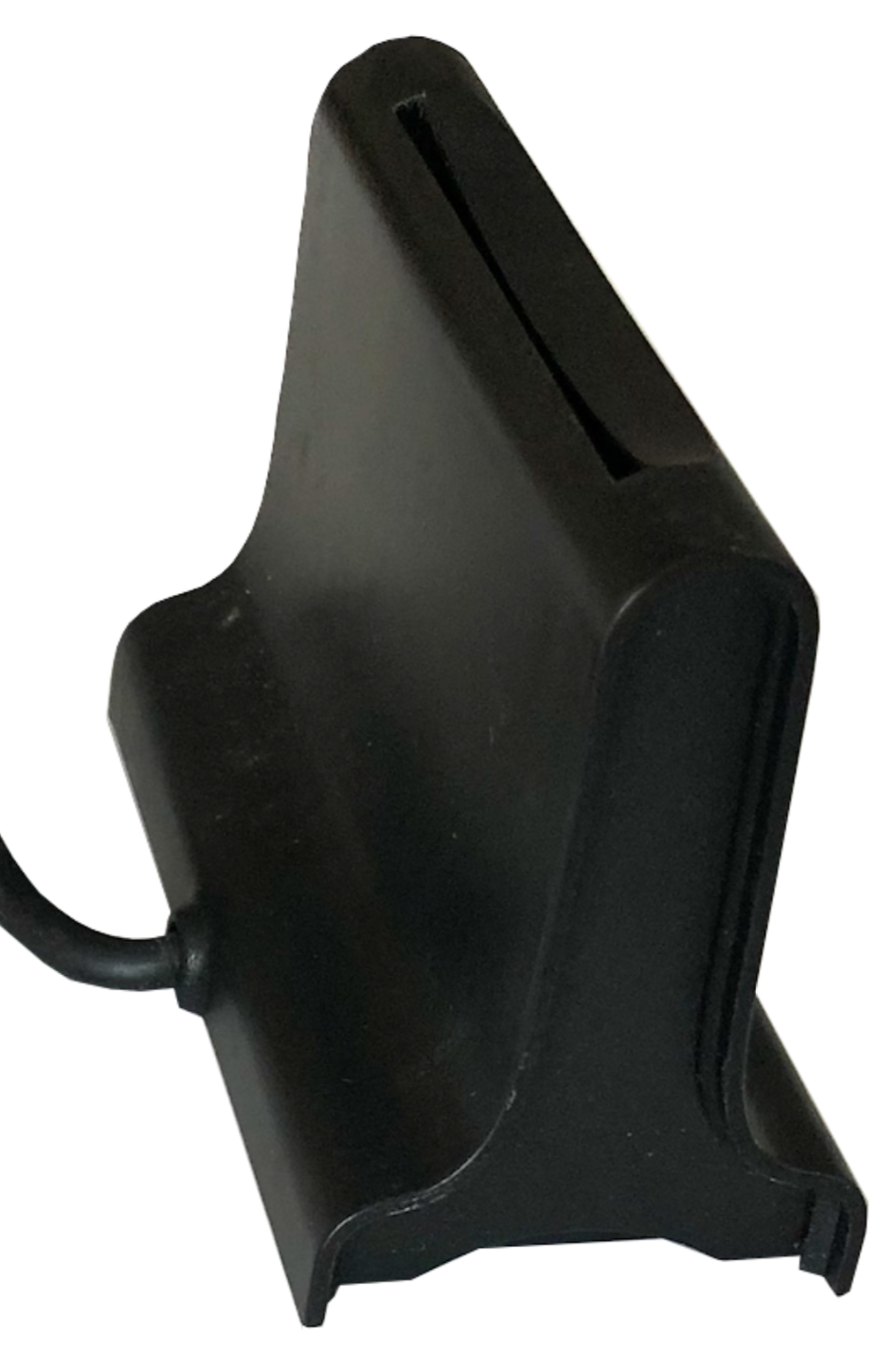 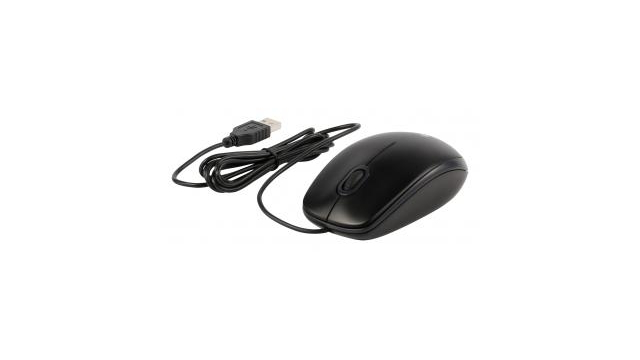 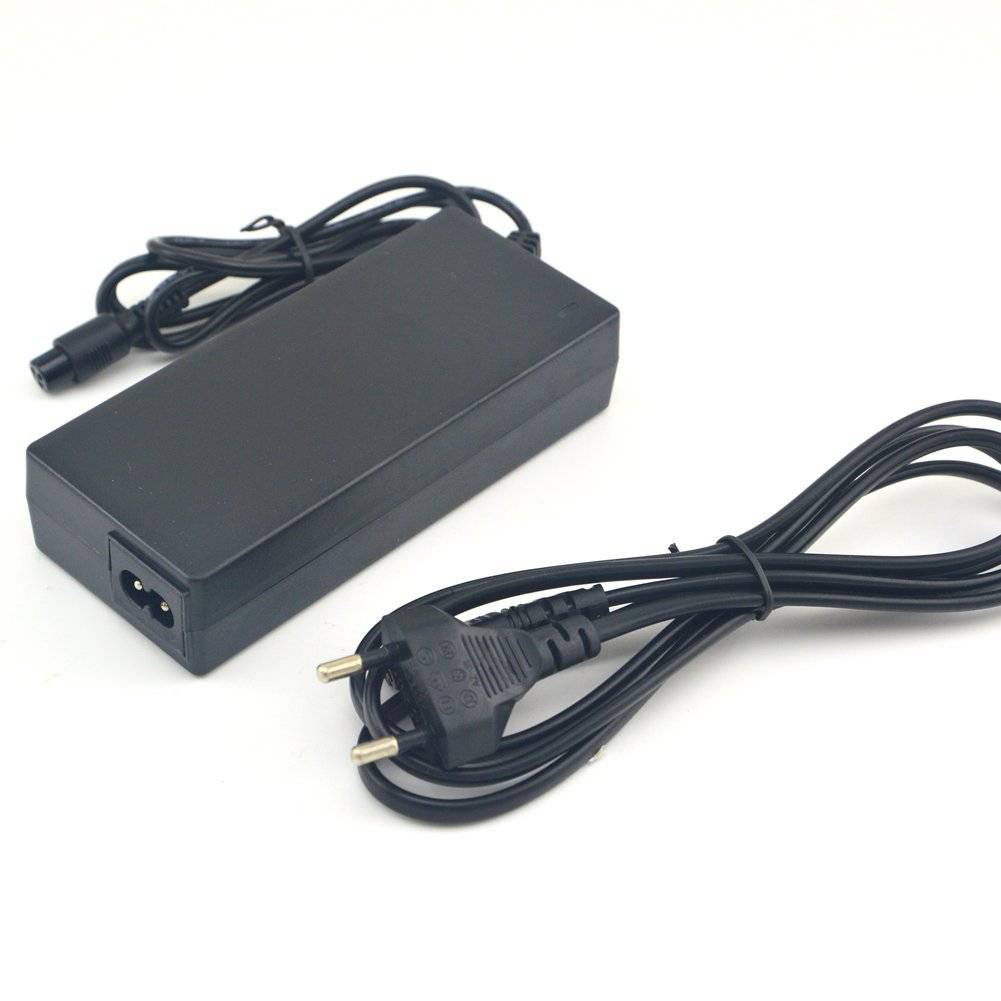 [Speaker Notes: Deze slide alleen voor de gemeenten met tweede generatie systemen

TIP:
ZORG ERVOOR DAT IEDERE STEMHOK EEN CONTACTDOOS HEEFT EN ZORG DAT DE VOEDINGSKABEL VASTGEMAAKT WORDT AAN EEN POOT VAN HET STEMHOKJE.
ZORG ERVOOR DAT DE ALARMDOOS VAN BUITEN HET STEMHOKJE ZICHTBAAR WORDT OPGEHANGEN EN ZORG DAT DE KABEL NIET OVER DE VLOER IN DE LOOP VAN DE KIEZER LIGT.]
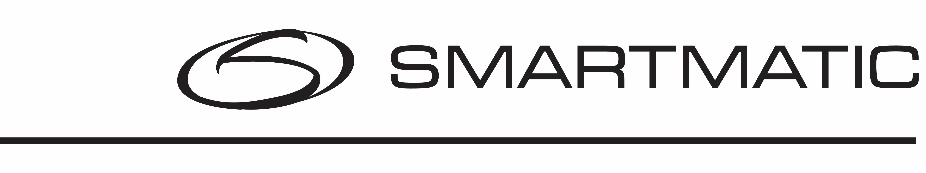 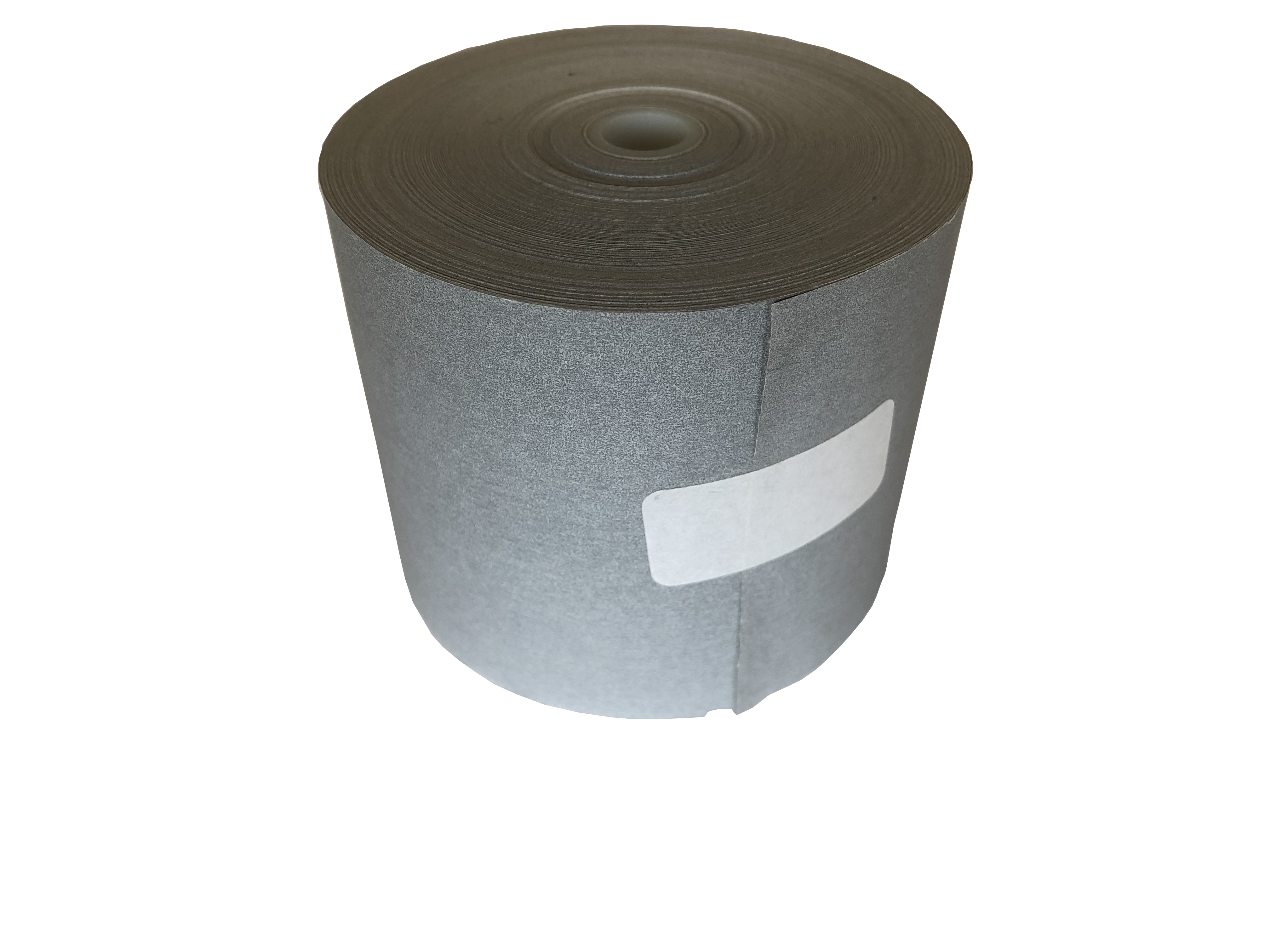 Installatie en aansluitingen
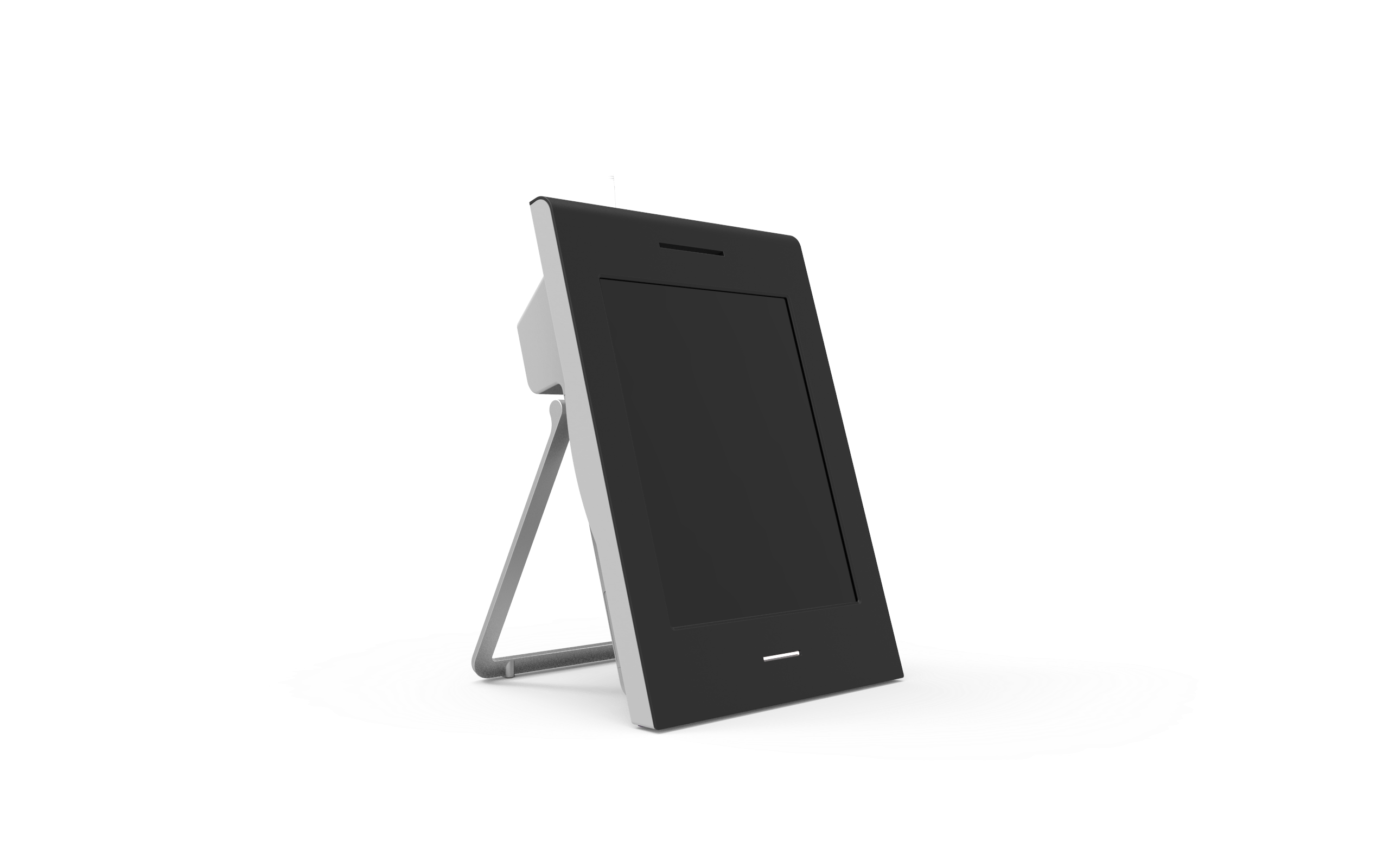 De stemcomputer
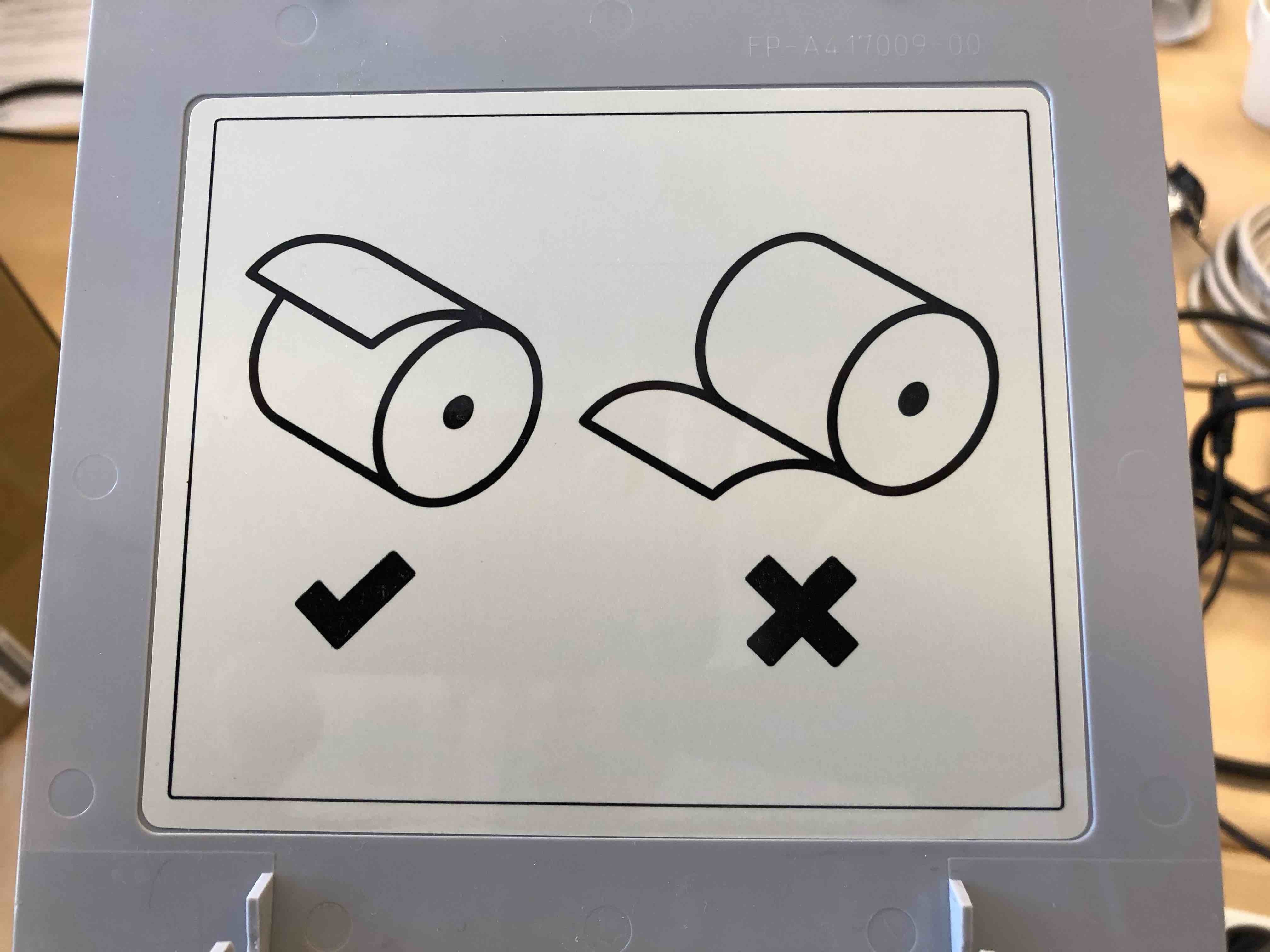 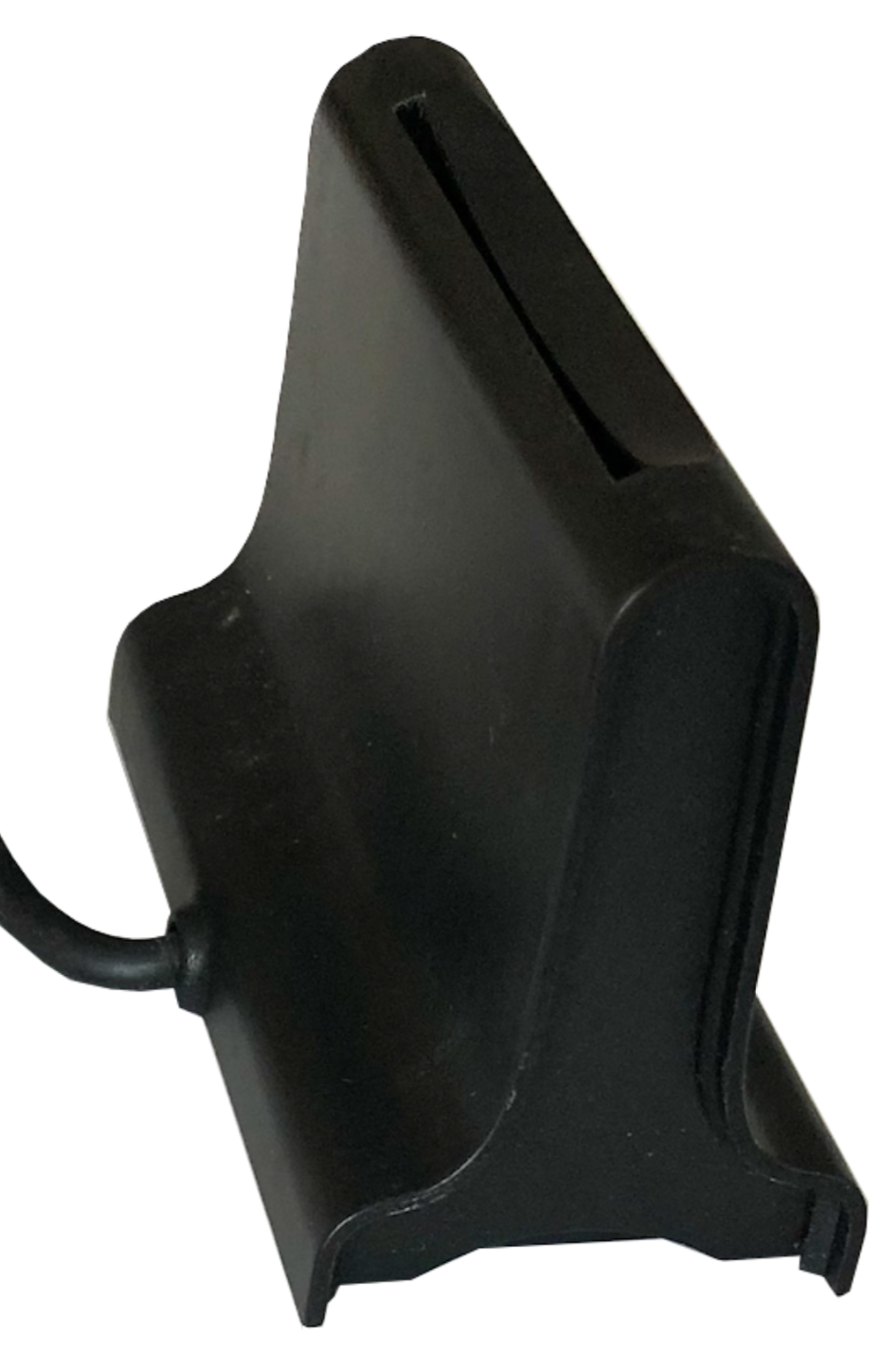 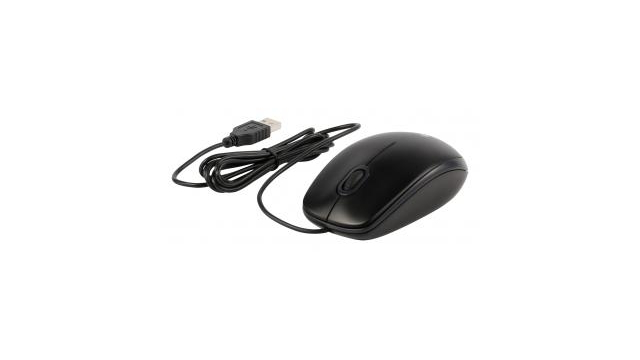 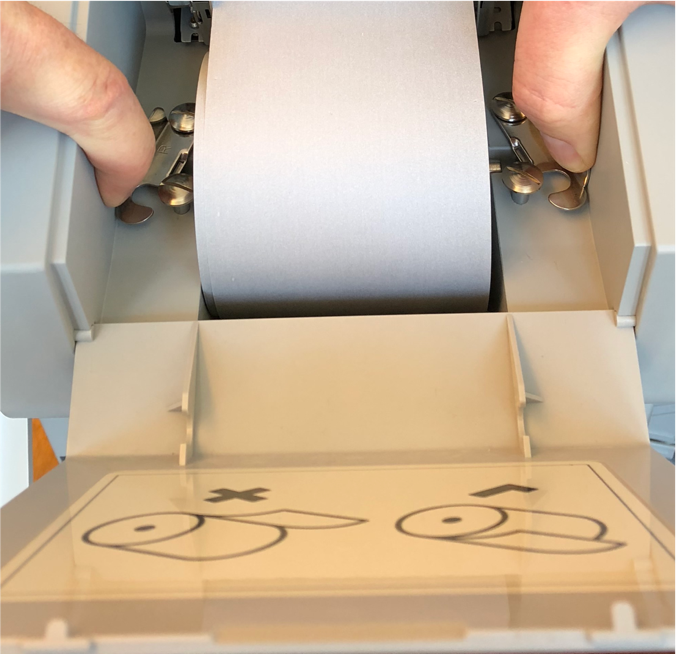 [Speaker Notes: Deze slide alleen voor de gemeenten met tweede generatie systemen

NB:
Zorg ervoor dat iedere stemcomputer voorzien is van een verse rol thermisch papier.
Verwijder alle rollen die er al in zaten vanuit de fabriekslevering.
Werk alleen met de nieuw volle papierrollen die apart nageleverd zijn.]
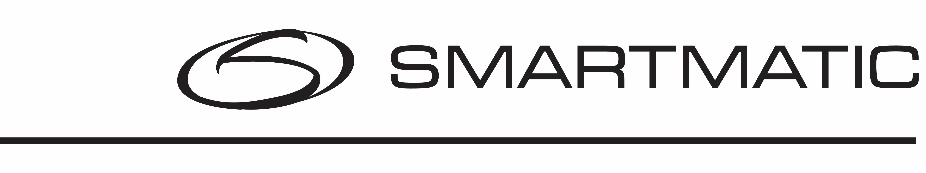 Programma
Inleiding
Theoretisch deel
Overzicht stembureau
Installatie stemsystemen
Opstarten stemsystemen
Stemmen
Stemming/stembureau sluiten
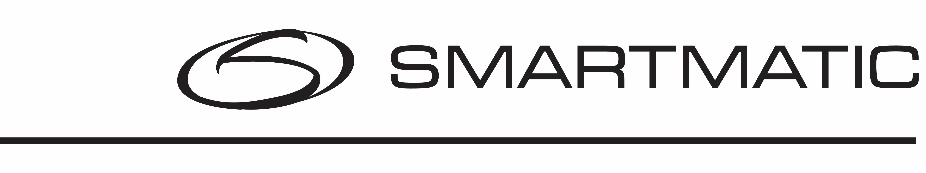 Opstarten stembureau
Open verzegelde envelop USB-sticks (2 stuks)
Open verzegelde envelop stembureau code + wachtwoord
Steek beide USB-sticks in de elektronische stembus (E3 + E4)
Start voorzitterssysteem op
Op instructie opstarten stemcomputers met USB-sticks
Doorgaan met stap 5 totdat alle stemcomputers zijn opgestart
Terugsteken USB-stick in de elektronische stembus
Stemming openen
Voorzitters + bijzitters nemen positie in en er kan test gestemd worden.
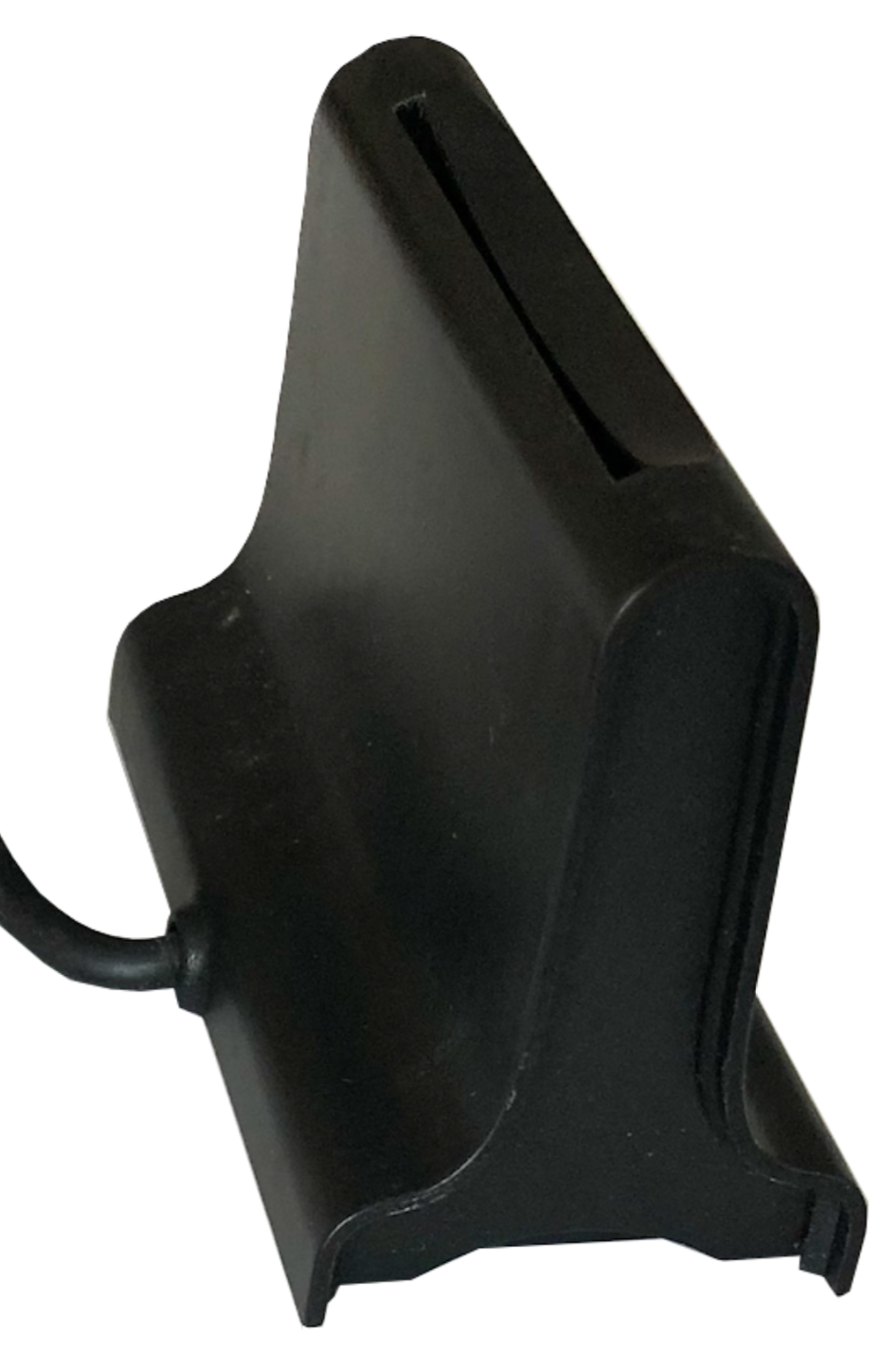 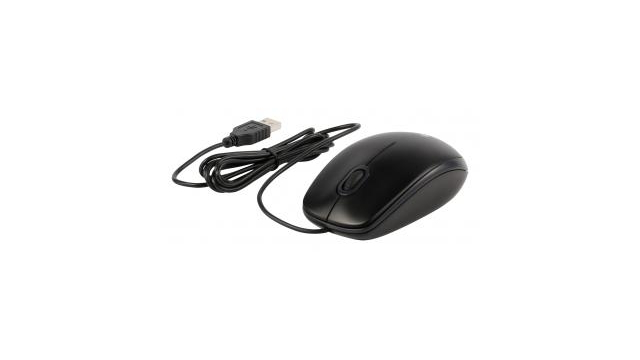 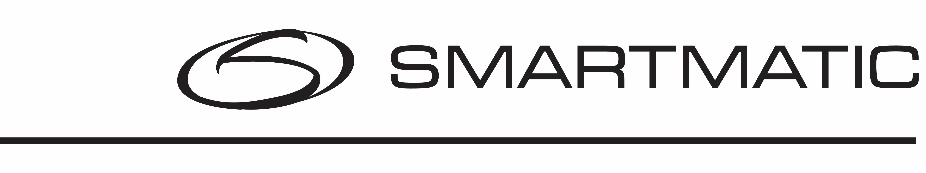 Opstarten stembureau
Open verzegelde envelop USB-sticks (2 stuks)
Open verzegelde envelop stembureau code + wachtwoord
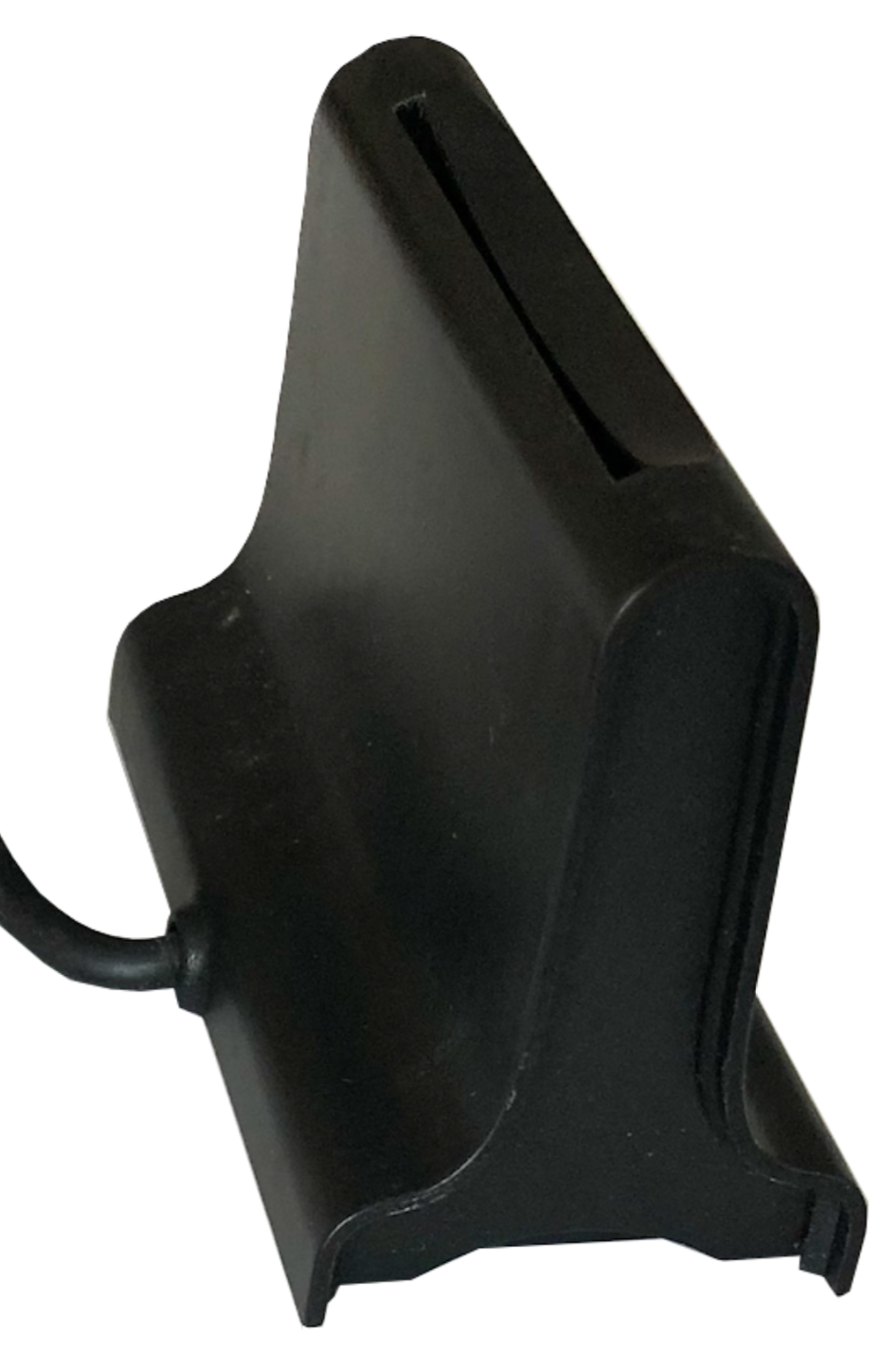 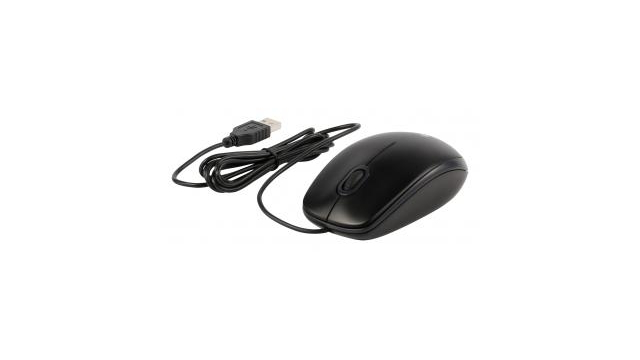 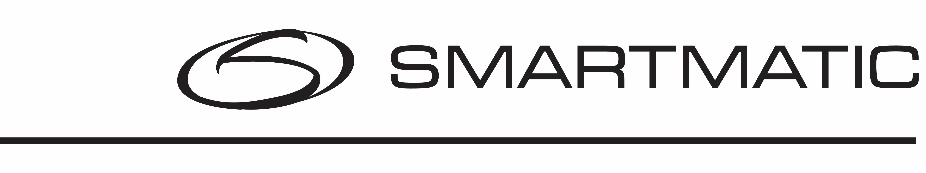 Stembureaucode + wachtwoord
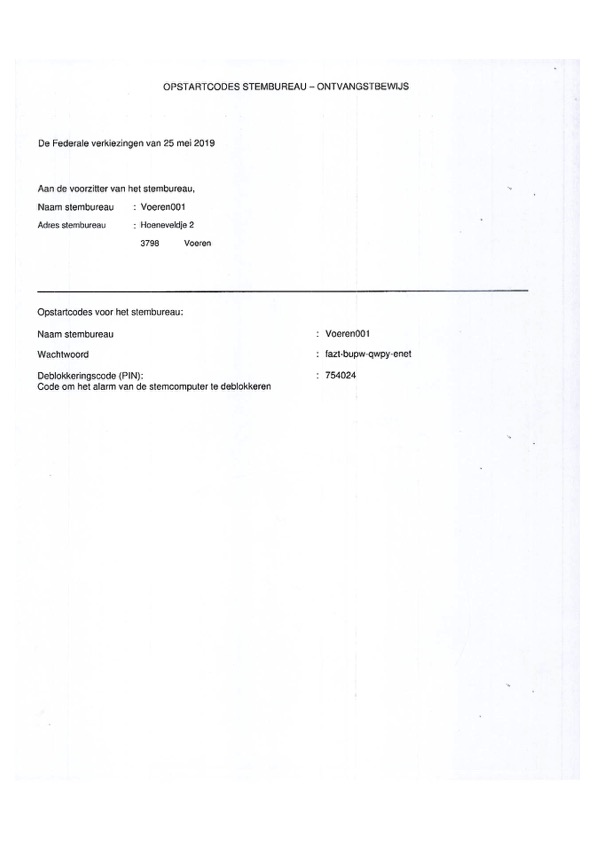 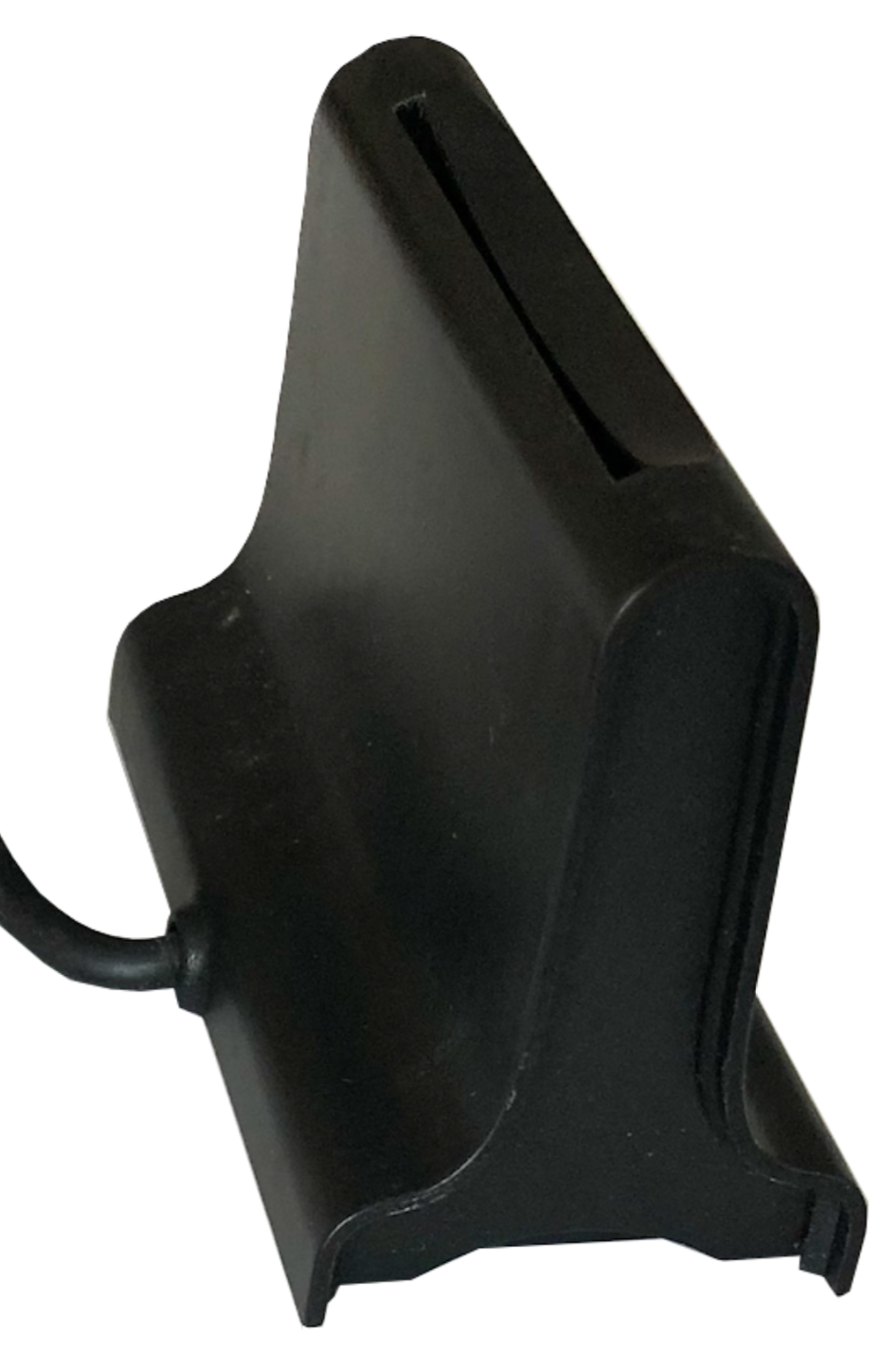 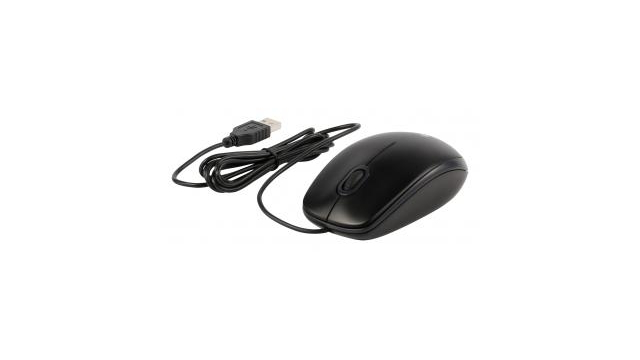 [Speaker Notes: SVP wijzen op de belangrijke punten:

Stembureau code is niet hoofdletter gevoelig. 
Wachtwoord kan meerdere keren worden ingegeven
PIN-code voor deblokkeren stemcomputers]
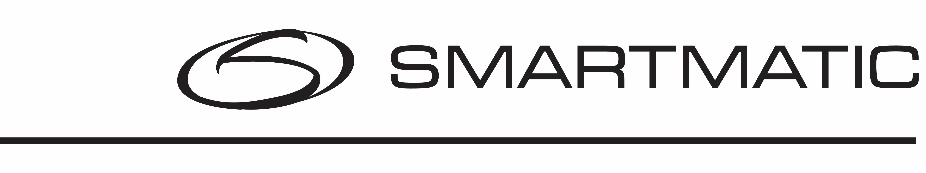 Opstarten stembureau
Open verzegelde envelop USB-sticks (2 stuks)
Open verzegelde envelop stembureau code + wachtwoord
Steek beide USB-sticks in de elektronische stembus (E3 + E4)
Start voorzitterssysteem op
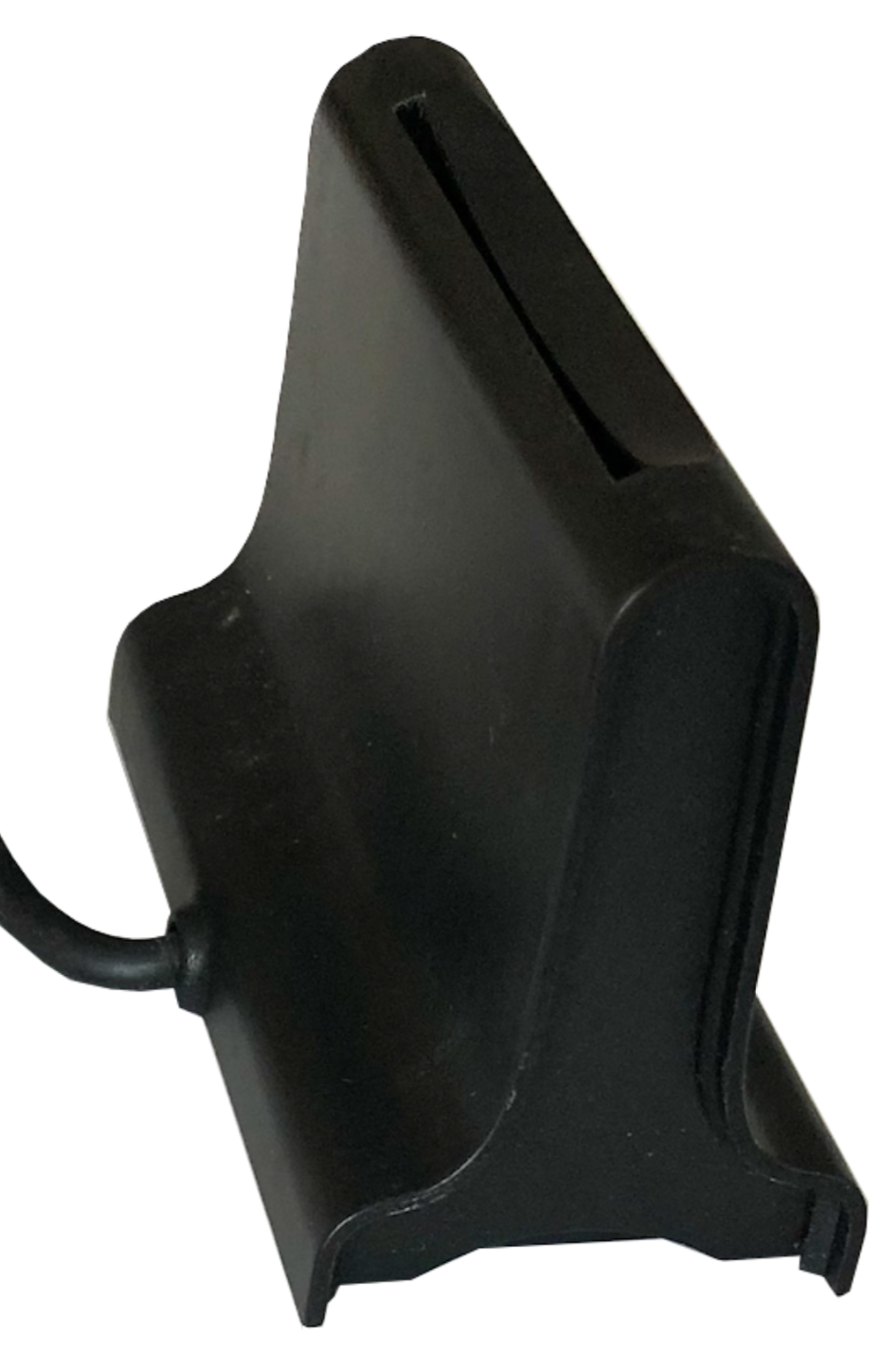 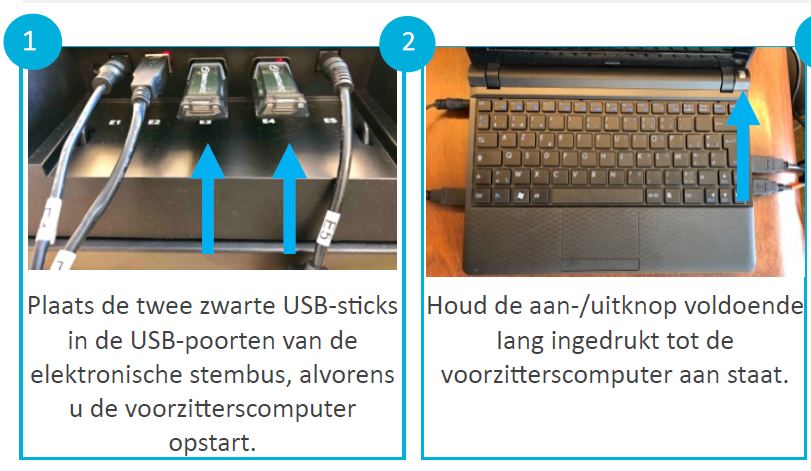 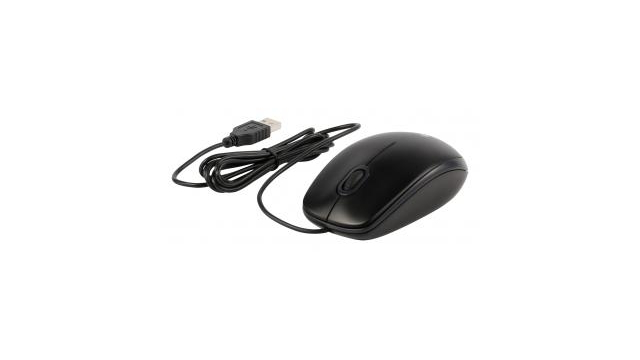 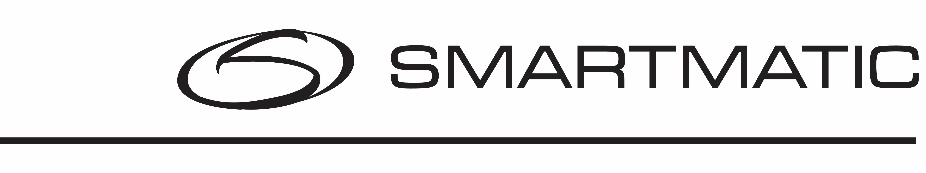 Opstarten stembureau
Open verzegelde envelop USB-sticks (2 stuks)
Open verzegelde envelop stembureau code + wachtwoord
Steek beide USB-sticks in de elektronische stembus (E3 + E4)
Start voorzitterssysteem op
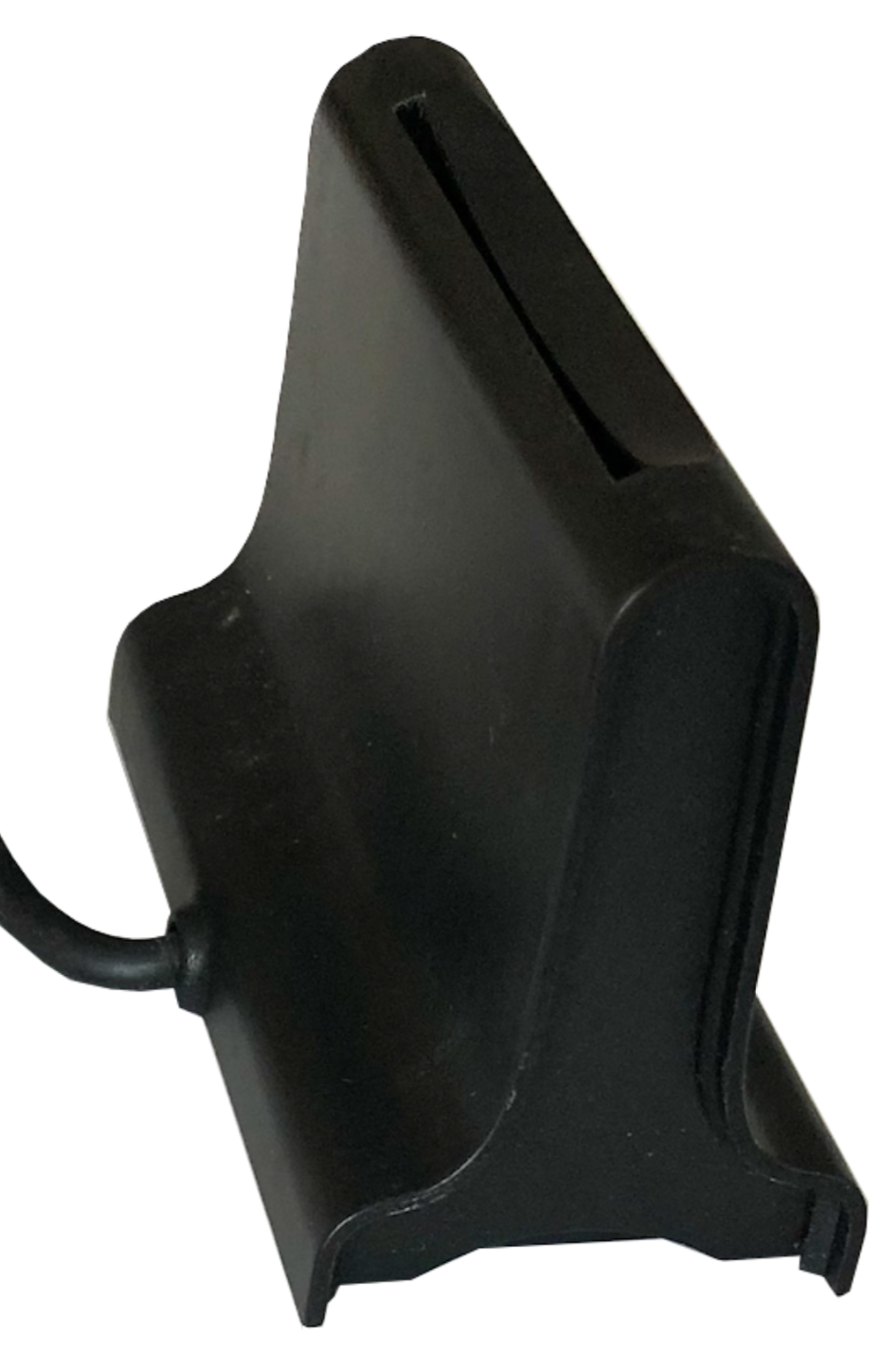 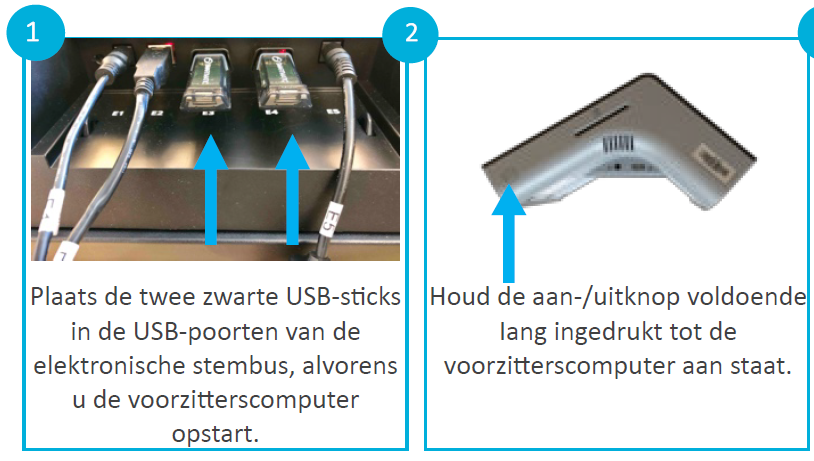 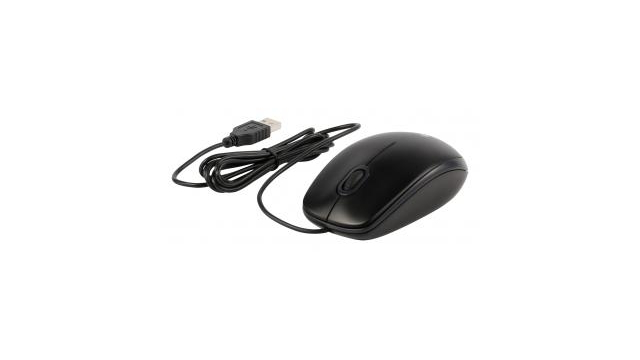 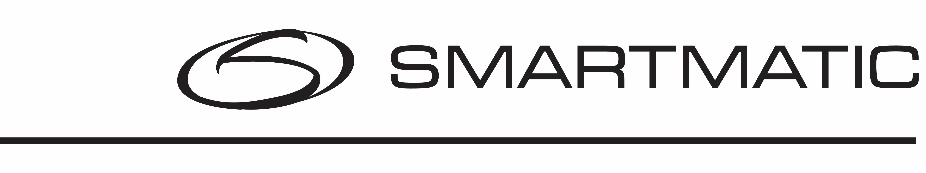 USB sticks in elektronische stembus
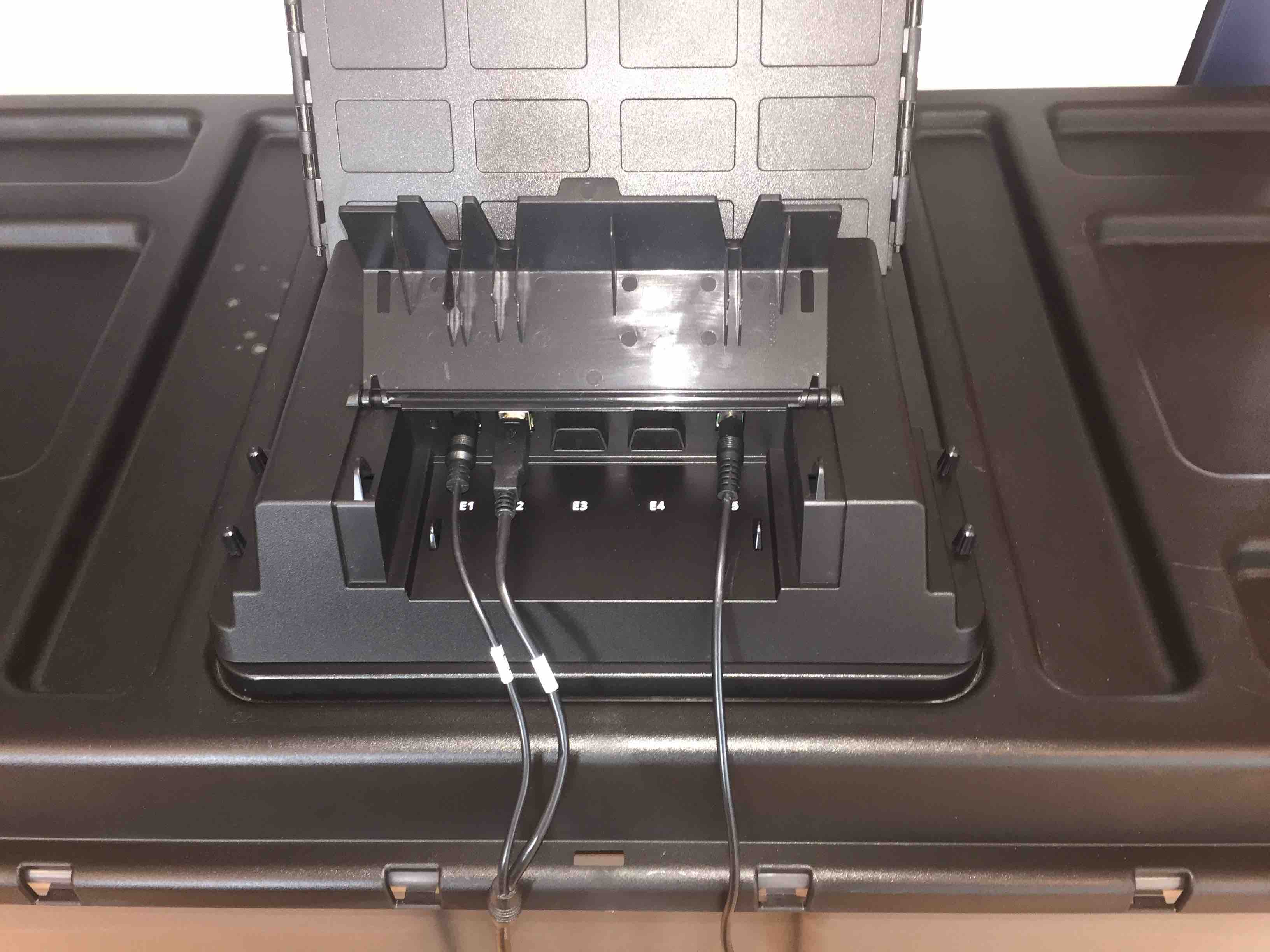 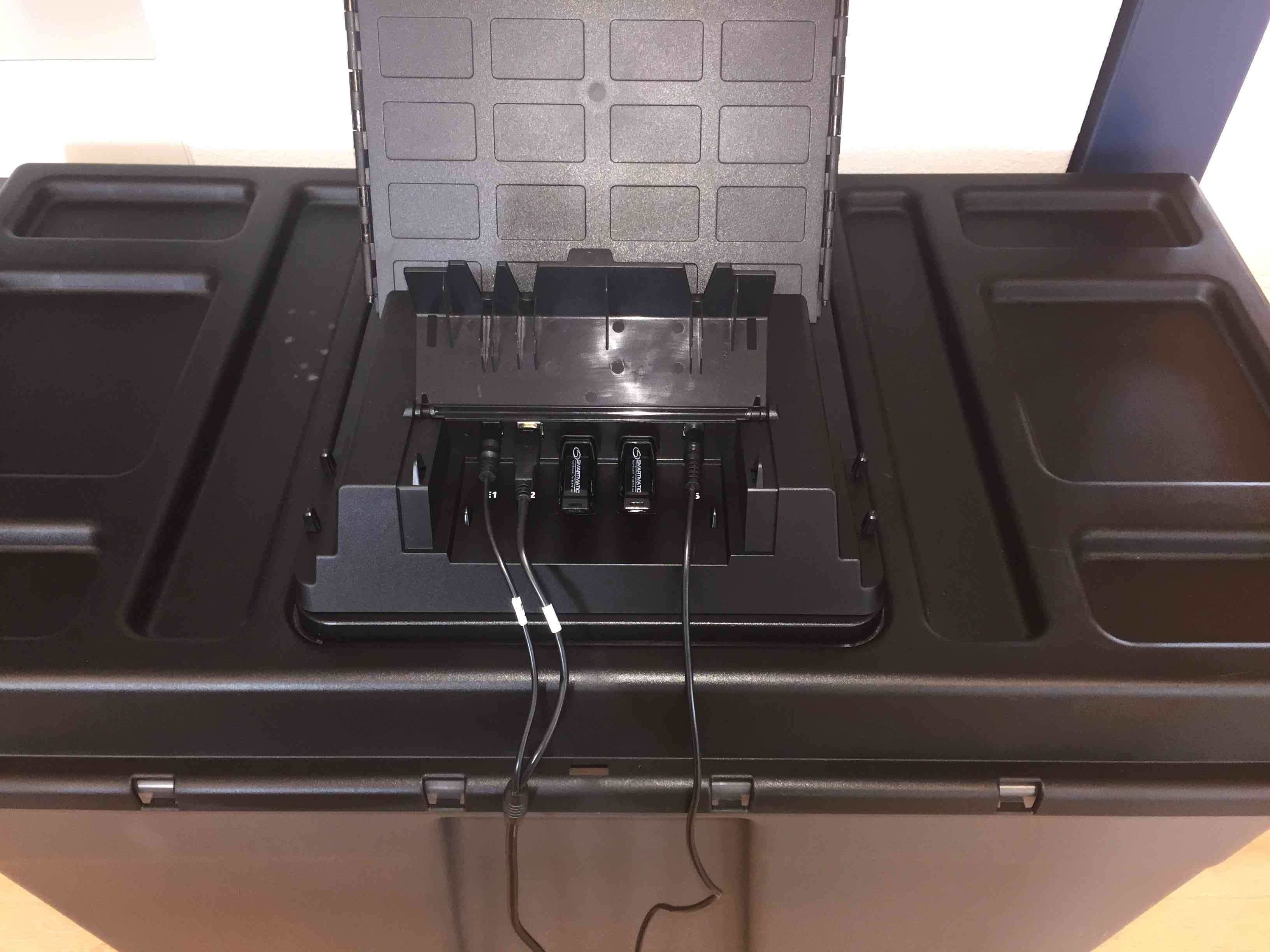 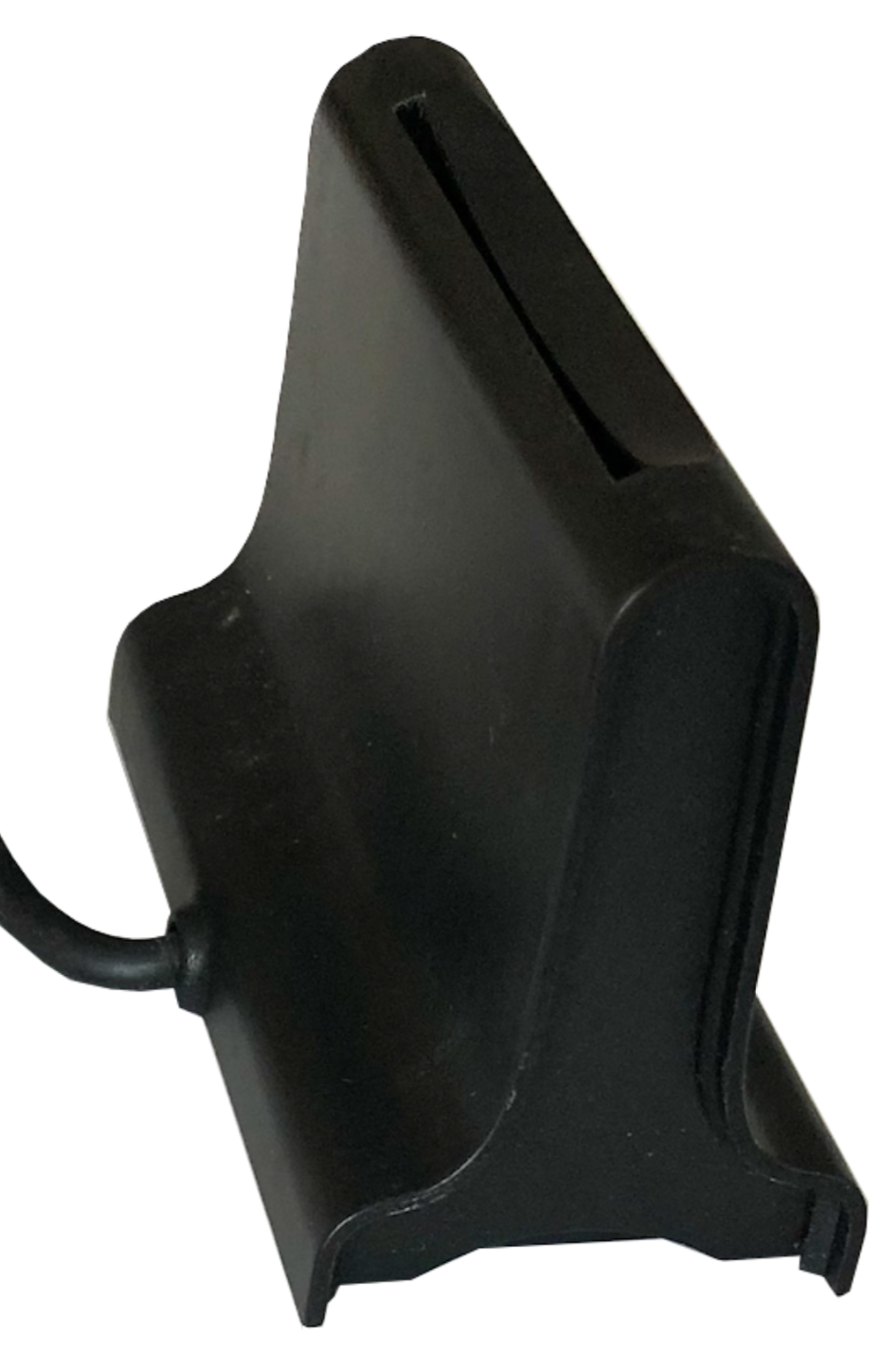 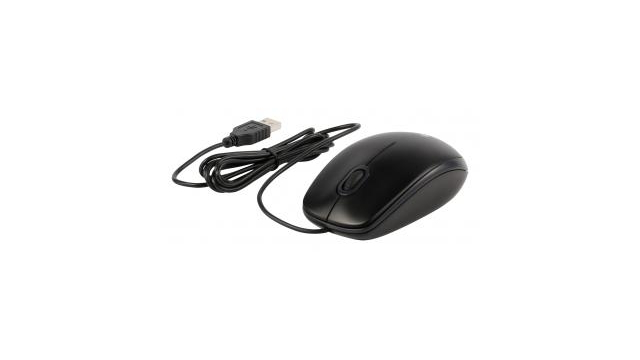 Steek beide USB-sticks in E3 en E4
[Speaker Notes: LET OP:

VERGEET NIET DE VOORZITTERS TE INSTRUEREN VOOR OPENING VAN DE STEMMING TE LATEN CONTROLEREN OF DE STEMBUS LEEG IS EN MET DE 2 AANTREKZEGELS DE STEMBUS TE VERZEGELEN!!!!!]
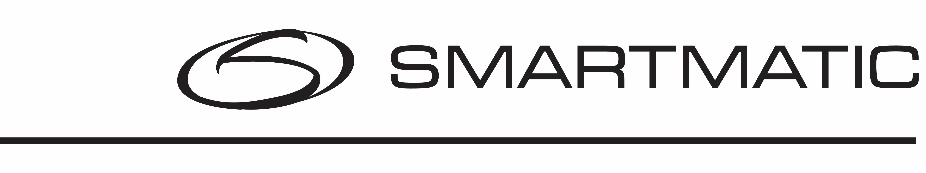 Opstarten voorzitterssysteem
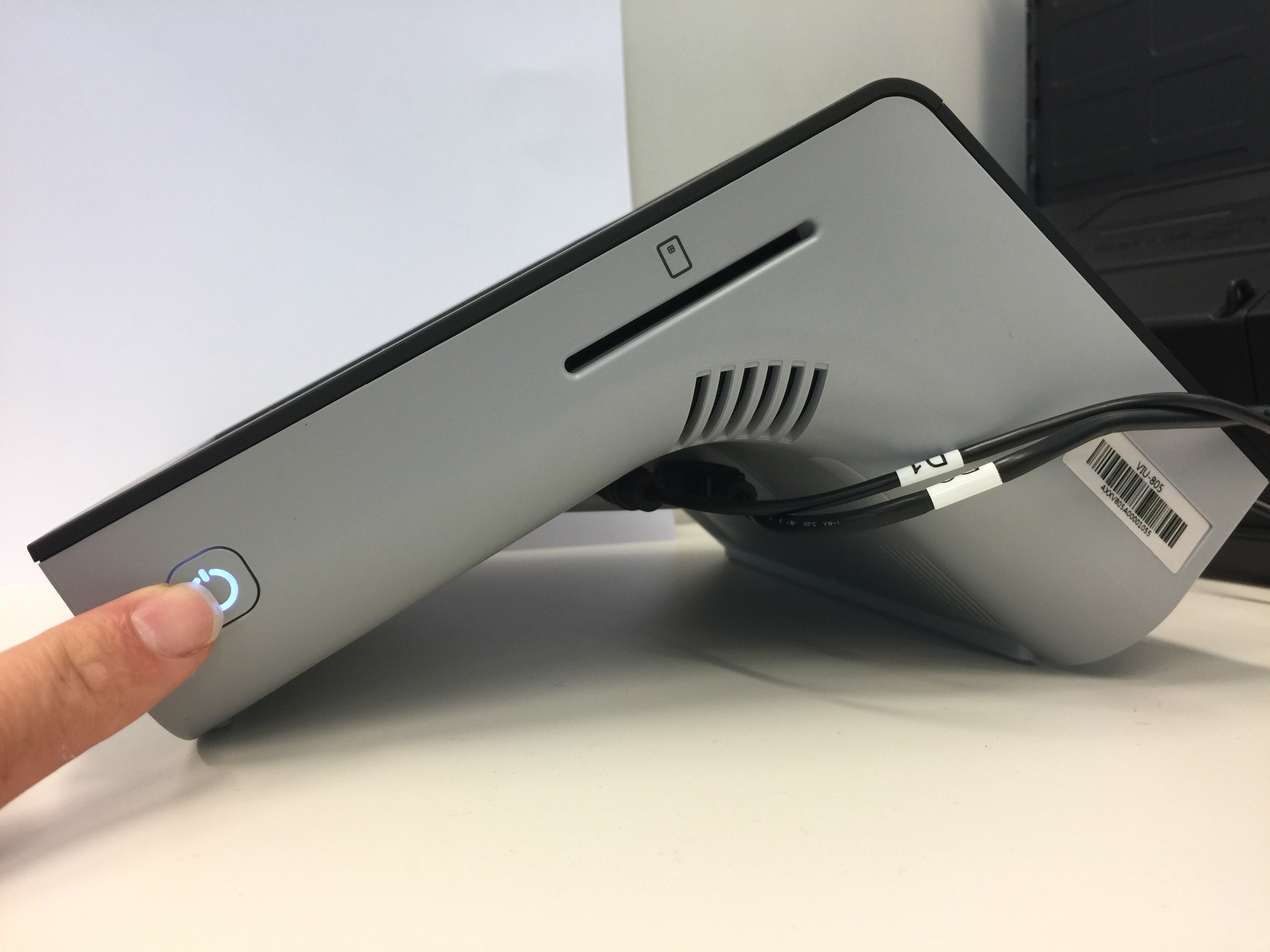 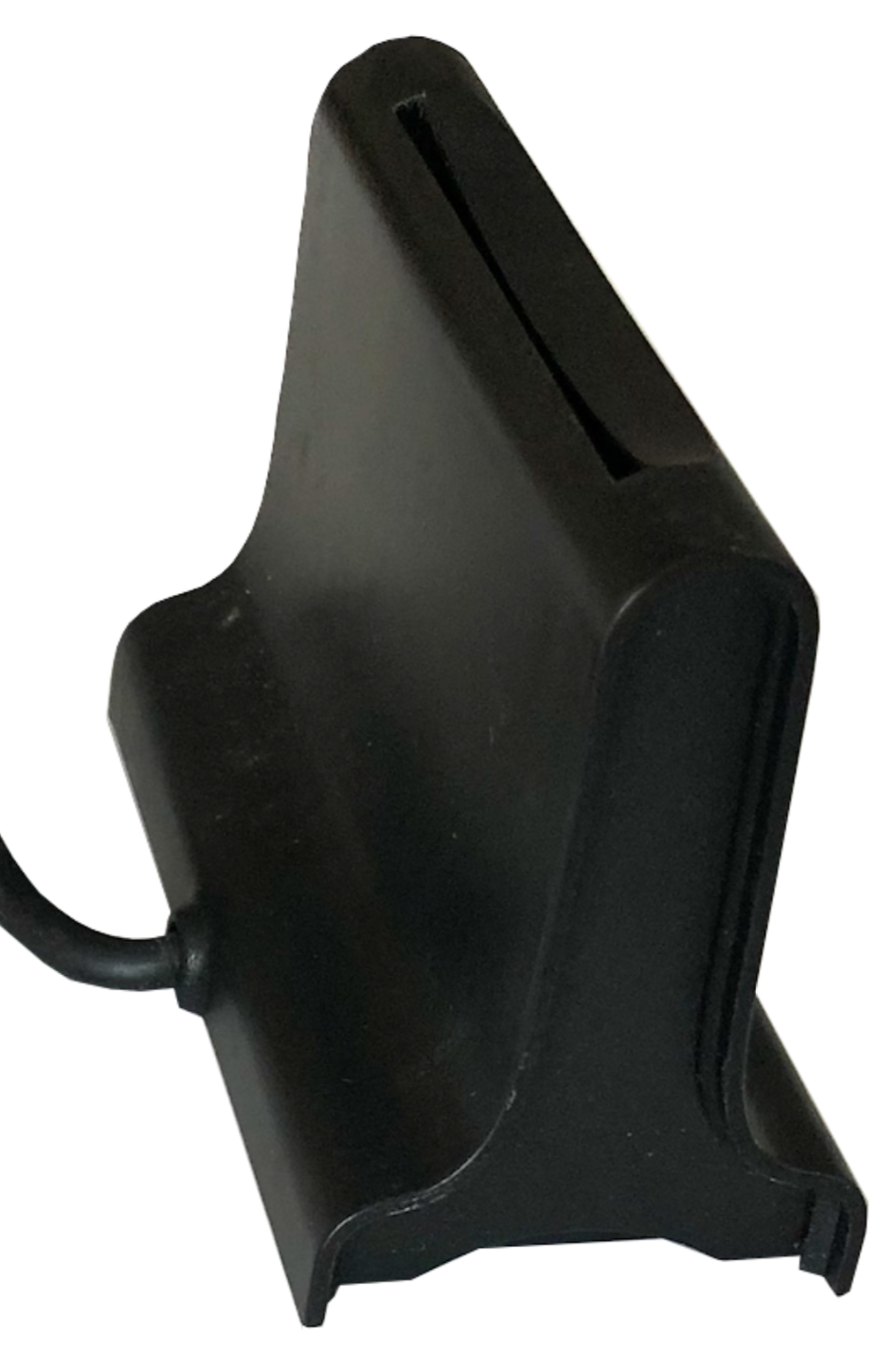 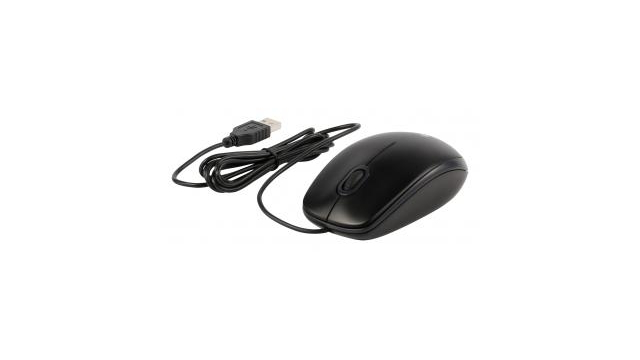 Houdt de aan/uit knop ingedrukt tot de knop wit oplicht
[Speaker Notes: Deze slide alleen voor de gemeenten met tweede generatie systemen]
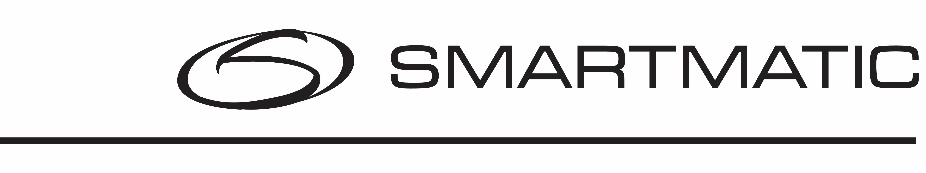 Opstarten voorzitterssysteem
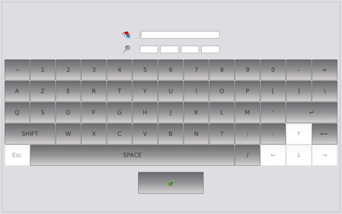 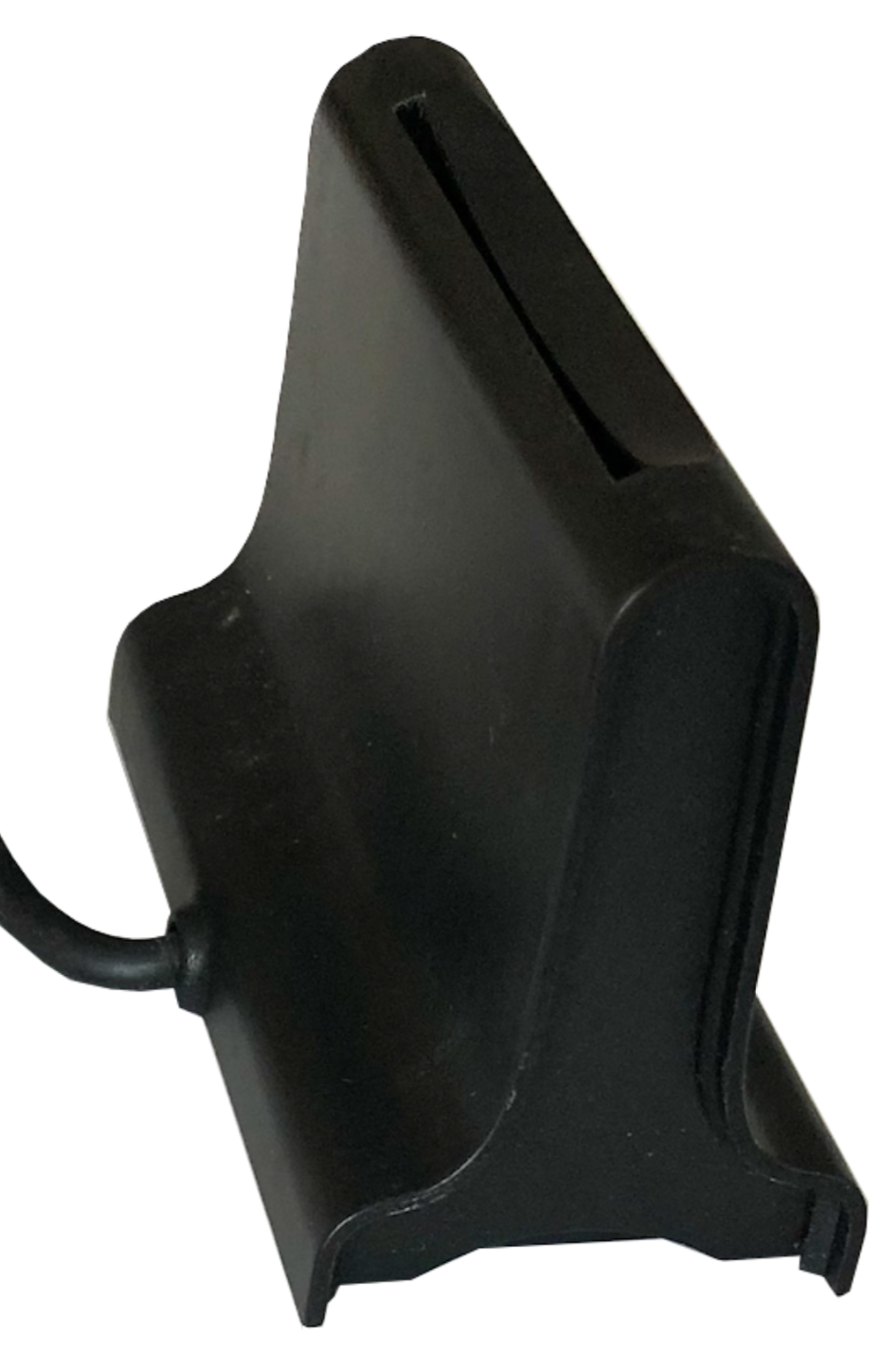 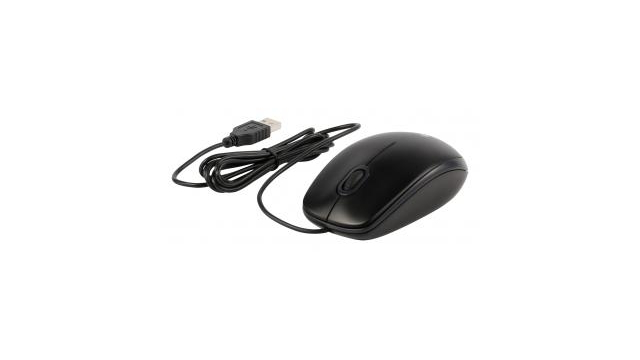 [Speaker Notes: Deze slide alleen voor de gemeenten met tweede generatie systemen


LET OP:
STEEK HET FORMULIER MET DE STEMBUREAUCODE EN HET WACHTWOORD WEER TERUG IN DE ENVELOP EN BEWAAR HET BUITEN HET BEREIK VAN HET PUBLIEK.]
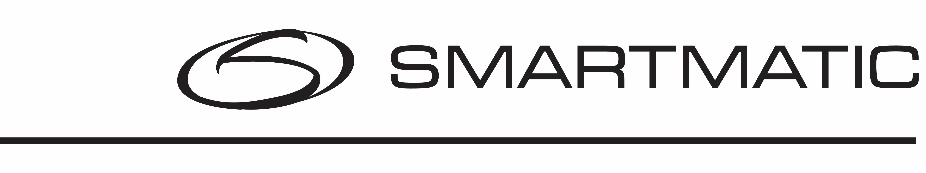 Opstarten voorzitterssysteem
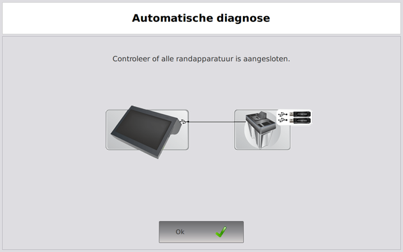 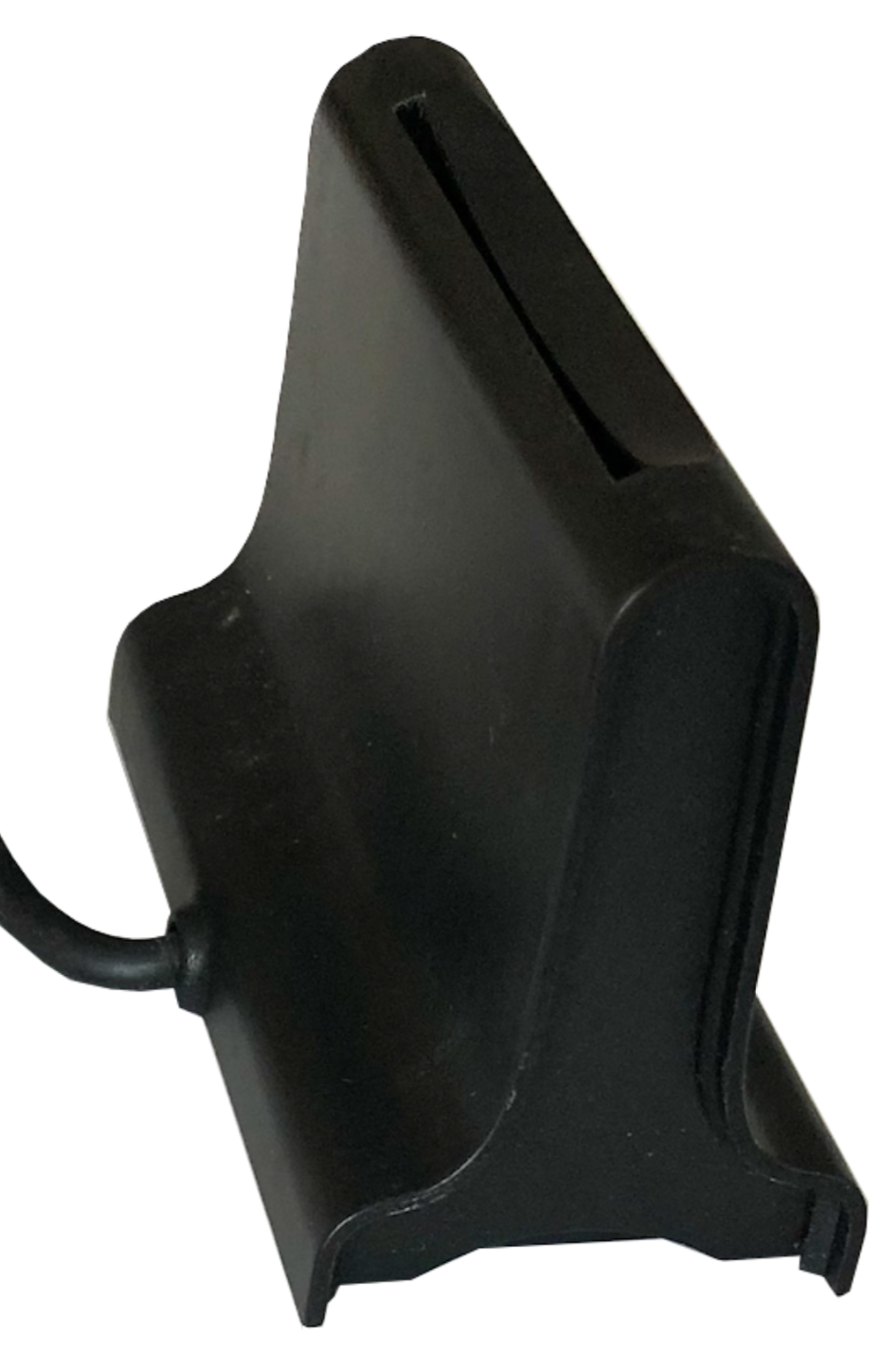 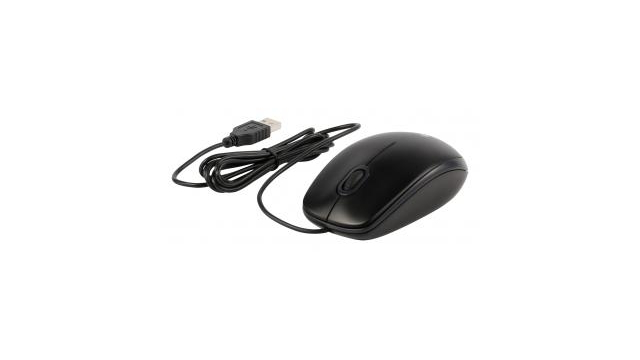 [Speaker Notes: Deze slide alleen voor de gemeenten met tweede generatie systemen]
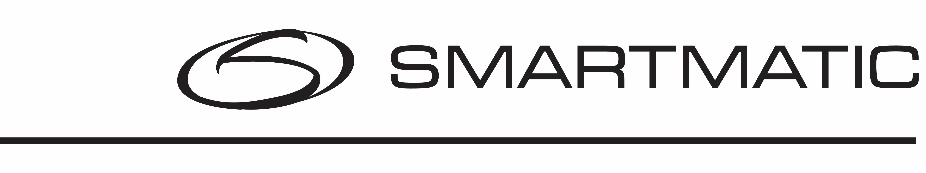 Opstarten voorzitterssysteem
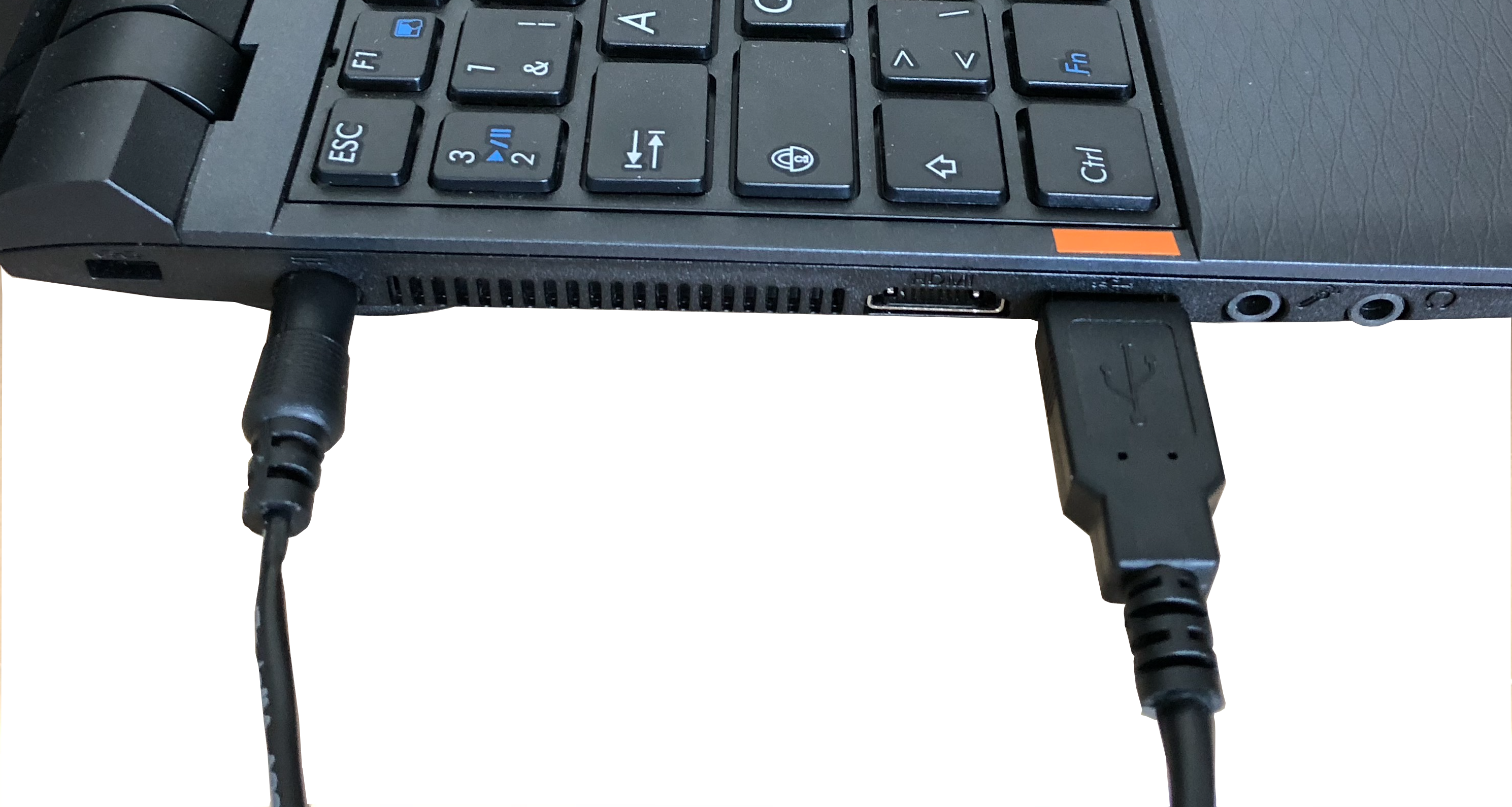 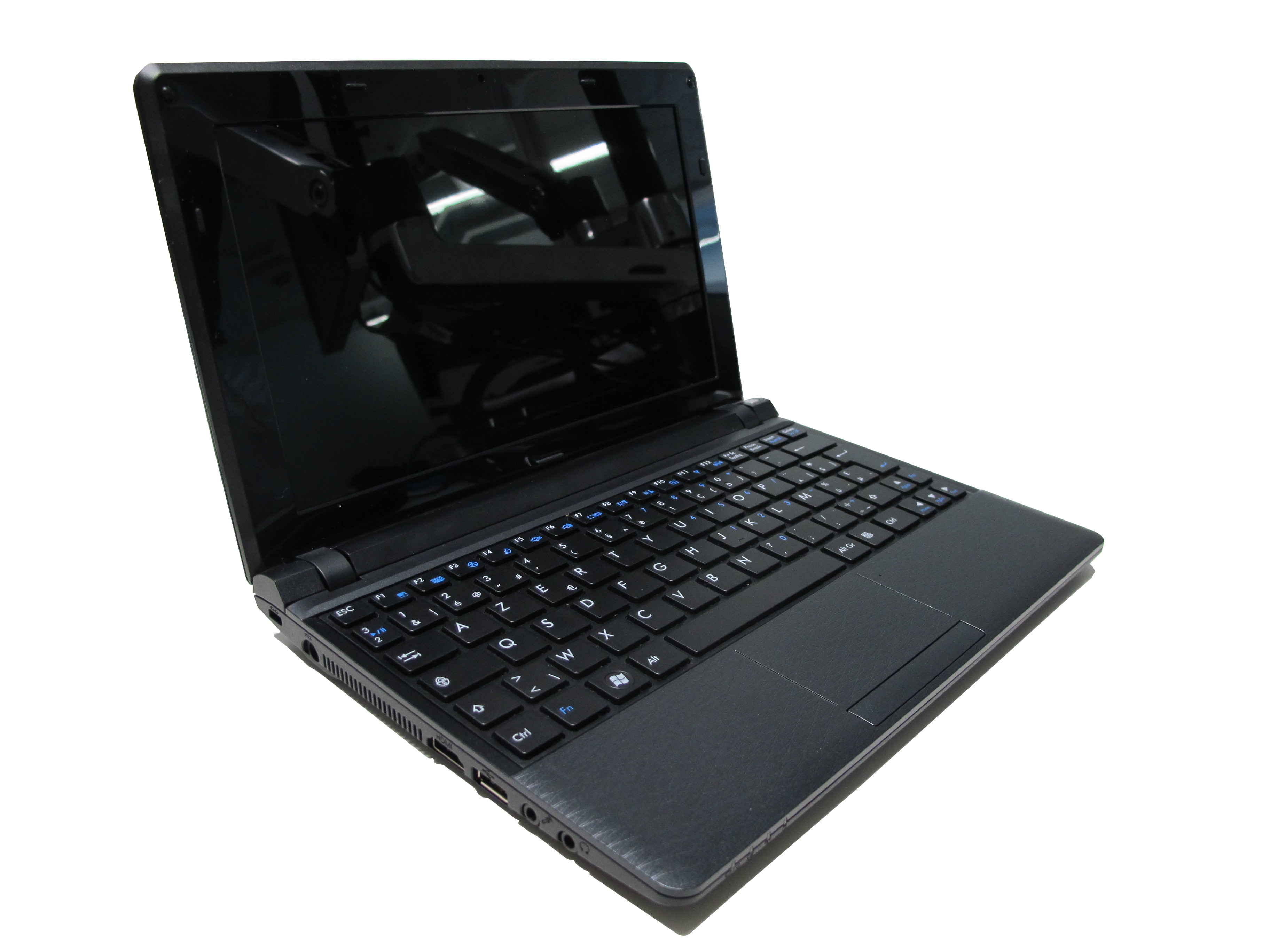 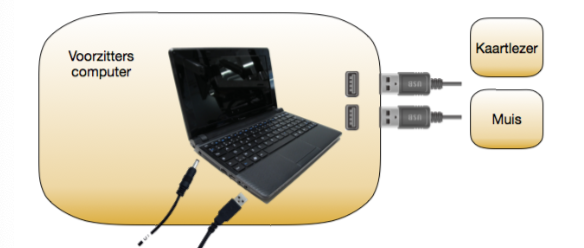 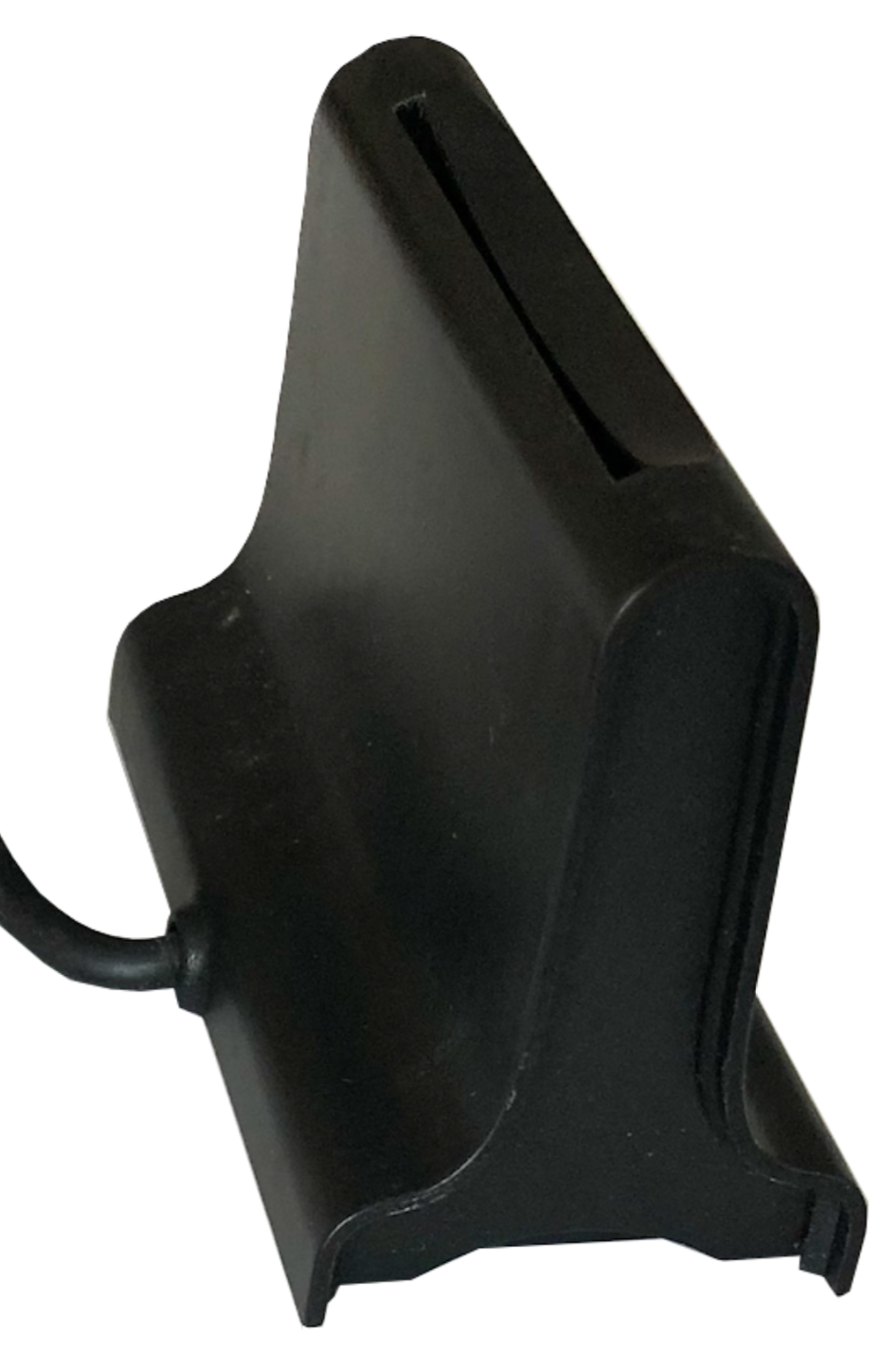 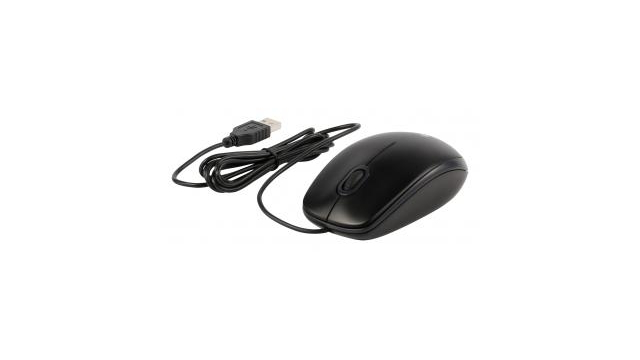 Houdt de aan/uit knop ingedrukt tot de knop blauw oplicht
[Speaker Notes: Deze slide alleen voor de gemeenten met eerste generatie systemen]
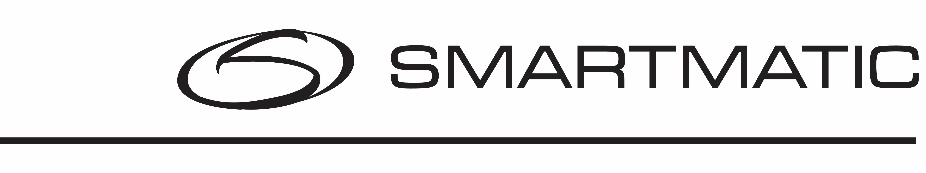 Opstarten voorzitterssysteem
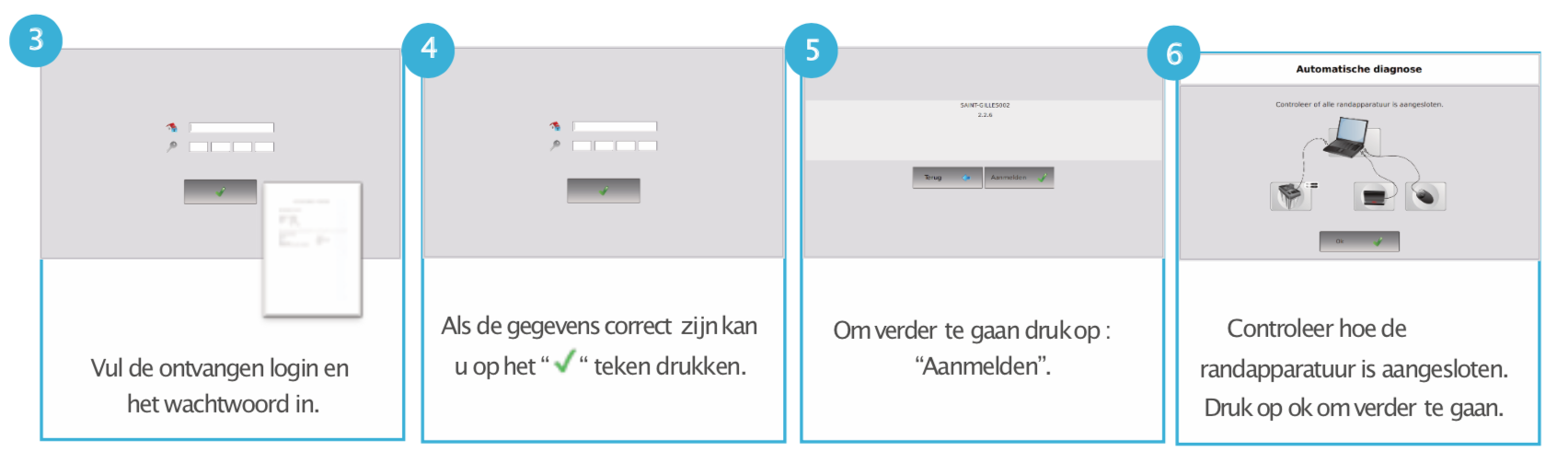 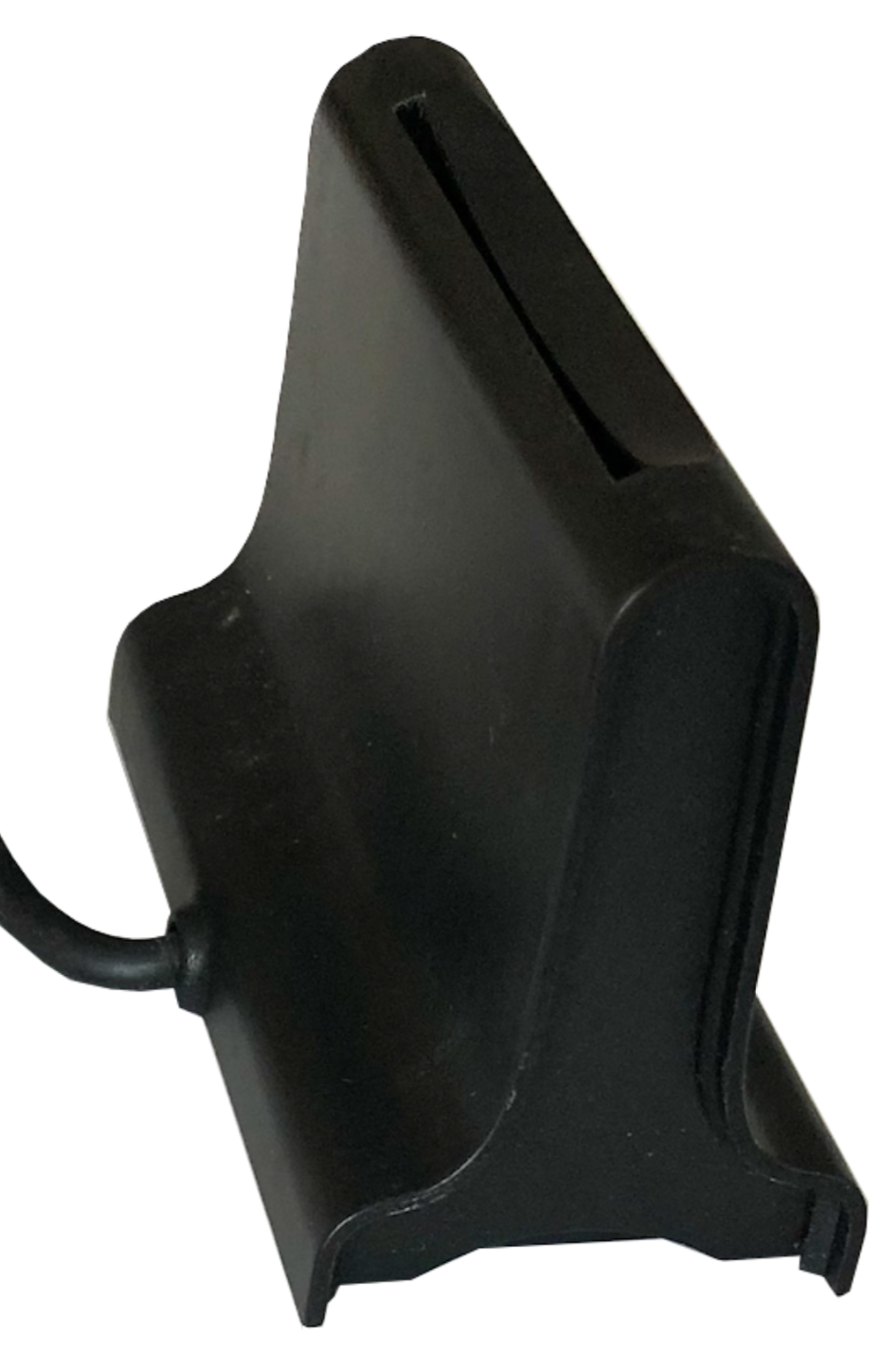 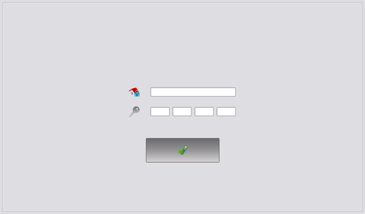 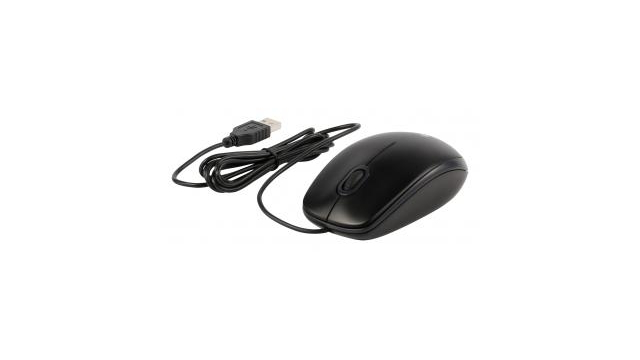 Niet hoofdletter gevoelig!!
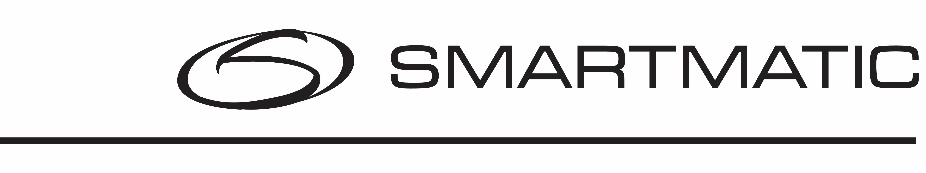 Opstarten voorzitterssysteem
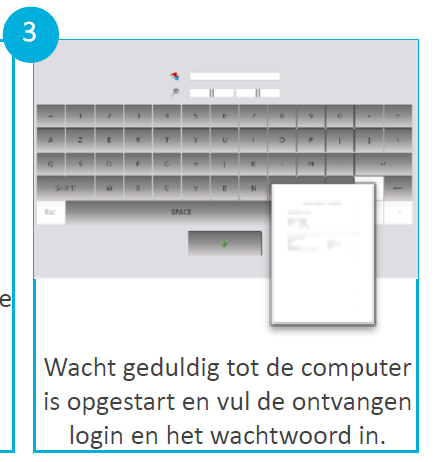 Niet hoofdletter gevoelig!!
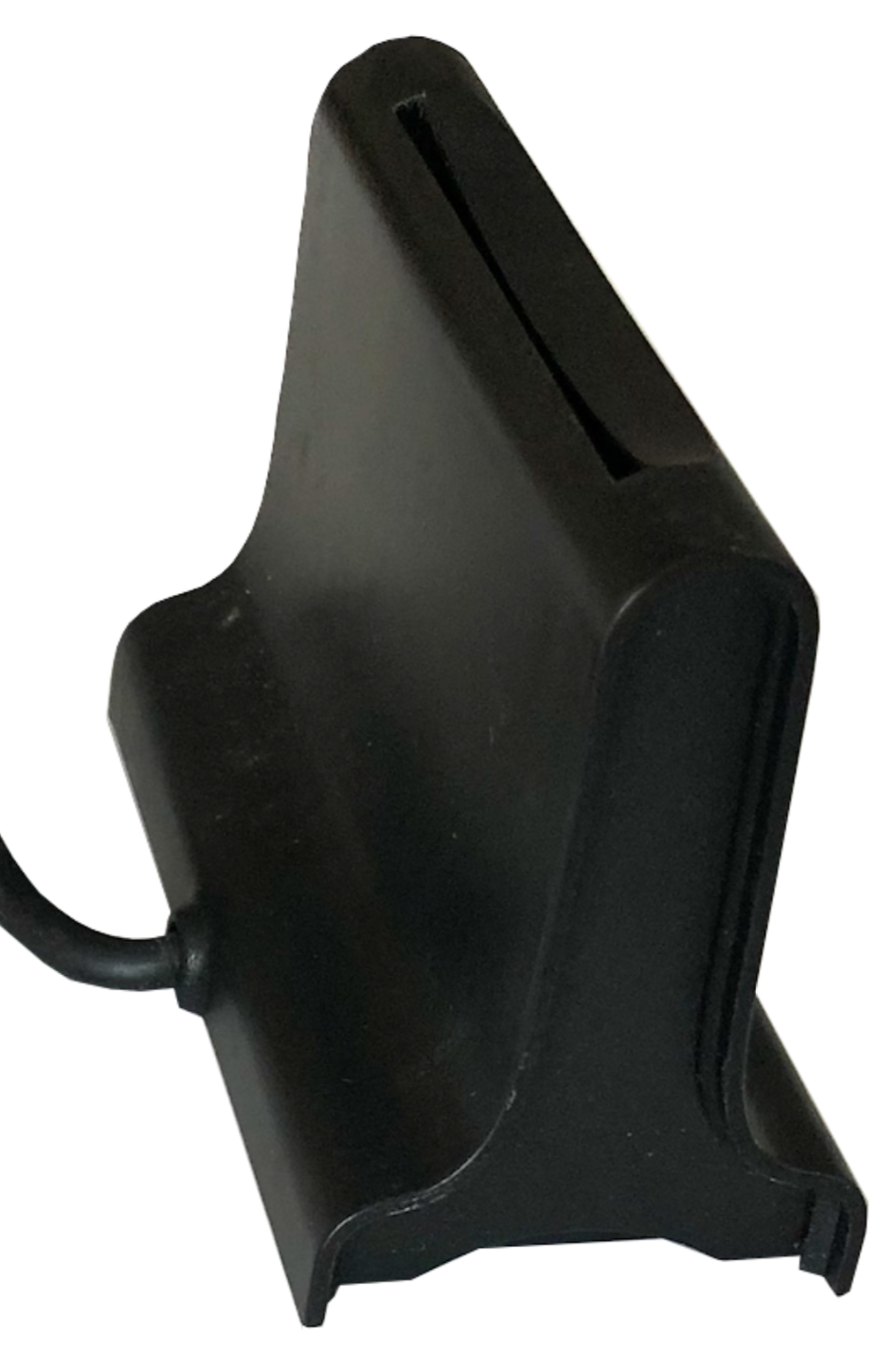 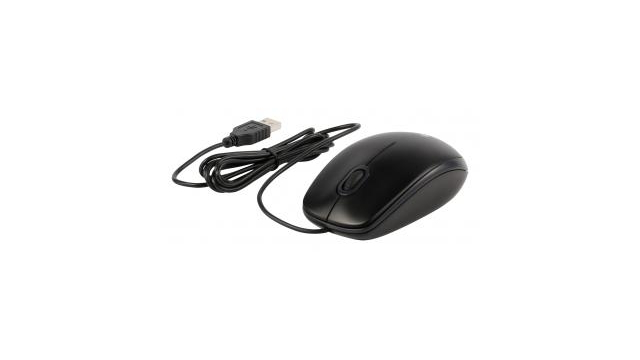 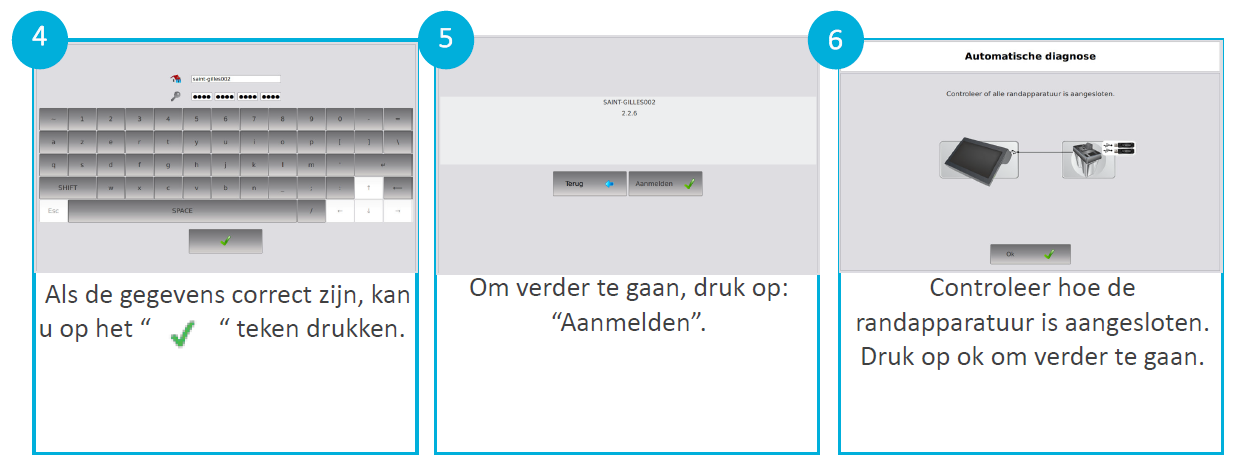 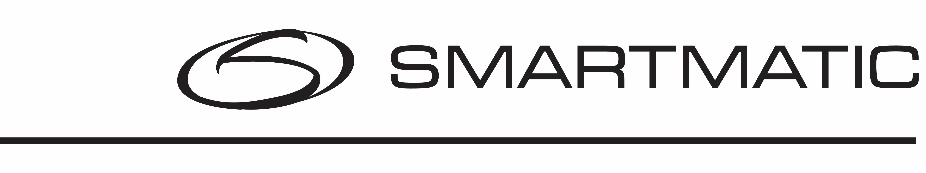 Opstarten voorzitterssysteem
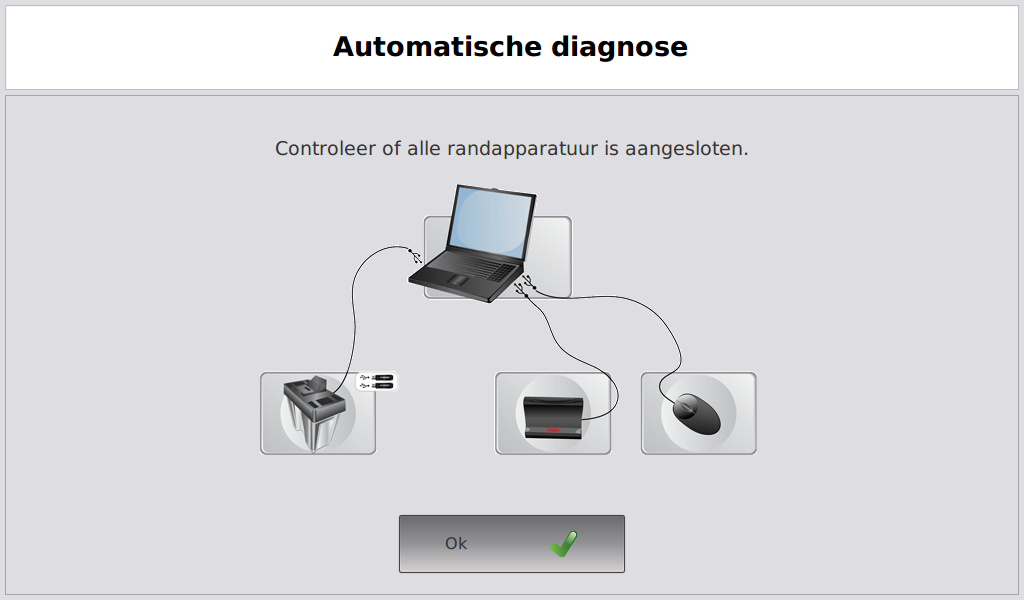 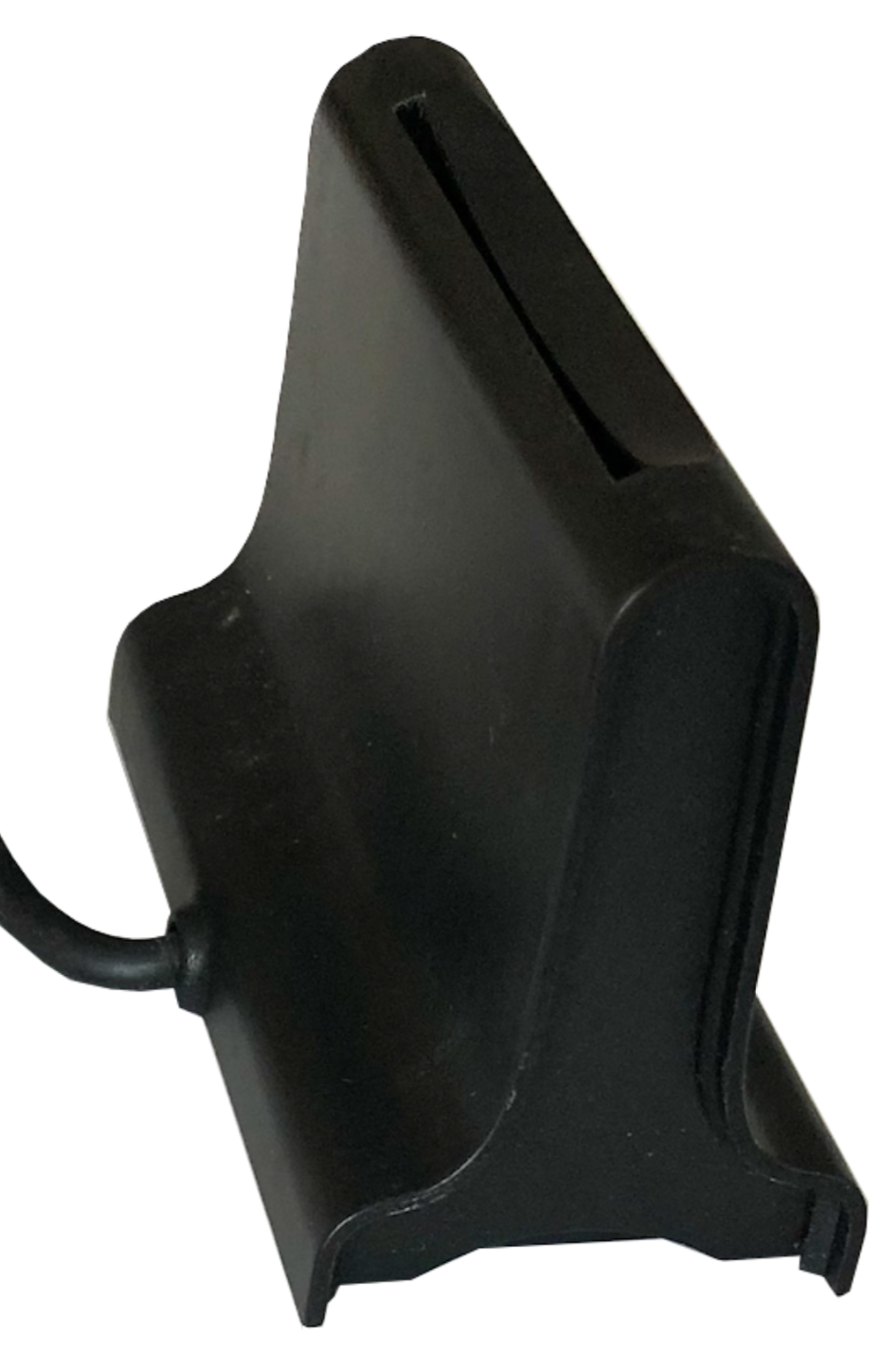 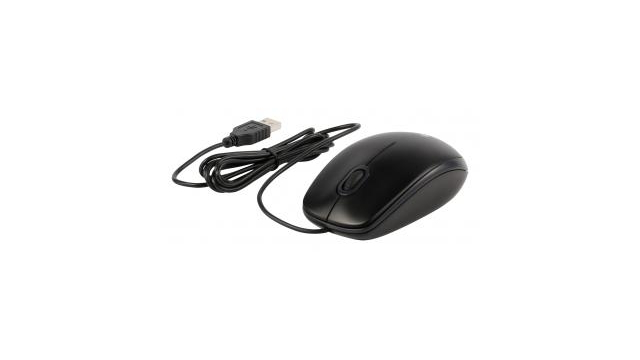 [Speaker Notes: Deze slide alleen voor de gemeenten met eerste generatie systemen]
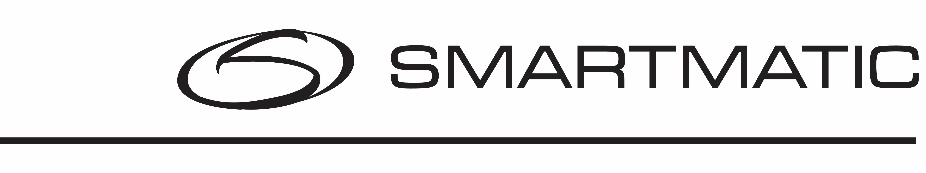 Opstarten voorzitterssysteem
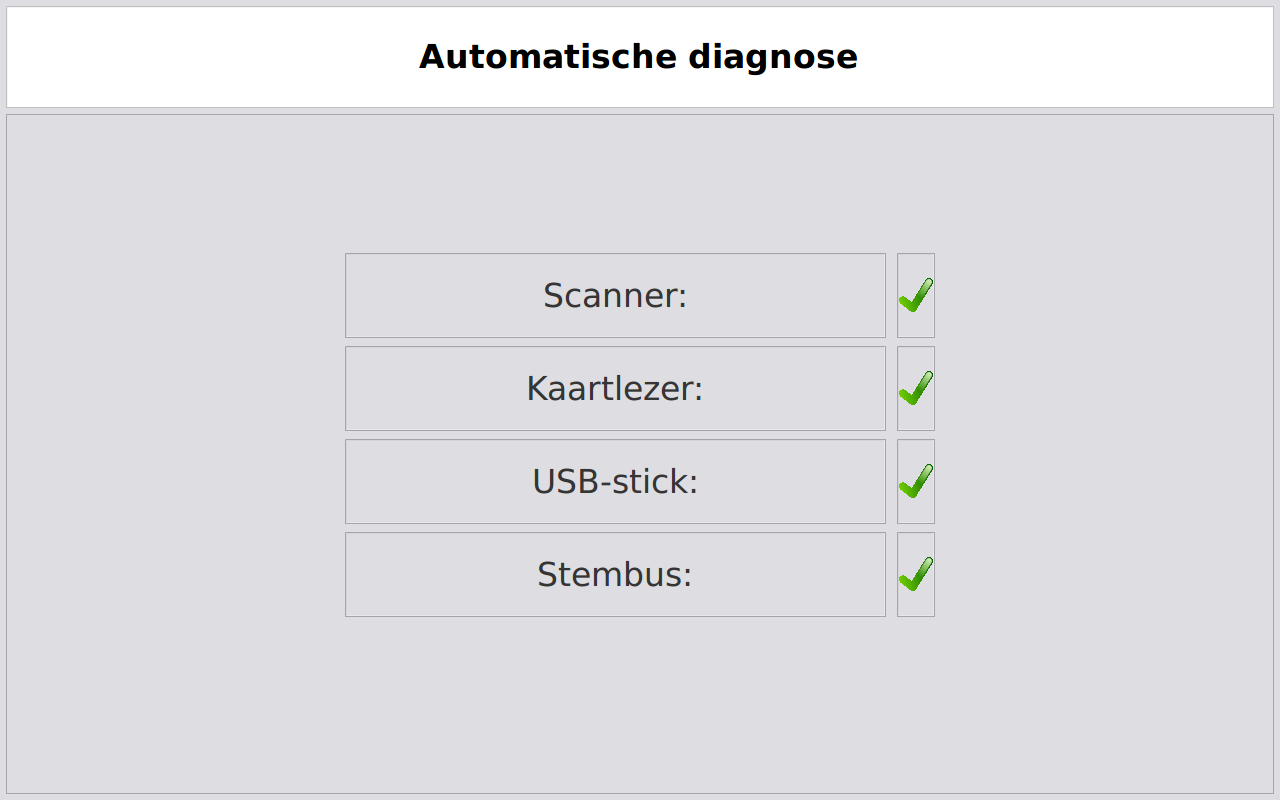 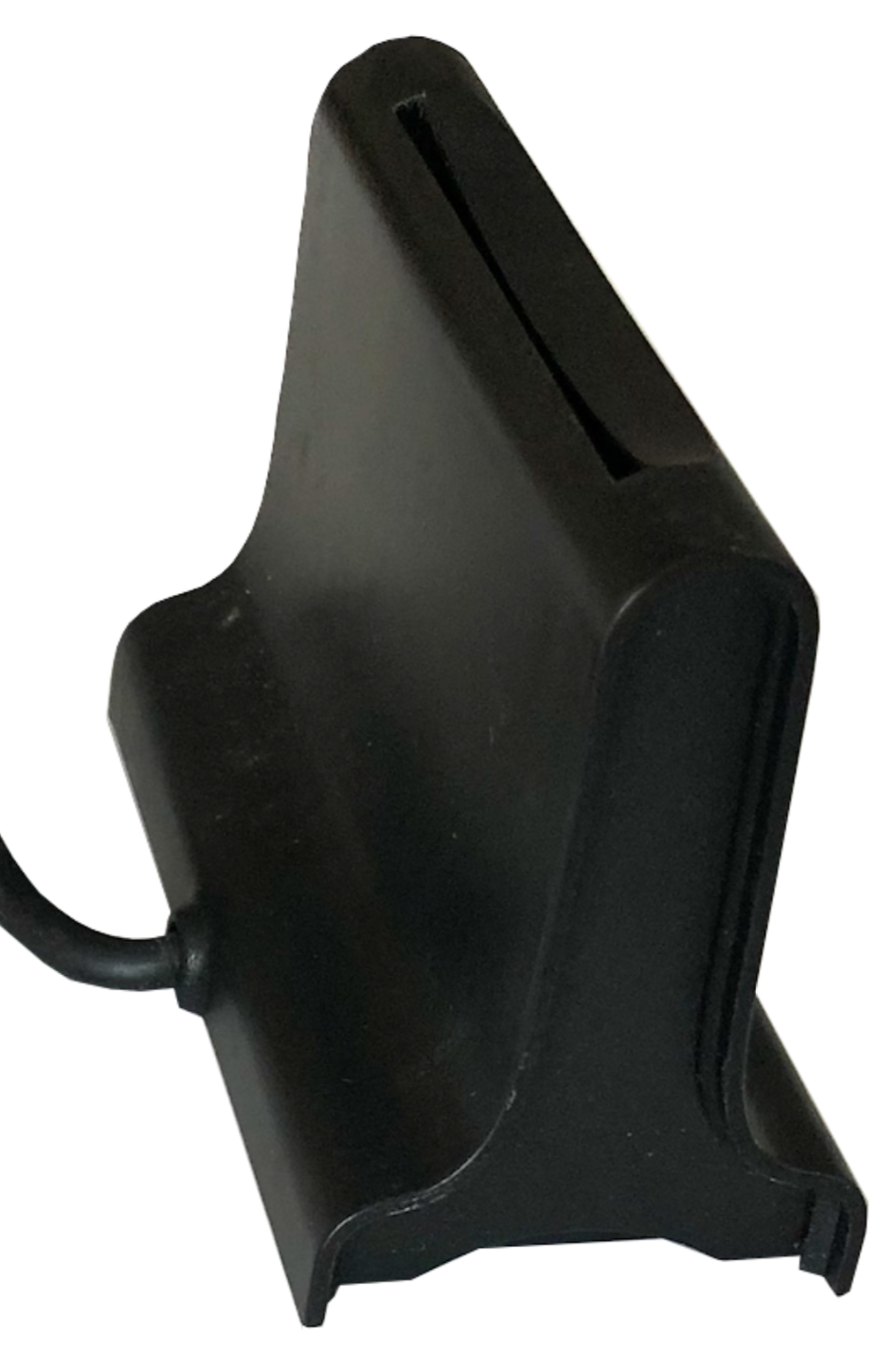 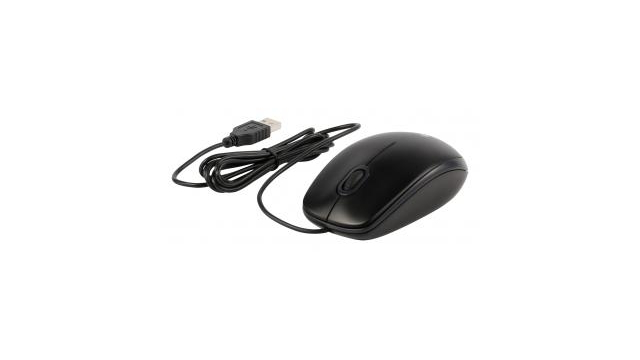 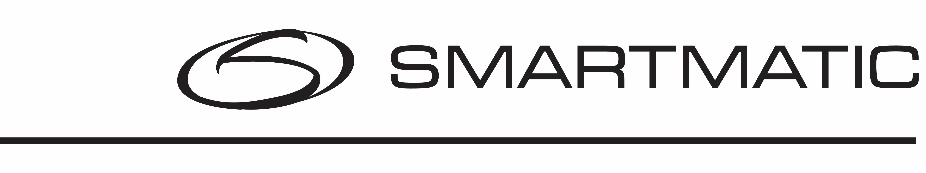 Opstarten stembureau
Open verzegelde envelop USB-sticks (2 stuks)
Open verzegelde envelop stembureau code + wachtwoord
Steek beide USB-sticks in de elektronische stembus (E3 + E4)
Start voorzitterssysteem op
Op instructie opstarten stemcomputer met USB-stick’s
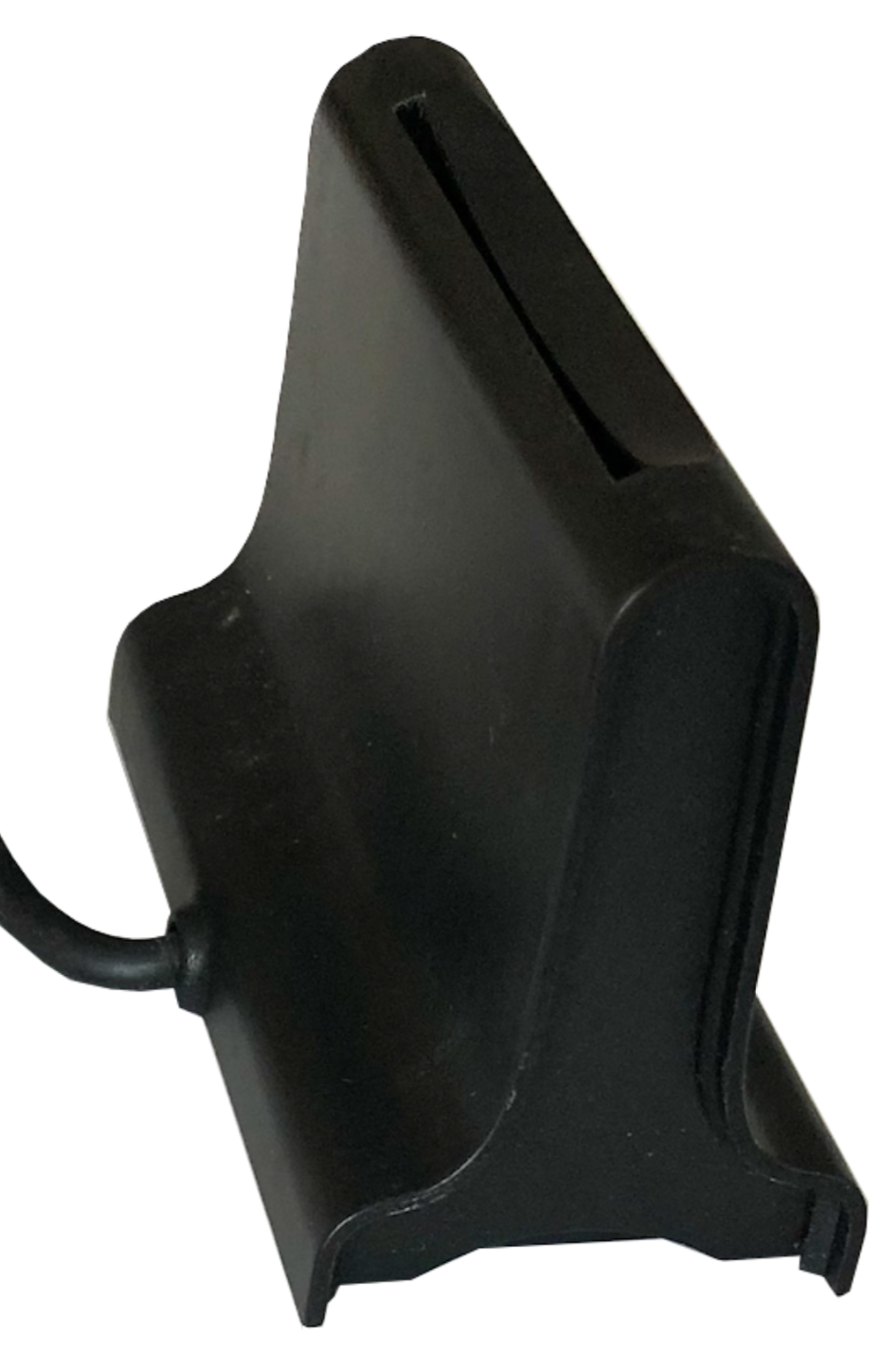 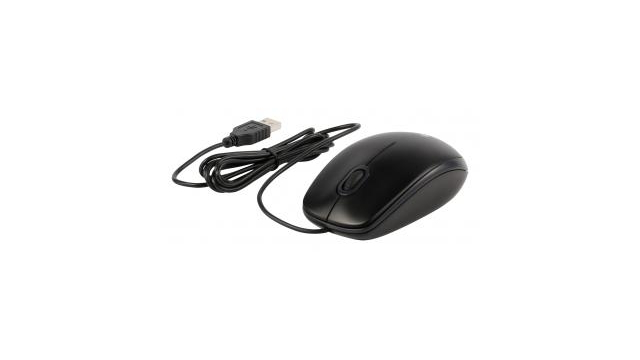 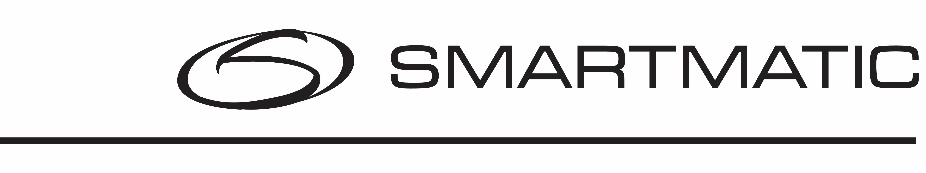 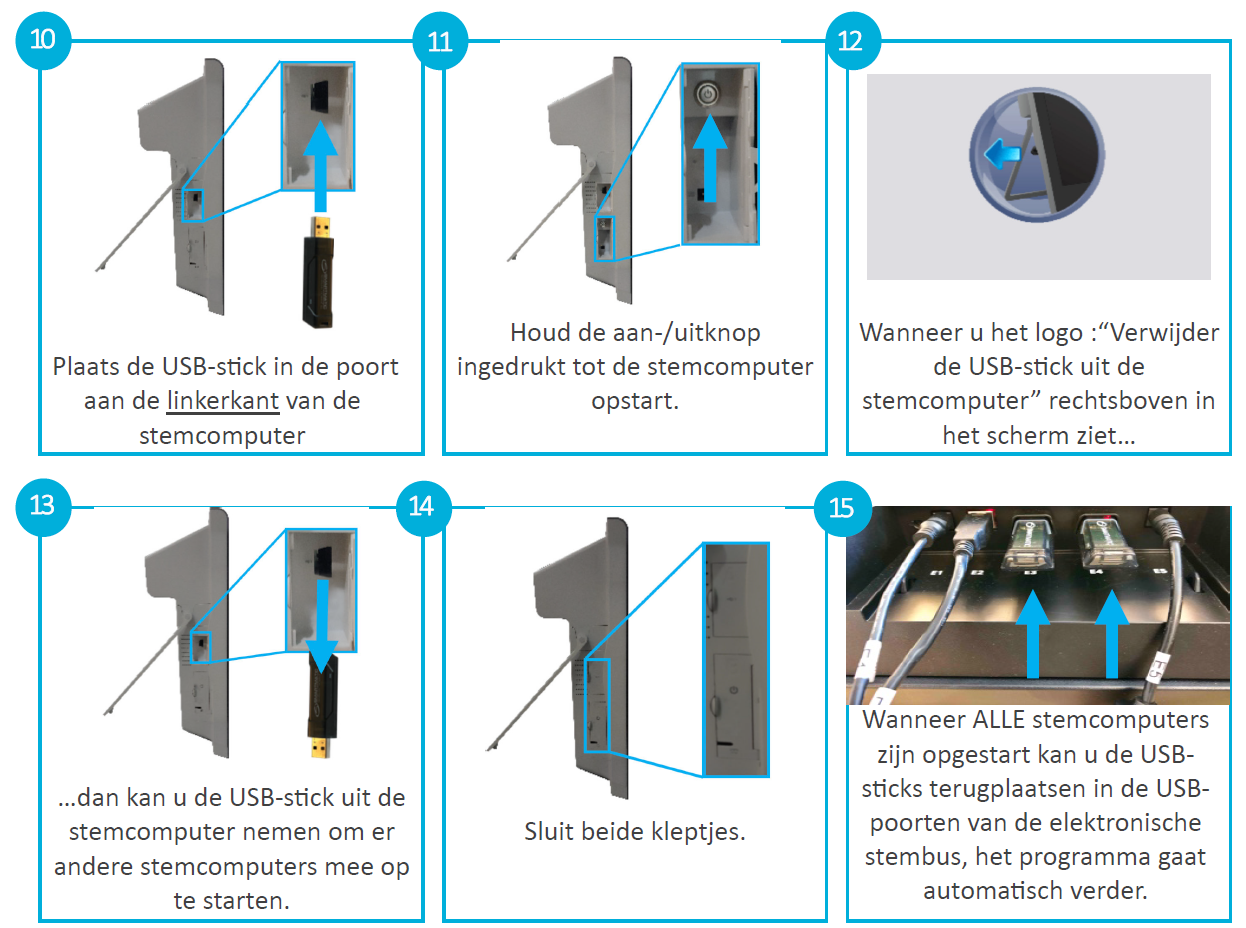 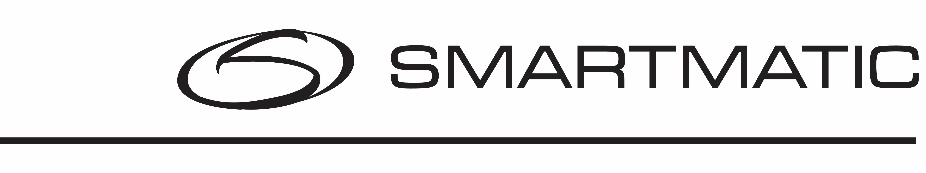 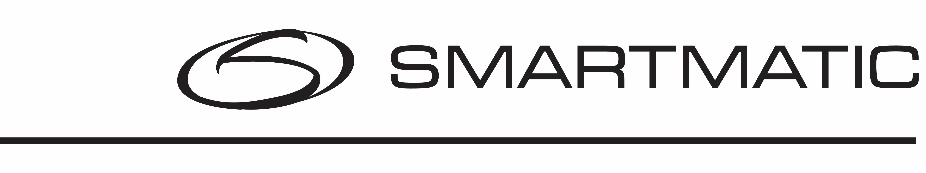 Opstarten stemcomputer
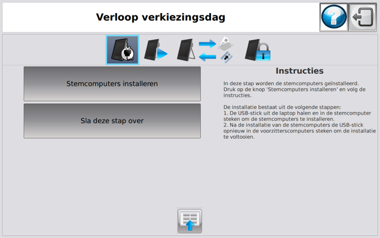 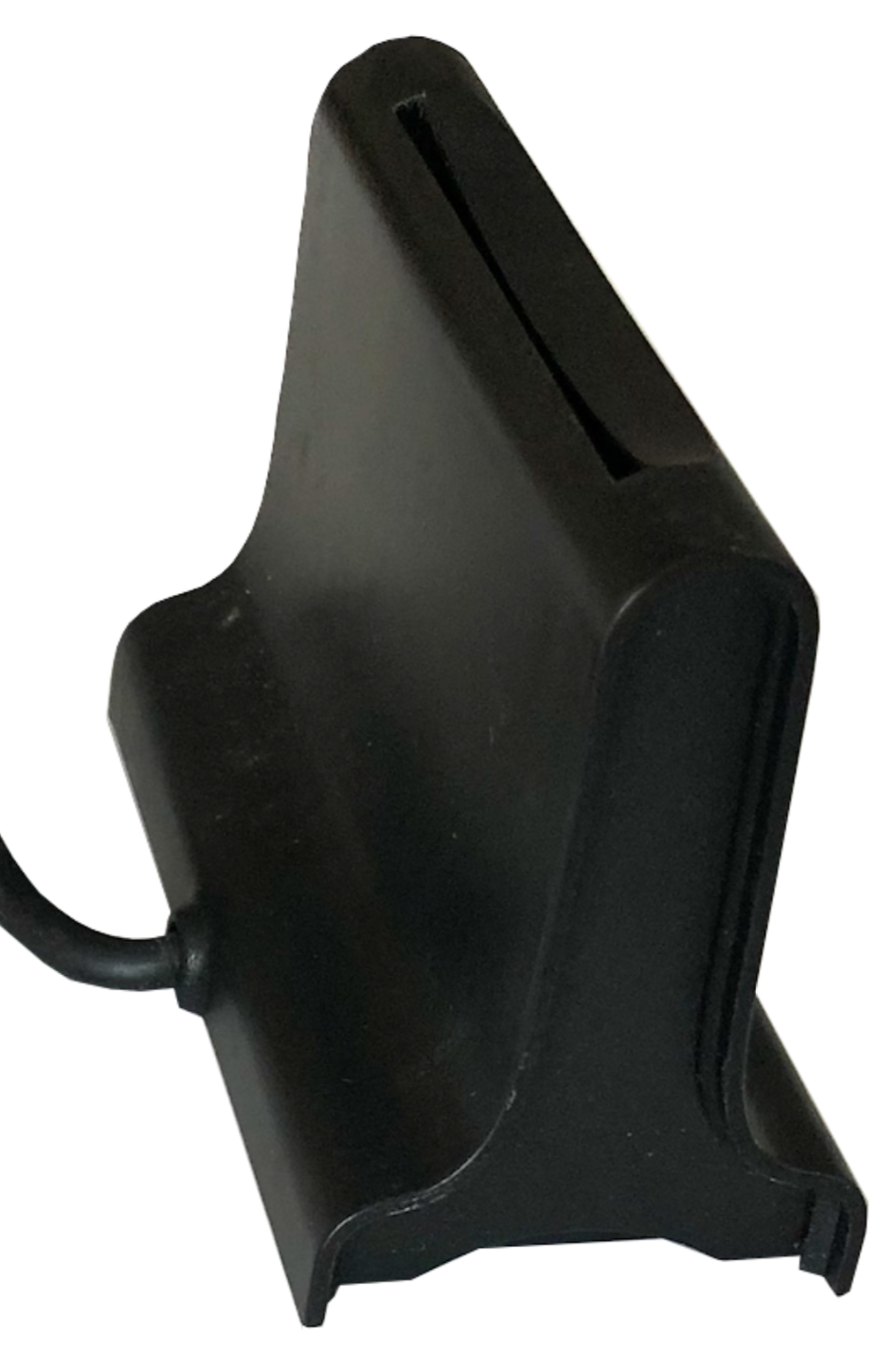 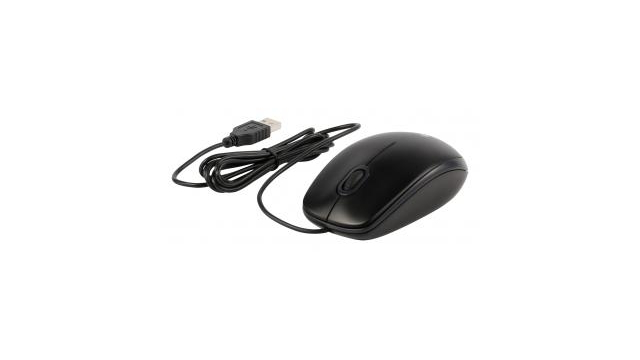 [Speaker Notes: Deze slide alleen voor de gemeenten met tweede generatie systemen]
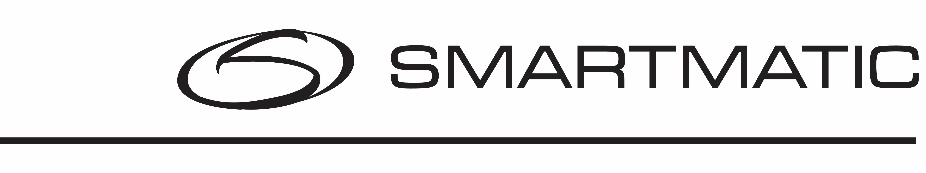 Opstarten stemcomputer
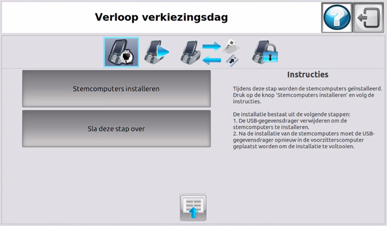 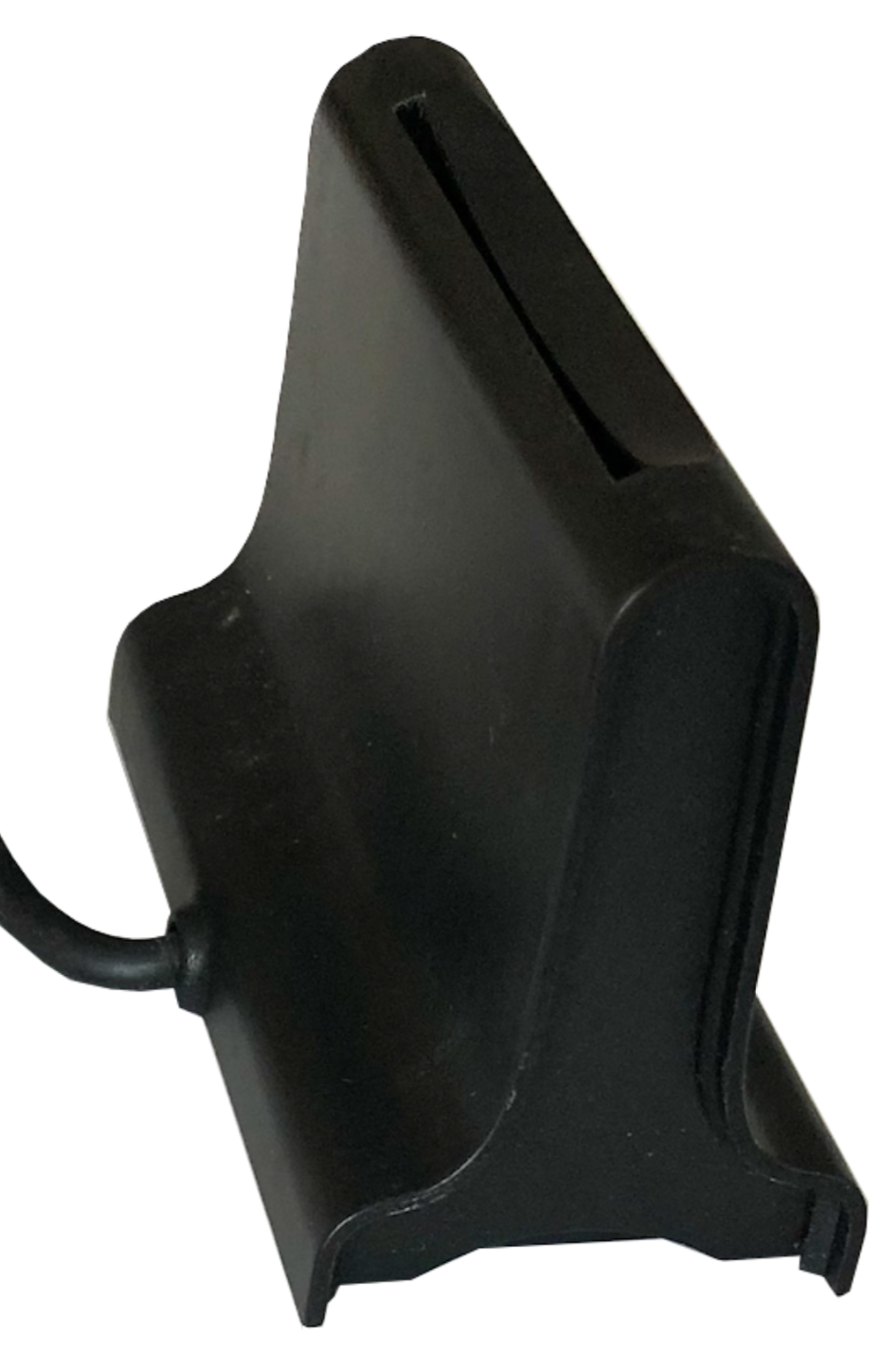 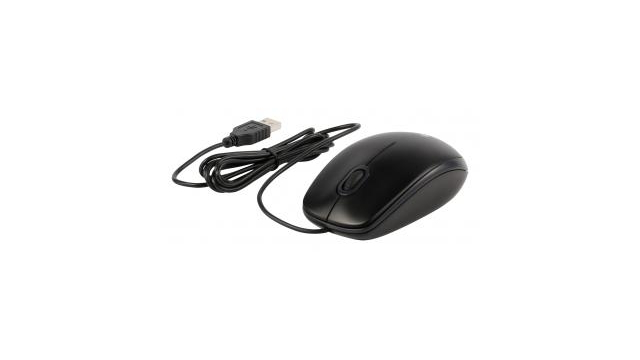 [Speaker Notes: Deze slide alleen voor de gemeenten met eerste generatie systemen]
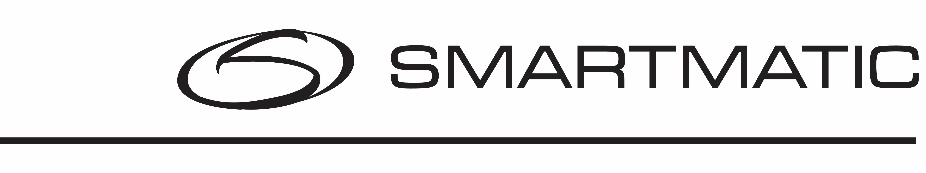 Opstarten stemcomputer
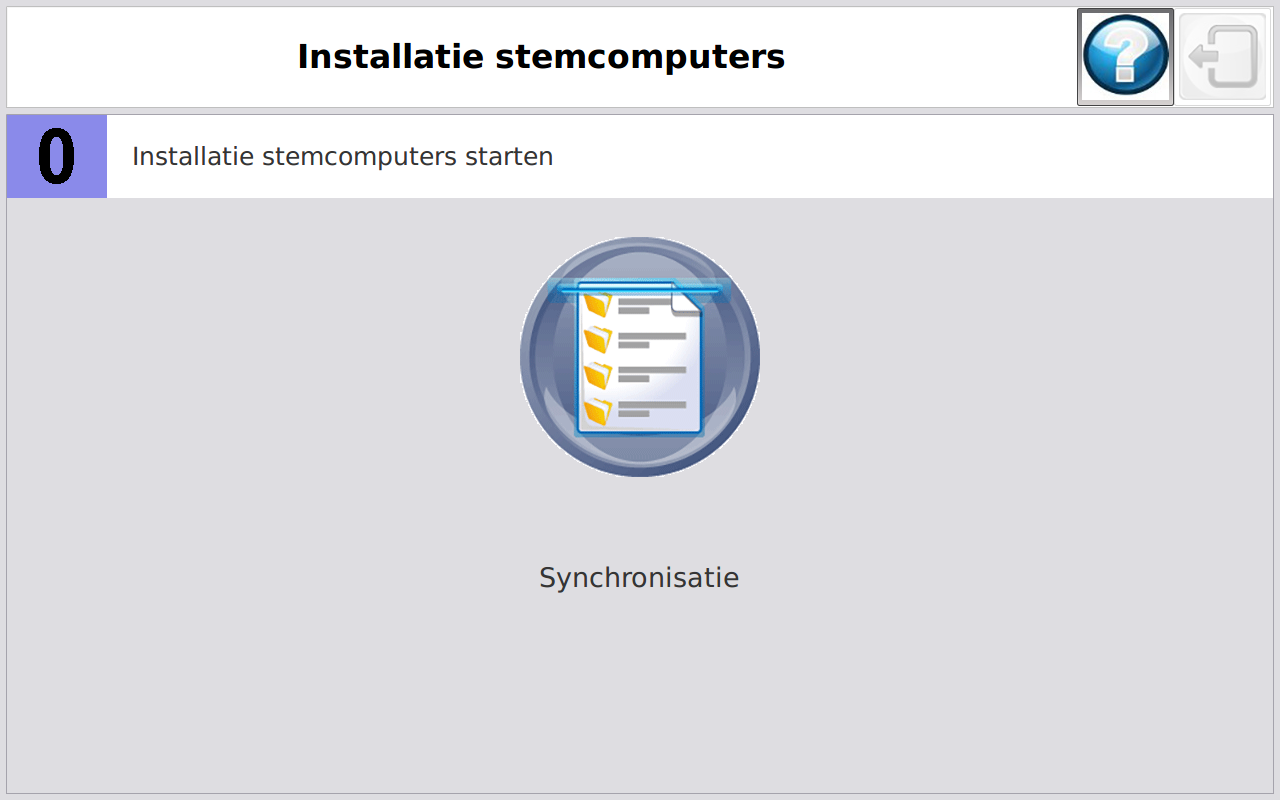 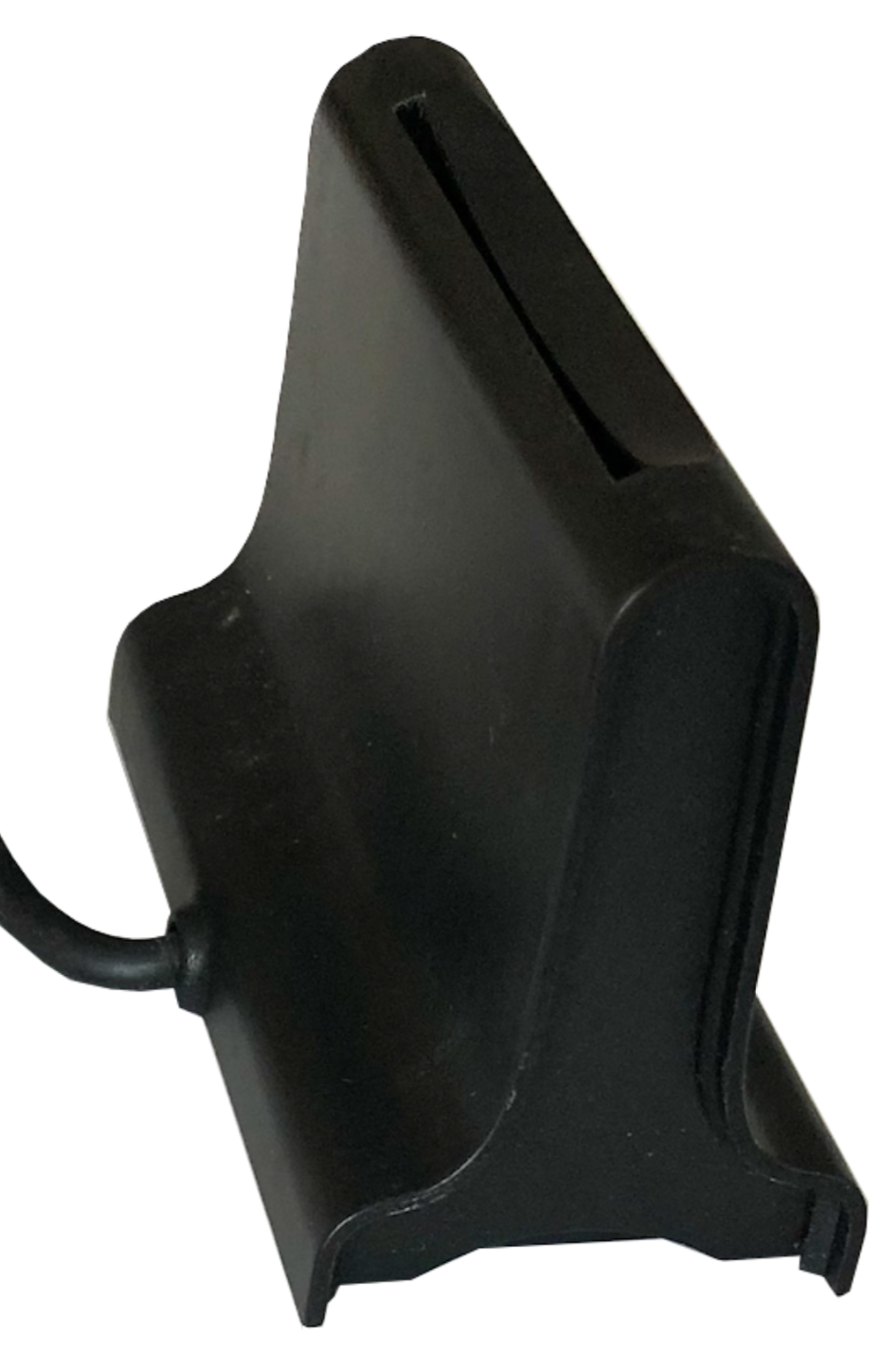 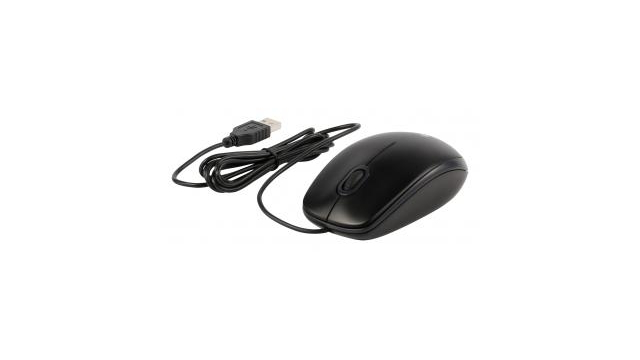 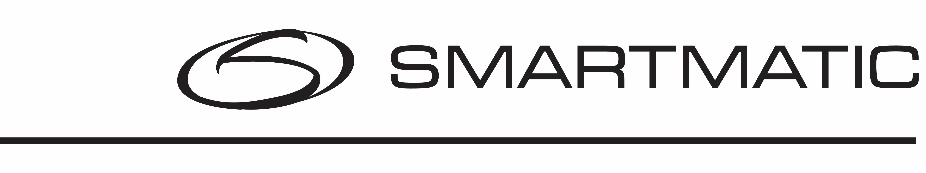 Opstarten stemcomputer
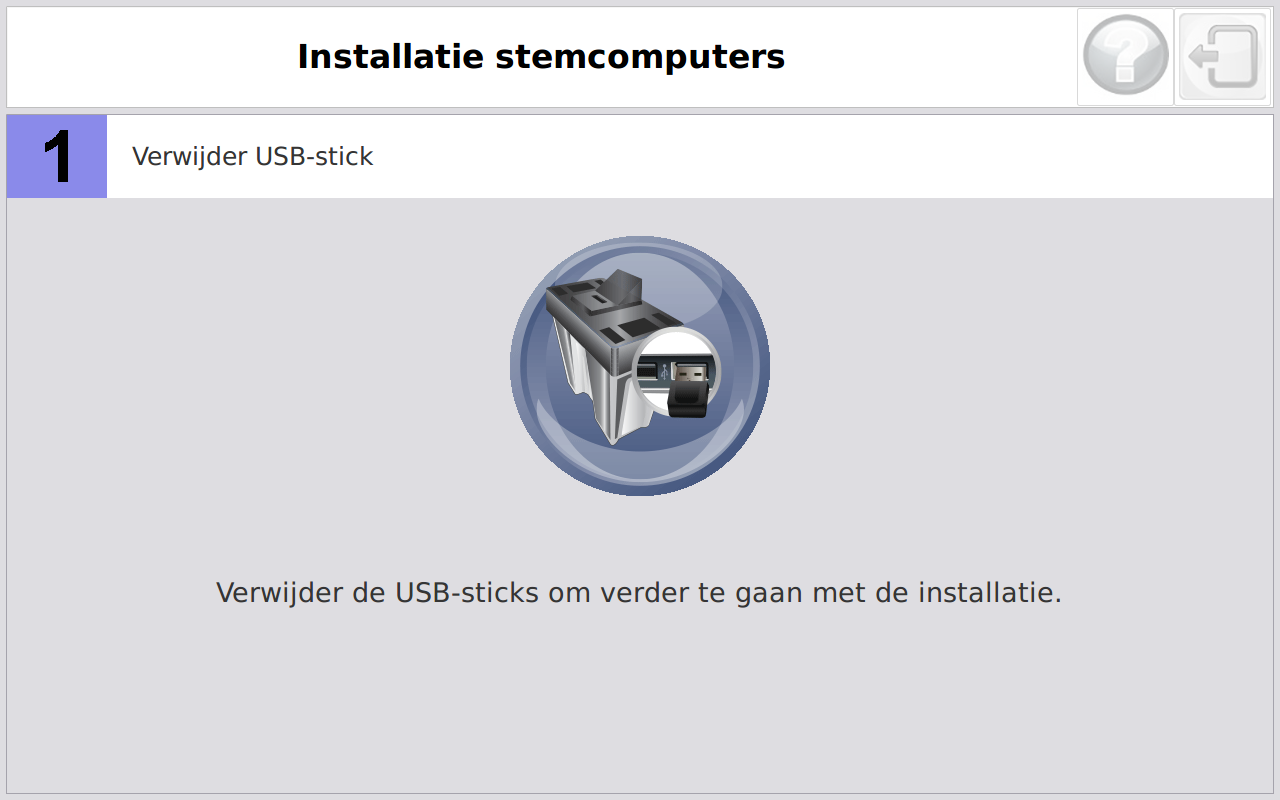 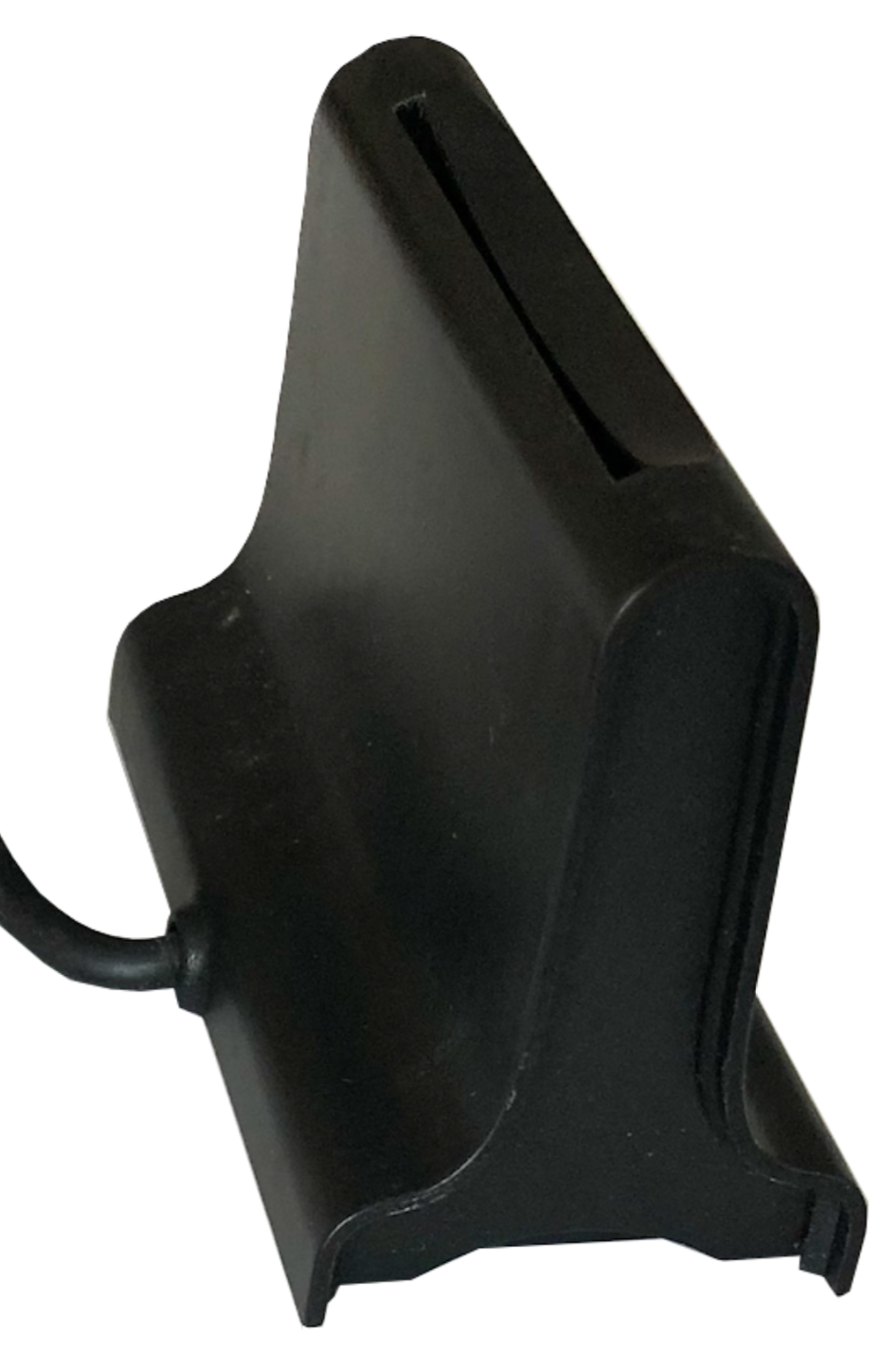 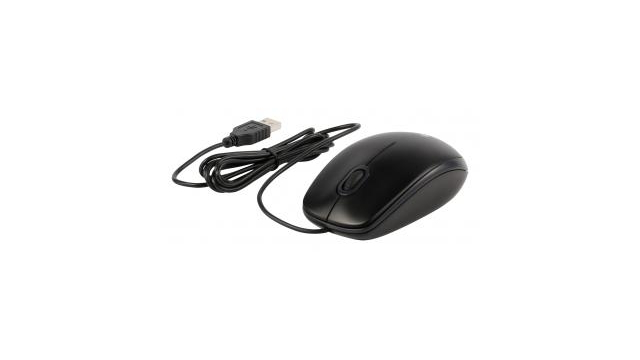 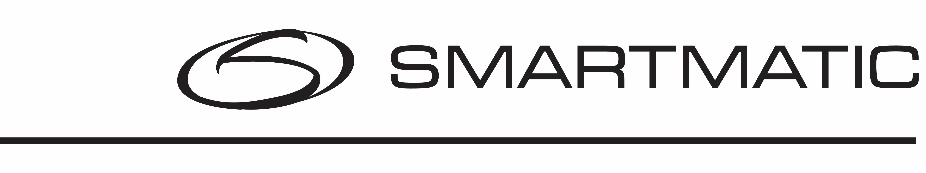 Opstarten stemcomputer
Neem nu 1 of 2 USB-sticks uit de elektronische stembus en ga naar de eerste stemcomputer in het meest linkse stemhokje.

Het scherm van het voorzitterssysteem toont de volgende status:
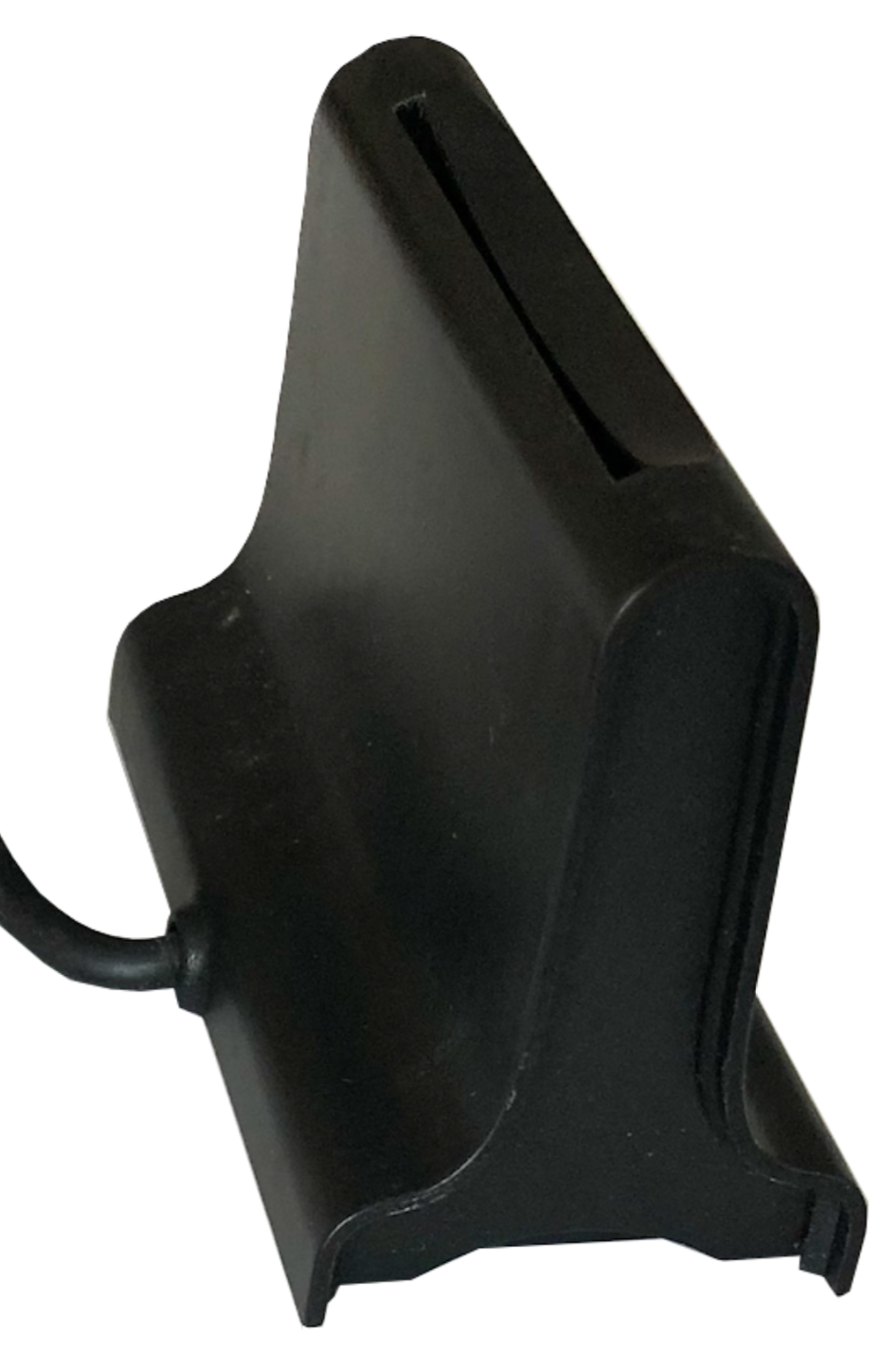 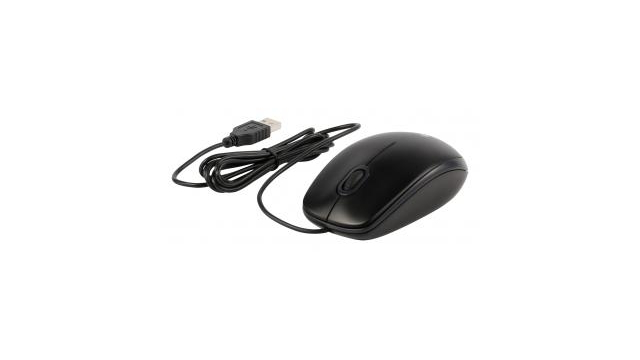 [Speaker Notes: TIP:
HOUDT EEN VASTE VOLGORDE AAN, BIJV. VAN LINKS NAAR RECHTS. ZO ONTSTAAT ER MINDER RISICO OP OVERSLAAN.]
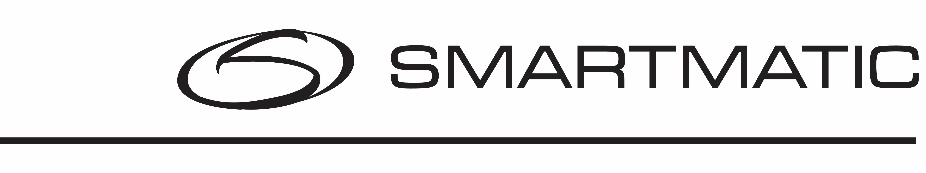 Opstarten stemcomputer
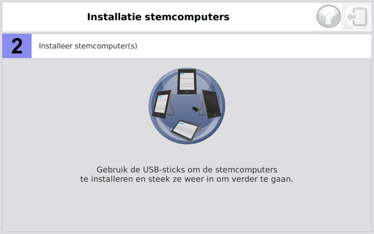 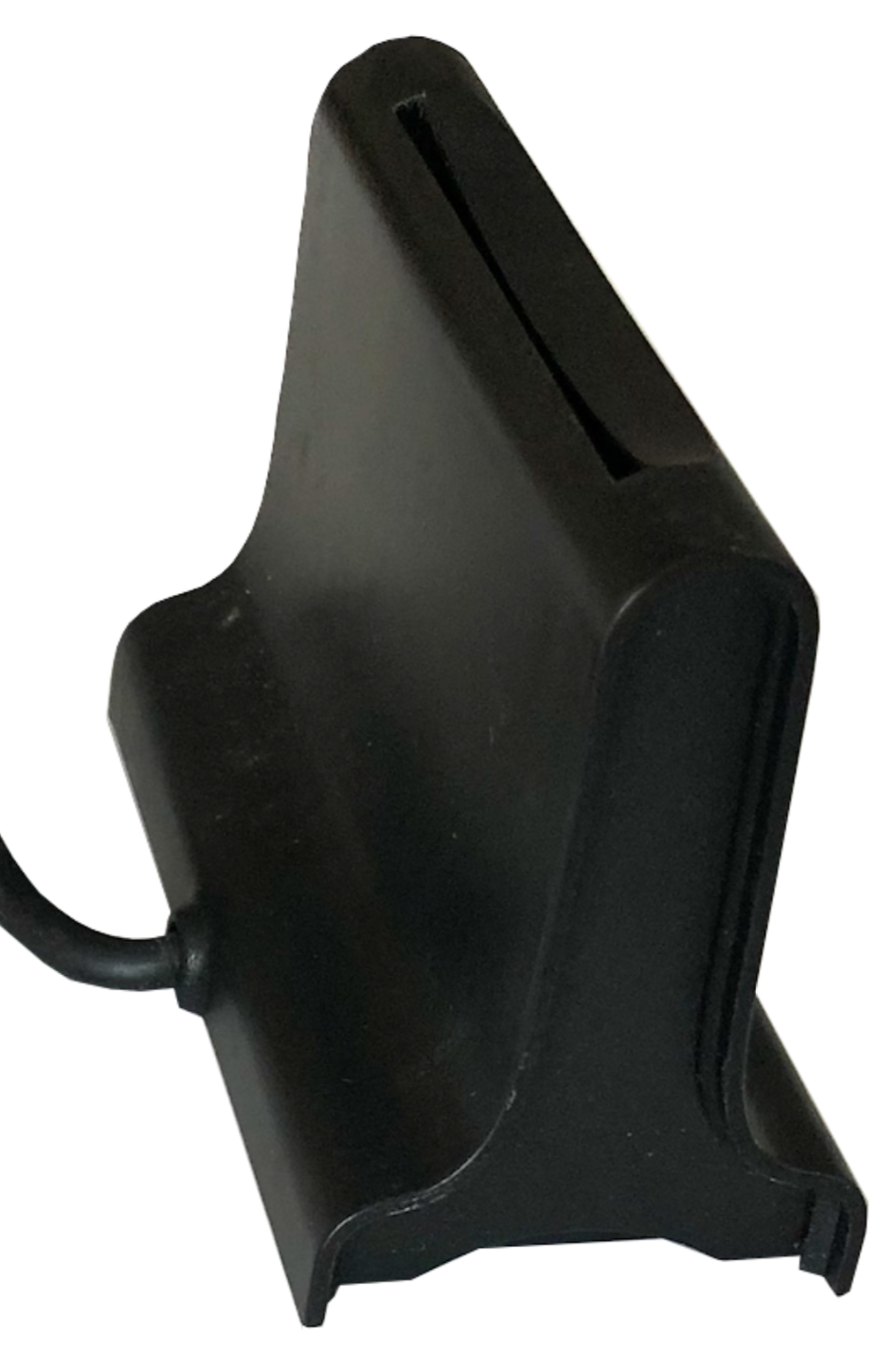 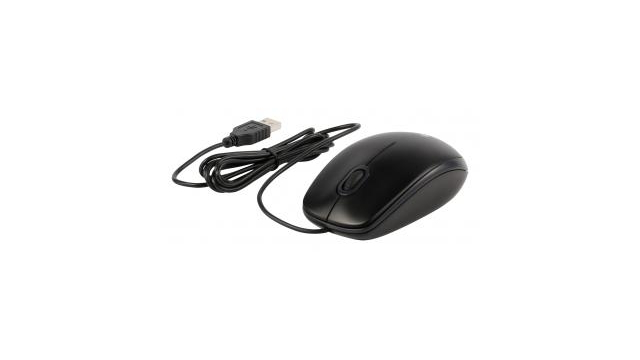 [Speaker Notes: Deze slide alleen voor de gemeenten met tweede generatie systemen]
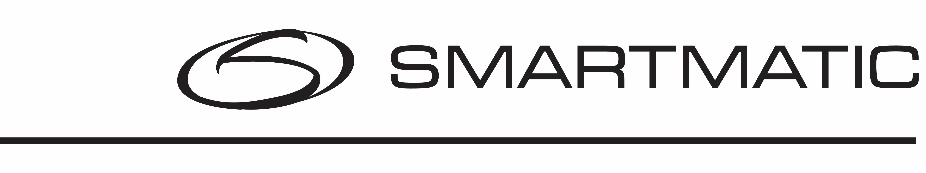 16
Opstarten stemcomputer
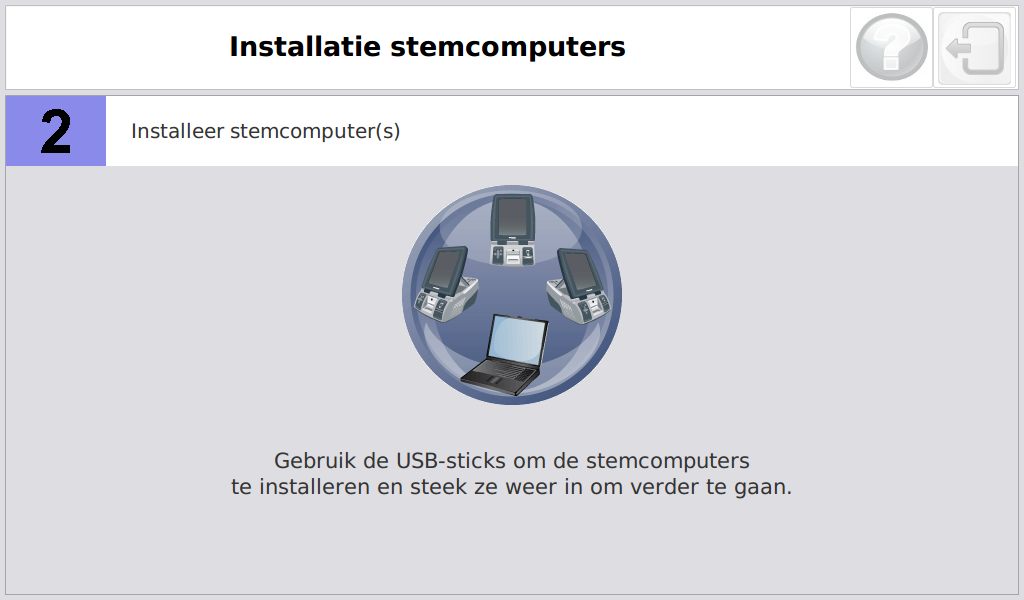 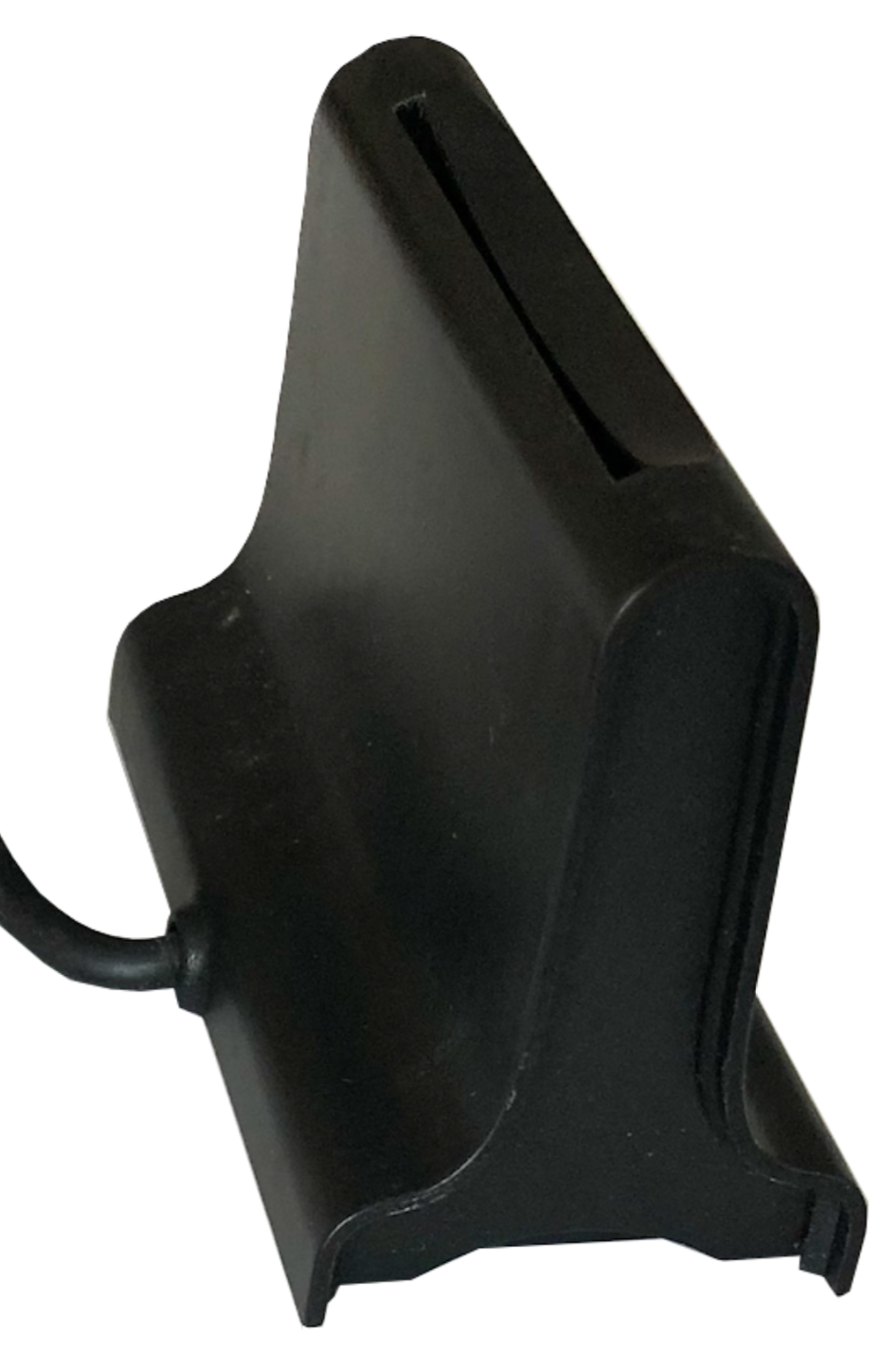 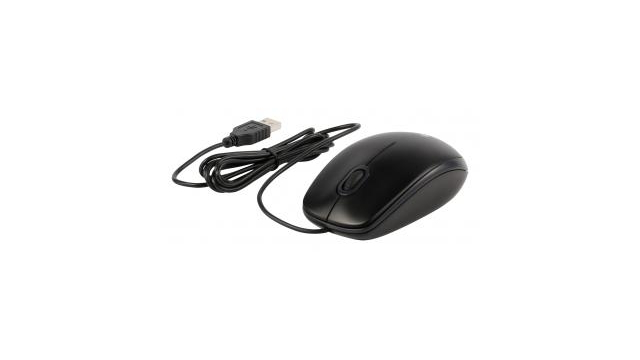 [Speaker Notes: Deze slide alleen voor de gemeenten met eerste generatie systemen]
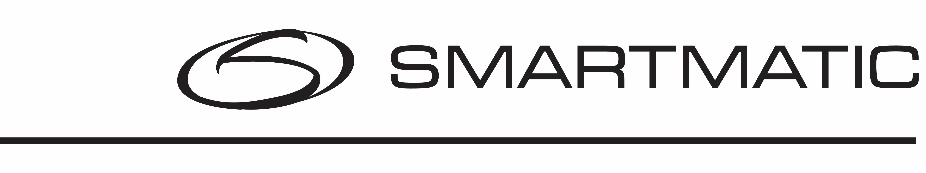 Opstarten stemcomputer
USB
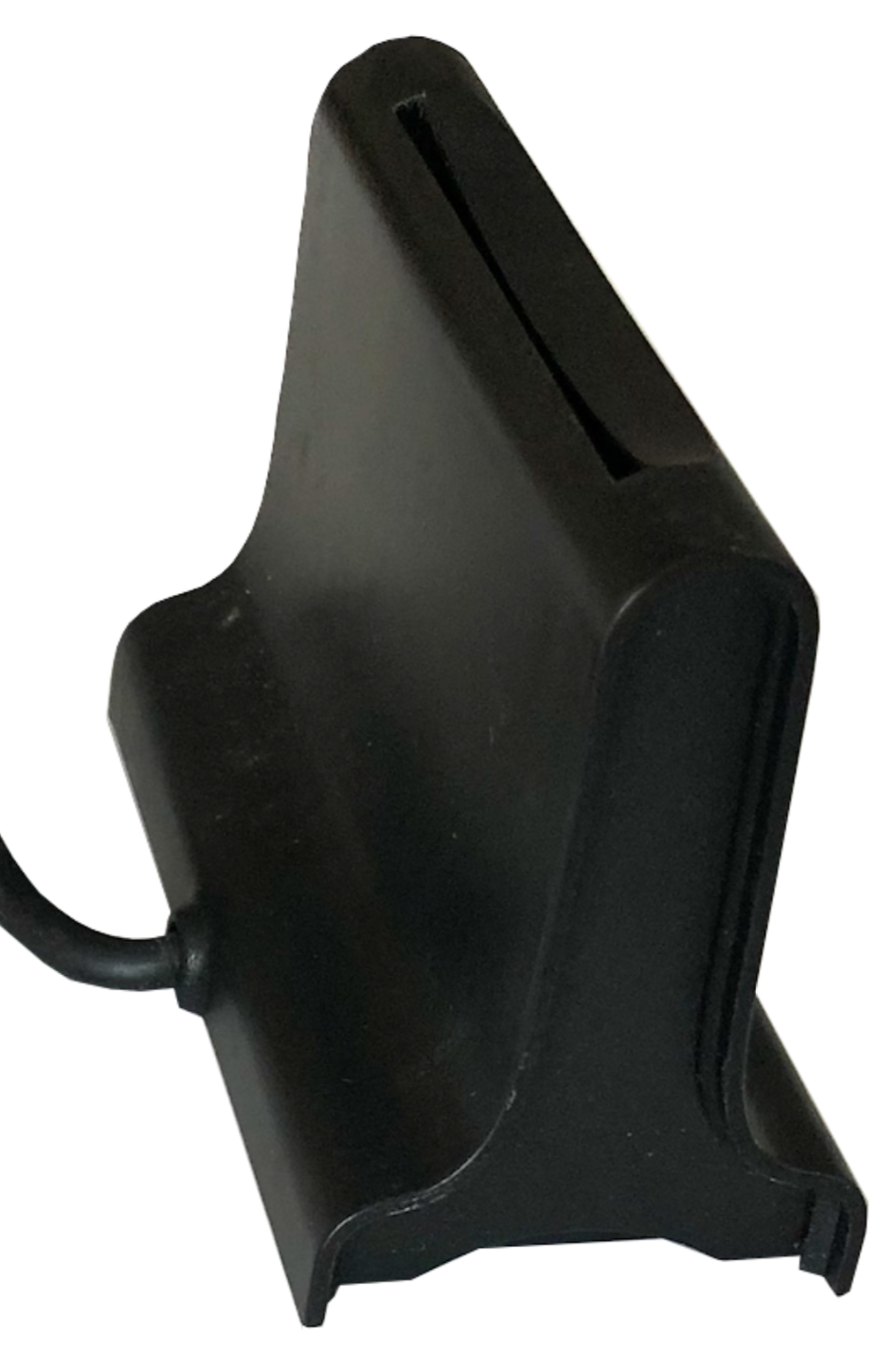 Aan/uit
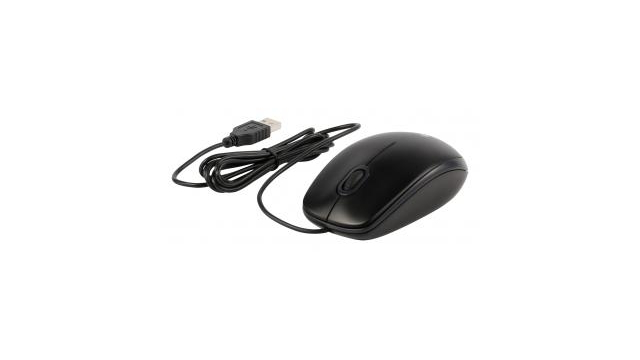 Houdt de aan/uit knop ingedrukt tot het aanraakscherm informatie toont en sluit beide kleppen als het opstartproces helemaal afgerond is
[Speaker Notes: Deze slide alleen voor de gemeenten met tweede generatie systemen]
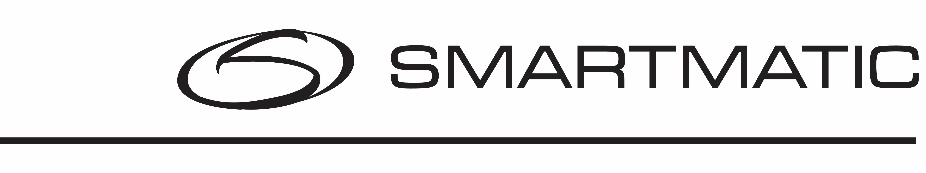 Opstarten stemcomputer
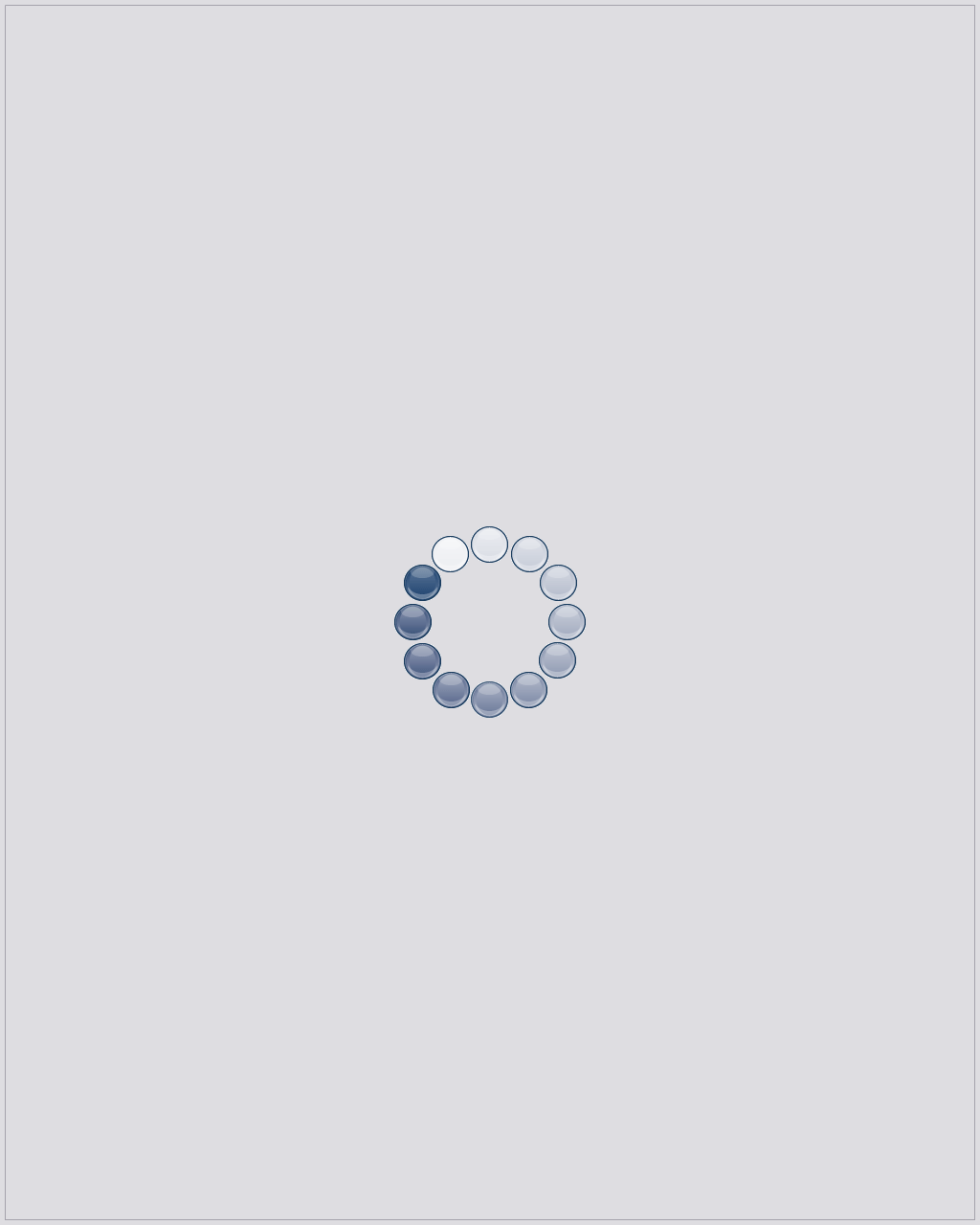 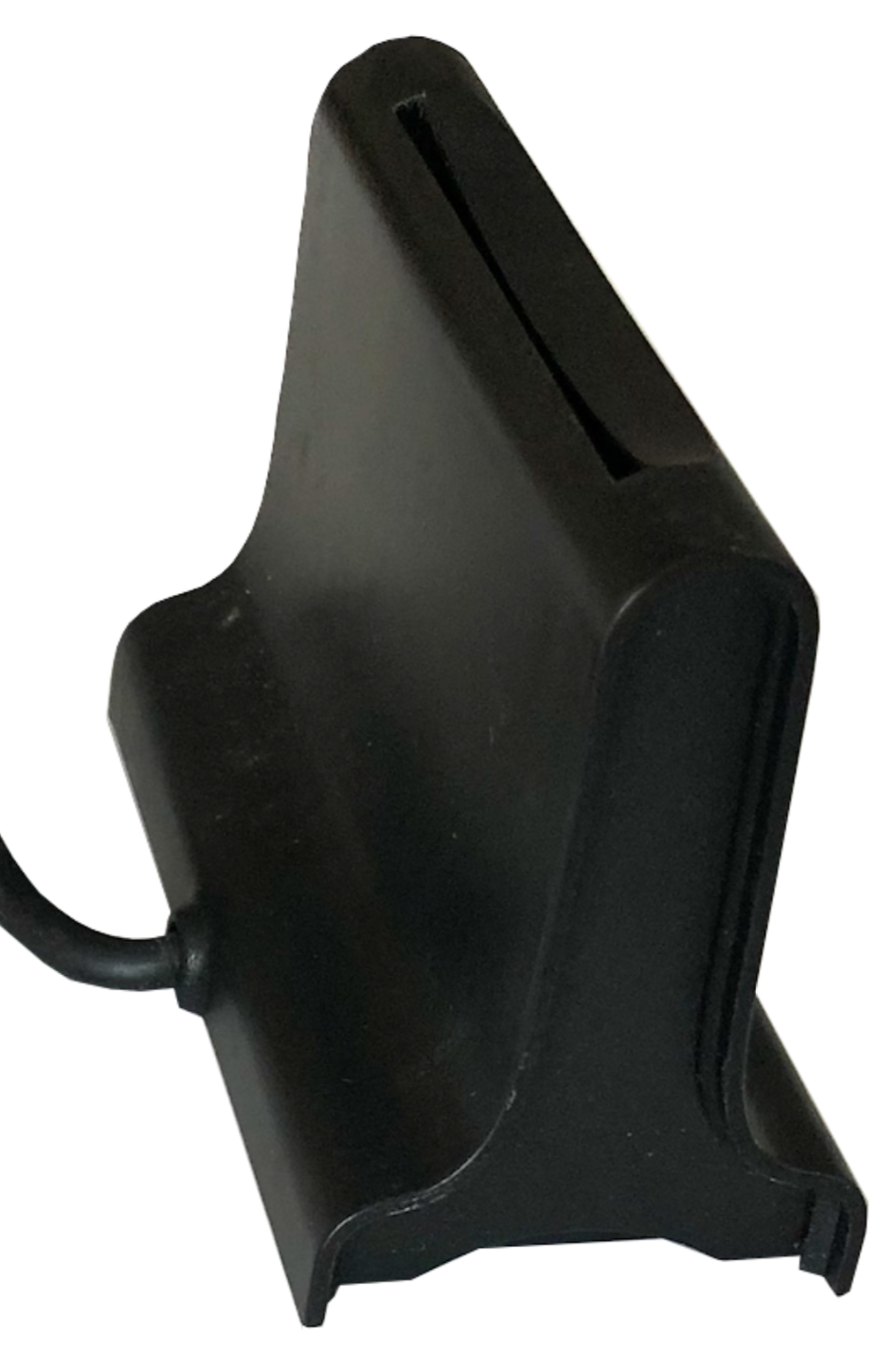 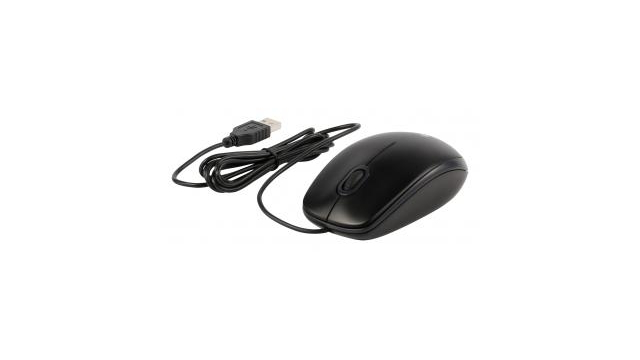 [Speaker Notes: Deze slide alleen voor de gemeenten met tweede generatie systemen

Indien dit scherm zicht baar is dan is de opstartprocedure net begonnen en dan kunt u rustig de stappen op het scherm volgen.]
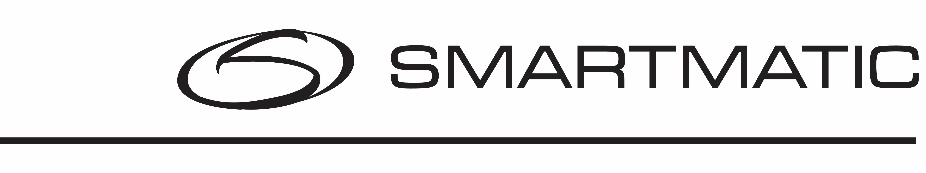 Opstarten stemcomputer
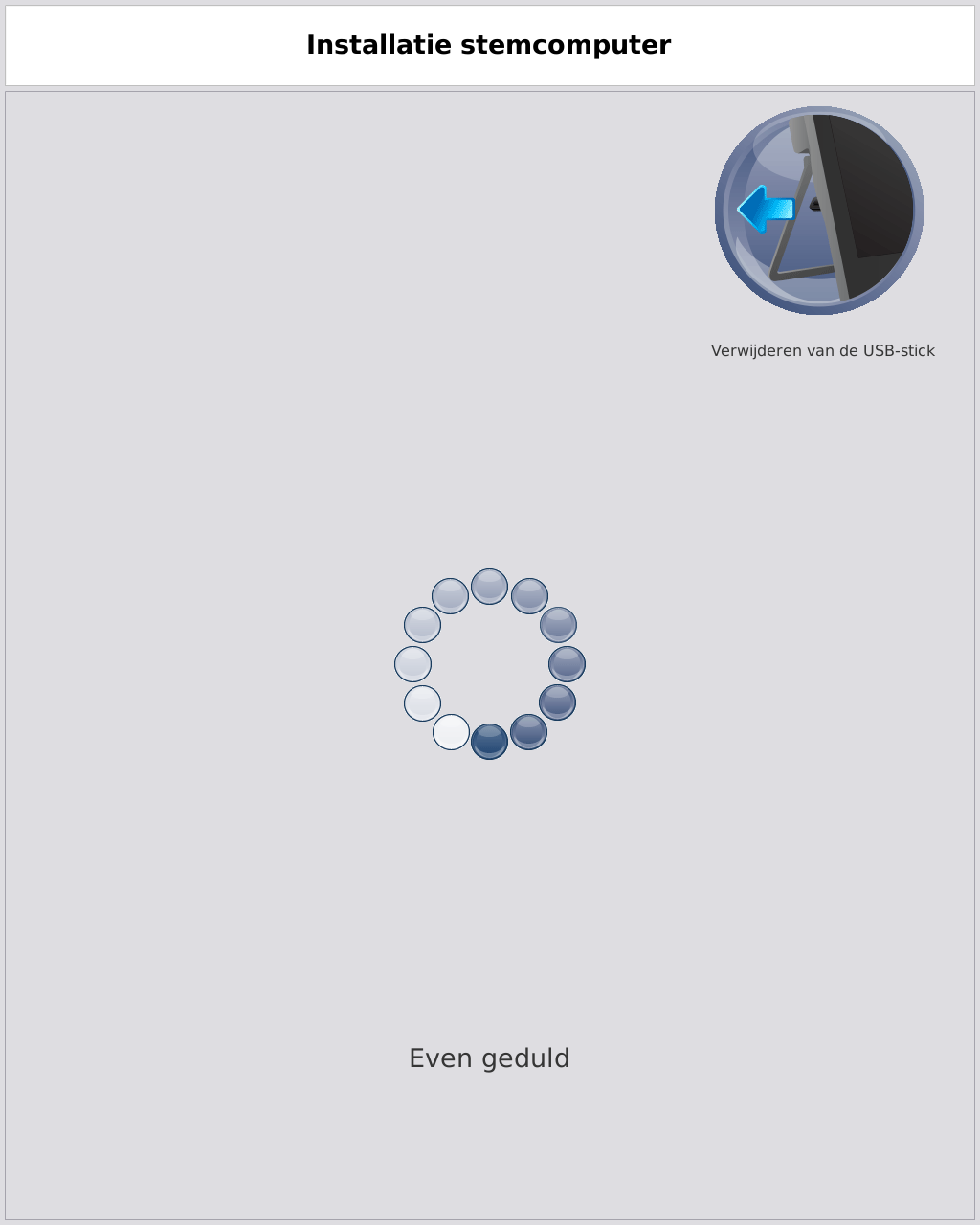 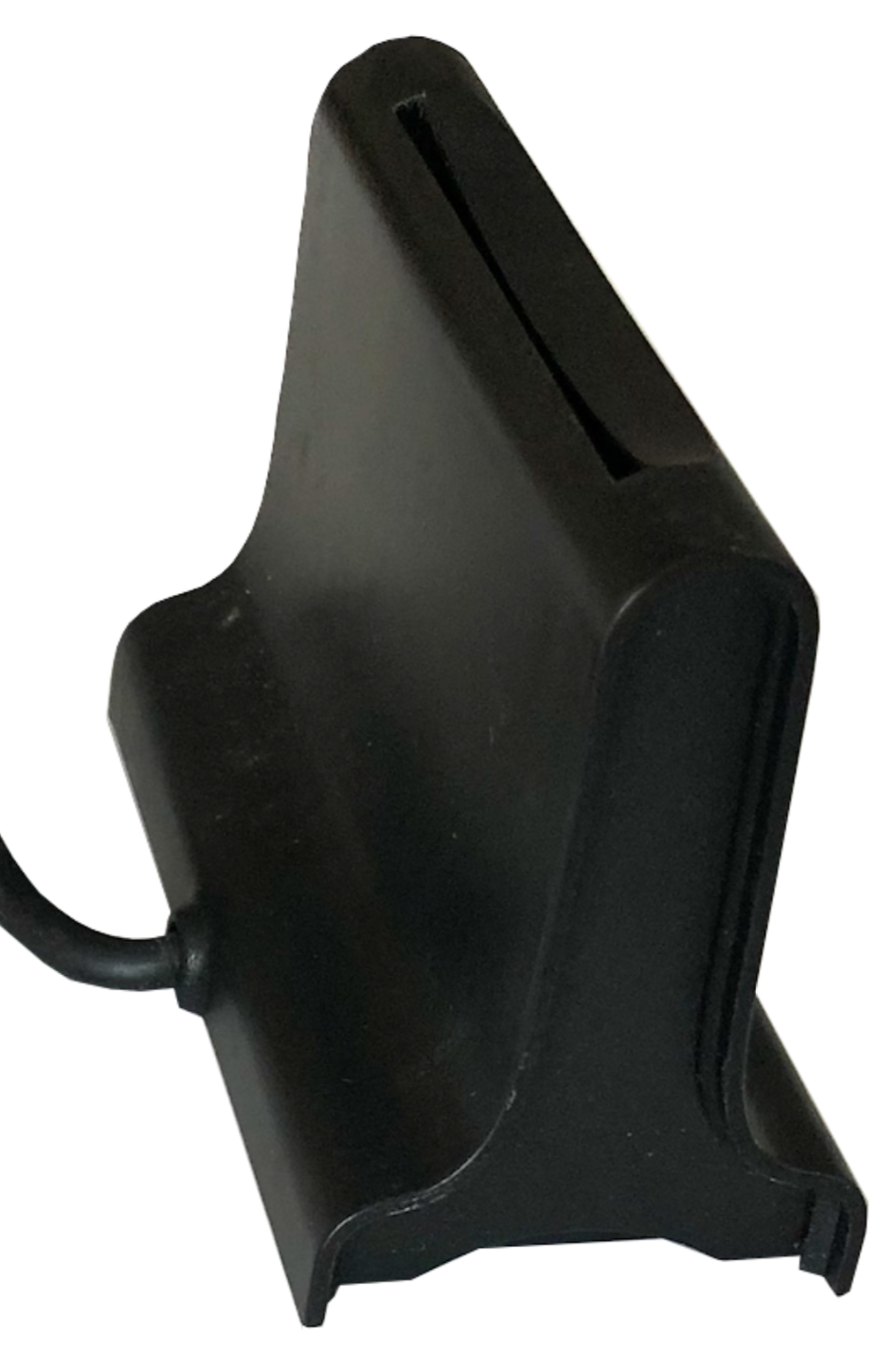 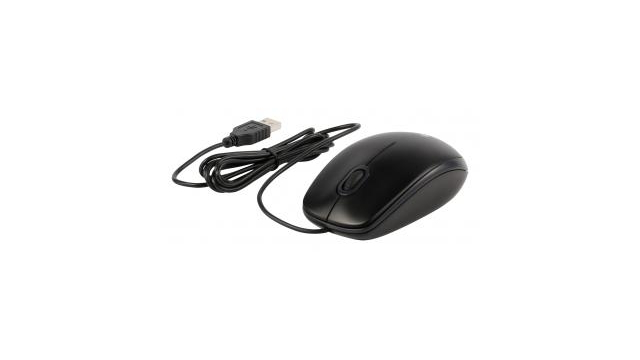 [Speaker Notes: Deze slide alleen voor de gemeenten met tweede generatie systemen

Op een gegeven moment zal het systeem u vragen de USB stick te verwijderen en zal het opstartproces verder gaan]
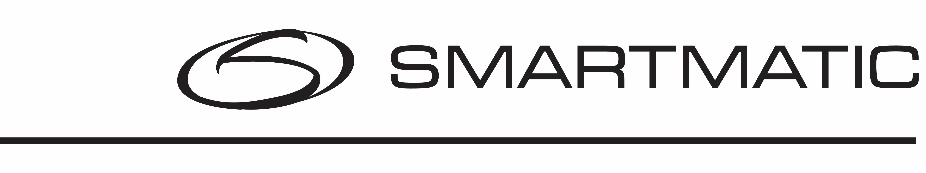 Opstarten stemcomputer
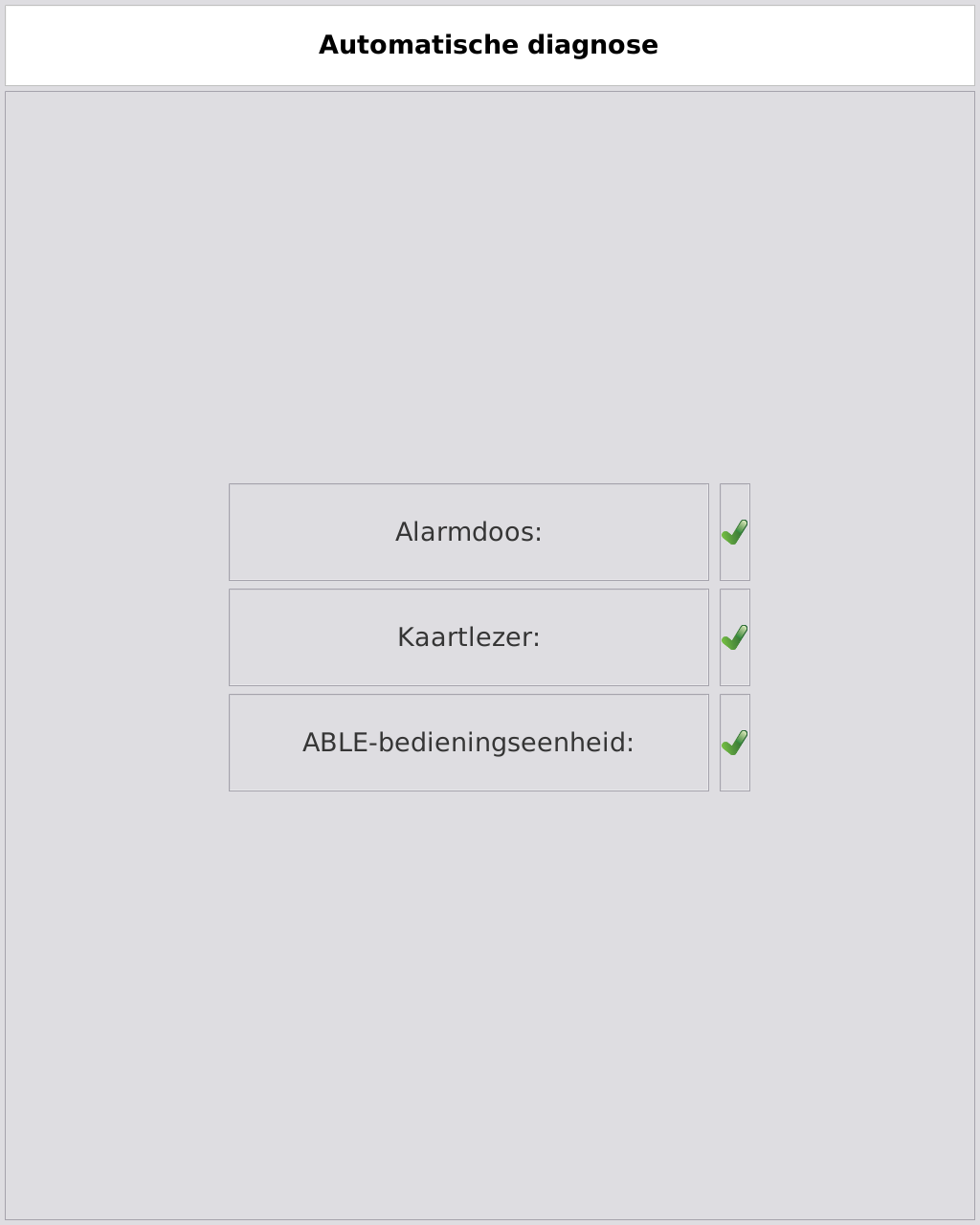 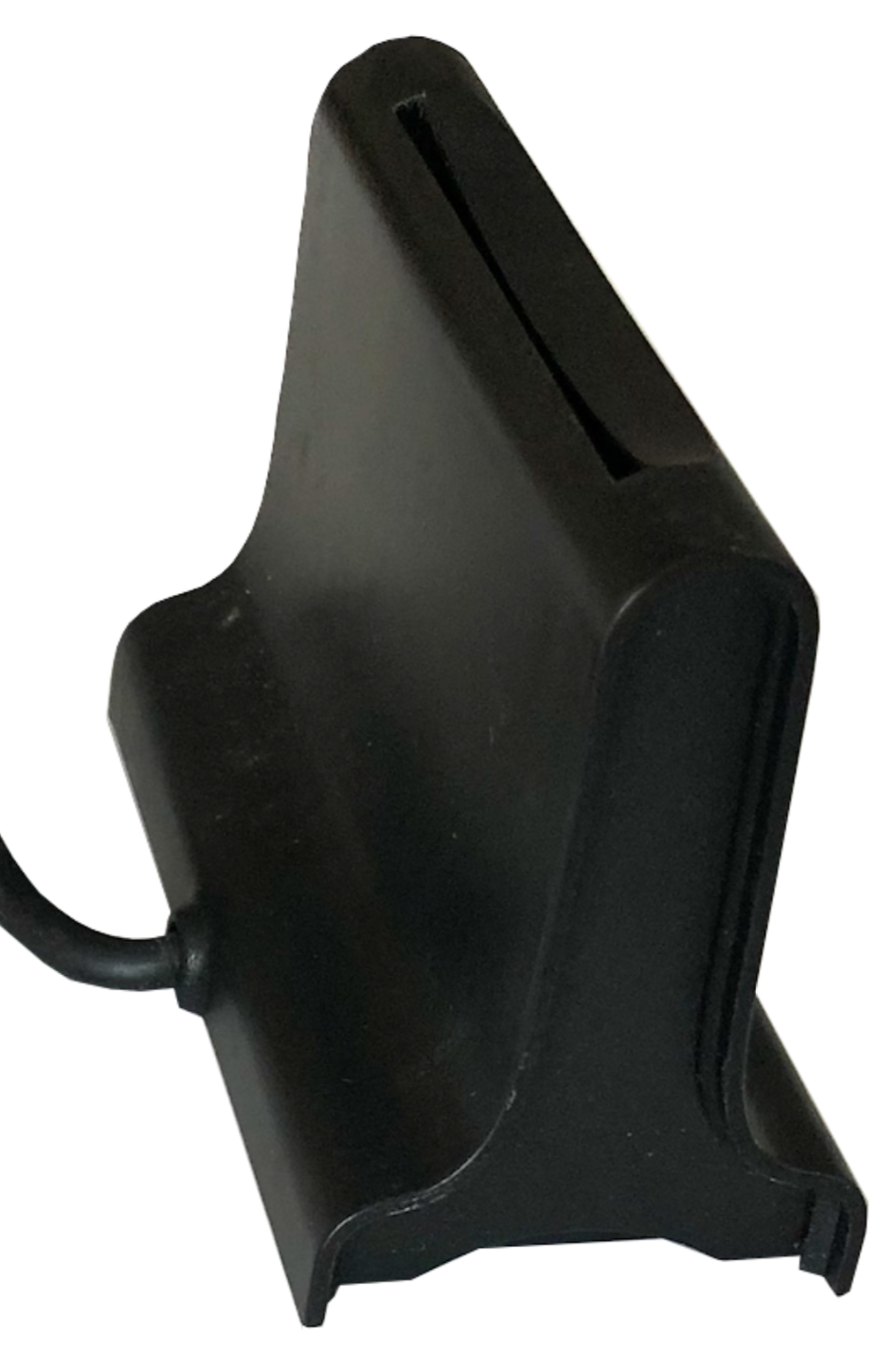 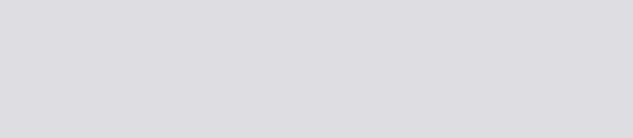 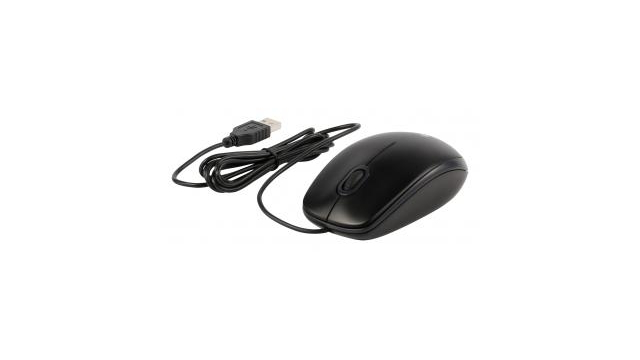 [Speaker Notes: Deze slide alleen voor de gemeenten met tweede generatie systemen

Als het hele systeem heeft gecontroleerd of alle onderdelen goed functioneren zal dit scherm getoond worden kort voordat de stemcomputer klaar is voor gebruik door de eerste kiezer.]
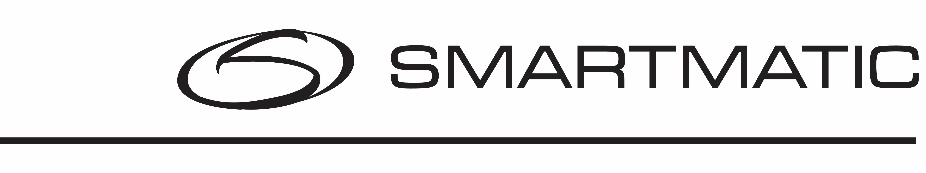 Opstarten stemcomputer
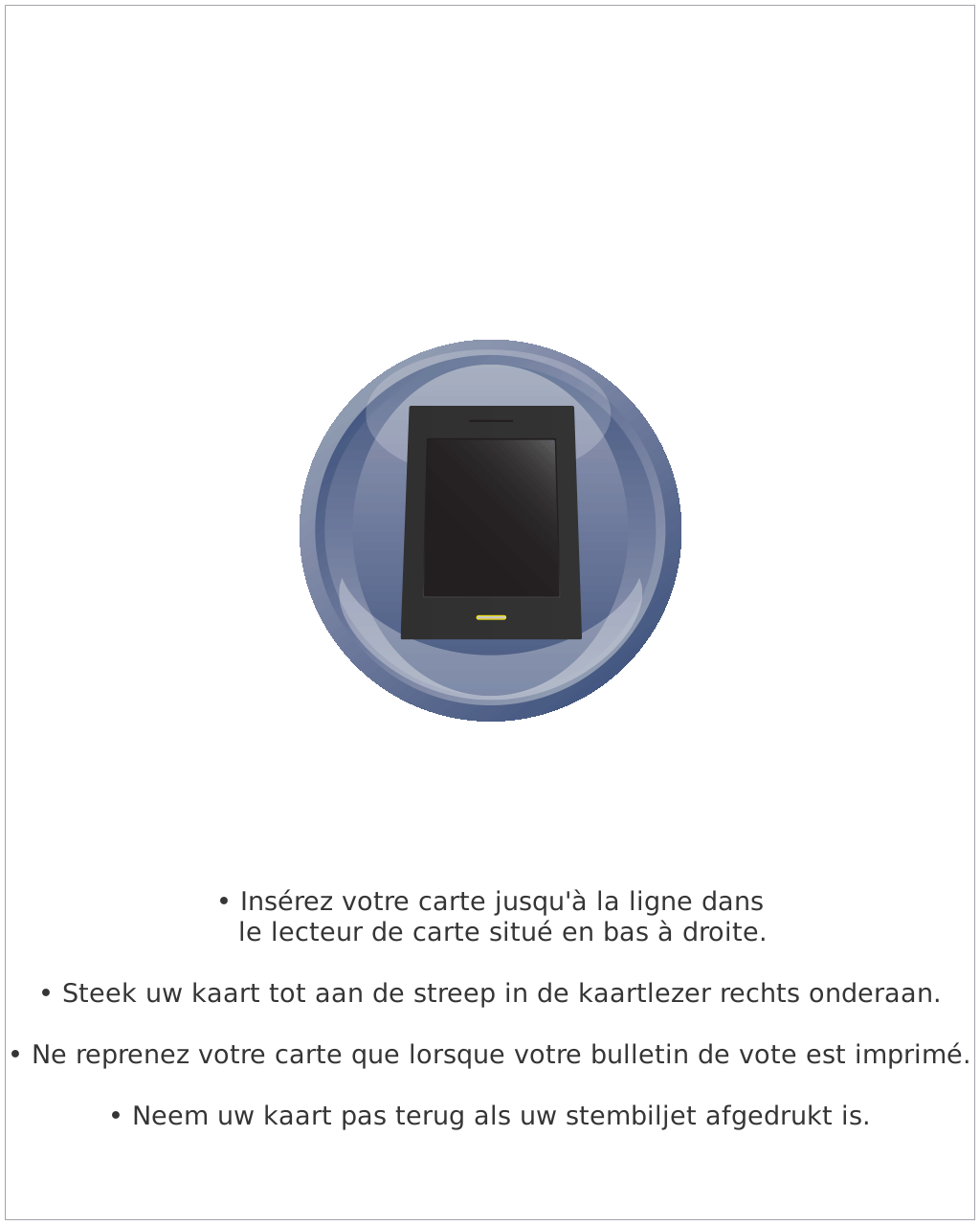 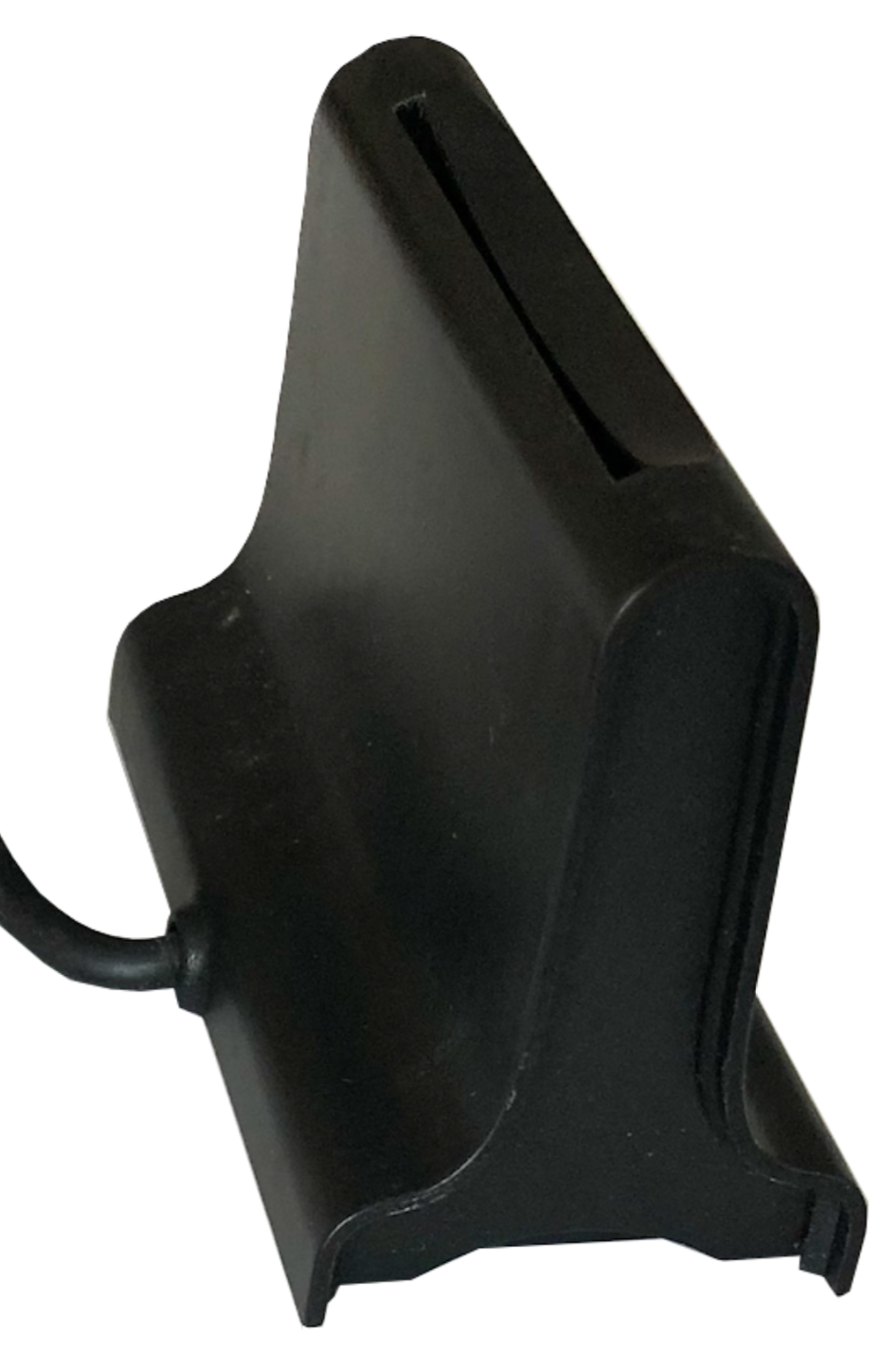 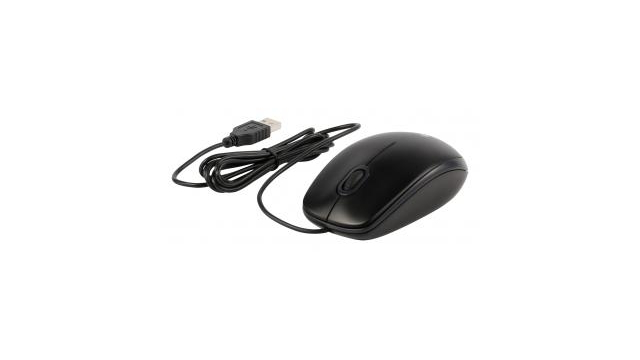 [Speaker Notes: Deze slide alleen voor de gemeenten met tweede generatie systemen

Nu is de stemcomputer klaar voor gebruik door de eerste kiezer.]
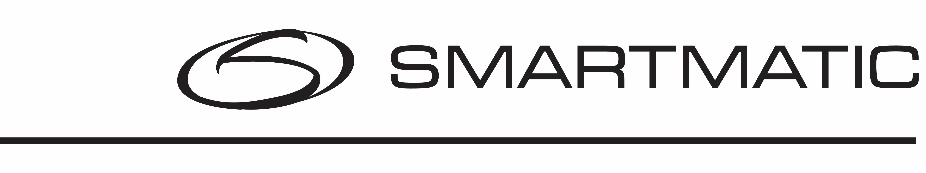 Opstarten stemcomputer
USB
Aan/uit
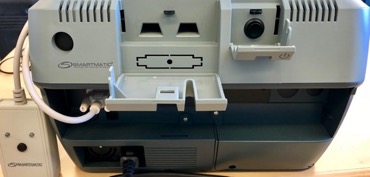 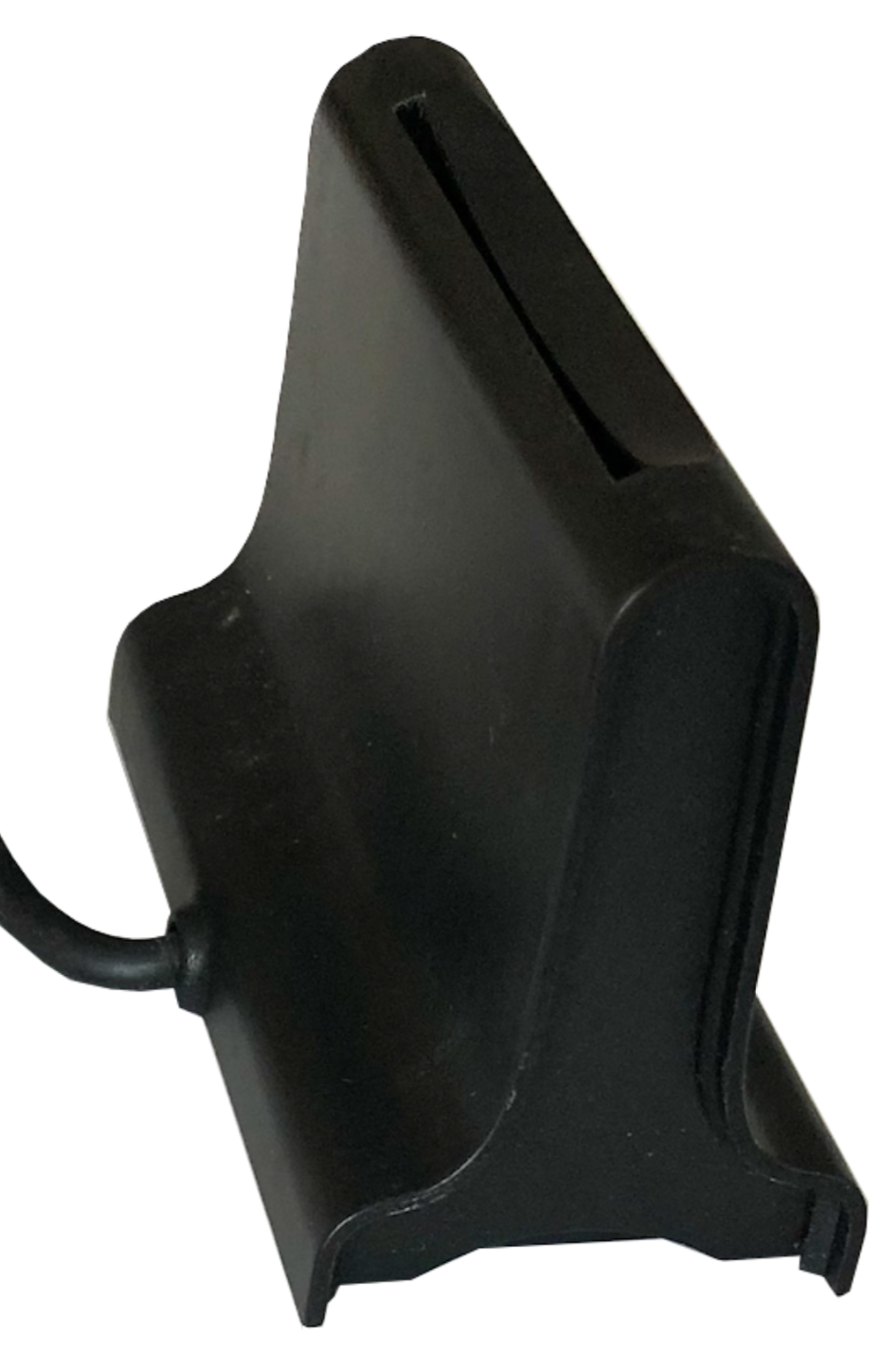 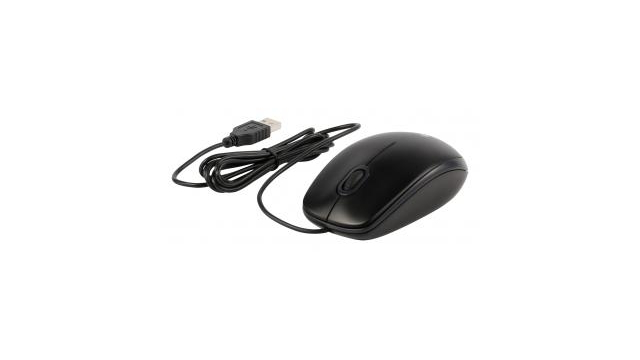 Houdt de aan/uit knop ingedrukt tot het aanraakscherm informatie toont en sluit beide kleppen (optioneel met sleutel 1005) als het opstartproces helemaal afgerond is
[Speaker Notes: Deze slide alleen voor de gemeenten met eerste generatie systemen]
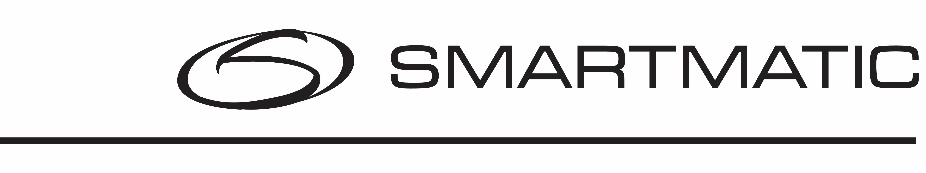 Opstarten stemcomputer
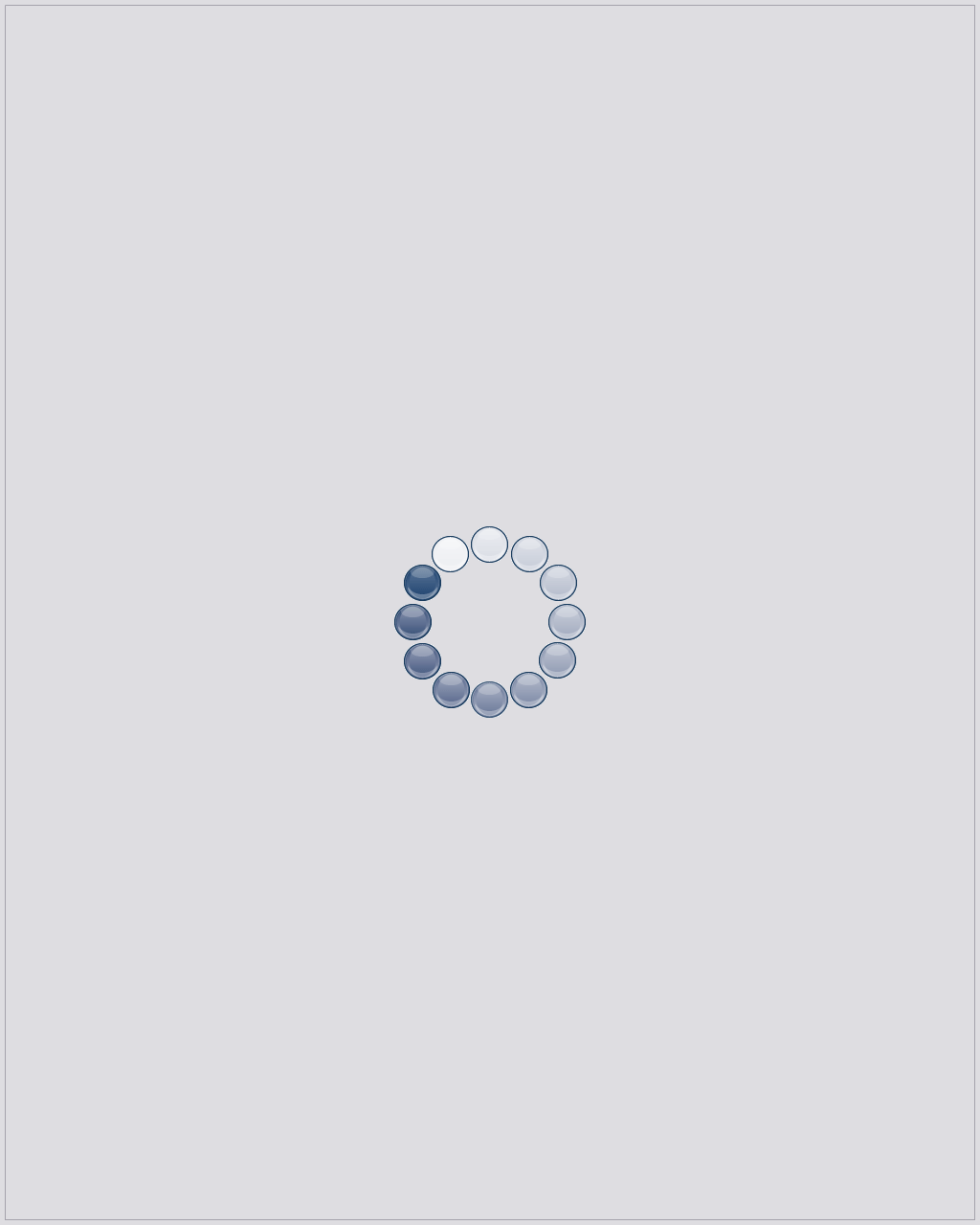 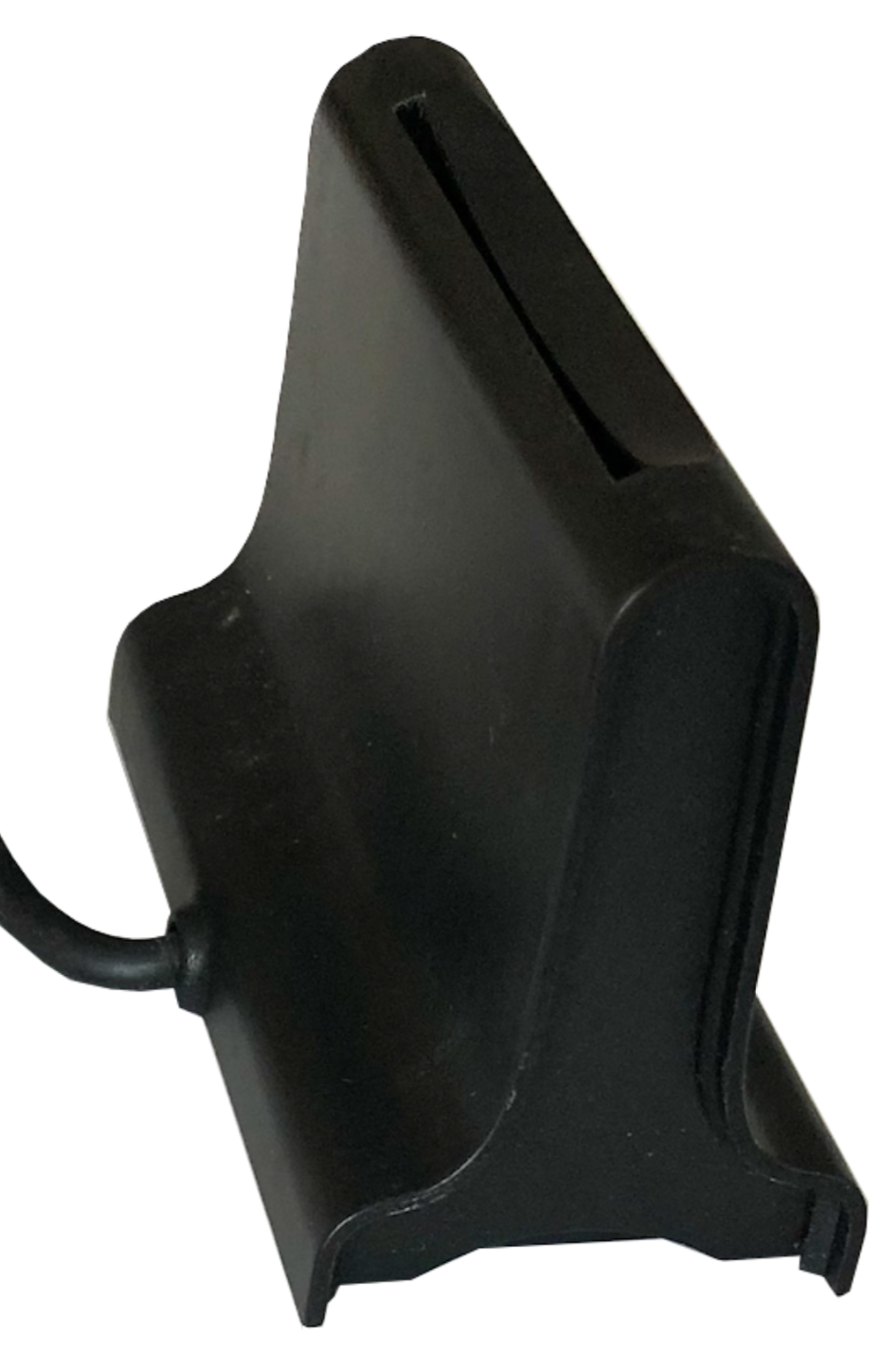 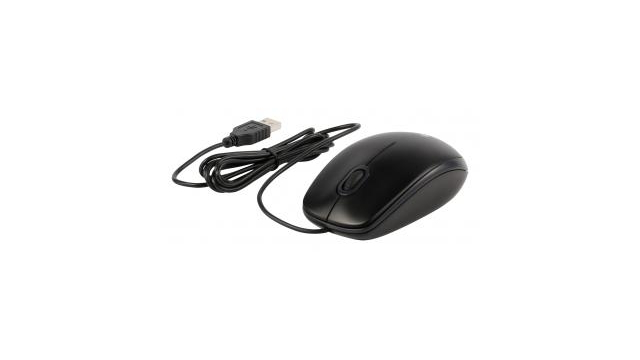 [Speaker Notes: Deze slide alleen voor de gemeenten met eerste generatie systemen

Indien dit scherm zicht baar is dan is de opstartprocedure net begonnen en dan kunt u rustig de stappen op het scherm volgen.]
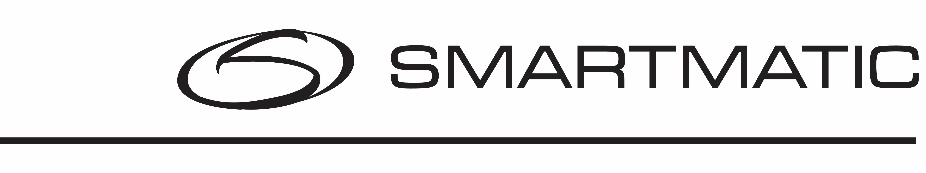 Opstarten stemcomputer
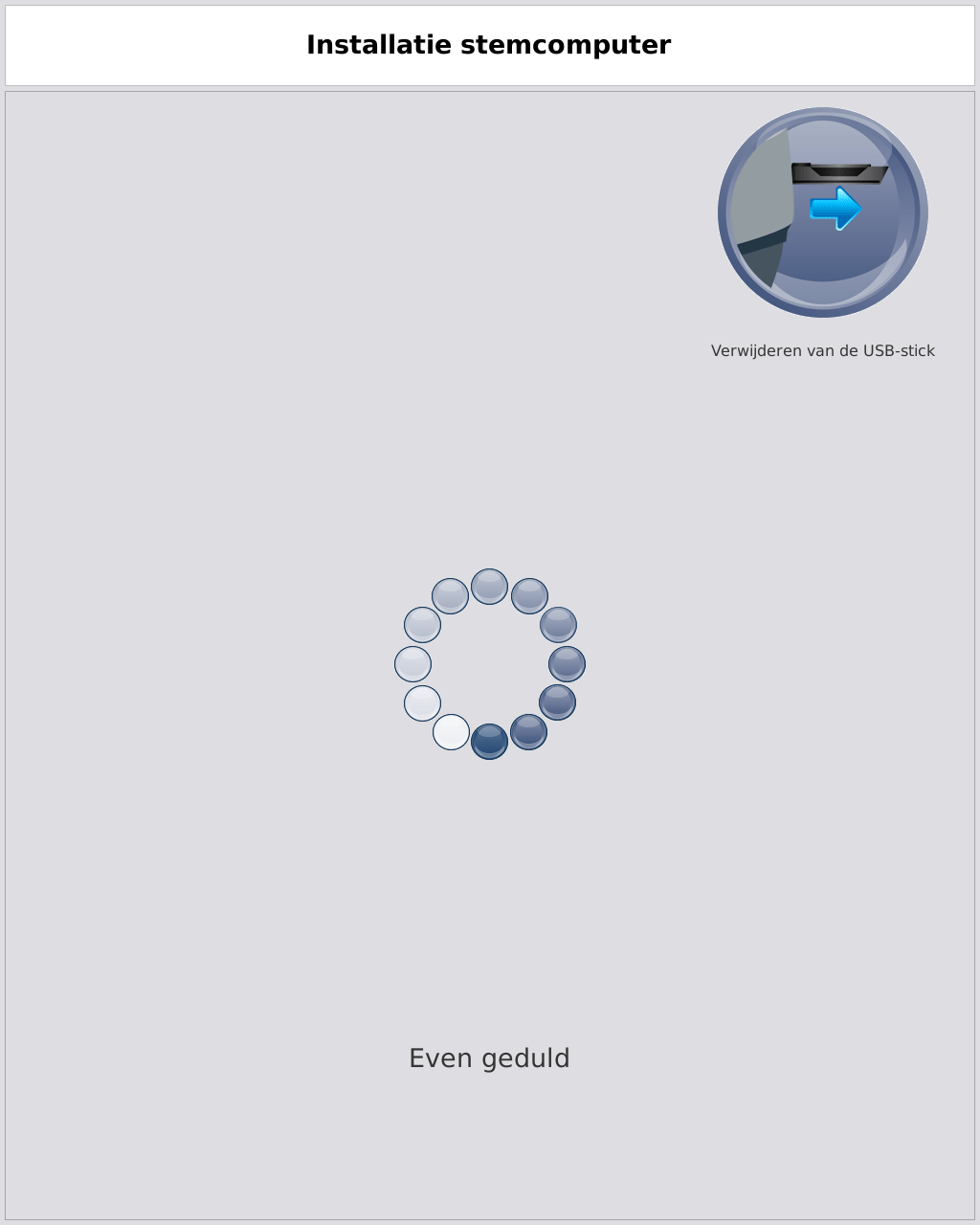 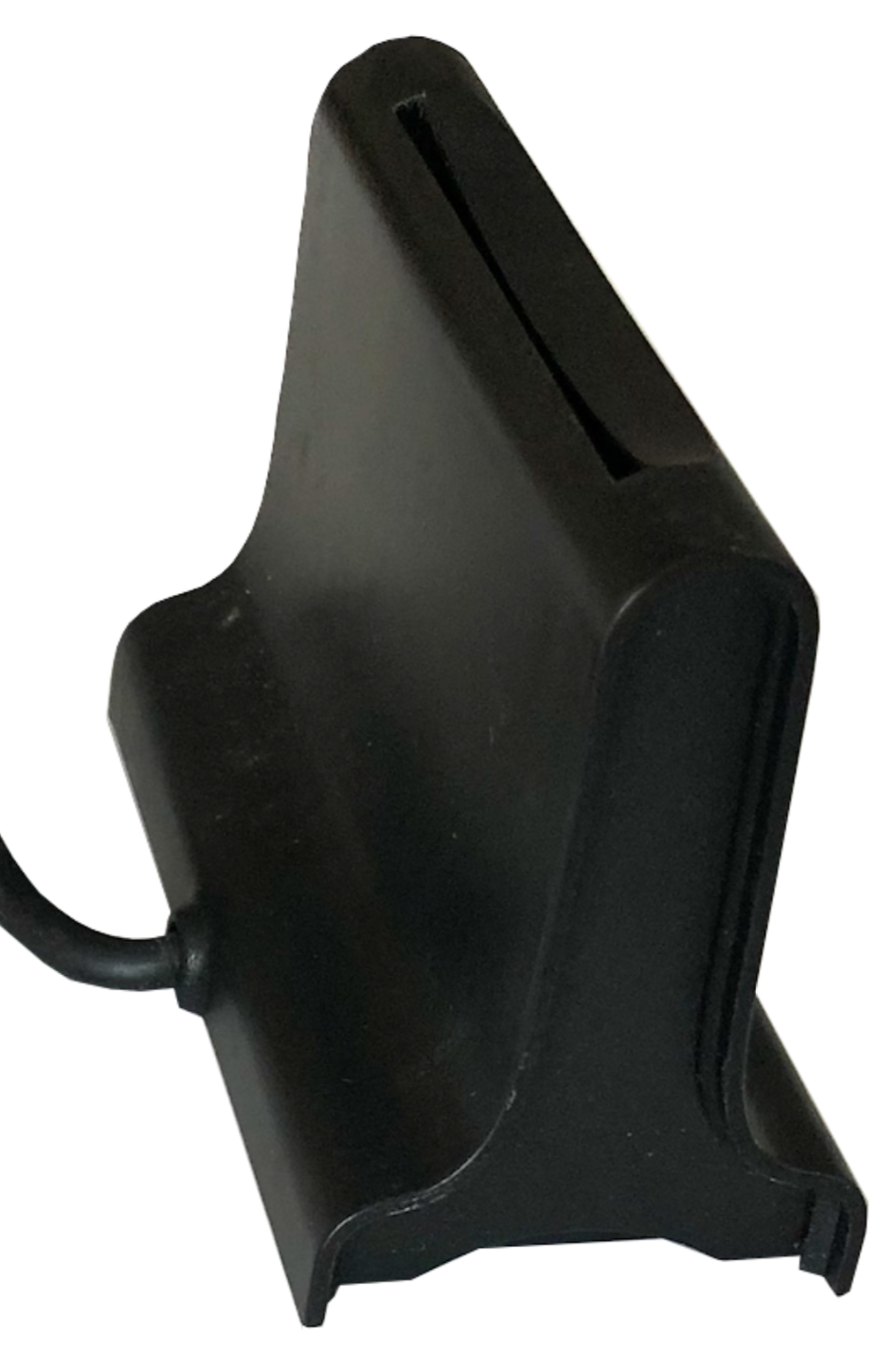 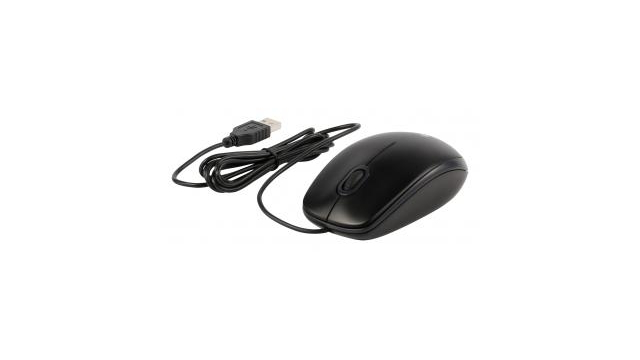 [Speaker Notes: Deze slide alleen voor de gemeenten met eerste generatie systemen

Op een gegeven moment zal het systeem u vragen de USB stick te verwijderen en zal het opstartproces verder gaan]
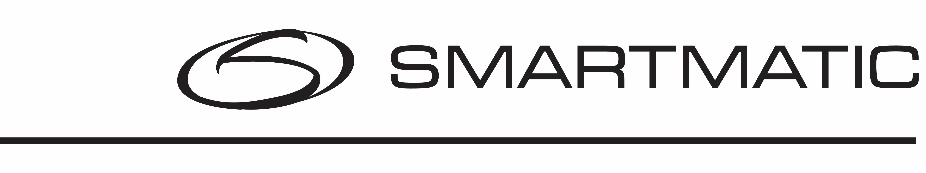 Opstarten stemcomputer
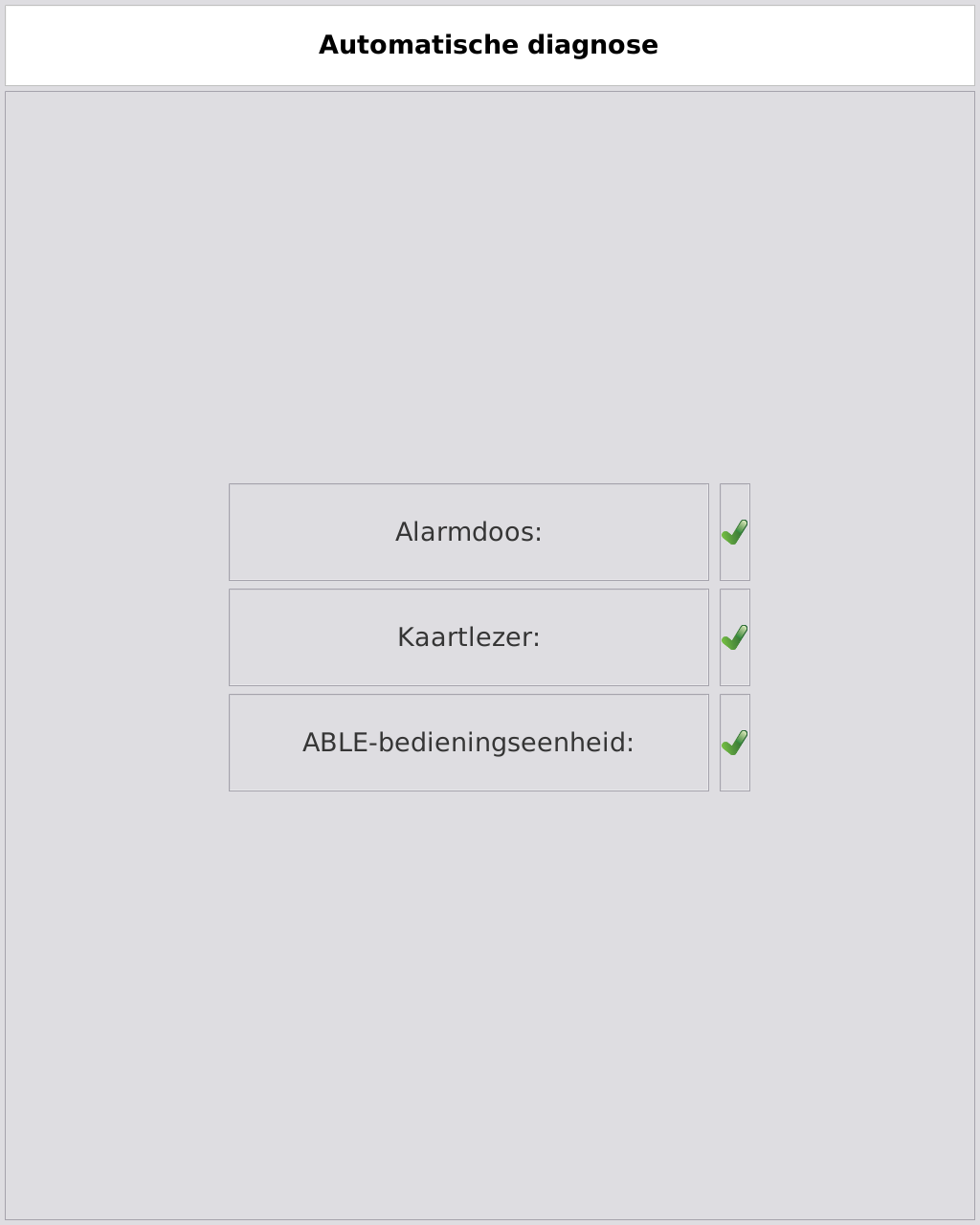 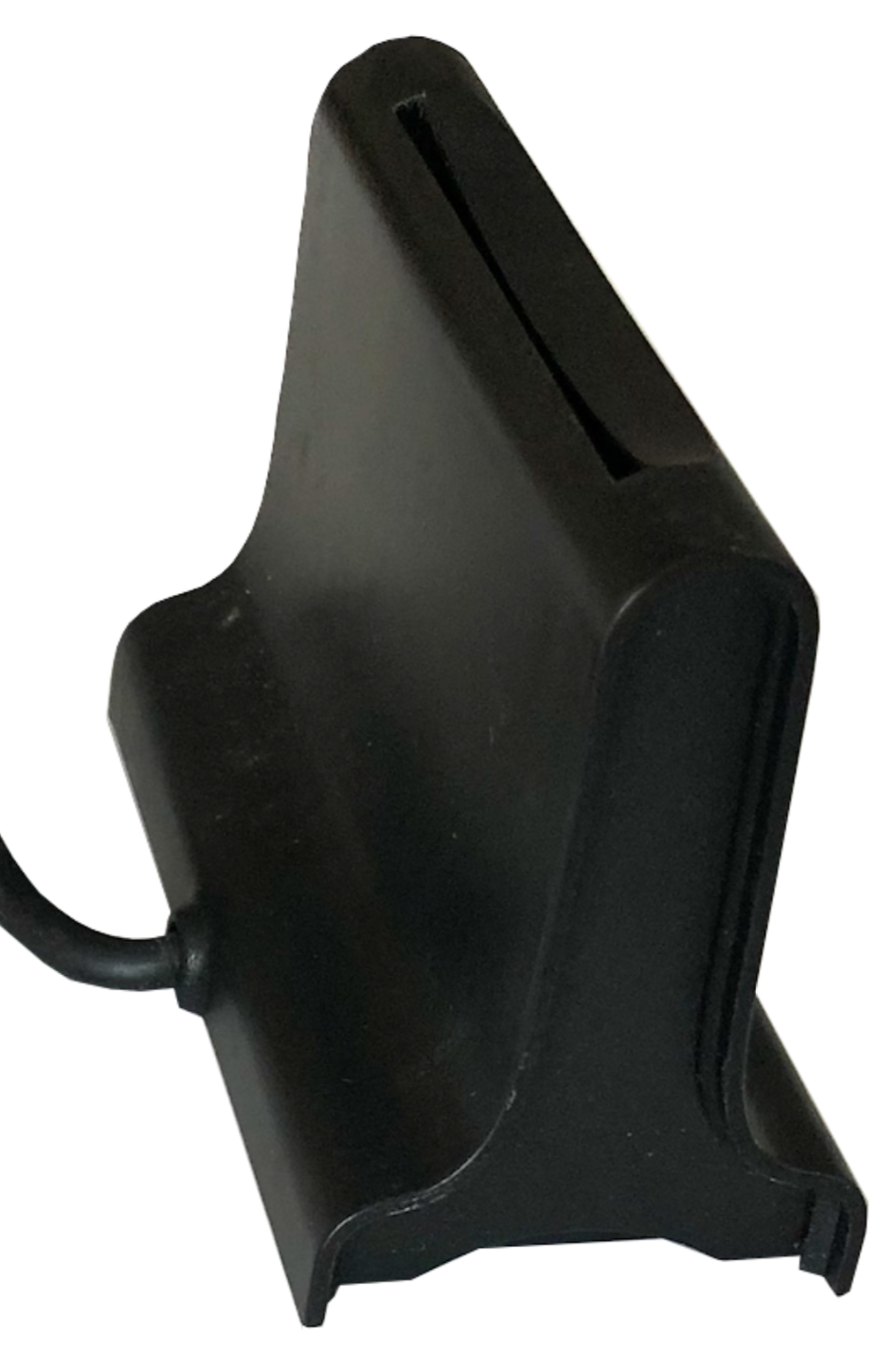 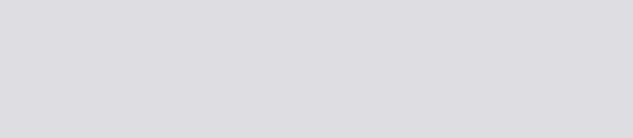 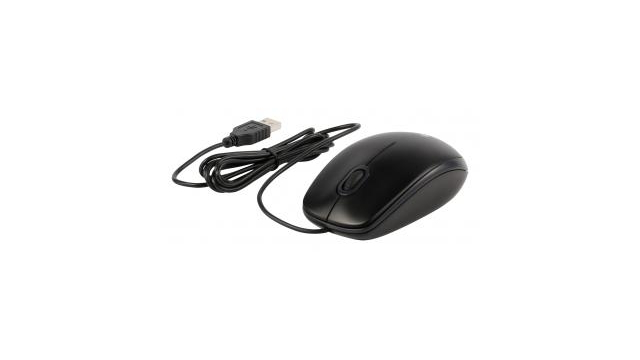 [Speaker Notes: Deze slide alleen voor de gemeenten met eerste generatie systemen

Als het hele systeem heeft gecontroleerd of alle onderdelen goed functioneren zal dit scherm getoond worden kort voordat de stemcomputer klaar is voor gebruik door de eerste kiezer.]
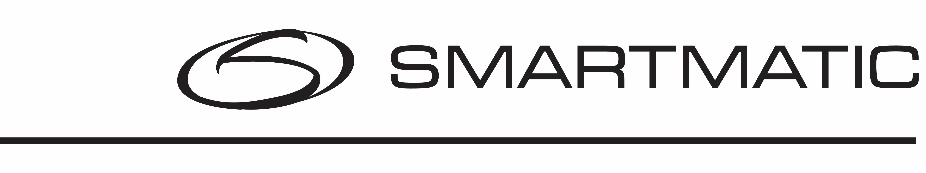 Opstarten stemcomputer
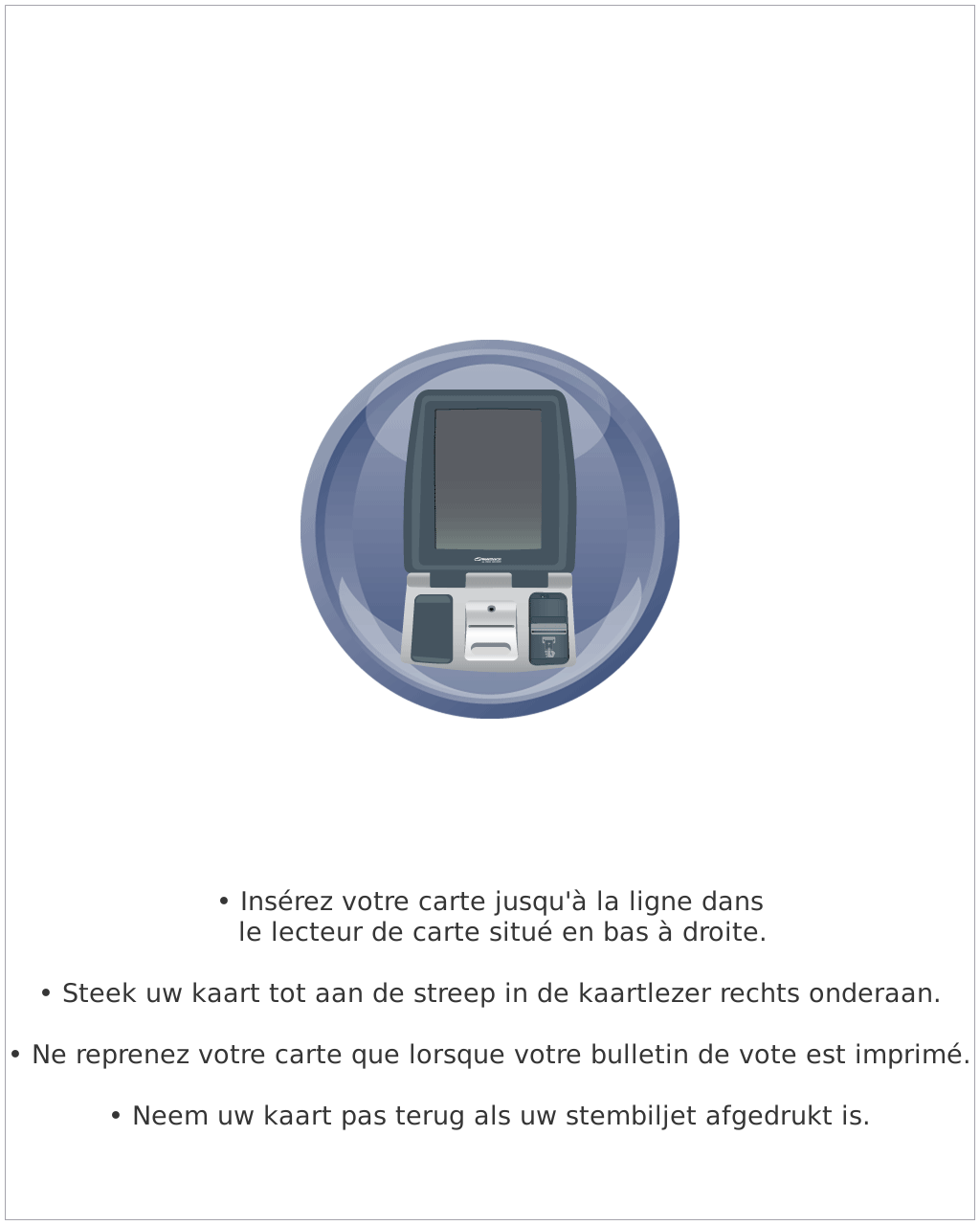 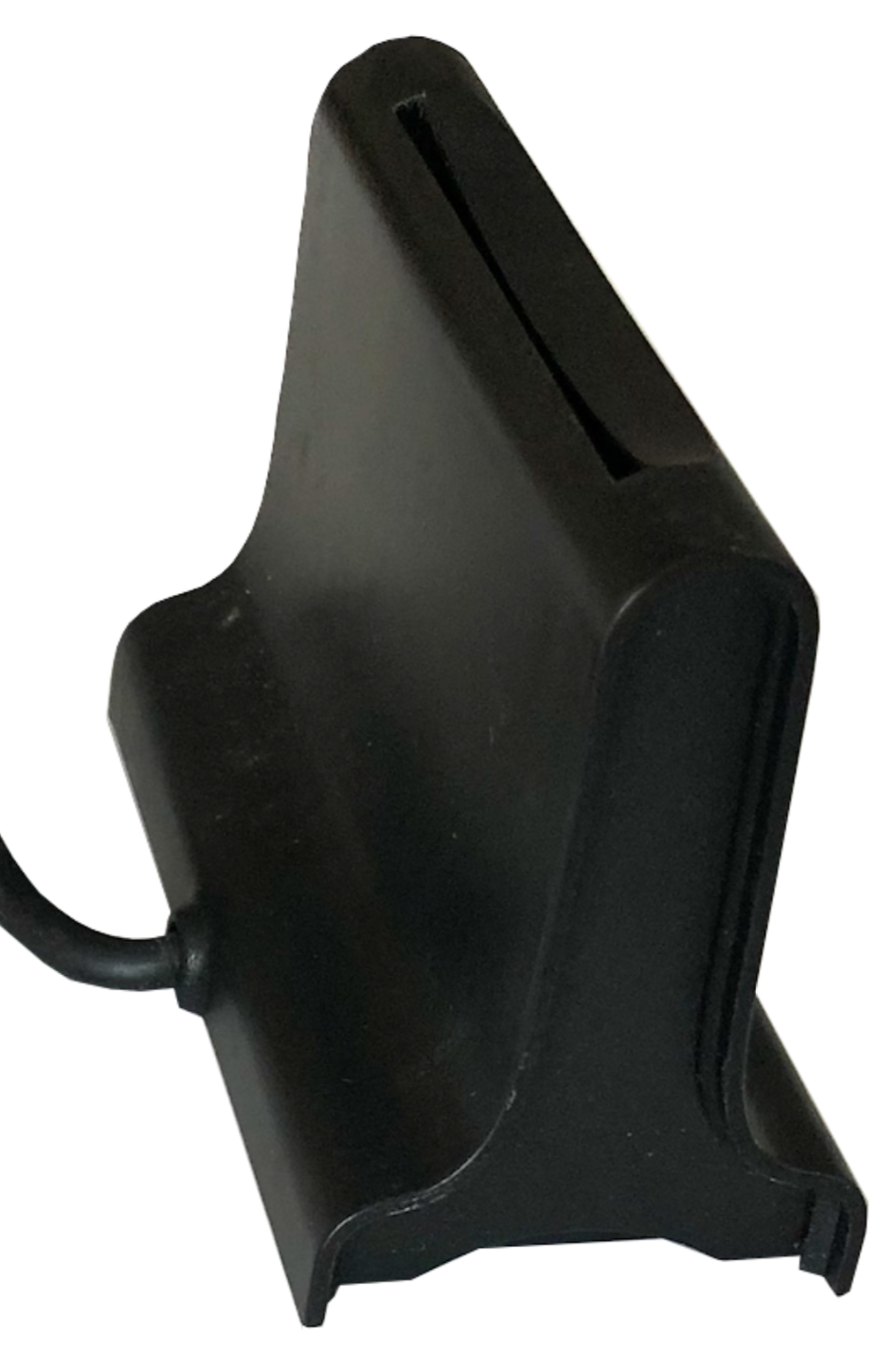 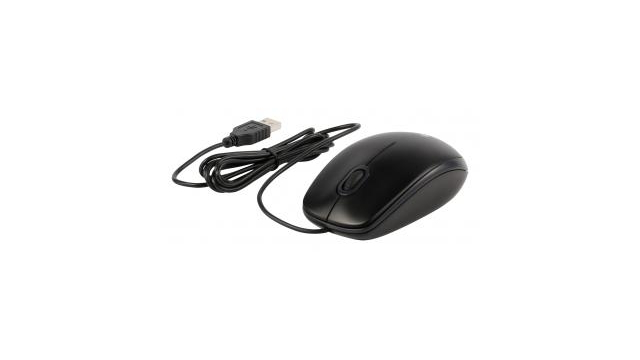 [Speaker Notes: Deze slide alleen voor de gemeenten met eerste generatie systemen

Nu is de stemcomputer klaar voor gebruik door de eerste kiezer.]
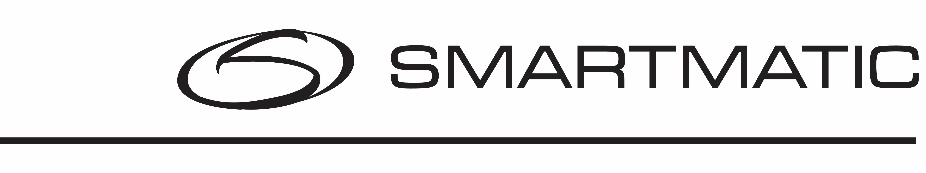 Opstarten stembureau
Open verzegelde envelop USB-sticks (2 stuks)
Open verzegelde envelop stembureau code + wachtwoord
Steek beide USB-sticks in de elektronische stembus (E3 + E4)
Start voorzitterssysteem op
Op instructie opstarten stemcomputer met 1 of 2 USB-sticks
Doorgaan met stap 5 totdat alle stemcomputers zijn opgestart
Terugsteken USB-stick in de elektronische stembus
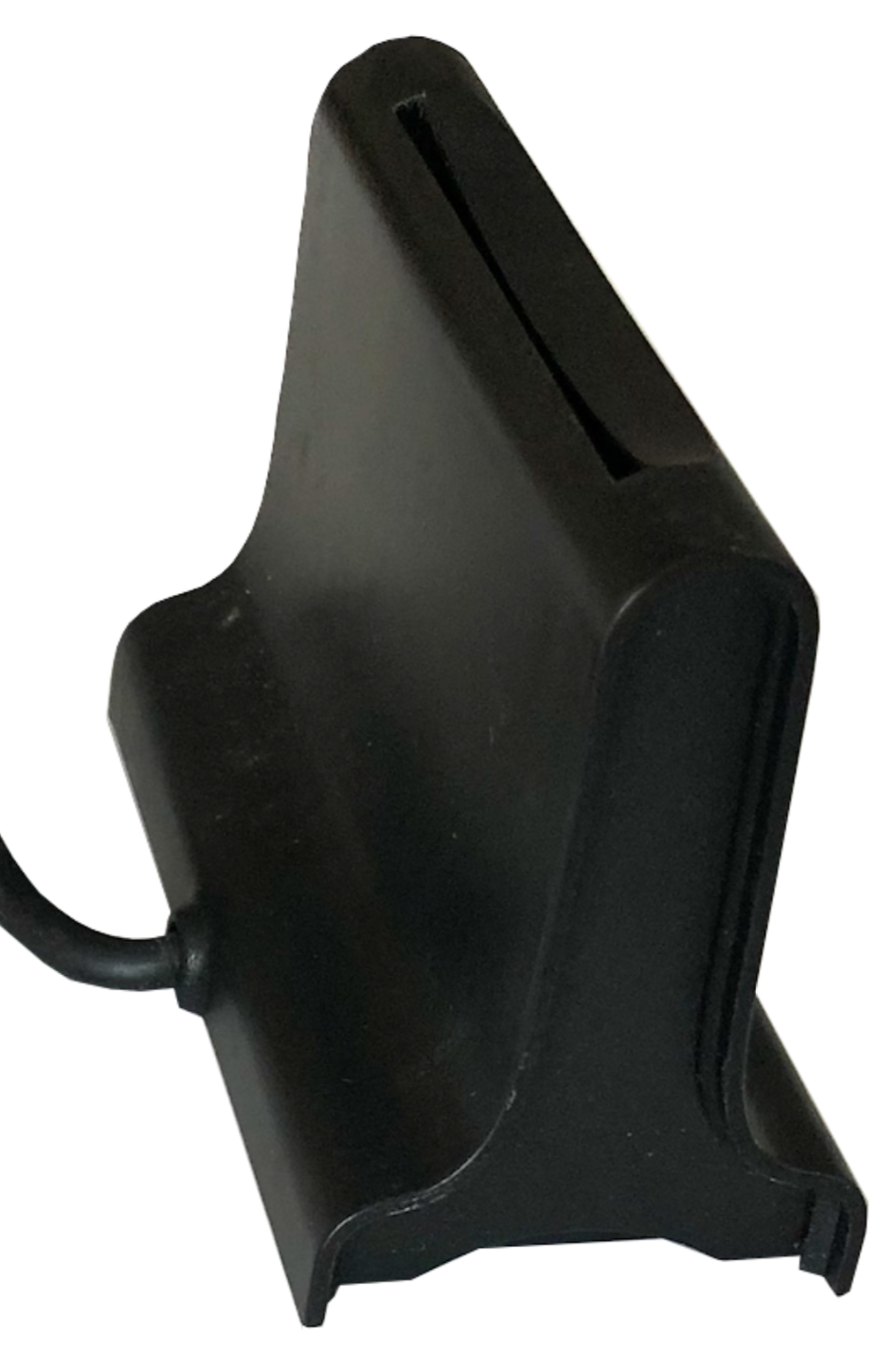 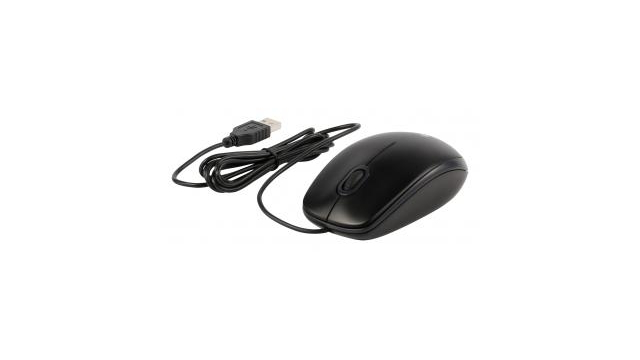 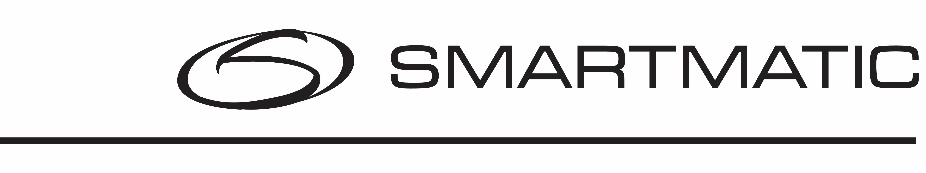 Terugsteken van USB-stick elektronische stembus
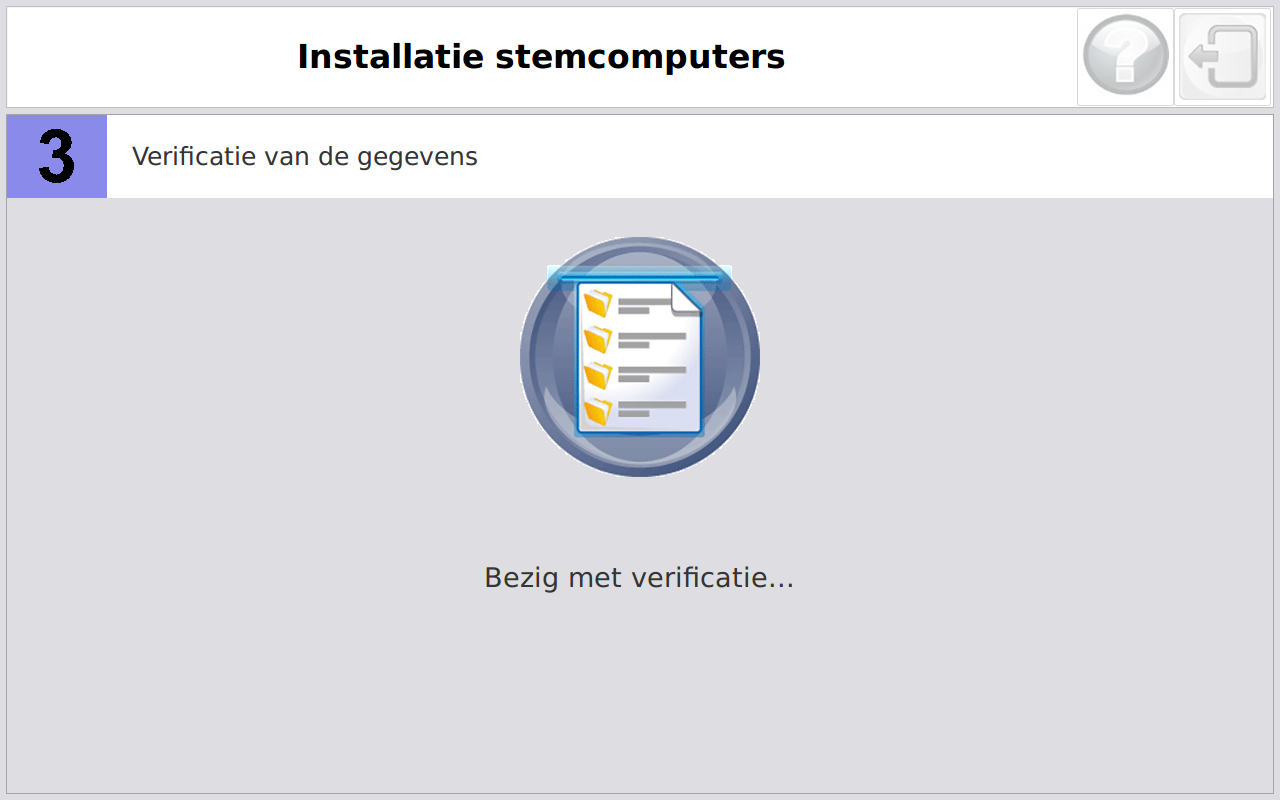 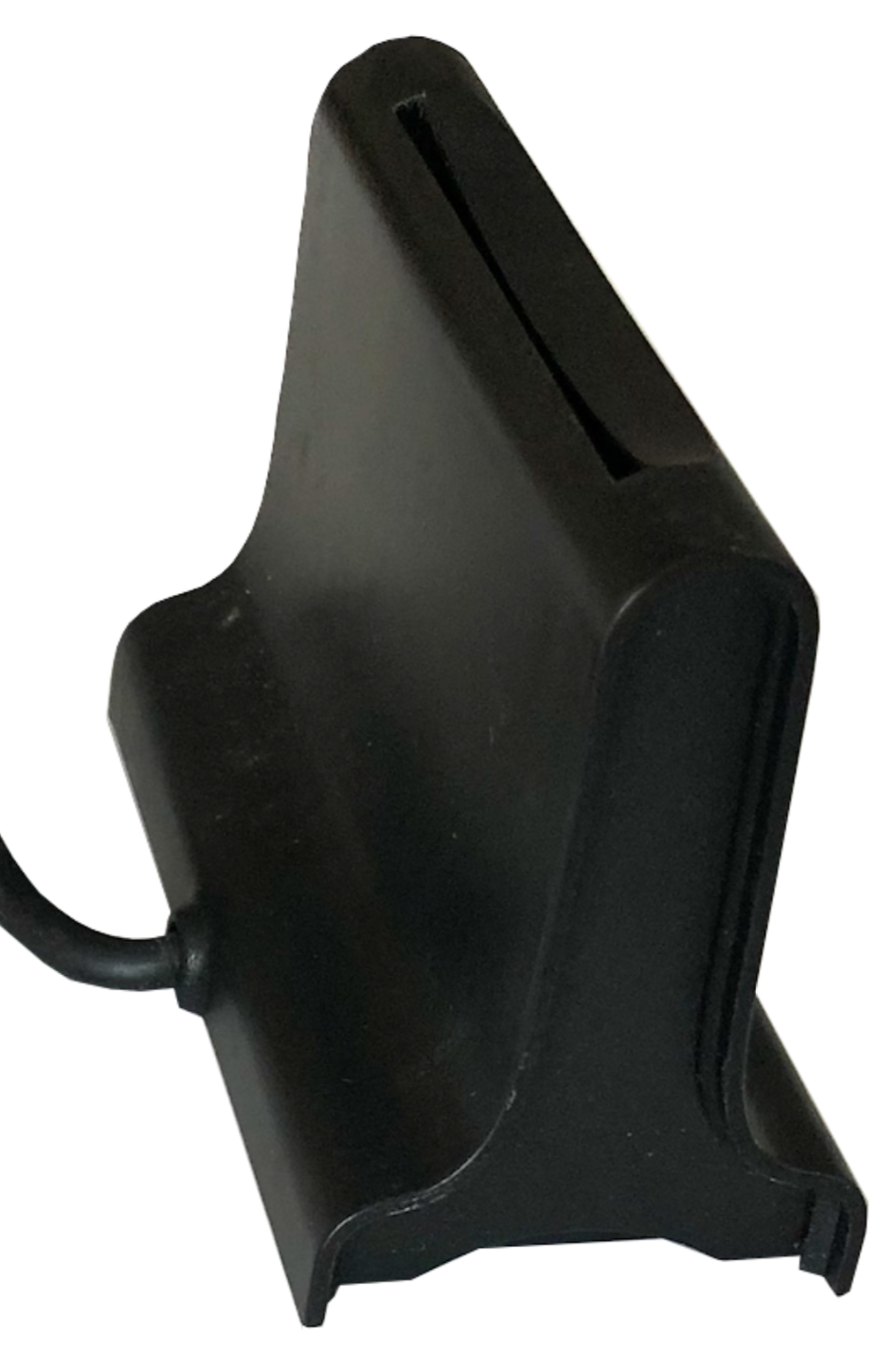 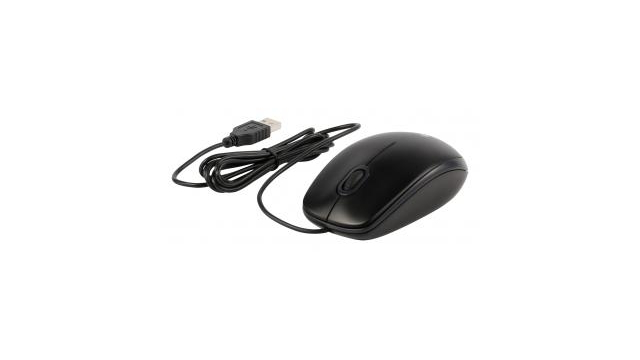 [Speaker Notes: Als alle stemcomputers in alle stemhokjes opgestart zijn, dan kan de USB-sticks weer terug in de elektronische stembus worden gestoken

Het aangesloten voorzitterssysteem gaat dan een aantal stappen controleren voordat de stemming geopend kan worden.]
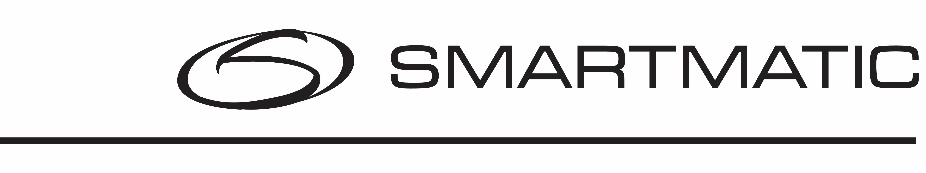 Terugsteken van USB-stick elektronische stembus
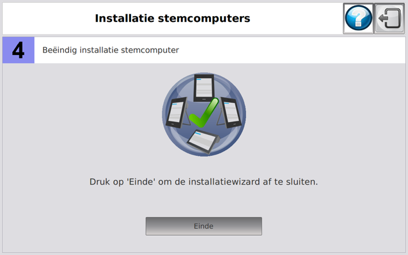 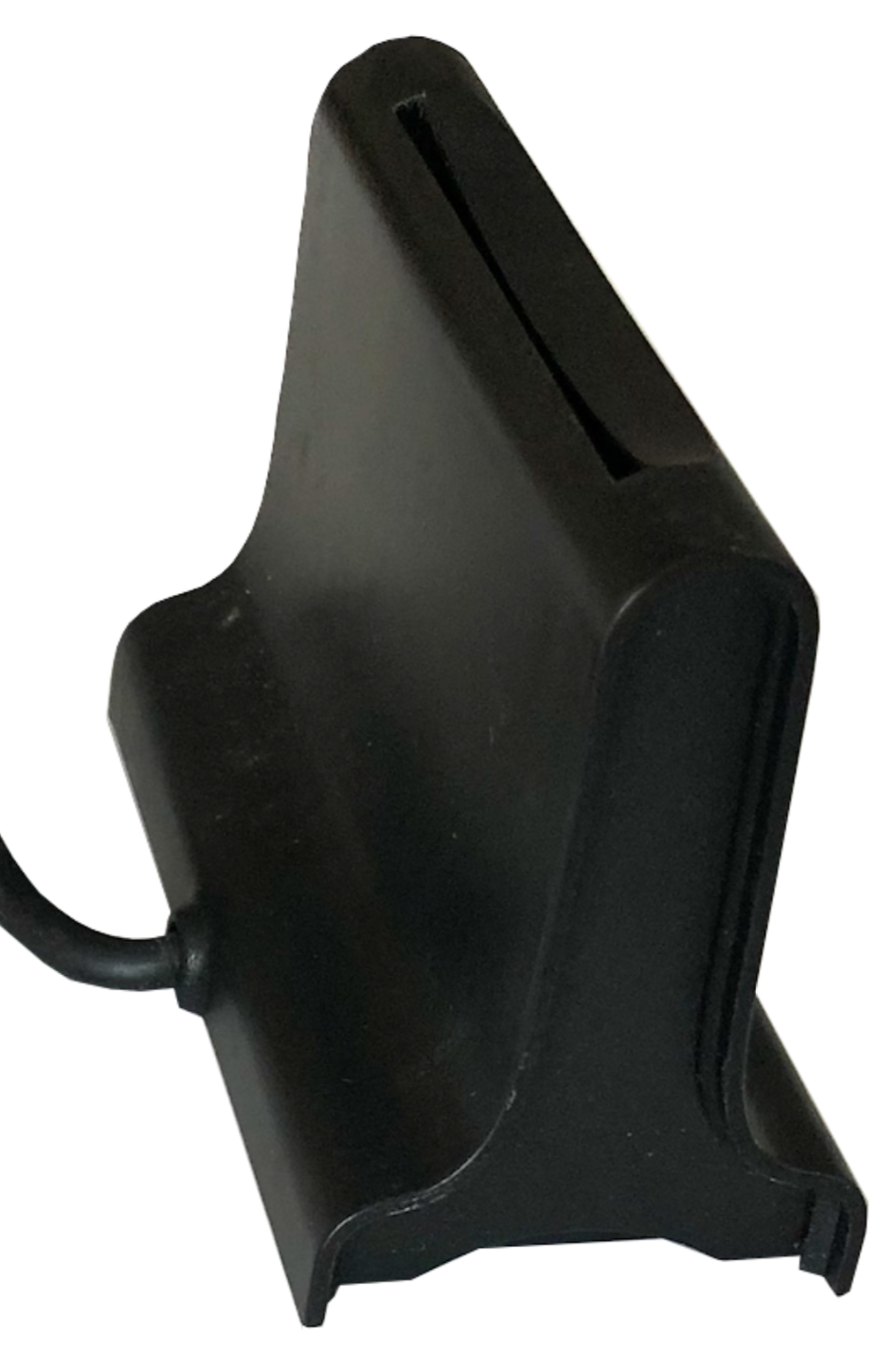 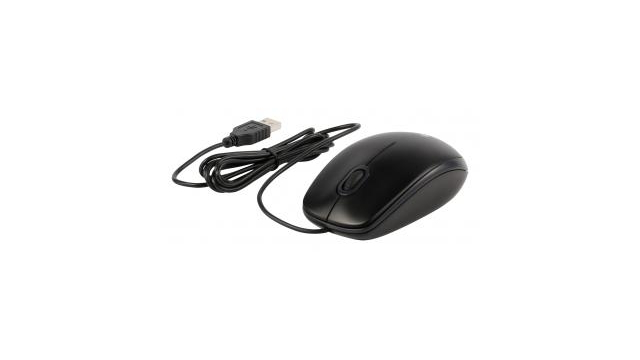 [Speaker Notes: Deze slide alleen voor de gemeenten met tweede generatie systemen

Na de laatste stap drukt u op de knop einde om de stemming te kunnen openen]
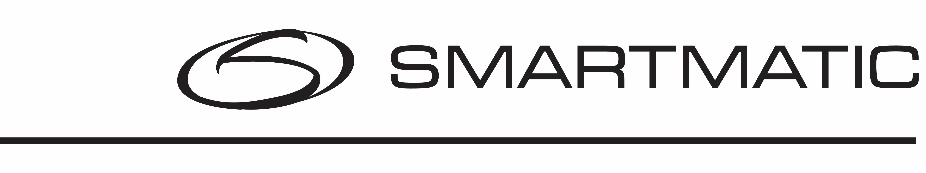 Terugsteken van USB-stick elektronische stembus
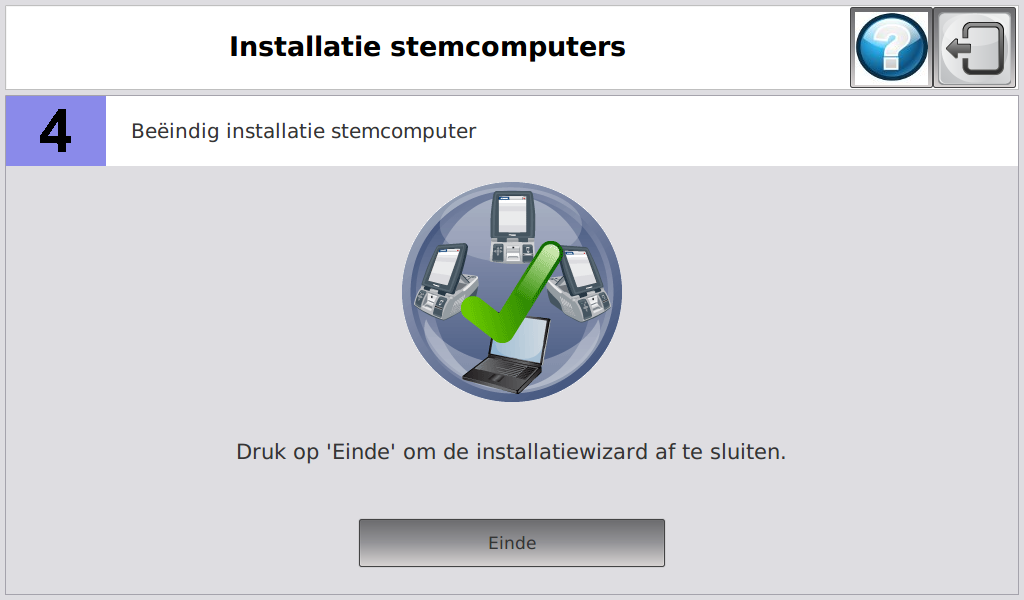 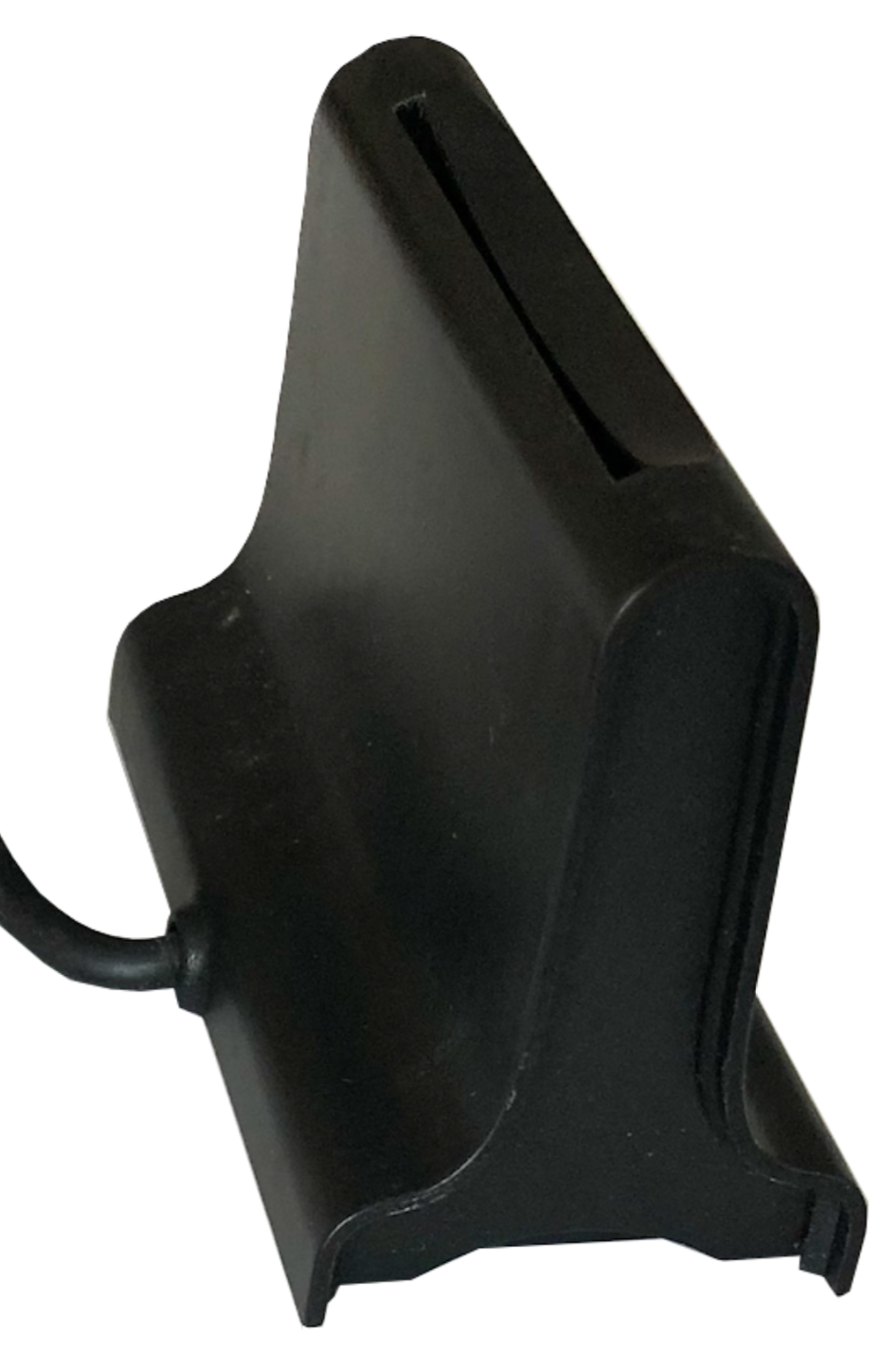 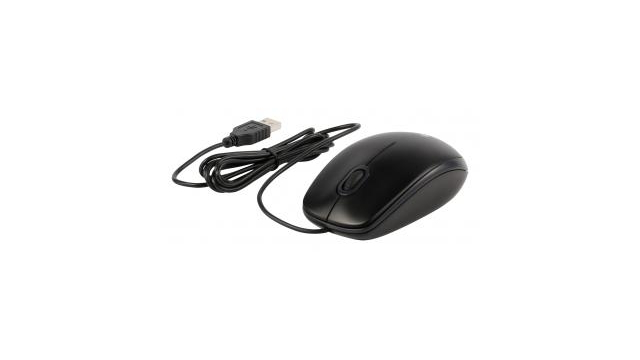 [Speaker Notes: Deze slide alleen voor de gemeenten met eerste generatie systemen

Na de laatste stap drukt u op de knop einde om de stemming te kunnen openen]
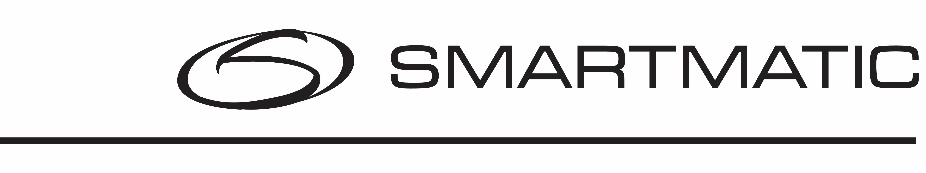 Opstarten stembureau
Open verzegelde envelop USB-sticks (2 stuks)
Open verzegelde envelop stembureau code + wachtwoord
Steek beide USB-sticks in de elektronische stembus (E3 + E4)
Start voorzitterssysteem op
Op instructie opstarten stemcomputer met 1 of 2 USB-sticks
Doorgaan met stap 5 totdat alle stemcomputers zijn opgestart
Terugsteken USB-stick in de elektronische stembus
Stemming openen
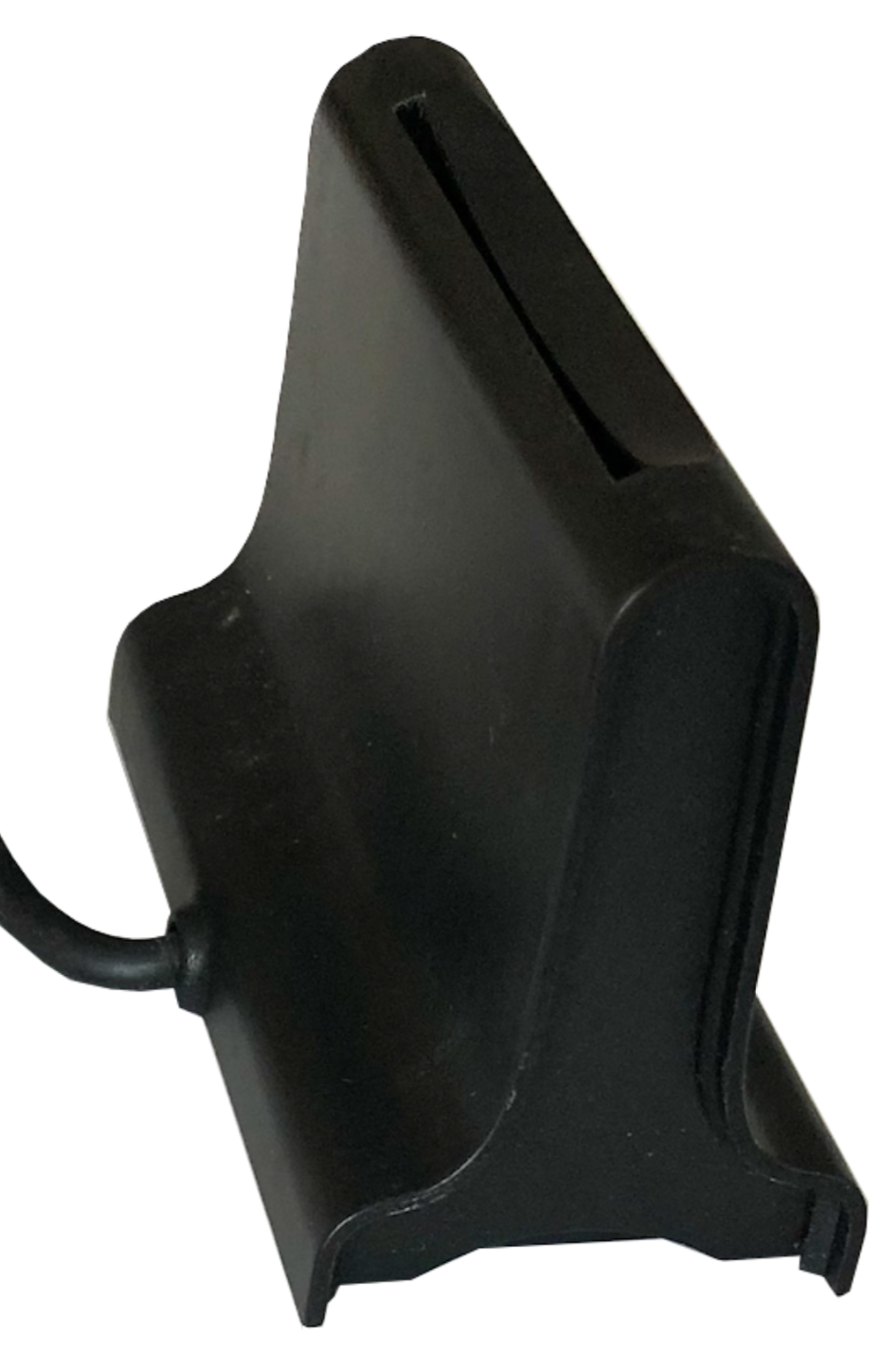 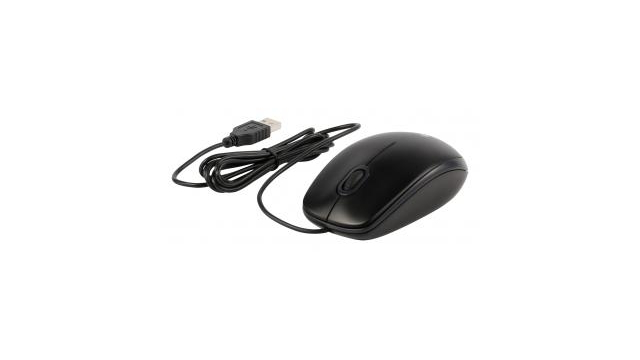 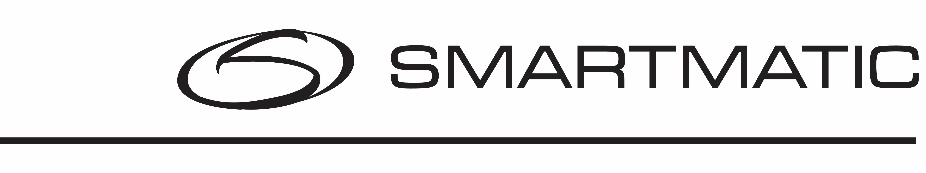 Stemming openen
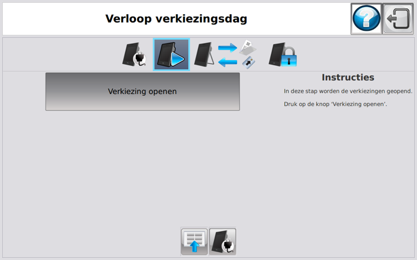 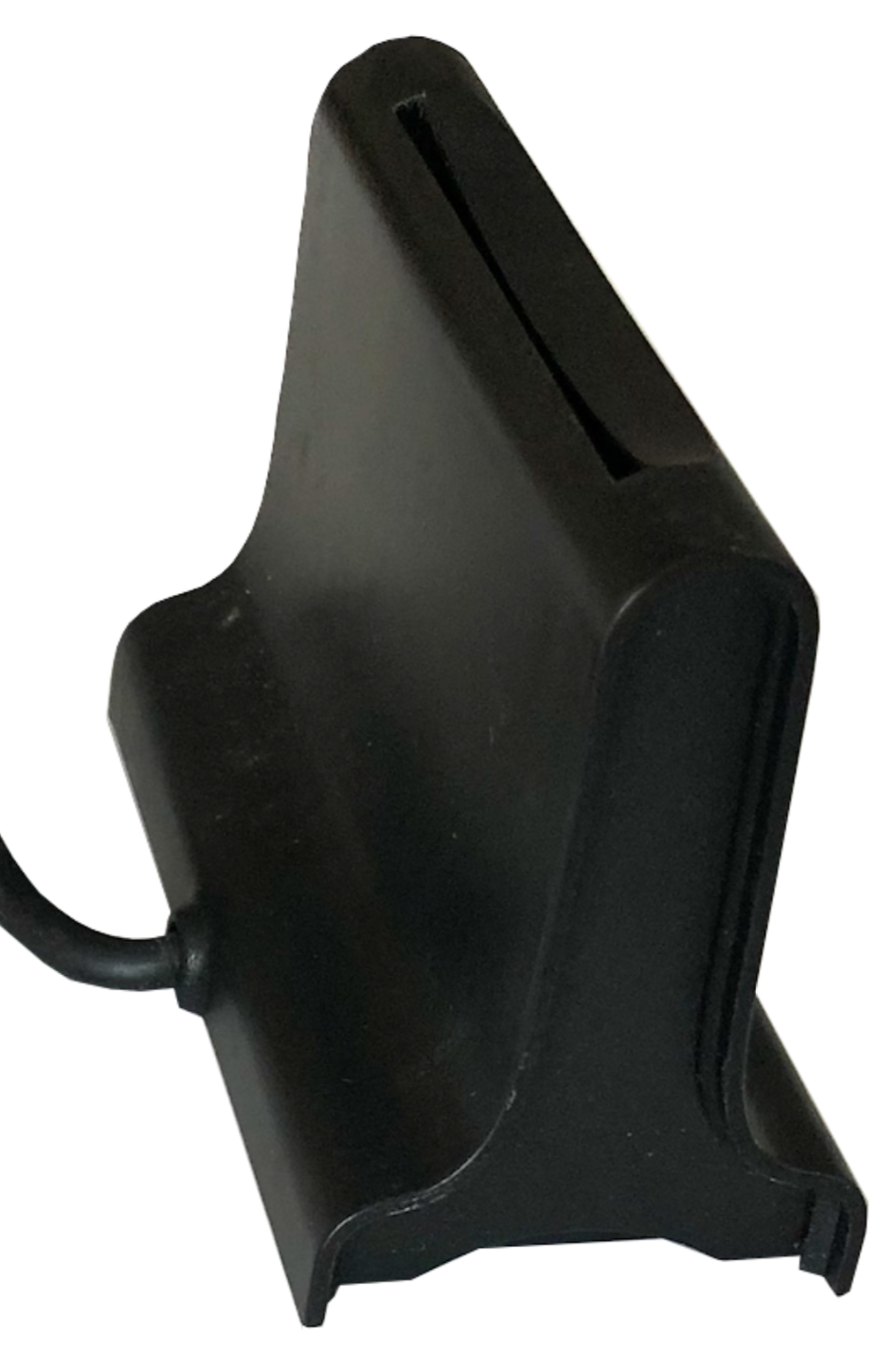 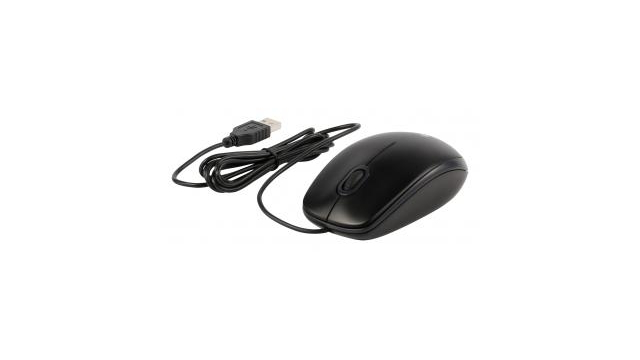 [Speaker Notes: Deze slide alleen voor de gemeenten met tweede generatie systemen

Van dit scherm is het van belang alleen maar om de knop ‘Verkiezing openen’ te selecteren. Alle andere opties zijn onbelangrijk voor het stembureau en voorzitters moeten niet aangemoedigd worden deze meer technische menu’s te openen.]
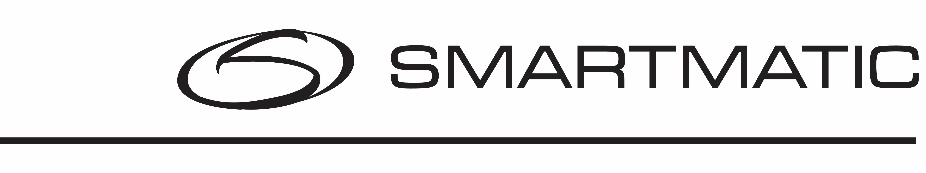 Stemming openen
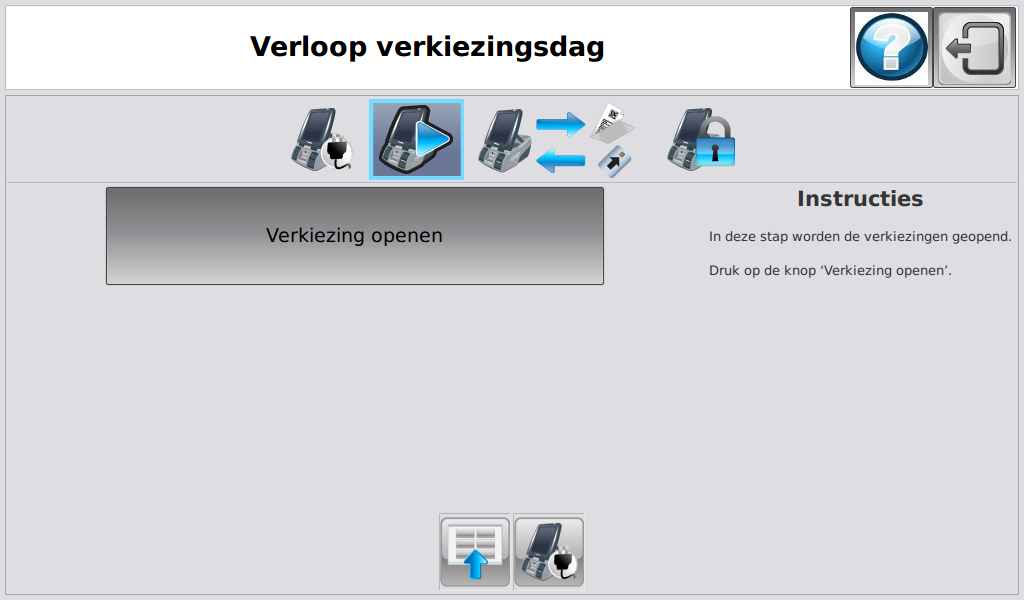 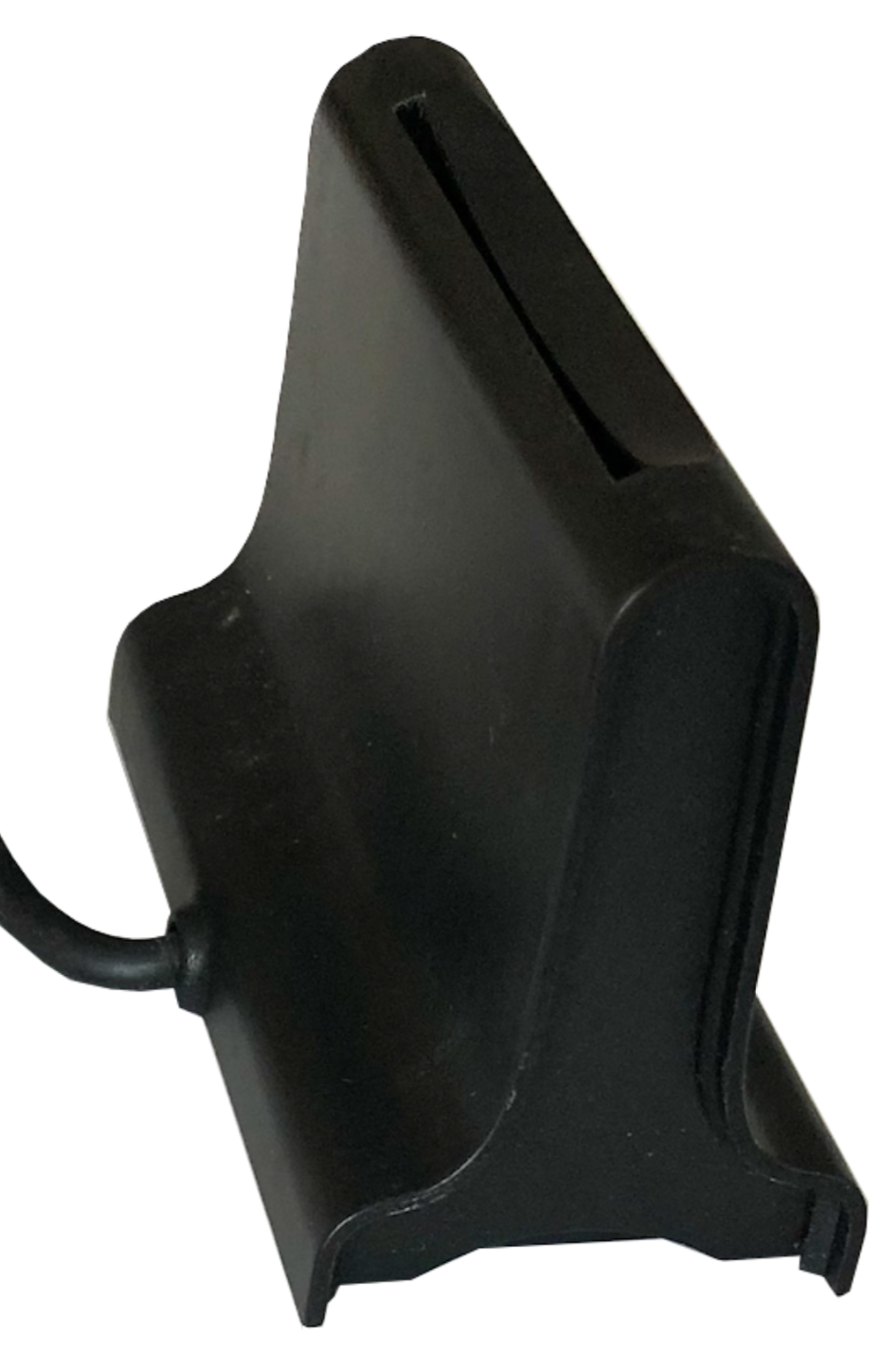 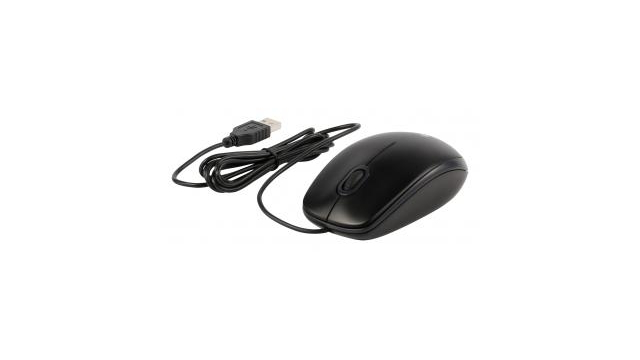 [Speaker Notes: Deze slide alleen voor de gemeenten met eerste generatie systemen

Van dit scherm is het van belang alleen maar om de knop ‘Verkiezing openen’ te selecteren. Alle andere opties zijn onbelangrijk voor het stembureau en voorzitters moeten niet aangemoedigd worden deze meer technische menu’s te openen.]
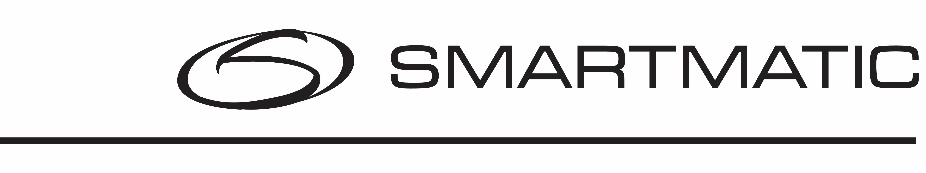 Opstarten stembureau
Open verzegelde envelop USB-sticks (2 stuks)
Open verzegelde envelop stembureau code + wachtwoord
Steek beide USB-sticks in de elektronische stembus (E3 + E4)
Start voorzitterssysteem op
Op instructie opstarten stemcomputer met 1 of 2 USB-sticks
Doorgaan met stap 5 totdat alle stemcomputers zijn opgestart
Terugsteken USB-stick in de elektronische stembus
Stemming openen
Voorzitters + bijzitters nemen positie in en er kan test gestemd worden
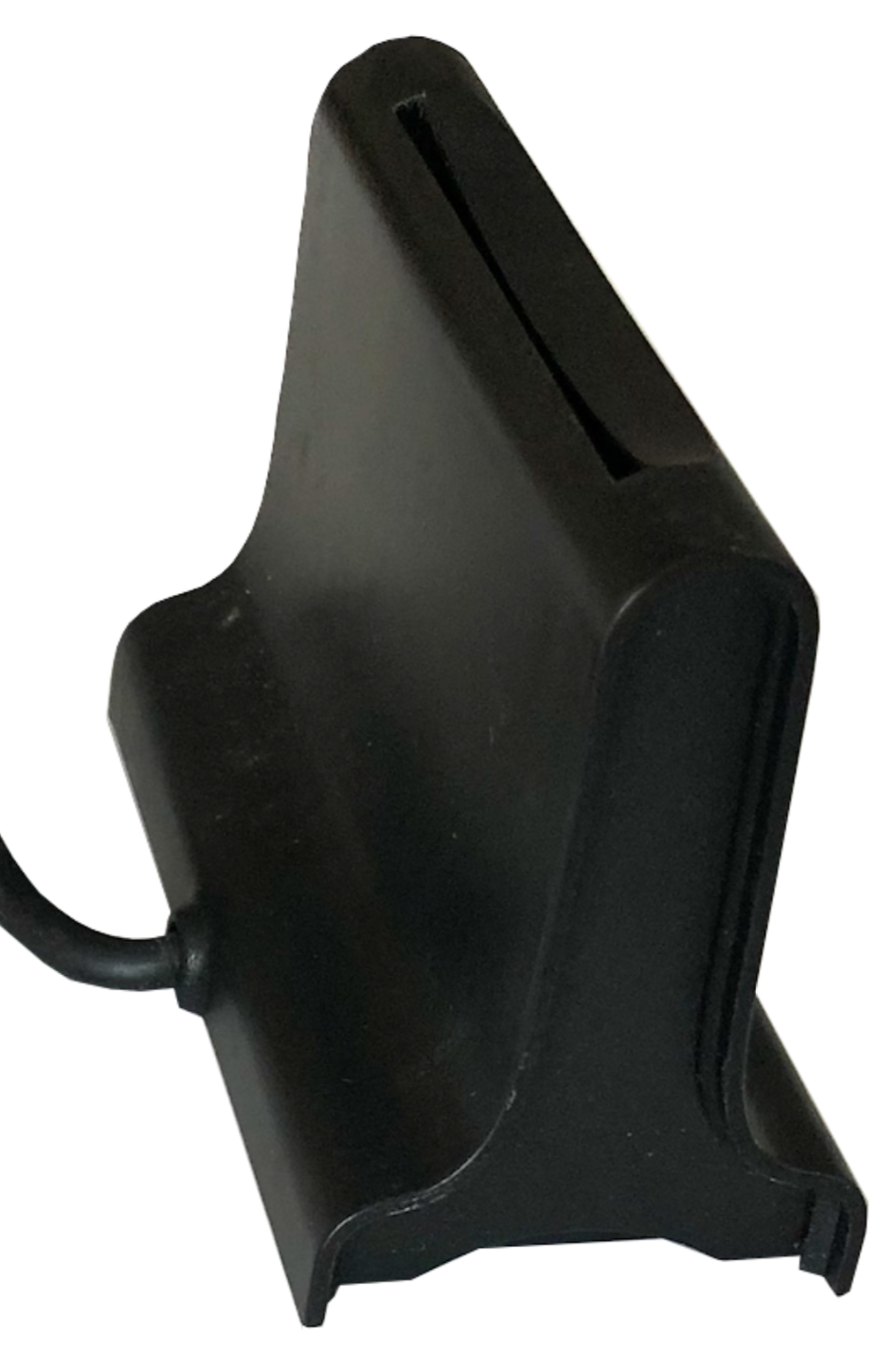 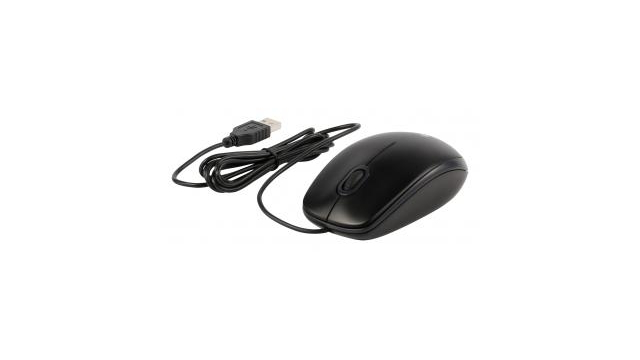 [Speaker Notes: Dan bent u beland bij de laatste stap van het opstarten van het stembureau.

In principe bent u nu klaar en kunt u nog één keer controleren of:
alle stemcomputers in de stemhokjes gereed zijn
Staan ze goed opgesteld
Staan alle schermen aan met de mededeling dat de kaart in de kaartlezer gestoken moet worden
Zijn alle kleppen dicht
Zijn alle gordijnen afsluitbaar
alle alarmdozen zichtbaar aan de buitenkant van het stemhokje hangen
staat de elektronische stembus goed opgesteld:
Is gecontroleerd dat de stembus leeg is
Is de deksel MET DE AANTREKZEGELS verzegeld
Is de klep achter op de stembus gesloten
Is de elektronische klep van de stembus gesloten en staat de led op rood
Is de kabel set veilig aan een tafelpoot vastgezet en liggen er geen kabels op de grond in de loop
staat het voorzitterssysteem aan en op het scherm waar je keuze kunt maken ‘stemmen afsluiten’ of ‘kaarten activeren’
staat alles op de voorzitterstafel gereed, kiezerslijst, pen, stempel, smartcards
zijn alle taken verdeeld? Wie staat bij de ingang, bij de stembus, bij het stemhokje, wie zit op welke stoel en wie doet wat, heeft een ieder de eed afgelegd, ..
Daarna kunnen alle leden van het stembureau hun positie kiezen en kan de voorzitter het stemlokaal openen om de eerste kiezer binnen te laten.

LET OP: ZORG DAT DIT ALLEMAAL VOOR 8.00 UUR AFGEHANDELD IS ZODAT U OP TIJD DE STEMMING KAN OPENEN]
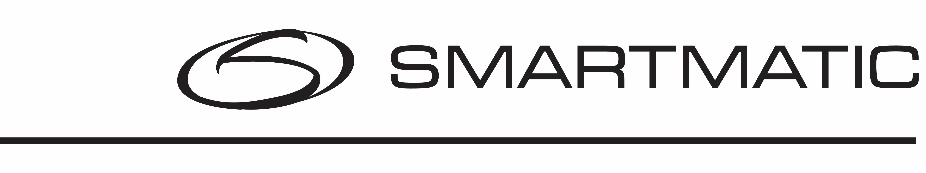 Programma
Inleiding
Theoretisch deel
Overzicht stembureau
Installatie stemsystemen
Opstarten stemsystemen
Stemmen van de Voorzitter en bijzitters/ Stemmen
Stemming/stembureau sluiten
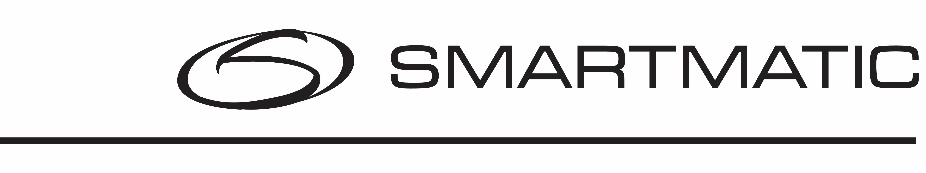 Kaarten activeren
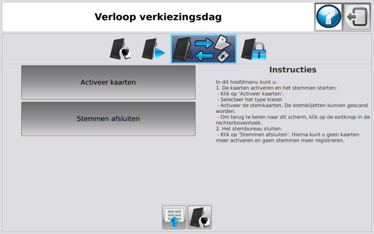 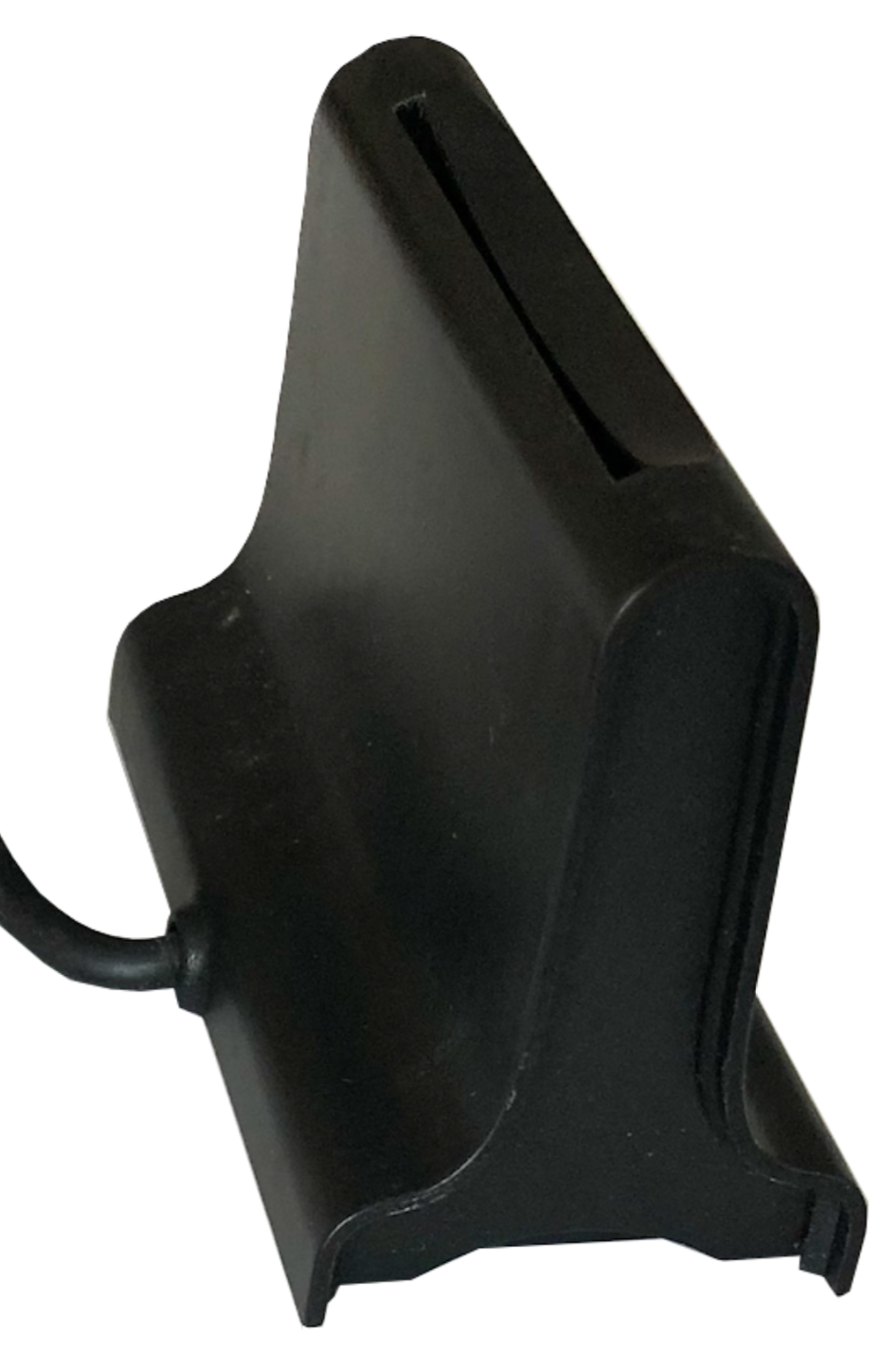 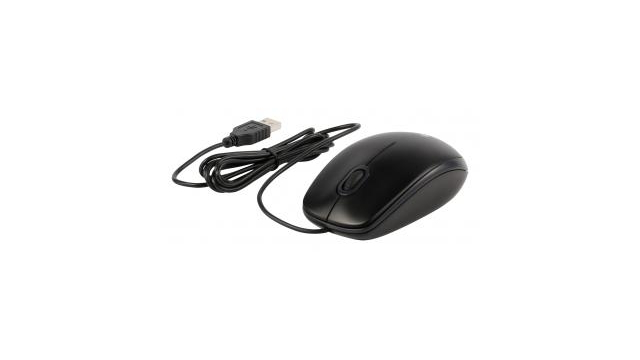 [Speaker Notes: Deze slide alleen voor de gemeenten met tweede generatie systemen

U kunt beginnen met het stemmen door kaarten te activeren en deze uit te geven aan kiezers die zich hebben geïdentificeerd, een oproepingsbrief hebben meegenomen en in de lijst met kiezers voor dit stembureau voorkomen en nog niet eerder hebben gestemd.]
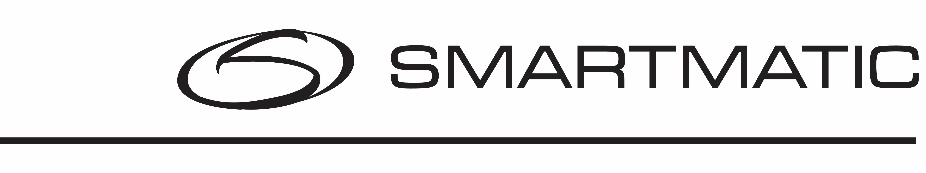 Kaarten activeren
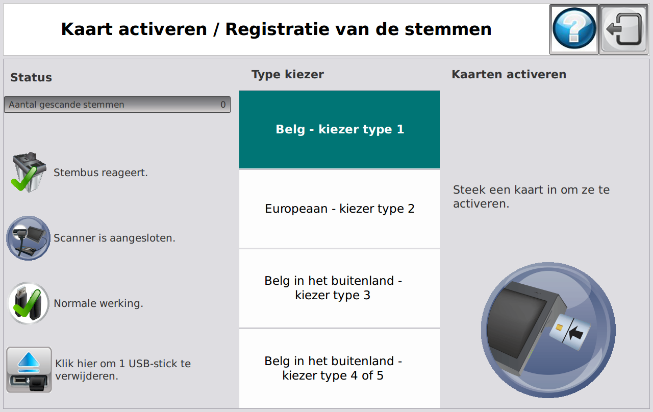 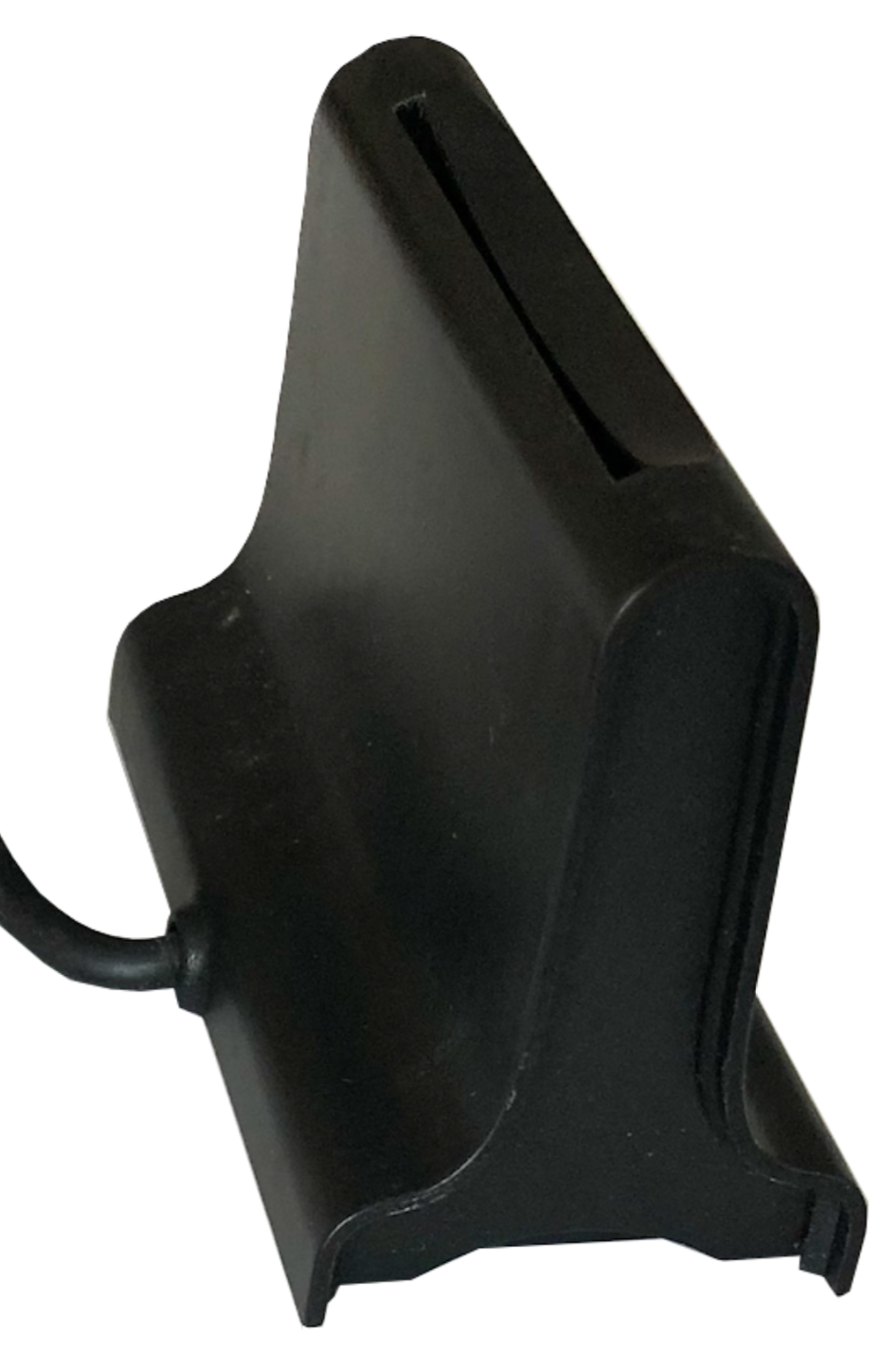 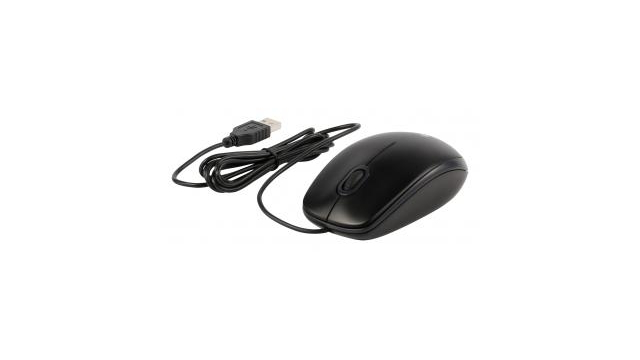 [Speaker Notes: Deze slide alleen voor de gemeenten met tweede generatie systemen]
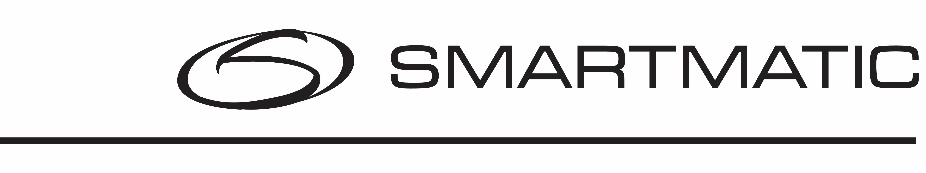 Kaarten activeren
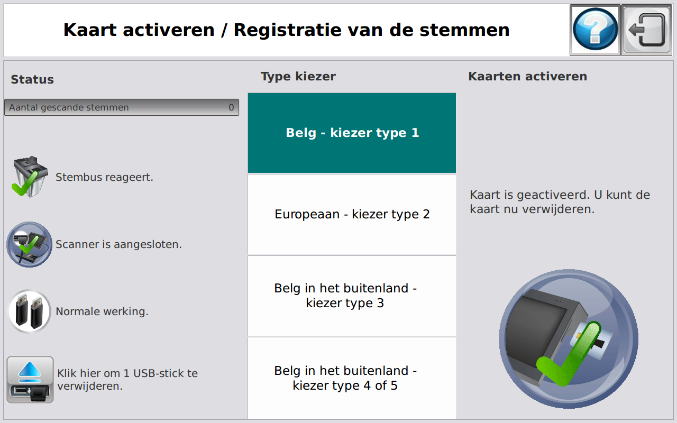 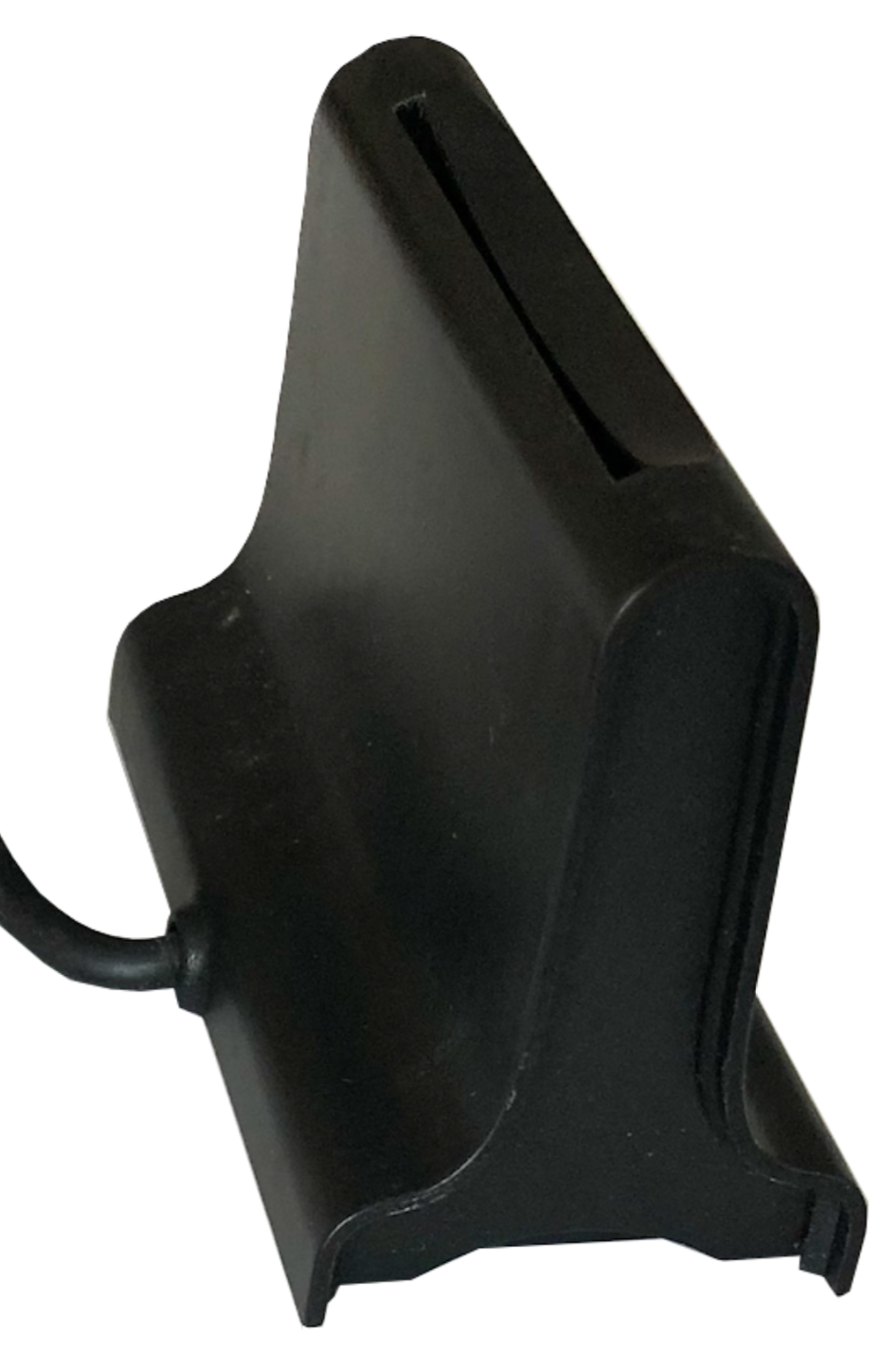 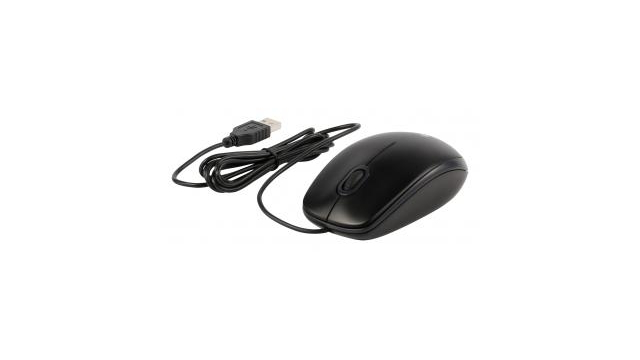 [Speaker Notes: Deze slide alleen voor de gemeenten met tweede generatie systemen

Na het verschijnen van het groene ‘vinkje’ kun je de kaart uit de kaartlezer verwijderen en aan de kiezer overhandigen.

Hierna instrueert u de kiezer naar een lege stemhokje te gaan
Dit proces kunt u herhalen voor iedere kiezer die zich correct heeft geïdentificeerd en waarvan is vastgesteld dat hij/zij mag stemmen.


TIP:
ZORG VOOR EEN GOEDE SPREIDING VAN DE KIEZERS OVER ALLE STEMHOKJES. ZO VOORKOMT U DAT EEN STEMCOMPUTER SNELLER ZONDER PAPIER KOMT TE STAAN EN U DUS EEN RESERVEROL MOET PLAATSEN.]
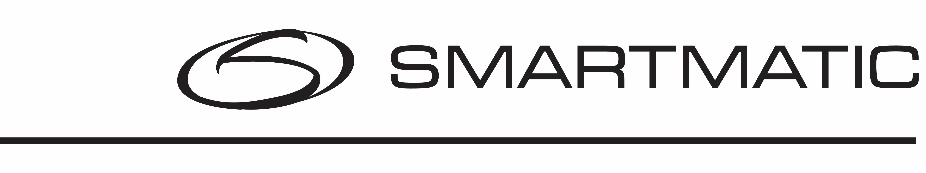 Kaarten activeren
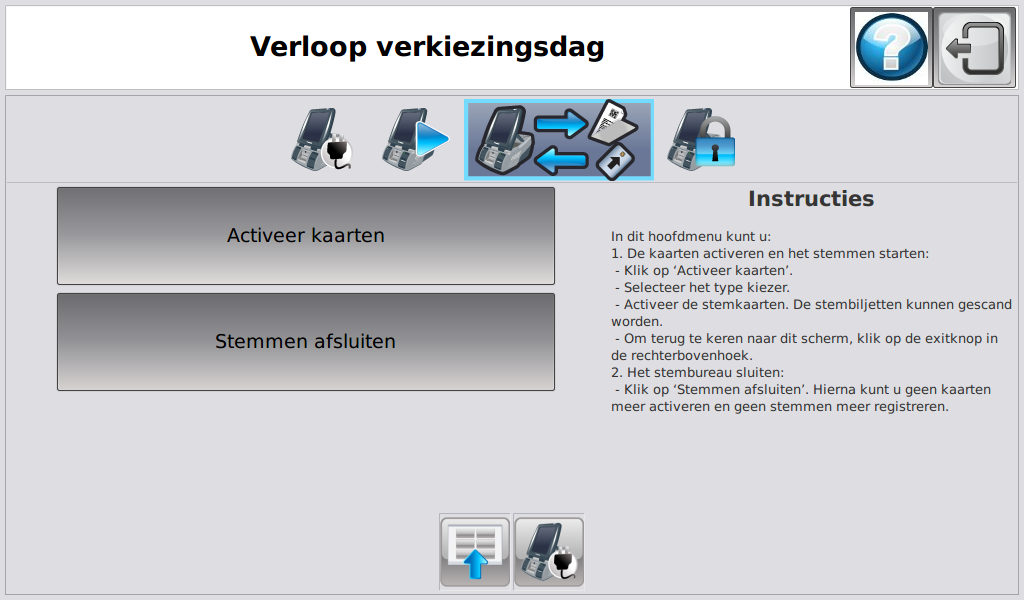 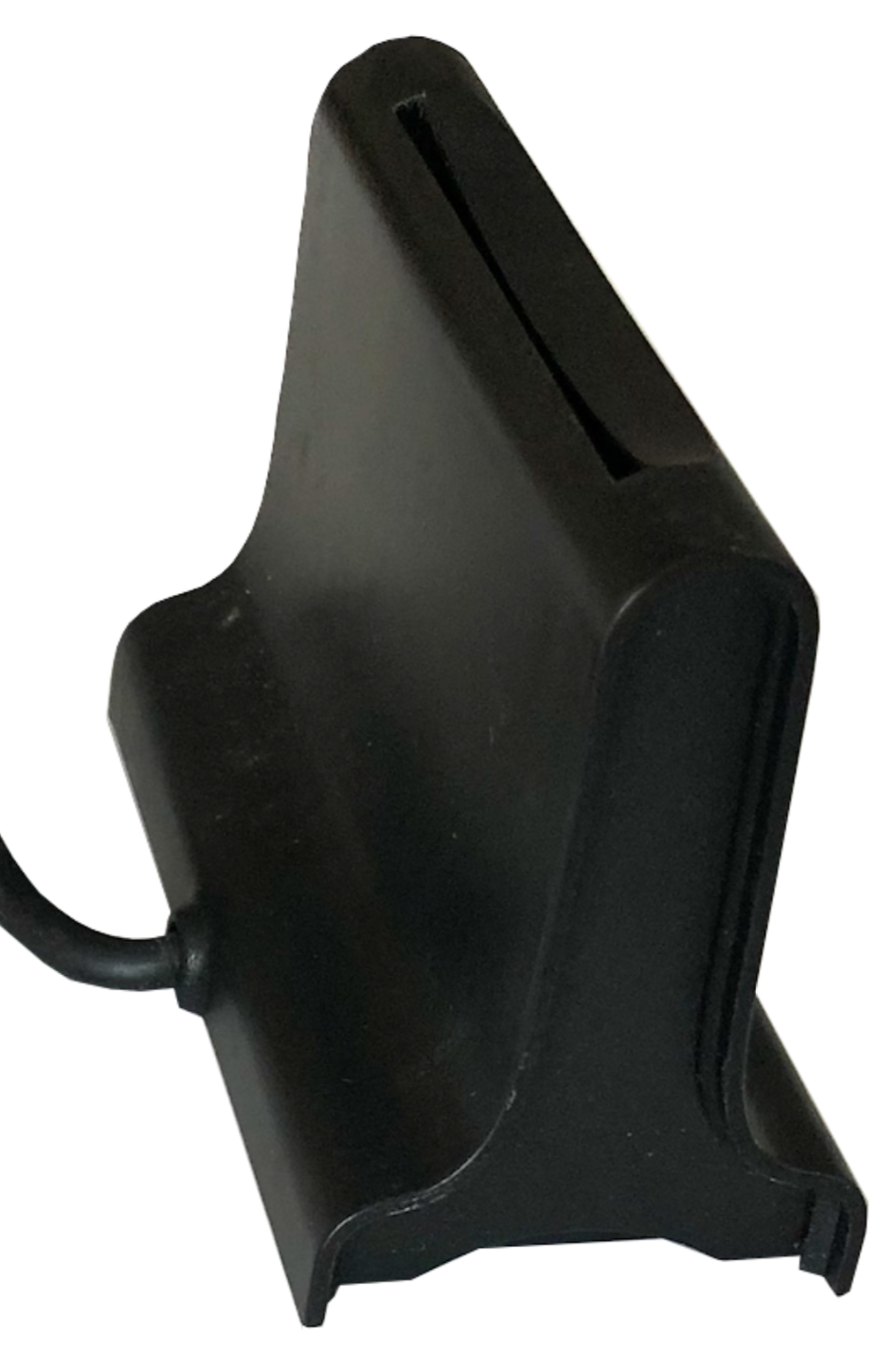 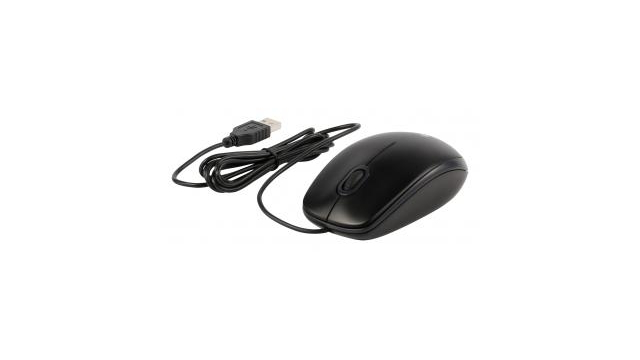 [Speaker Notes: Deze slide alleen voor de gemeenten met eerste generatie systemen

U kunt beginnen met het stemmen door kaarten te activeren en deze uit te geven aan kiezers die zich hebben geïdentificeerd, een oproepingsbrief hebben meegenomen en in de lijst met kiezers voor dit stembureau voorkomen en nog niet eerder hebben gestemd.]
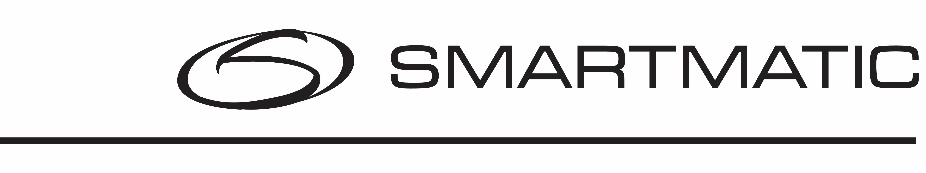 Kaarten activeren
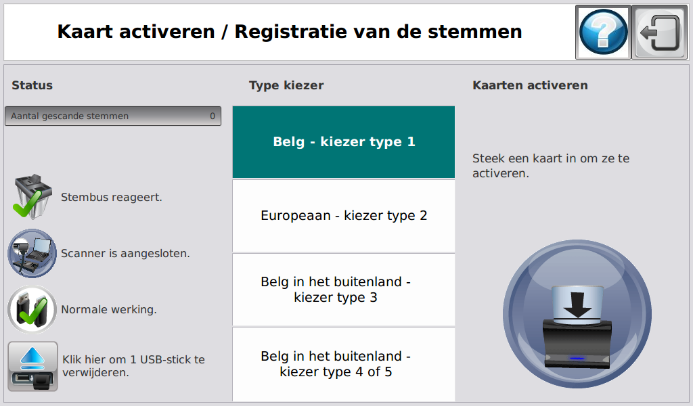 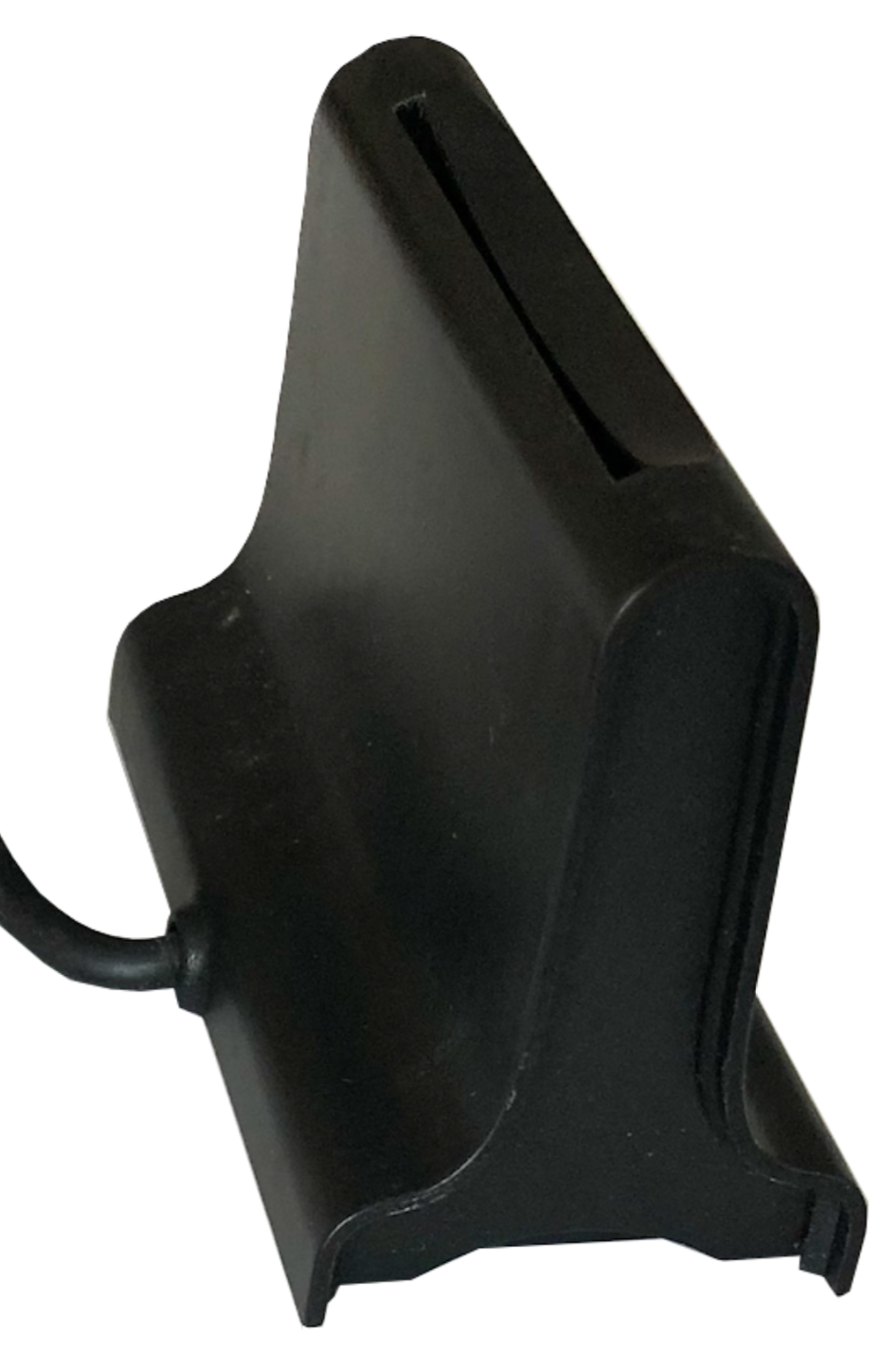 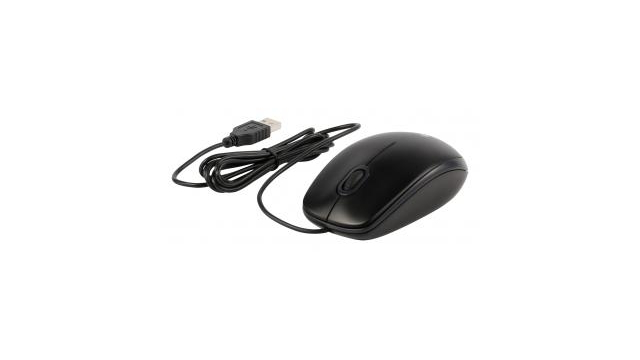 [Speaker Notes: Deze slide alleen voor de gemeenten met eerste generatie systemen]
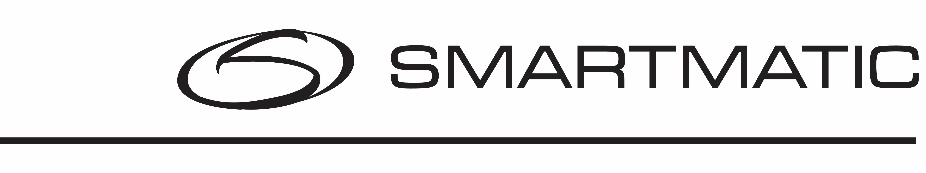 Kaarten activeren
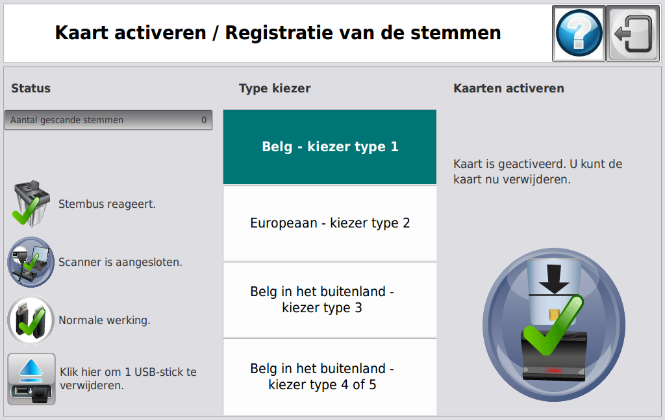 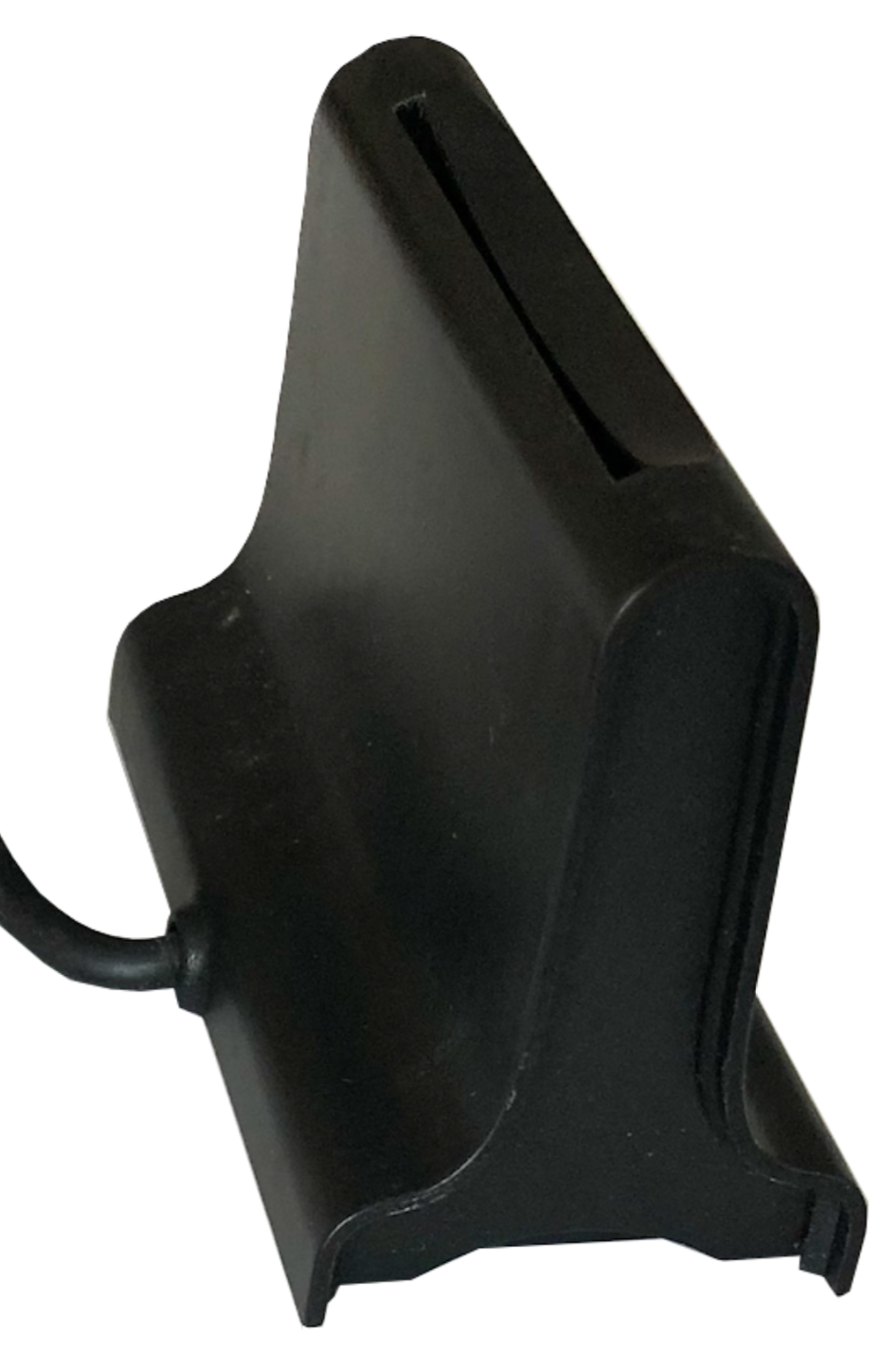 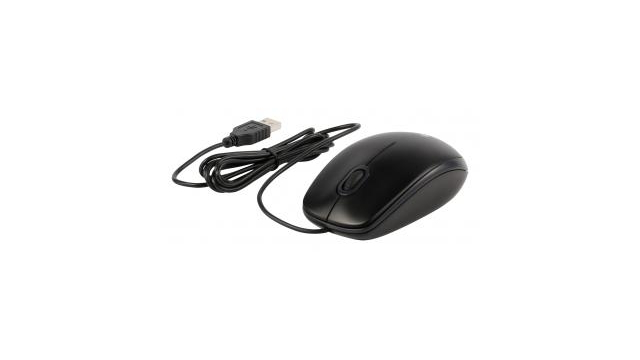 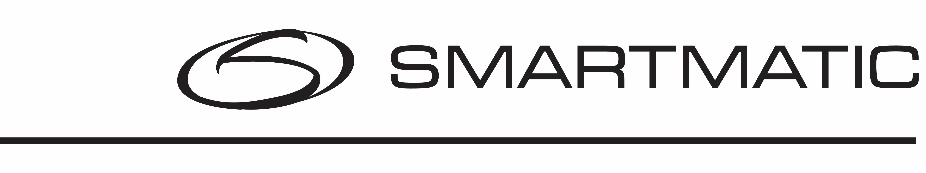 Stemmen van de voorzitter en bijzitters
Het stemmen van de voorzitter en bijzitters gaat volgens de procedure omschreven door het IBZ

Stemming van de bureauleden: De leden brengen in het geheim hun stem uit, elk in een ander stemhokje in de mate van het mogelijke. Daarna controleren ze hun stem met de handscanner en vervolgens scannen ze hun ticket op de stembusscanner. Hun stem wordt op die manier opgeslagen en geteld.
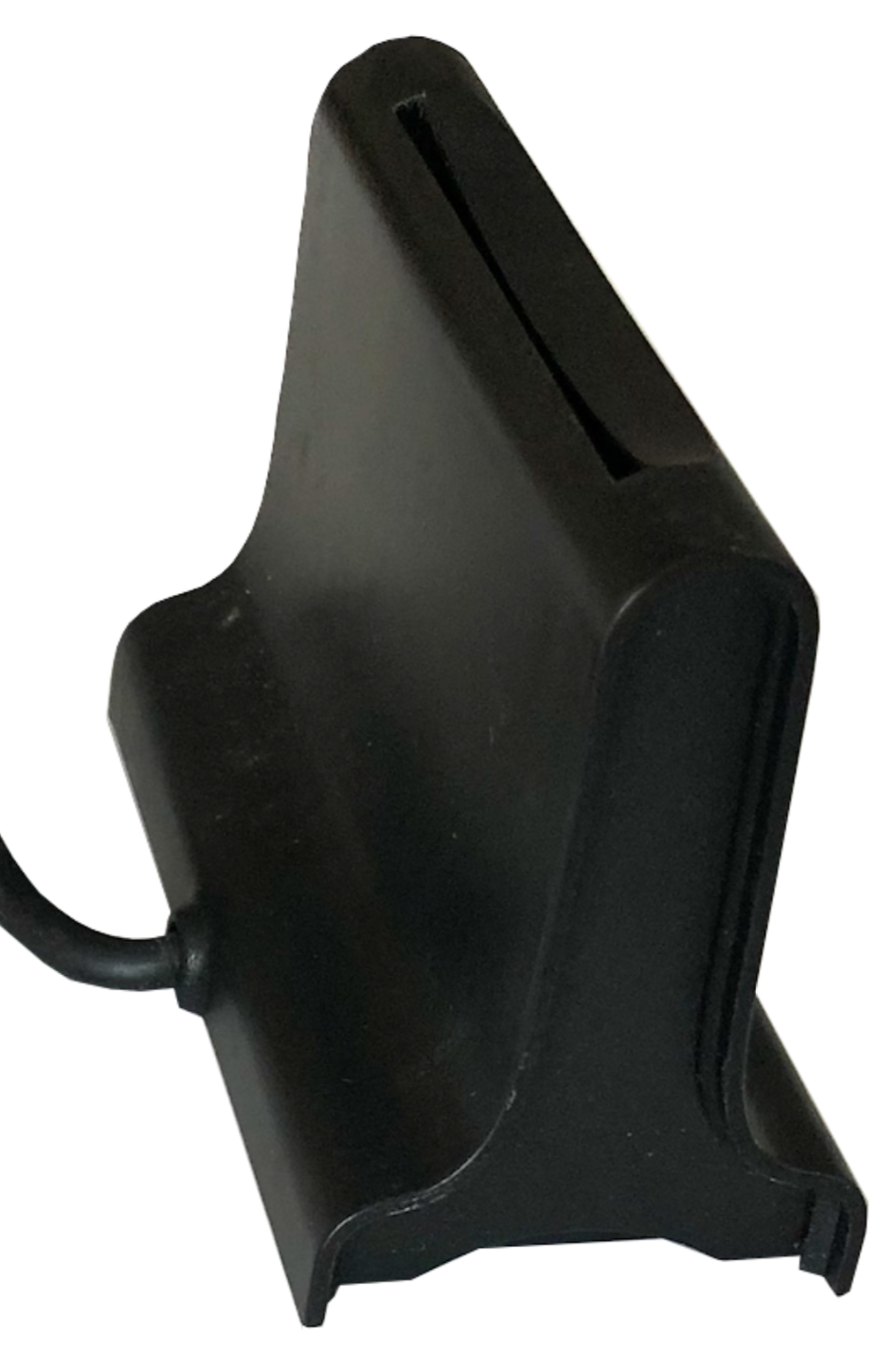 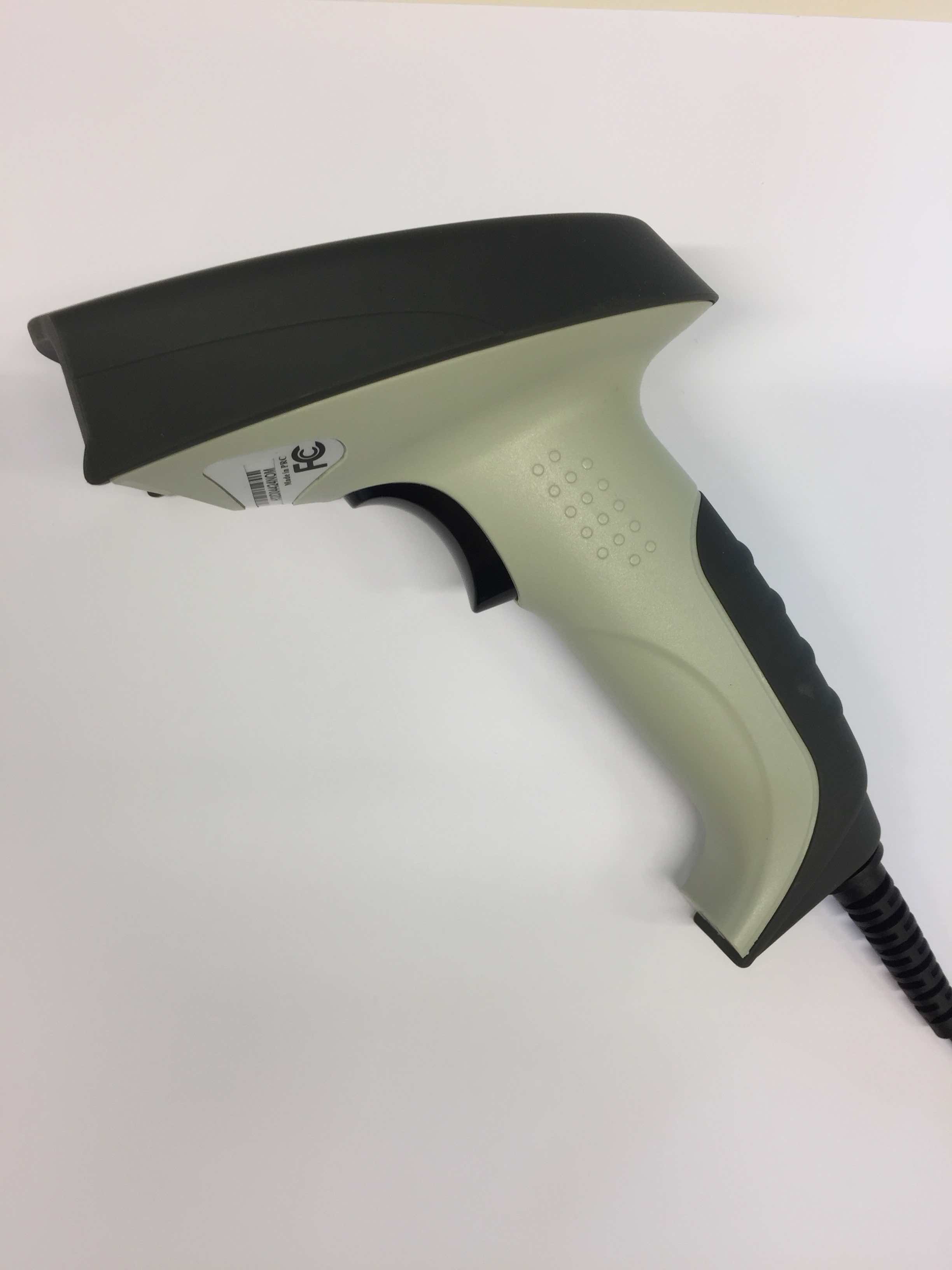 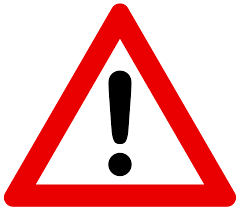 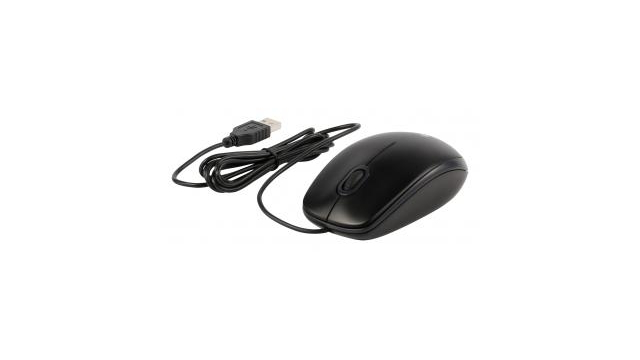 Verifieer uw stem met de handscanner deze kan daarna worden ingescand en in de stembus gedeponeerd.
[Speaker Notes: Dit is anders dan bij de vorige verkiezingen.]
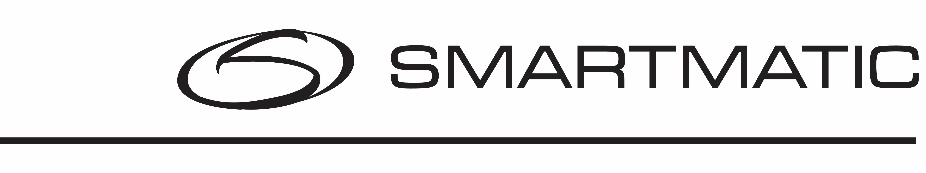 Tijdens de verkiezingen
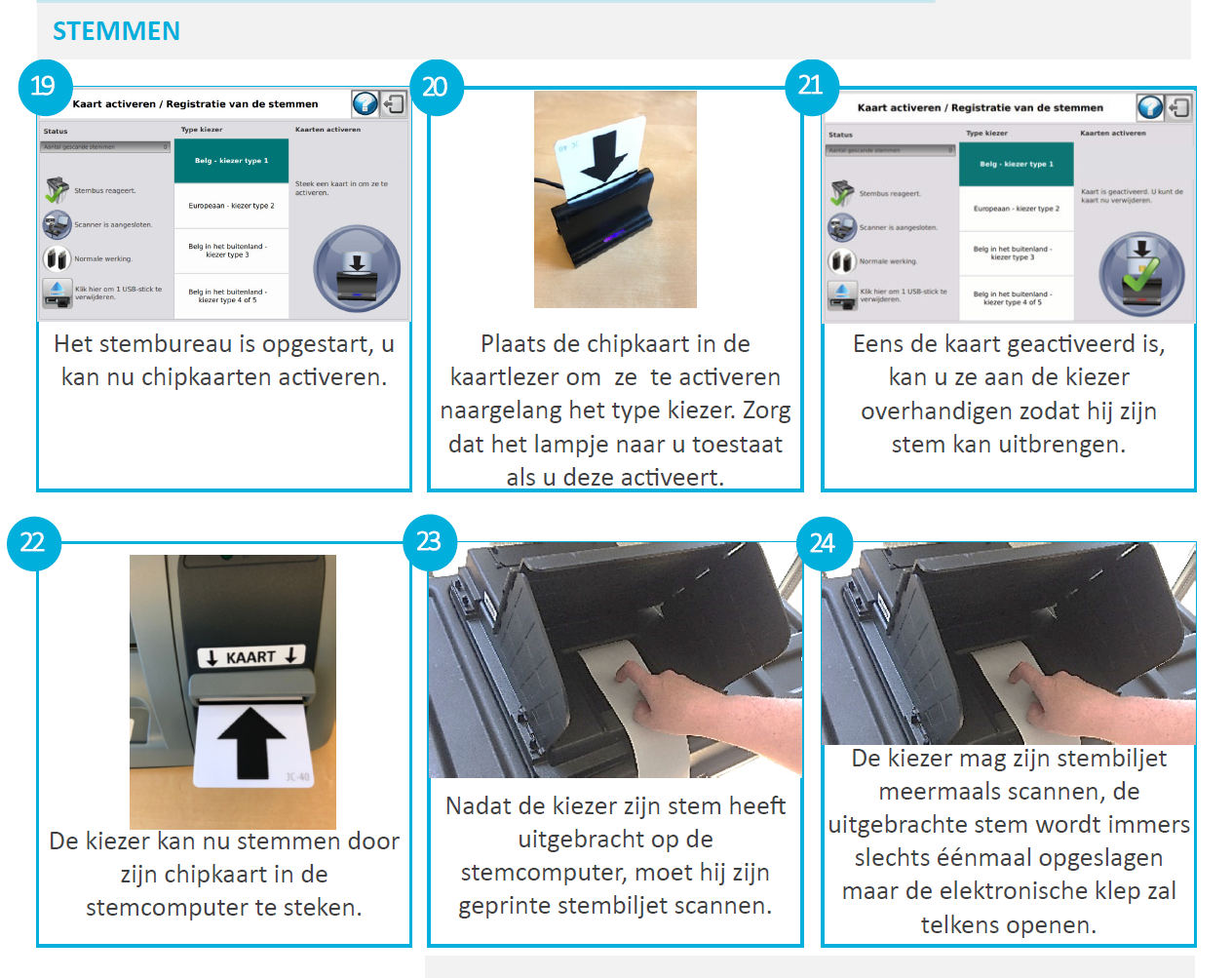 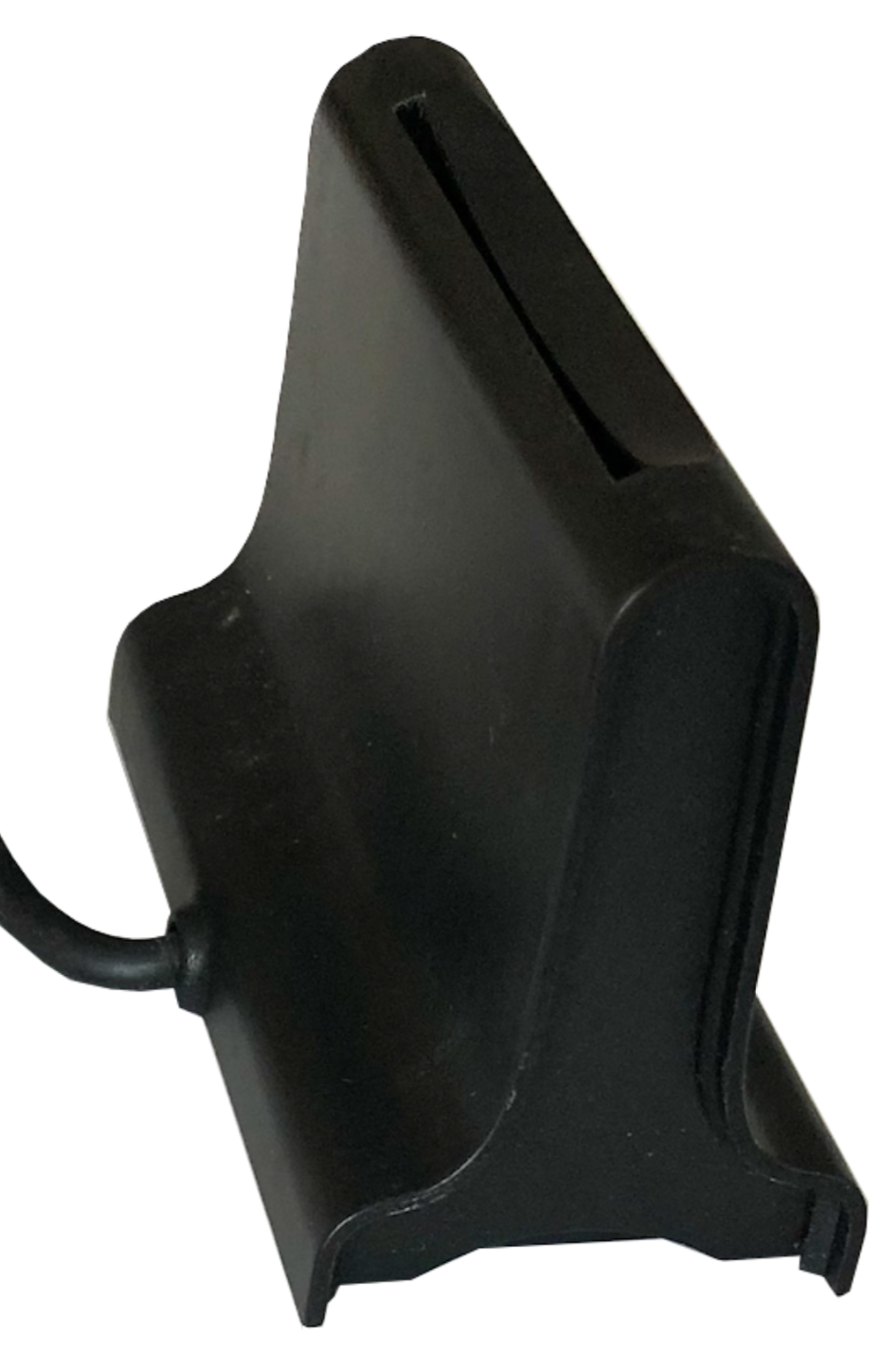 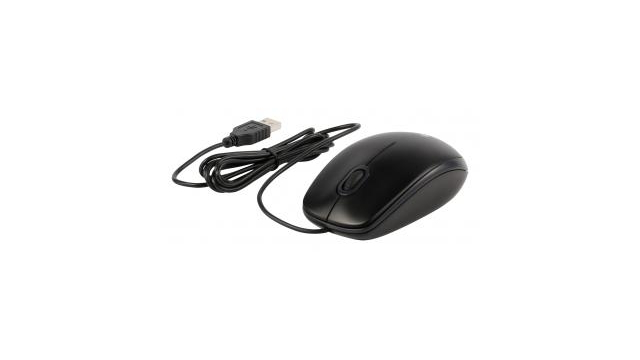 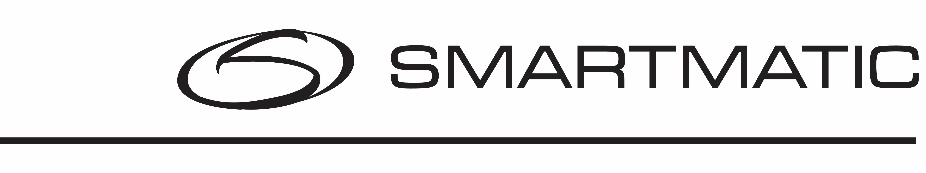 Tijdens de verkiezingen
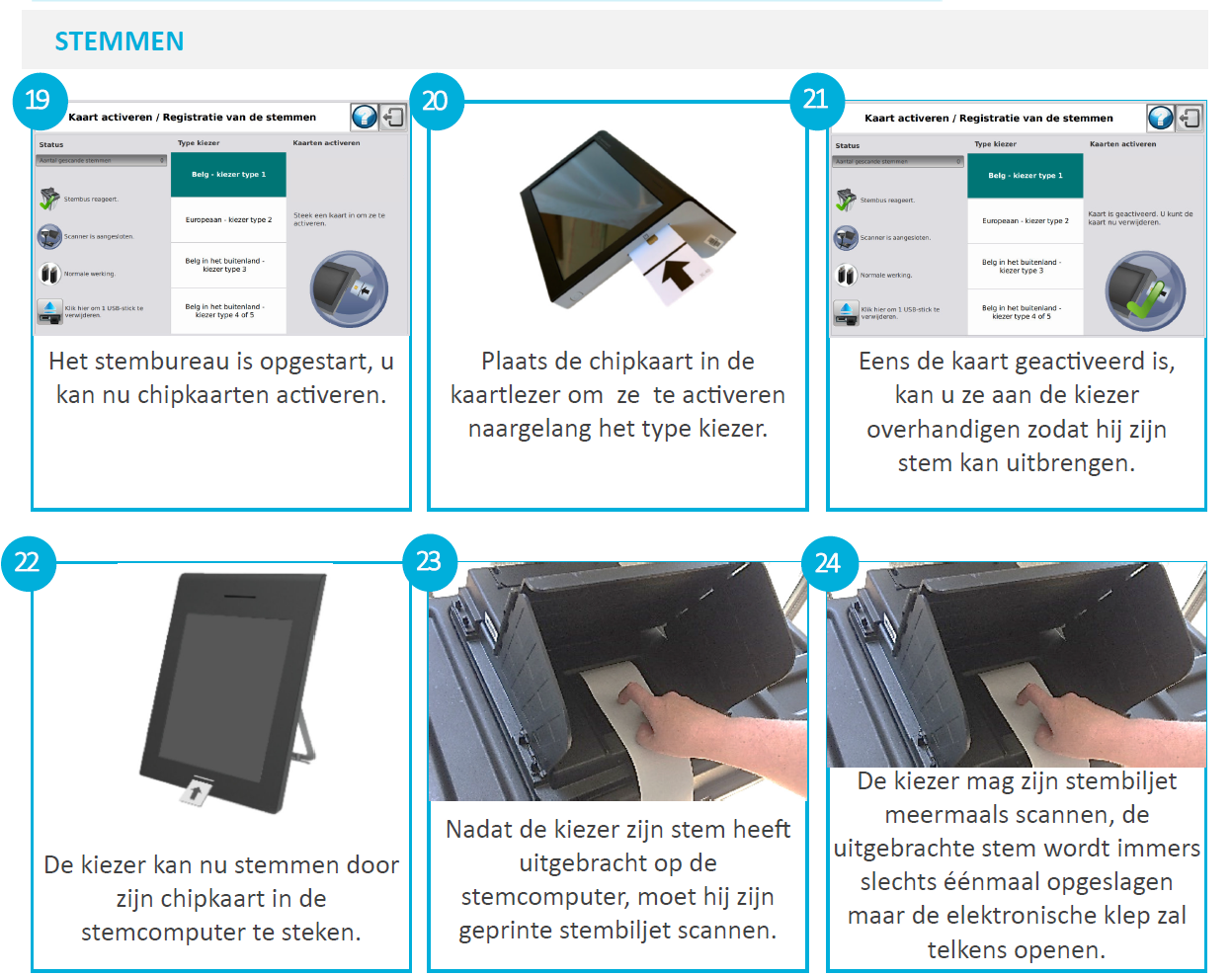 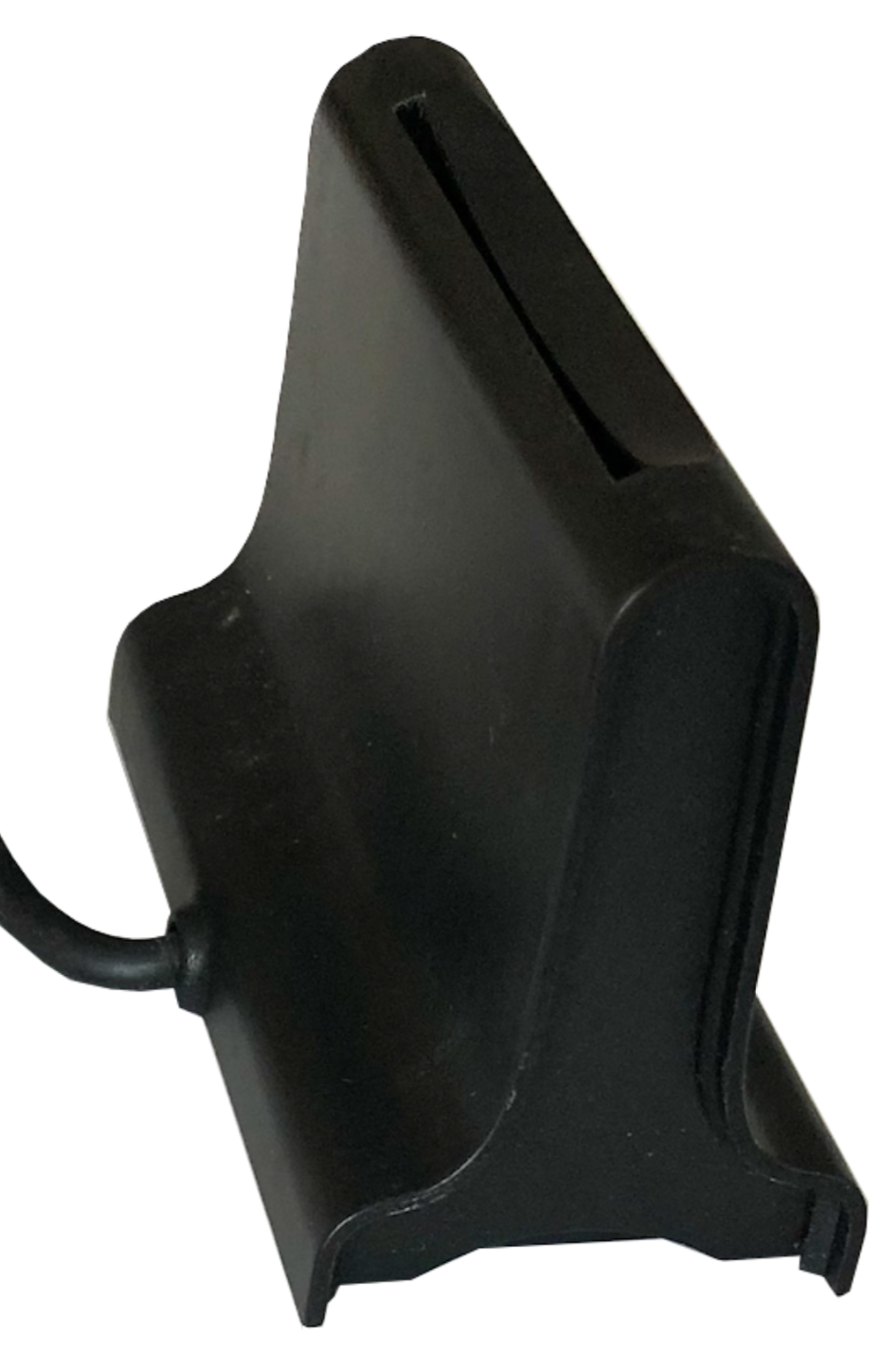 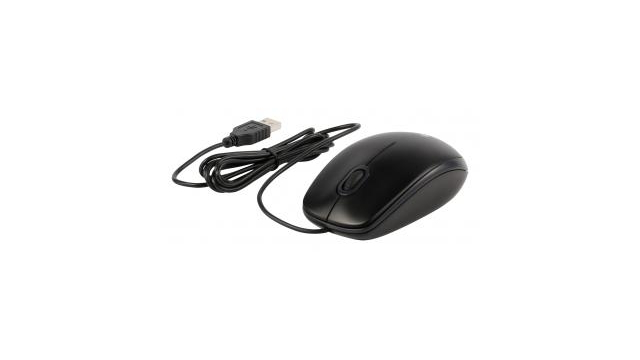 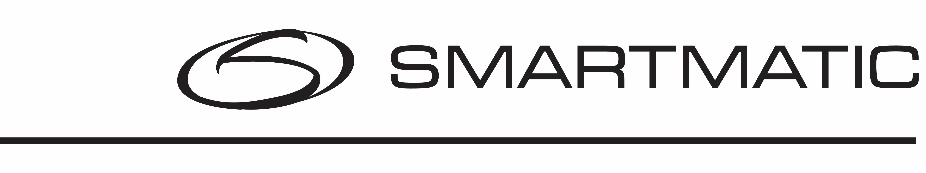 Stemmen opslaan
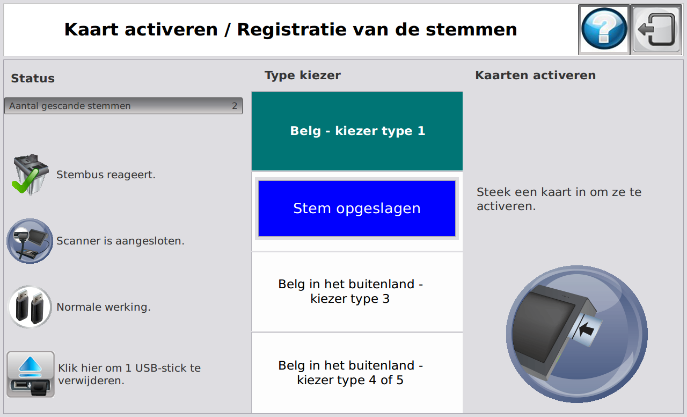 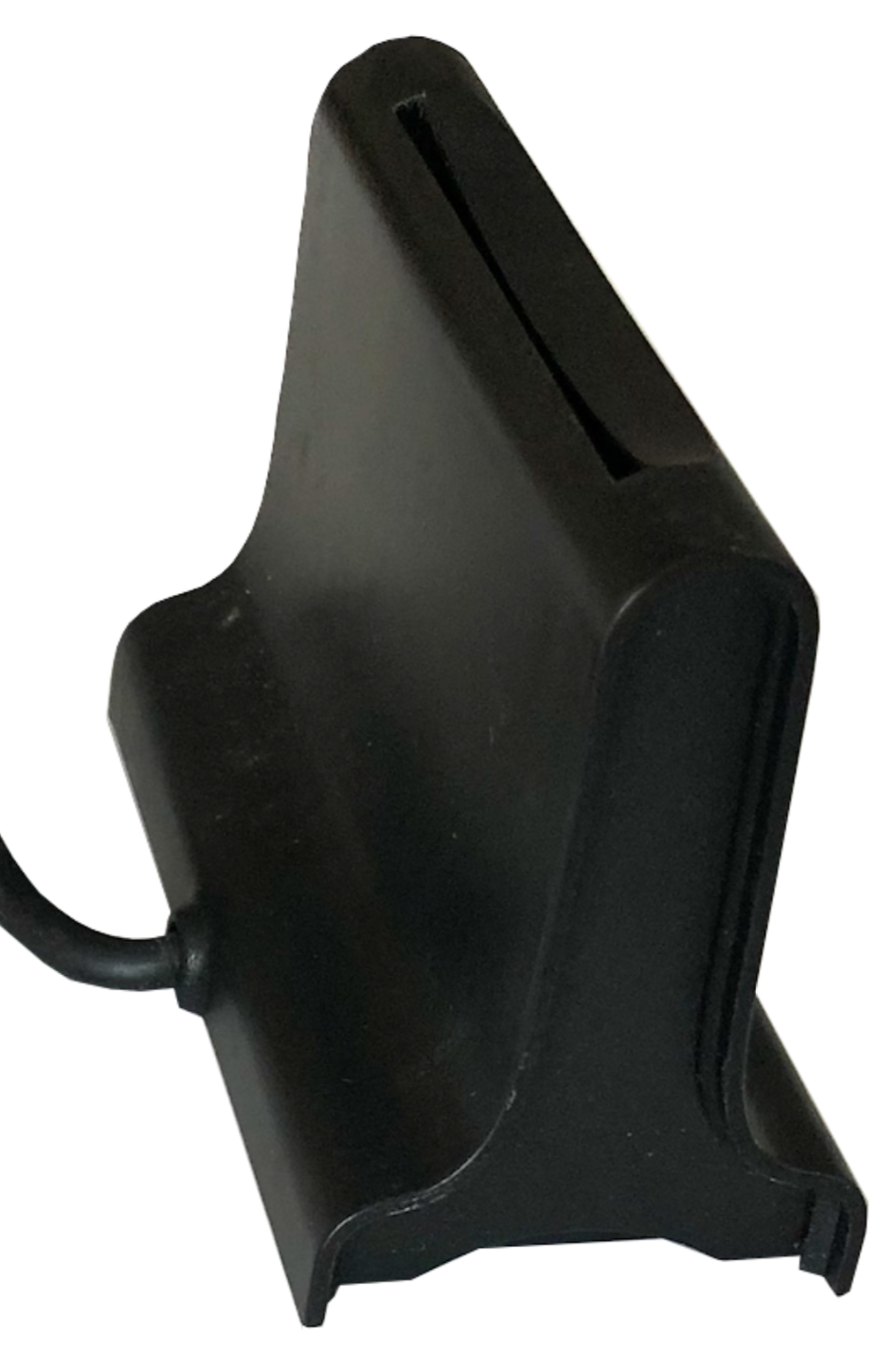 [Speaker Notes: Deze slide alleen voor de gemeenten met tweede generatie systemen

LET OP: 
zorg ervoor dat de kaart (smartcard) van de kiezer eerst wordt ingenomen voordat de kiezer zijn stembiljet bij de elektronische stembus wil scannen

Als een kiezer zijn stembiljet heeft gescand, dan kan de voorzitter dat in het scherm van zijn systeem op 2 punten zien:
Er verschijnt tijdelijk een blauw balkje met de mededeling “Stem opgeslagen”
Het tellertje voor het aantal kiezers loopt op.

LET OP: 
zorg ervoor dat de kiezer zijn stembiljet in de elektronische stembus wil deponeert als de automatische klep opengaat.
Lukt dit niet voordat de klep weer gesloten is, dan vraagt u de kiezer zijn stembiljet nog een keer te scannen. De klep gaat dan weer open.]
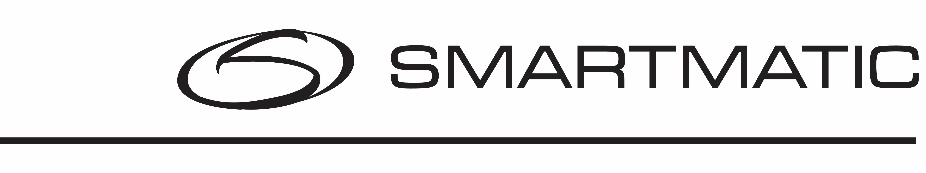 Stemmen opslaan
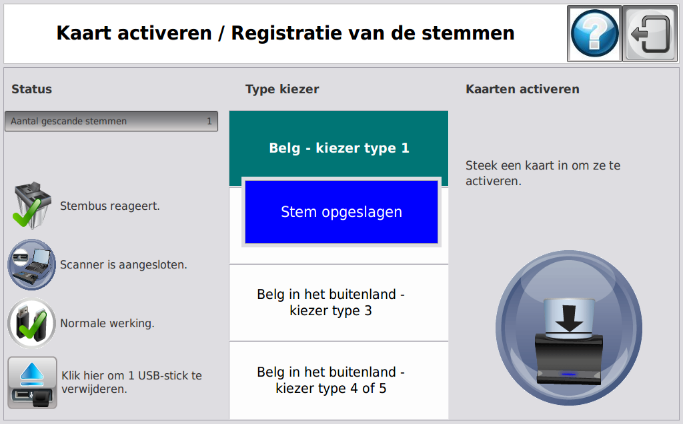 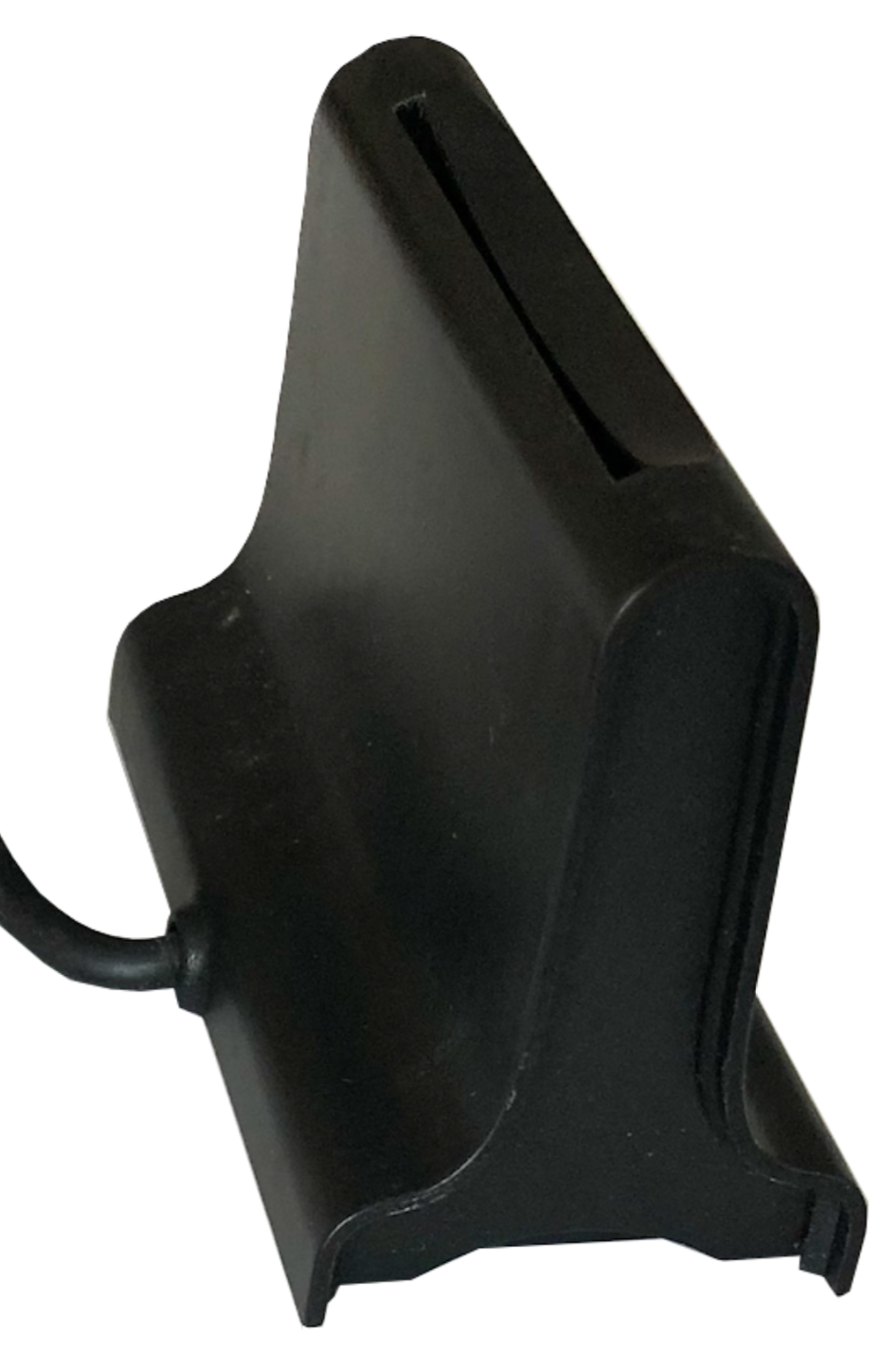 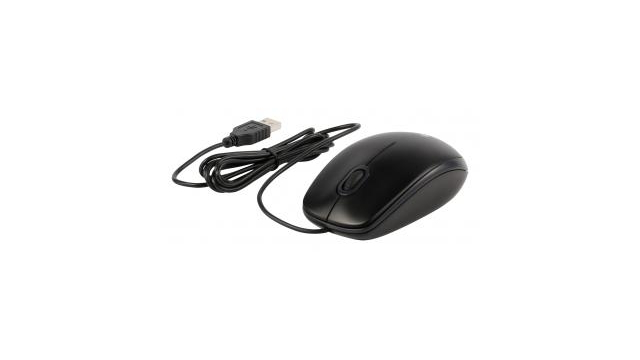 [Speaker Notes: Deze slide alleen voor de gemeenten met eerste generatie systemen

LET OP: 
zorg ervoor dat de kaart (smartcard) van de kiezer eerst wordt ingenomen voordat de kiezer zijn stembiljet bij de elektronische stembus wil scannen

Als een kiezer zijn stembiljet heeft gescand, dan kan de voorzitter dat in het scherm van zijn systeem op 2 punten zien:
Er verschijnt tijdelijk een blauw balkje met de mededeling “Stem opgeslagen”
Het tellertje voor het aantal kiezers loopt op.

LET OP: 
zorg ervoor dat de kiezer zijn stembiljet in de elektronische stembus wil deponeert als de automatische klep opengaat.
Lukt dit niet voordat de klep weer gesloten is, dan vraagt u de kiezer zijn stembiljet nog een keer te scannen. De klep gaat dan weer open.]
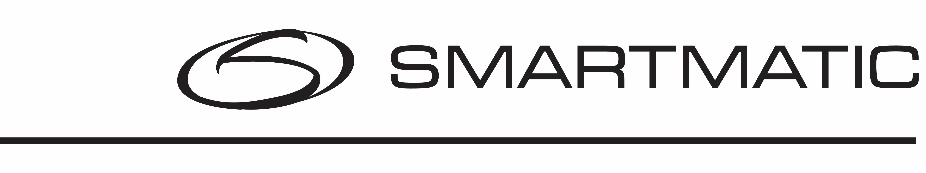 Programma
Inleiding
Theoretisch deel
Overzicht stembureau
Installatie stemsystemen
Opstarten stemsystemen
Stemmen
Stemming/stembureau sluiten
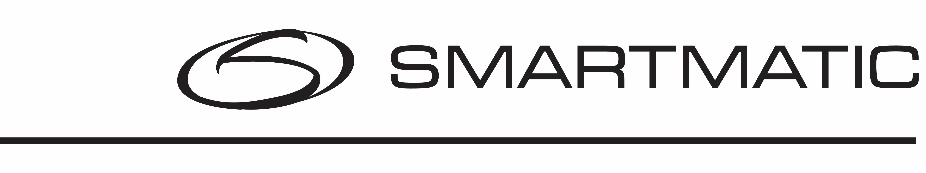 Stemming sluiten
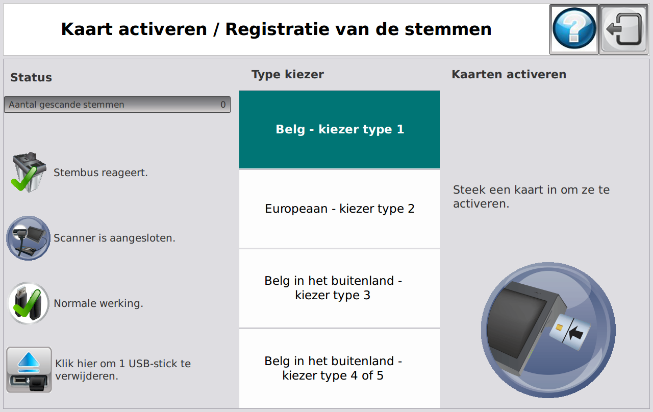 [Speaker Notes: Deze slide alleen voor de gemeenten met tweede generatie systemen

Alle tot die sluitingstijd toegelaten kiezers mogen nog stemmen.
Nadat de laatst toegelaten kiezer in het stembureau zijn/haar stem heeft uitgebracht activeert de voorzitter het menu waar de stemming gesloten kan worden.]
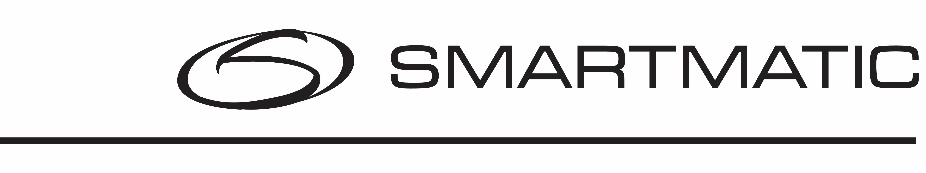 Stemming sluiten
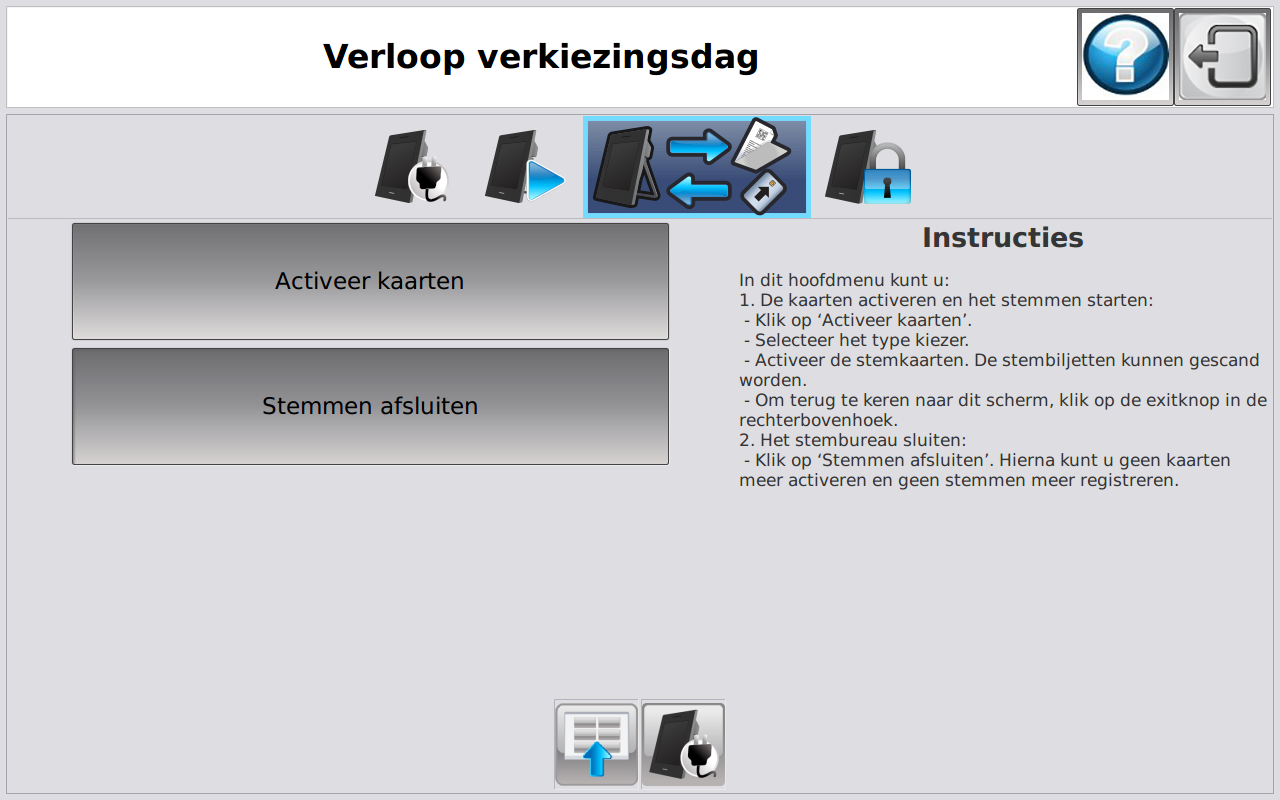 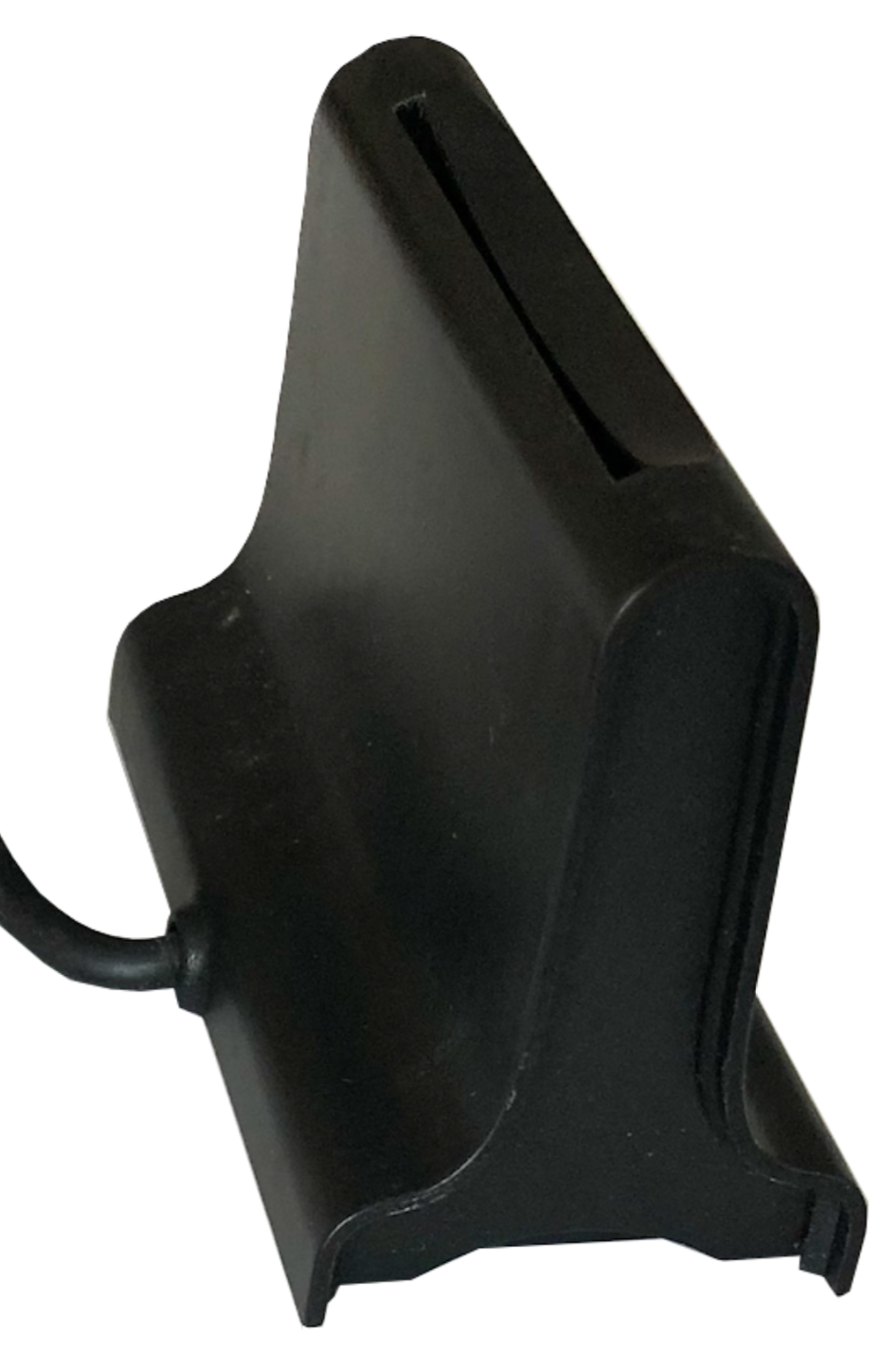 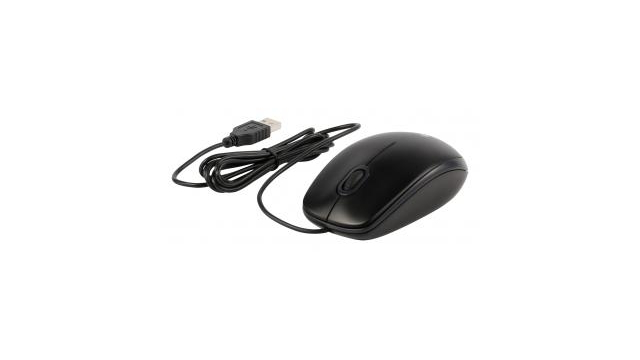 [Speaker Notes: Deze slide alleen voor de gemeenten met tweede generatie systemen

De voorzitter kiest de optie ‘Stemmen afsluiten’ en vraagt alle bijzitters de stemcomputers uit te zetten zodat het afdrukken van nog meer stembiljetten onmogelijk gemaakt wordt.]
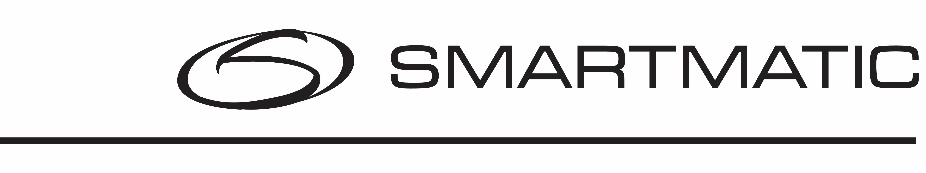 Stemming sluiten
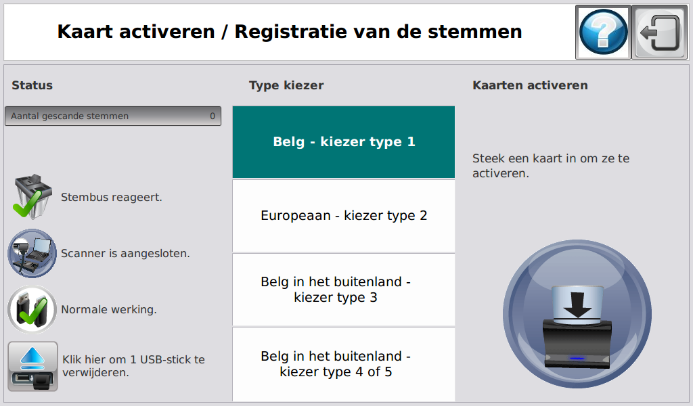 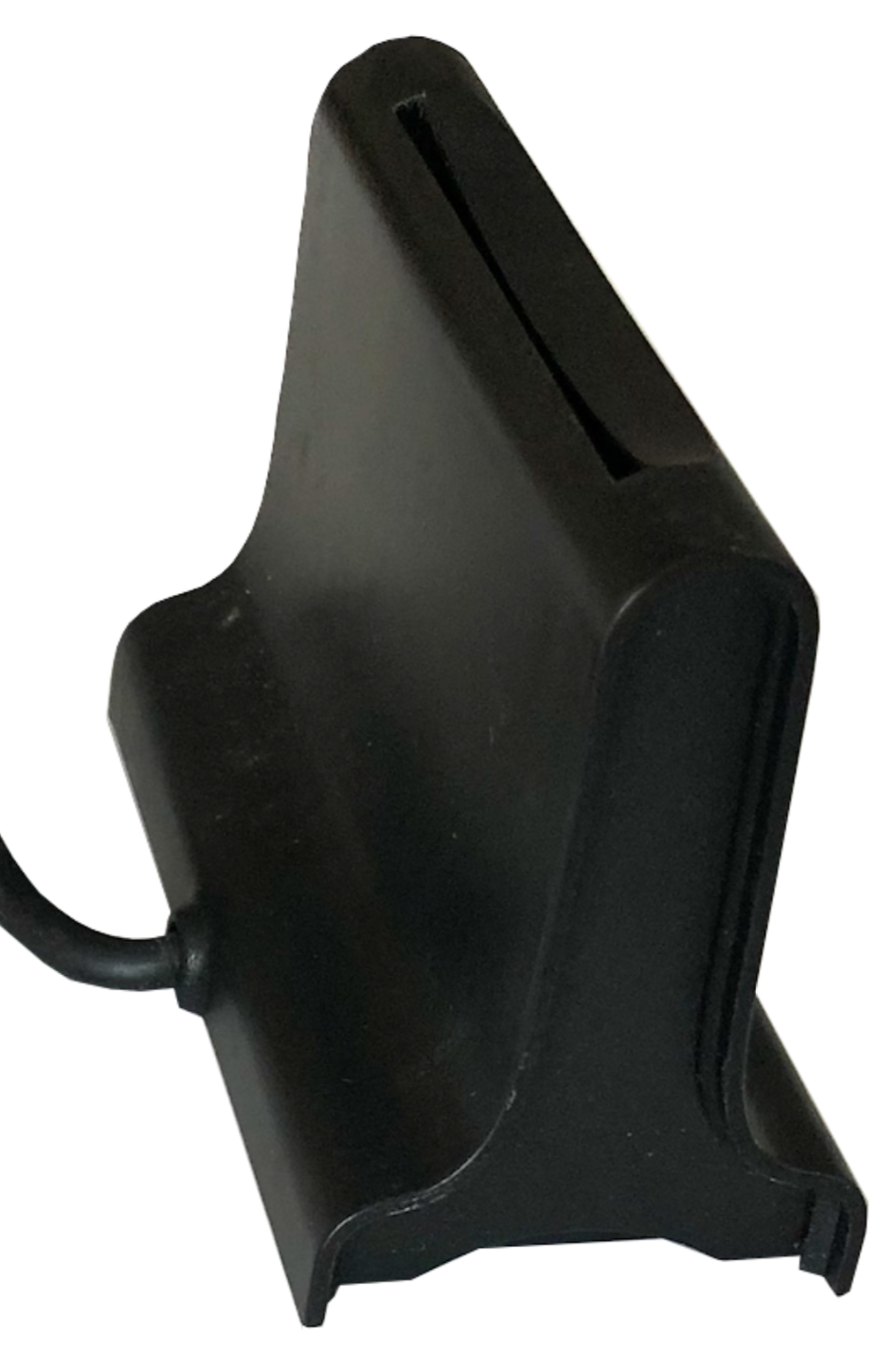 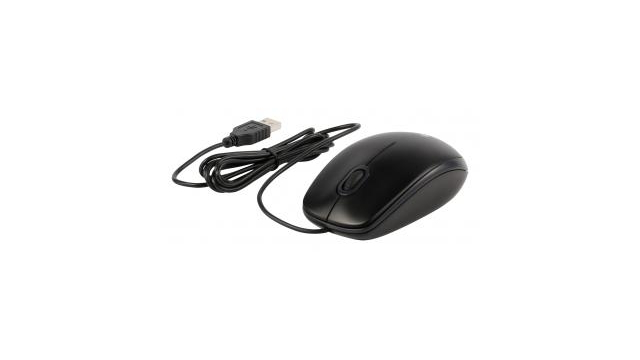 [Speaker Notes: Deze slide alleen voor de gemeenten met eerste generatie systemen

Alle tot sluitingstijd toegelaten kiezers mogen nog stemmen.
Nadat de laatst toegelaten kiezer in het stembureau zijn/haar stem heeft uitgebracht activeert de voorzitter het menu waar de stemming gesloten kan worden.]
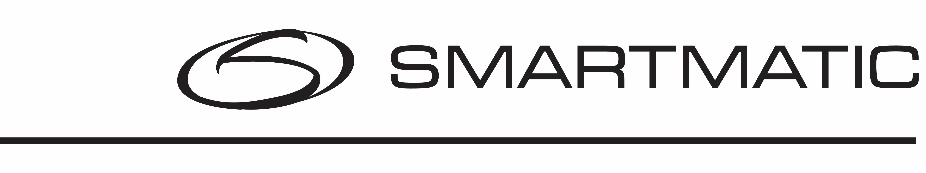 Stemming sluiten
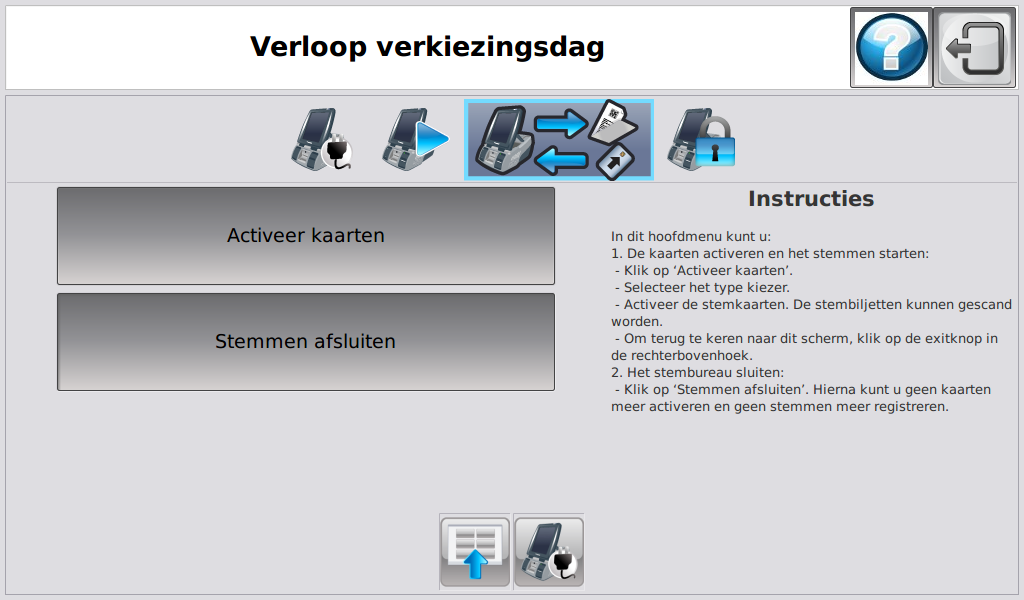 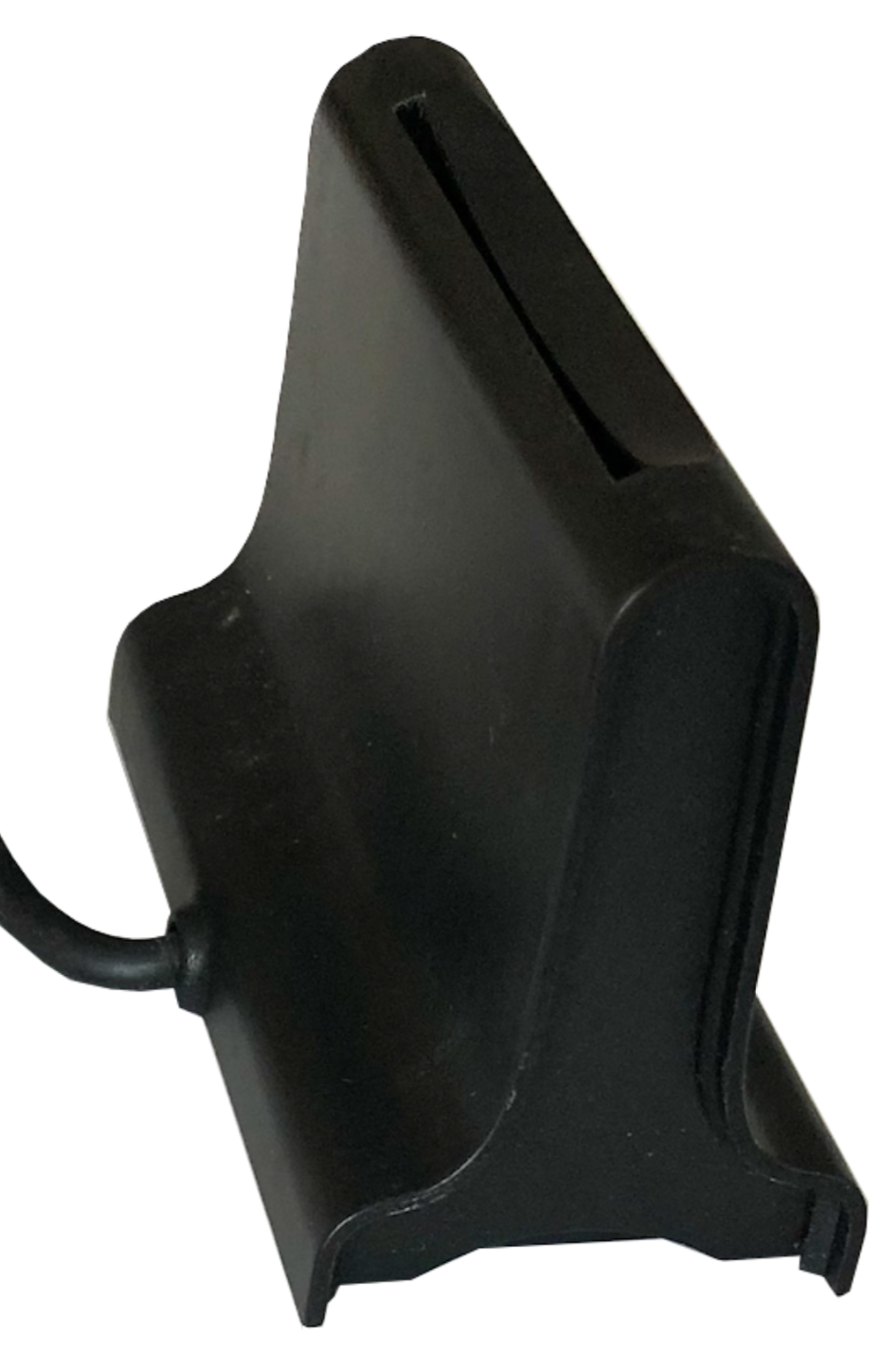 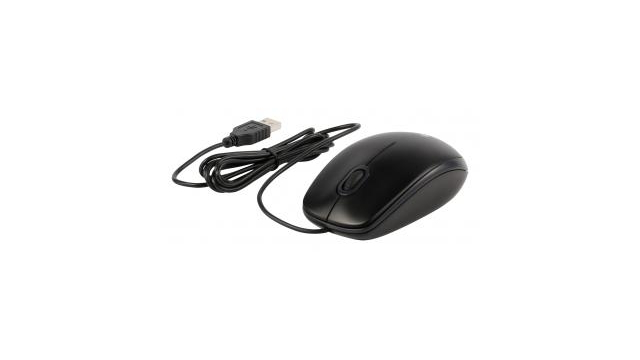 [Speaker Notes: Deze slide alleen voor de gemeenten met eerste generatie systemen

De voorzitter kiest de optie ‘Stemmen afsluiten’ en vraagt alle bijzitters de stemcomputers uit te zetten zodat het afdrukken van nog meer stembiljetten onmogelijk gemaakt wordt.]
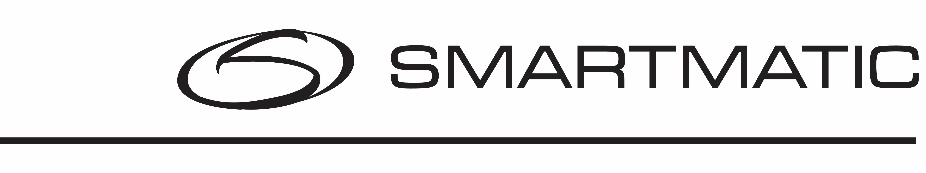 Stemming sluiten
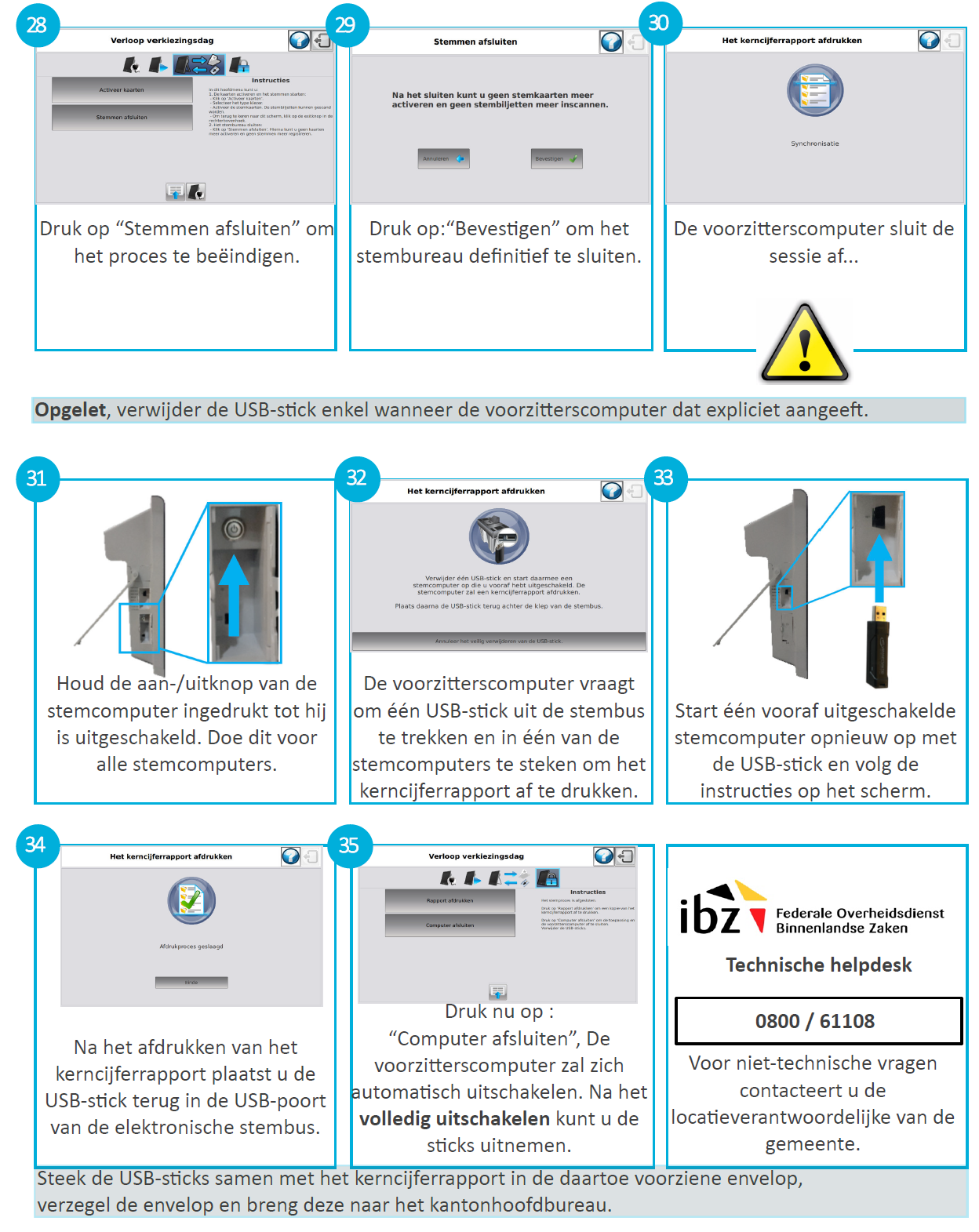 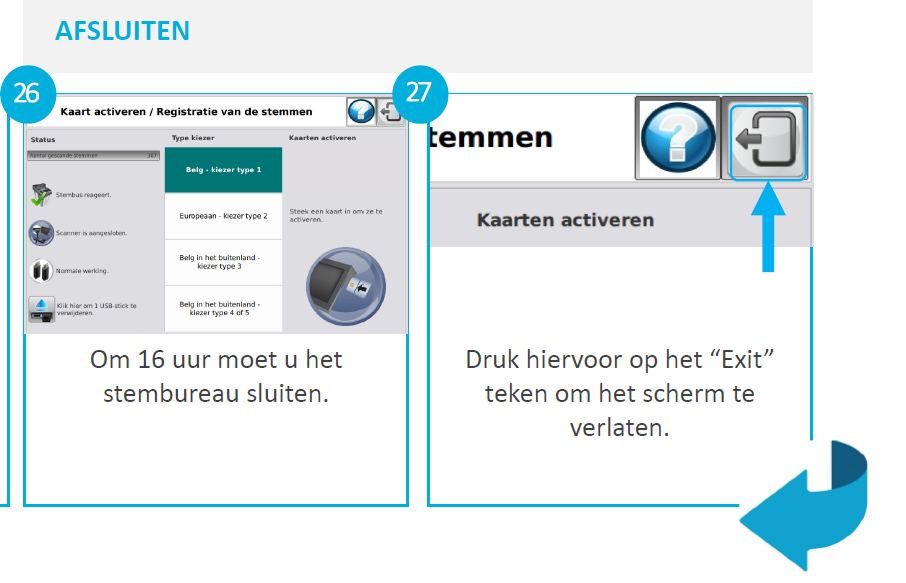 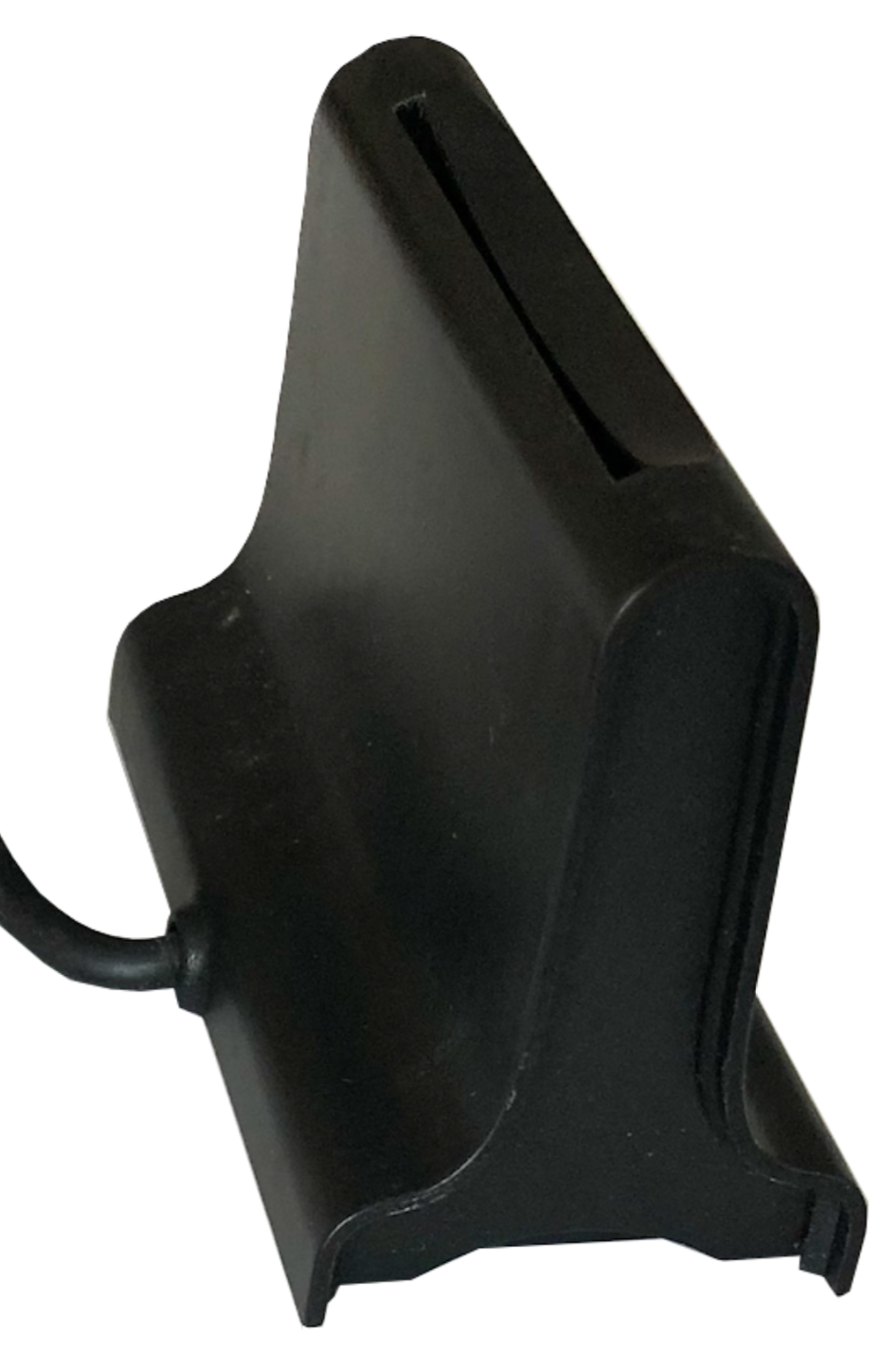 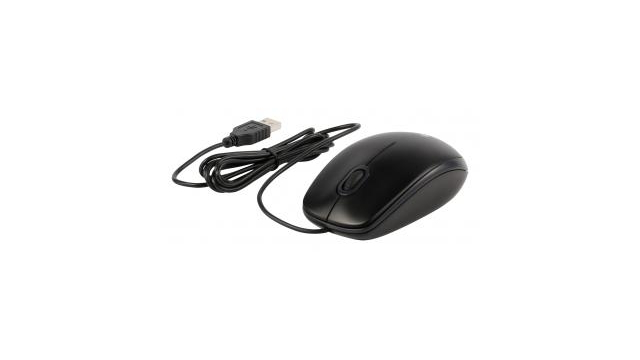 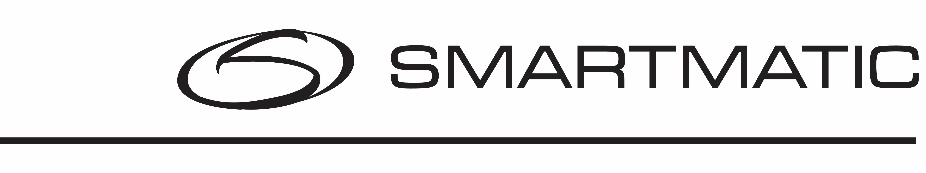 Stemming sluiten
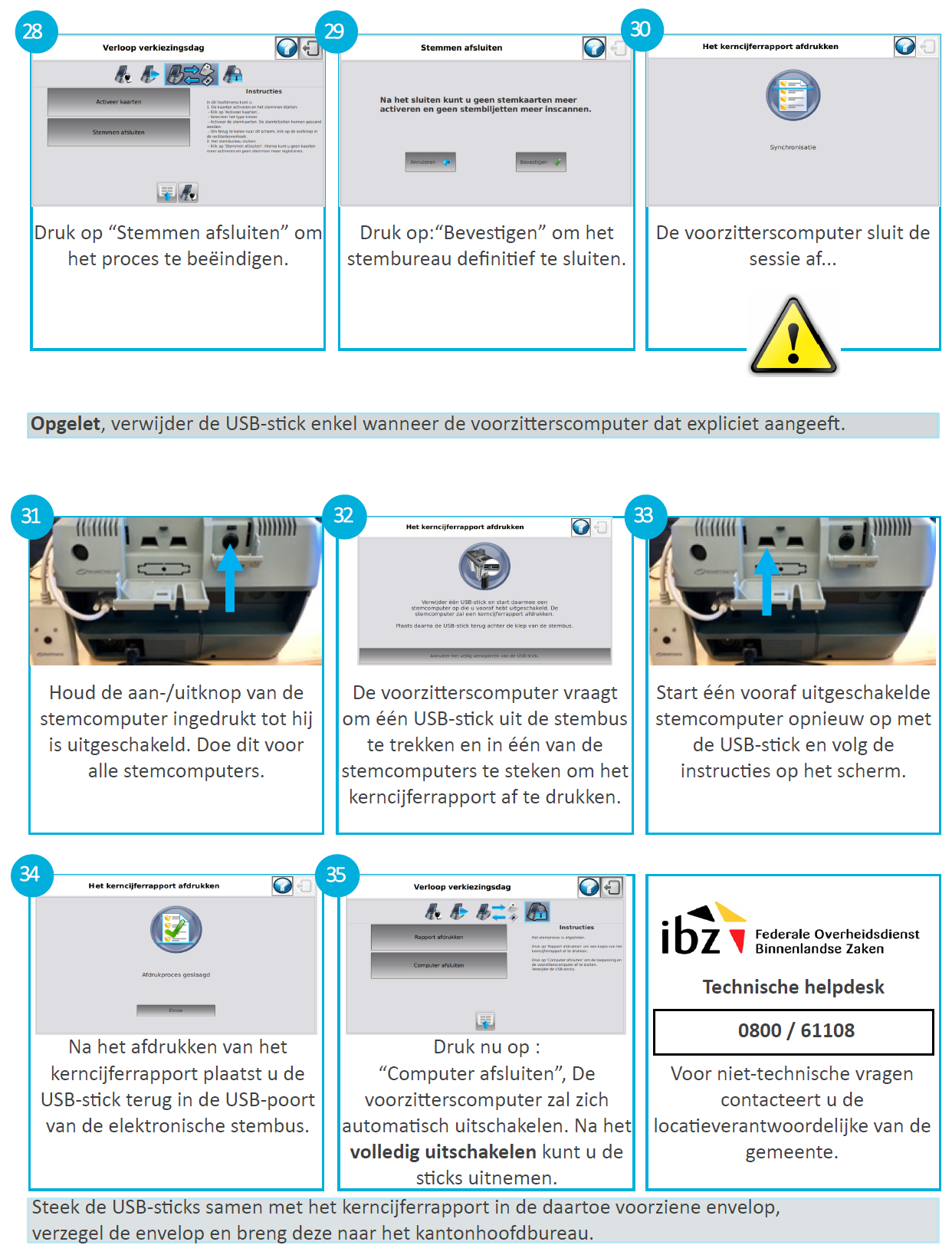 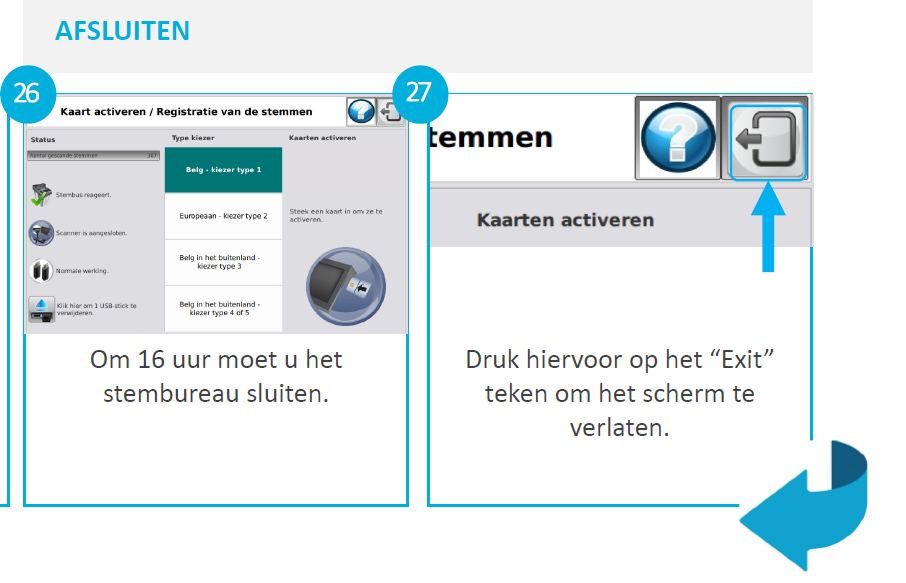 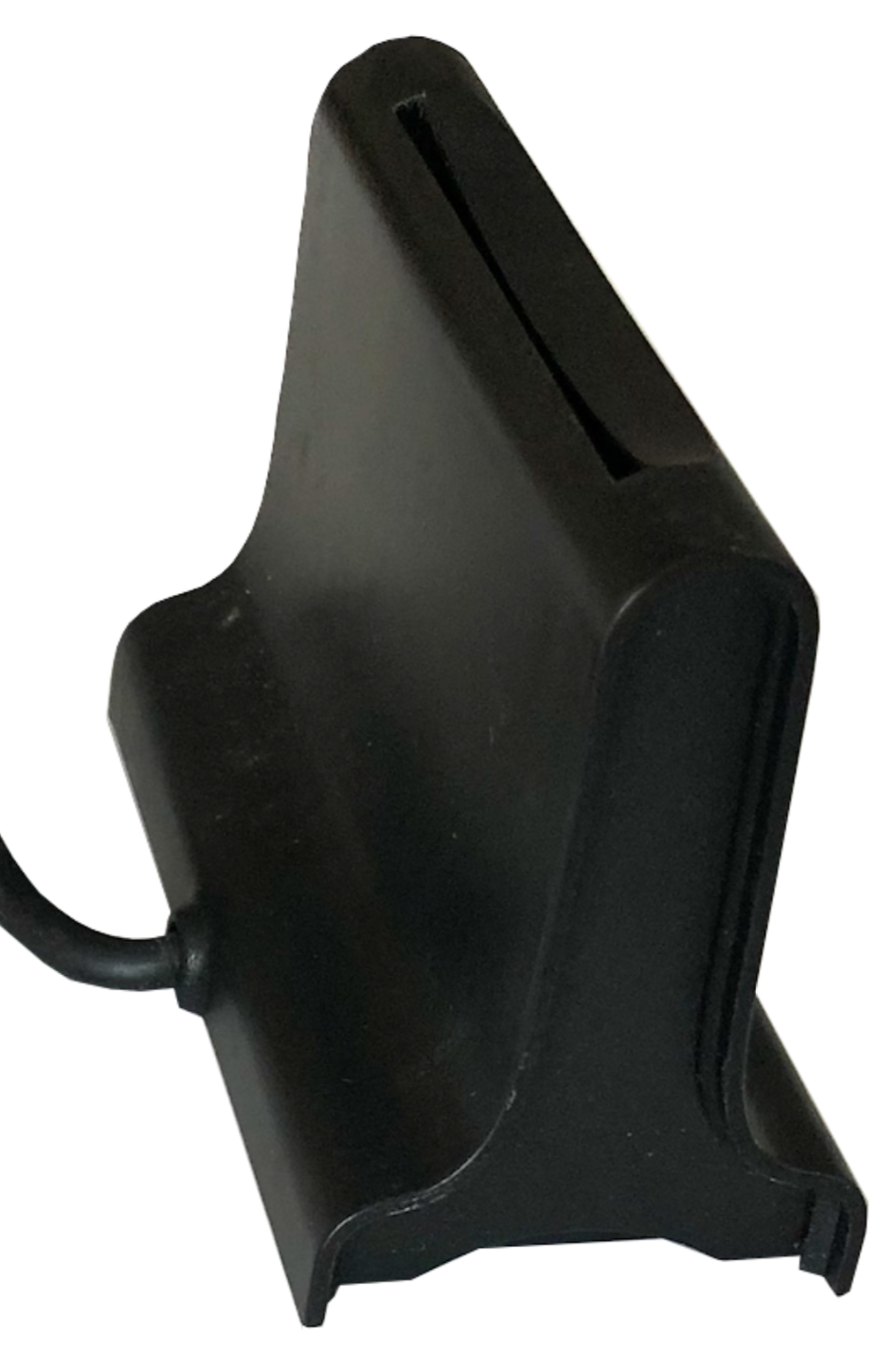 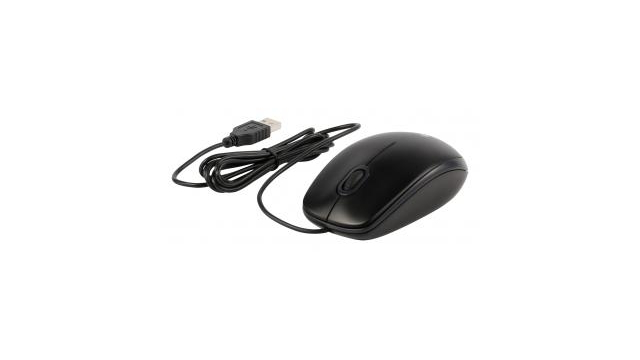 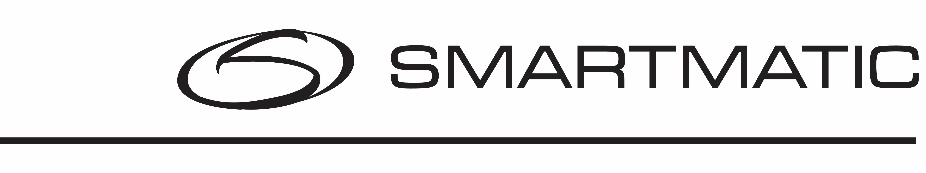 Stemming sluiten
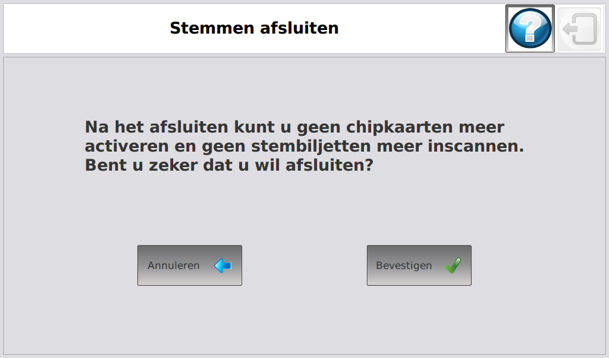 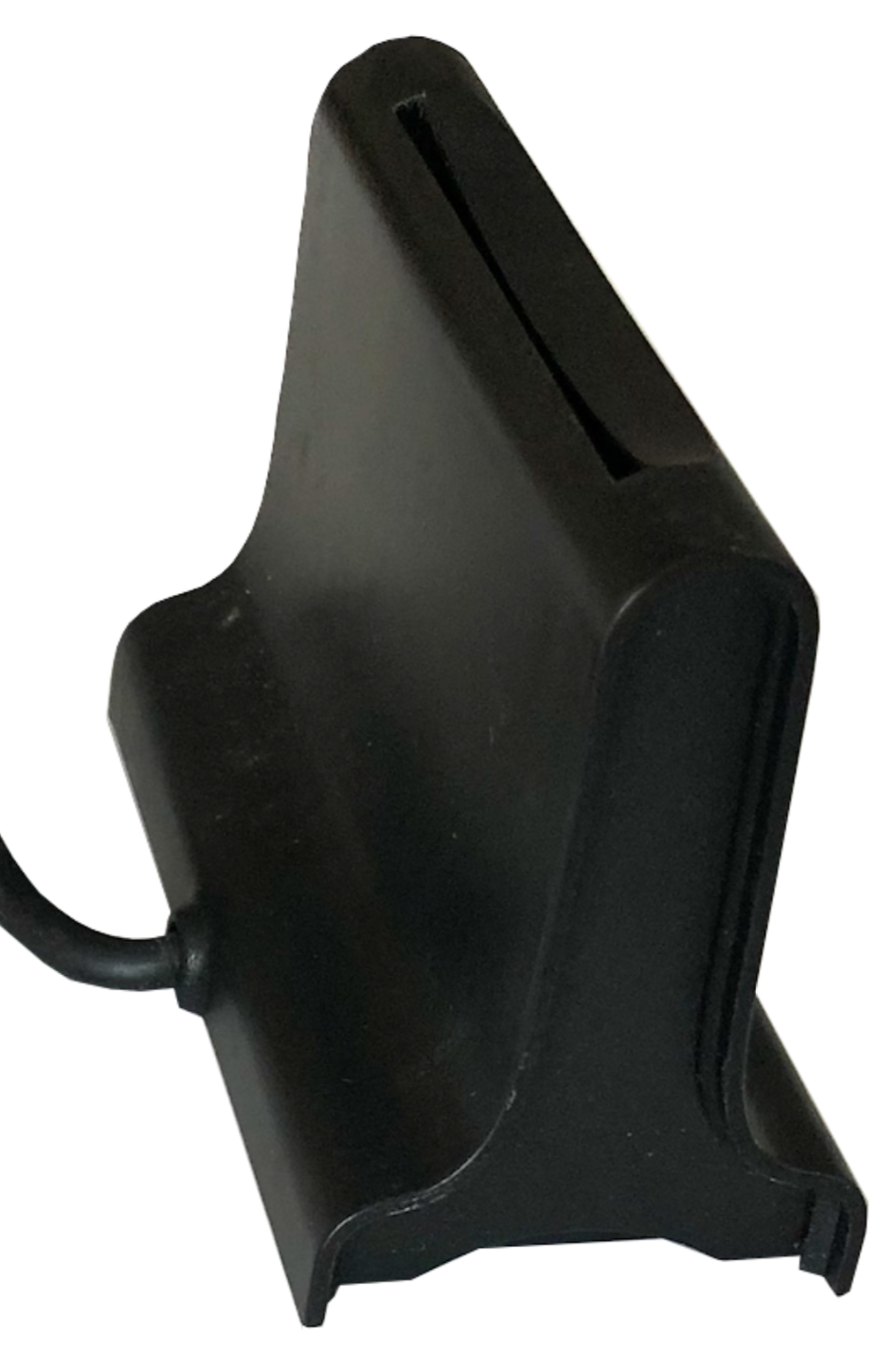 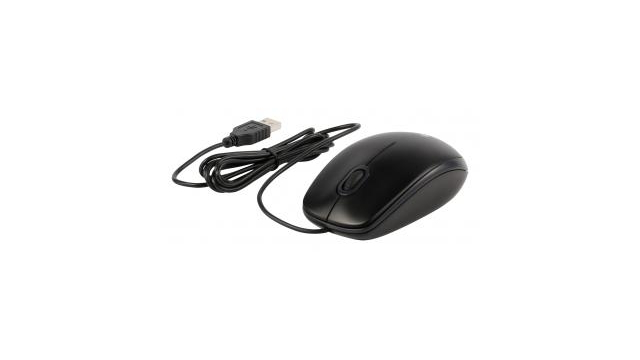 [Speaker Notes: De voorzitter kiest de optie ‘Bevestigen’ en vraagt alle bijzitters de stemcomputers uit te zetten zodat het afdrukken van nog meer stembiljetten onmogelijk gemaakt wordt.

Het systeem gaat dan een aantal stappen nemen om ervoor te zorgen dat alle stemmen worden geteld en op een veilige manier wordt opgeslagen.

Tijdens het doorlopen van die stappen worden een aantal verschillende schermen getoond die de voorzitter informeren dat die stappen goed zijn afgerond en dat de voorzitter weet dat hij even moet wachten voor de volgende handeling.

En dat is ….]
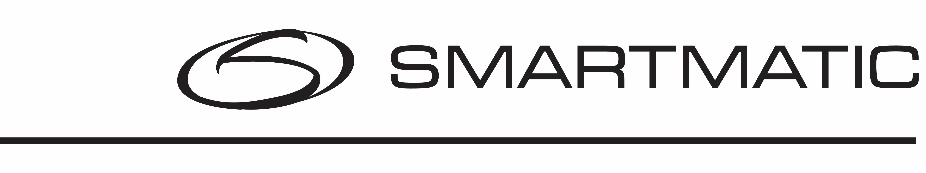 Kerncijferrapporten afdrukken en ondertekenen
Enkel de USB stick verwijderen als de voorzitterscomputer dat expliciet aangeeft
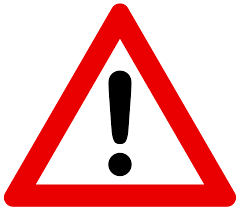 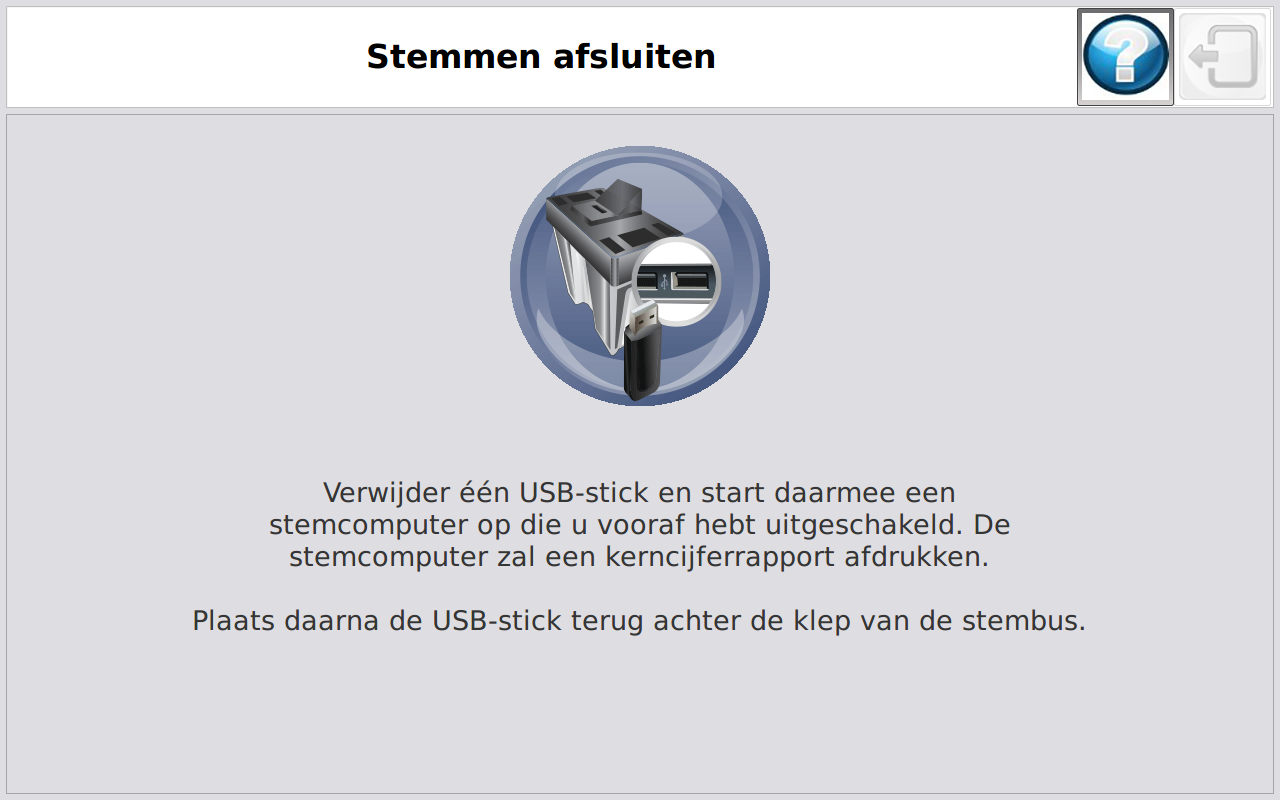 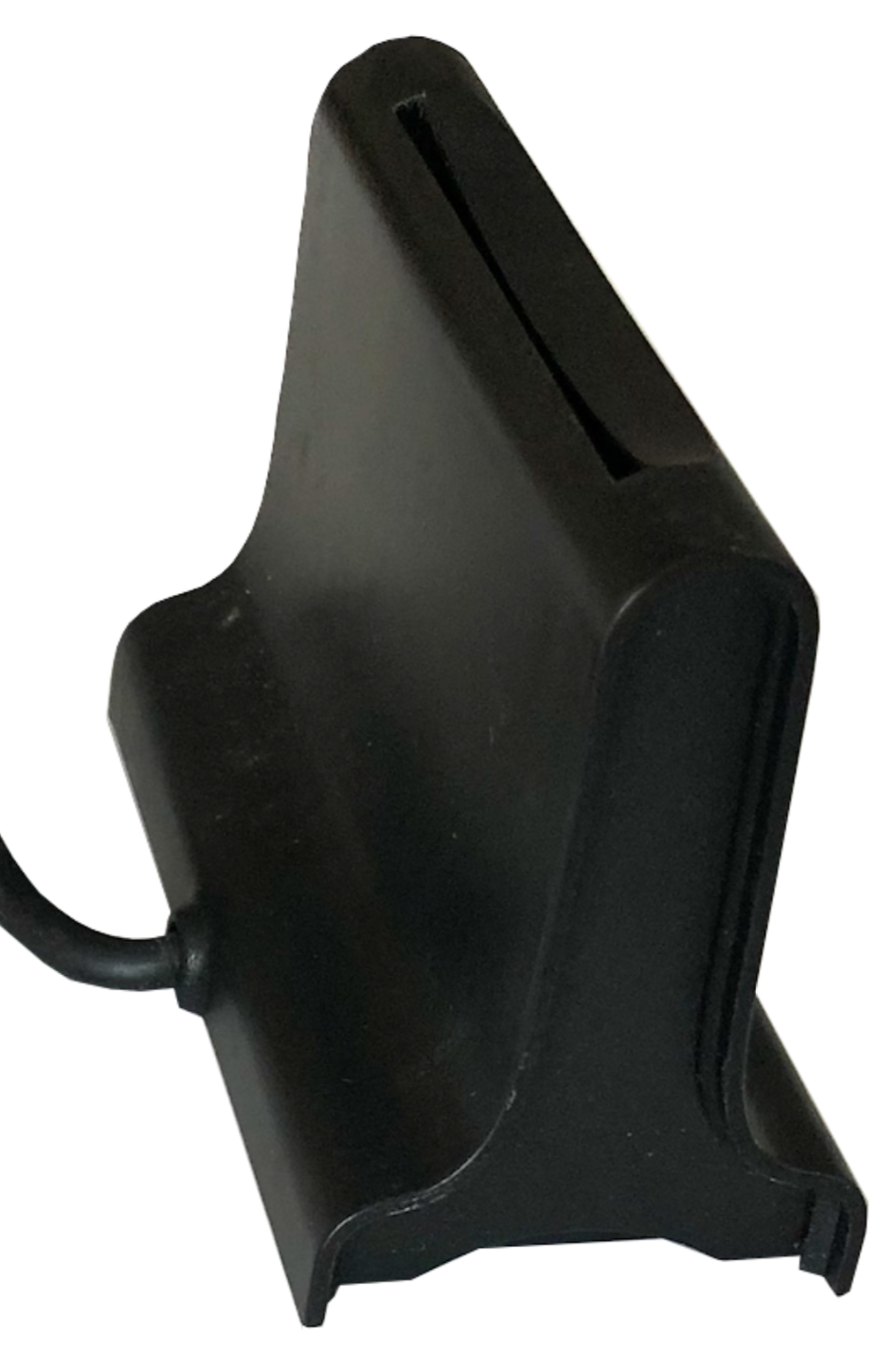 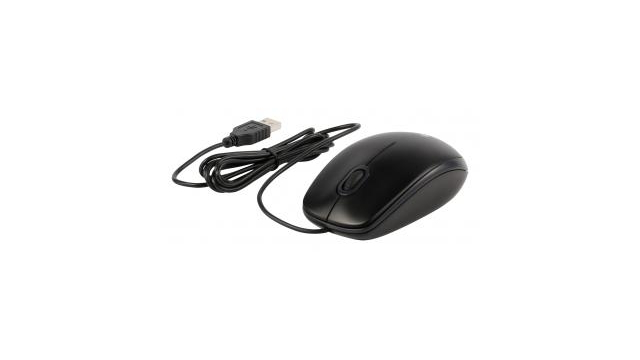 [Speaker Notes: Het voorzitterssysteem zal op een gegeven moment het stembureau vragen om een USB-stick uit de elektronische stembus te nemen en deze samen met één van de stemcomputers te gebruiken om de kerncijferrapporten af te drukken.

Deze rapporten zijn van groot belang en moet door alle leden van het stembureau ondertekend worden. Eventuele getuigen in het stembureau mogen ook meeondertekenen. 

Deze rapporten worden op het hoofdbureau gebruikt om te bepalen of de uitslag van het stembureau zoals die op de USB-sticks zijn bewaard en worden ingeleverd echt van het stembureau komen en ook niet zijn veranderd, nadat de USB-sticks het stembureau hebben verlaten.]
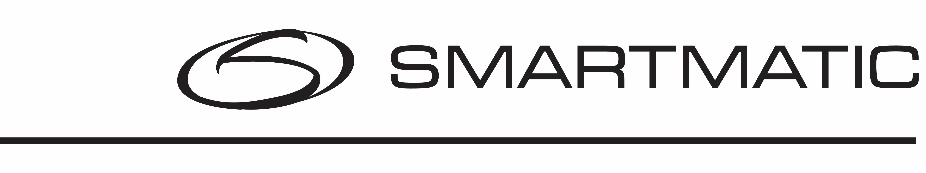 Kerncijferrapporten afdrukken en ondertekenen
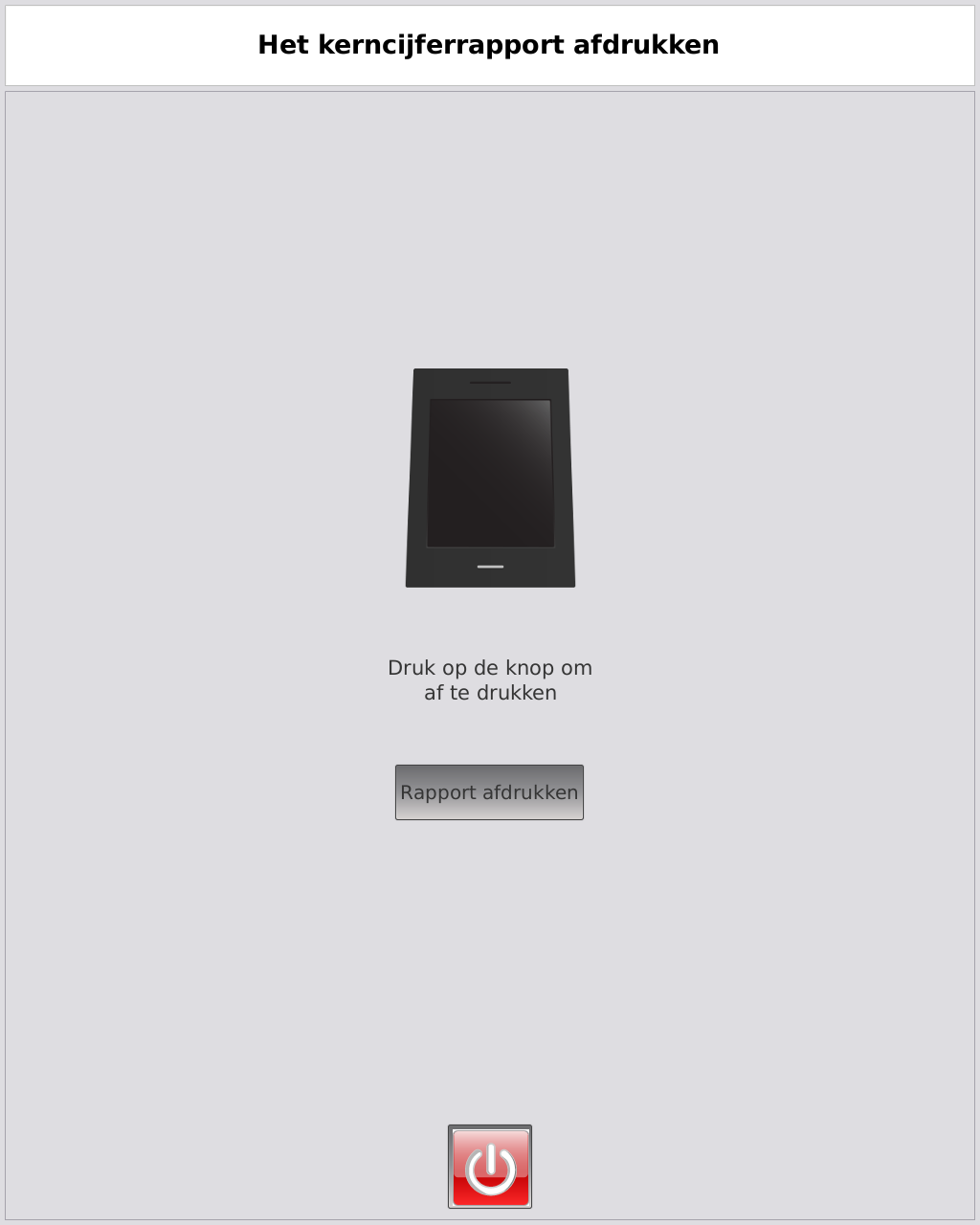 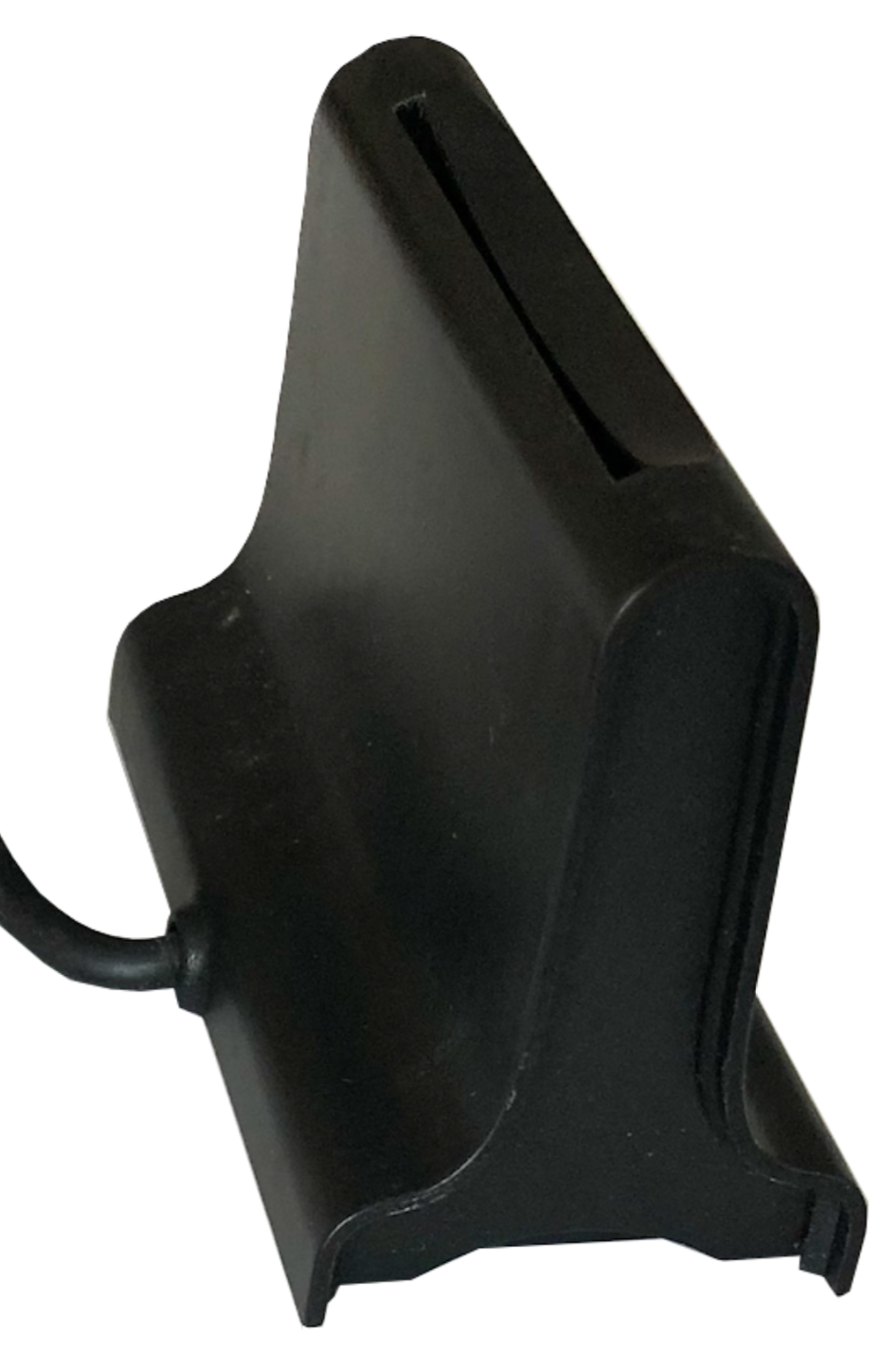 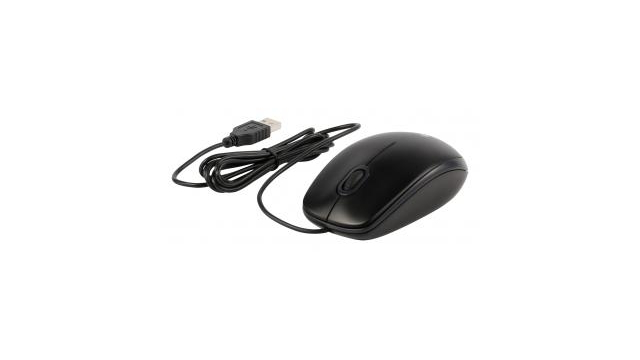 [Speaker Notes: Deze slide alleen voor de gemeenten met tweede generatie systemen

Als een USB-stick in 1 van de stemcomputers is gestoken kan de stemcomputer weer worden aangezet en dan zal het rapport geladen worden die dan afgedrukt kan worden met dezelfde printer als waarmee de stembiljetten zijn afgedrukt.


LET OP: DE STEMCOMPUTER MOET WEL EERST UITGEZET ZIJN VOORDAT DE USB-STICK INGESTOKEN WORDT EN DE STEMCOMPUTER WEER WORDT AANGEZET.]
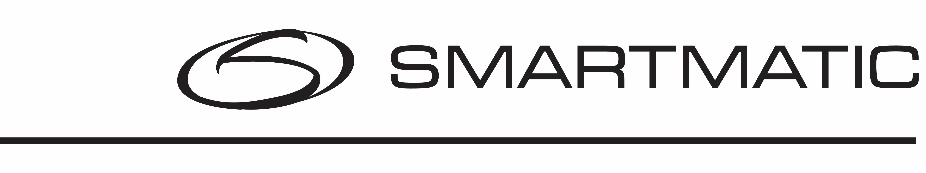 Kerncijferrapporten afdrukken en ondertekenen
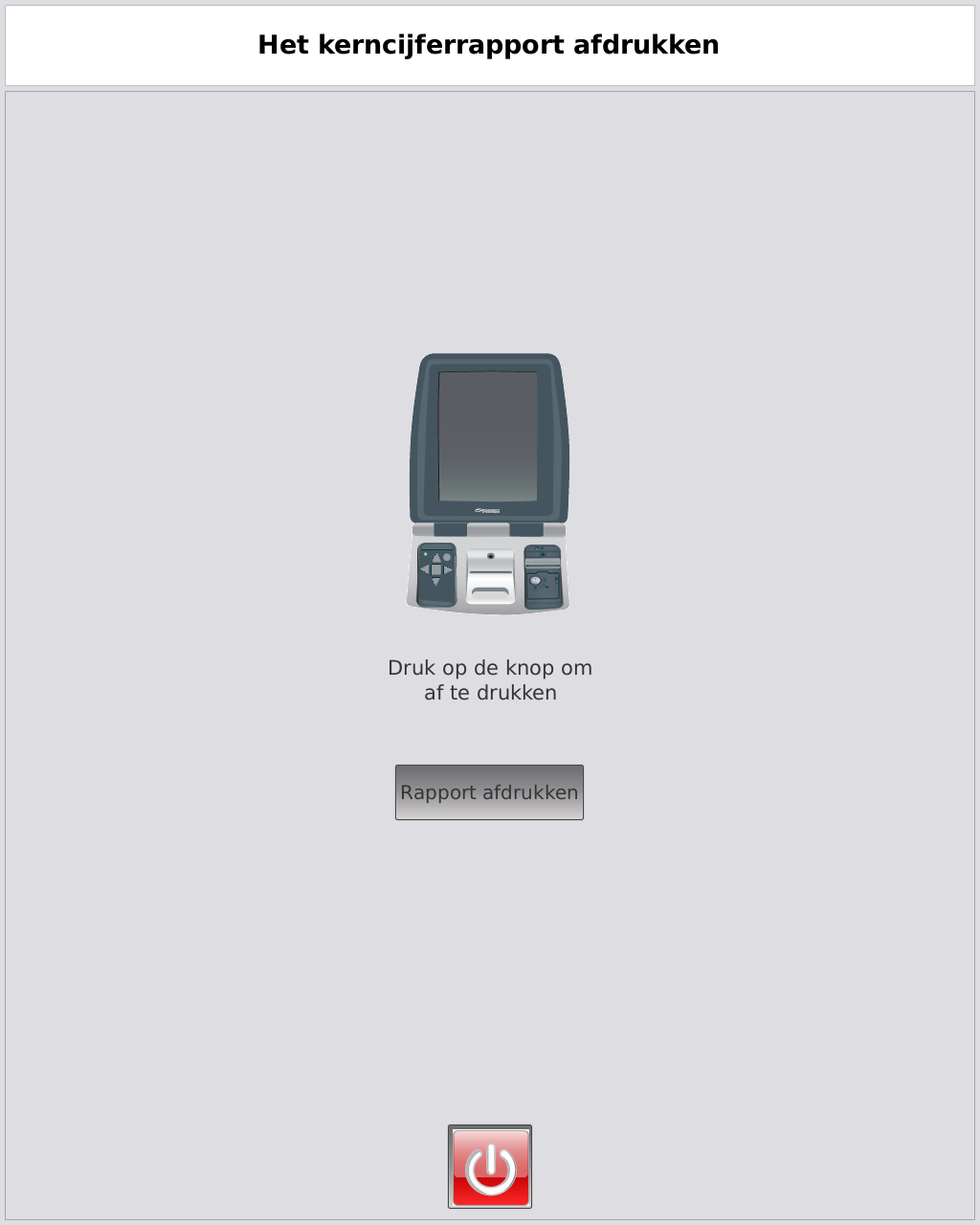 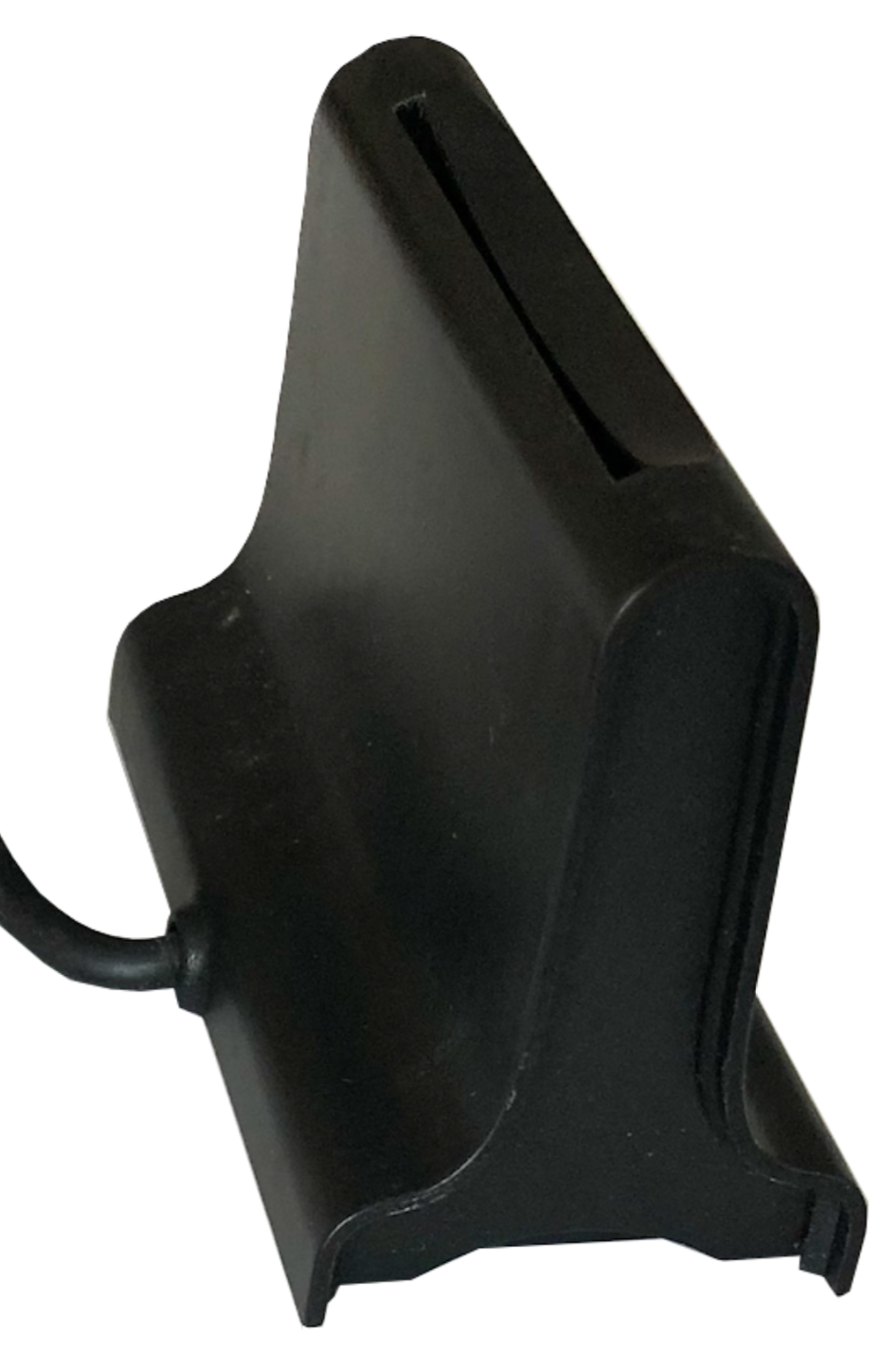 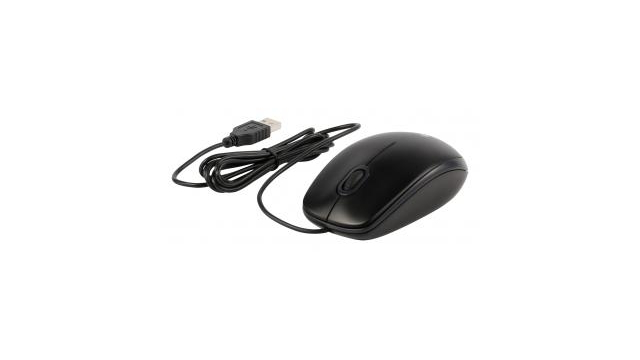 [Speaker Notes: Deze slide alleen voor de gemeenten met eerste generatie systemen

Als een USB-stick in 1 van de stemcomputers is gestoken kan de stemcomputer weer worden aangezet en dan zal het rapport geladen worden die dan afgedrukt kan worden met dezelfde printer als waarmee de stembiljetten zijn afgedrukt.


LET OP: DE STEMCOMPUTER MOET WEL EERST UITGEZET ZIJN VOORDAT DE USB-STICK INGESTOKEN WORDT EN DE STEMCOMPUTER WEER WORDT AANGEZET.]
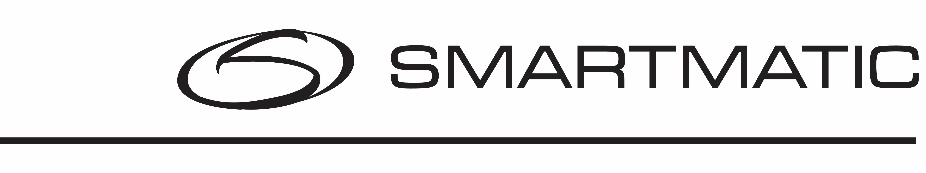 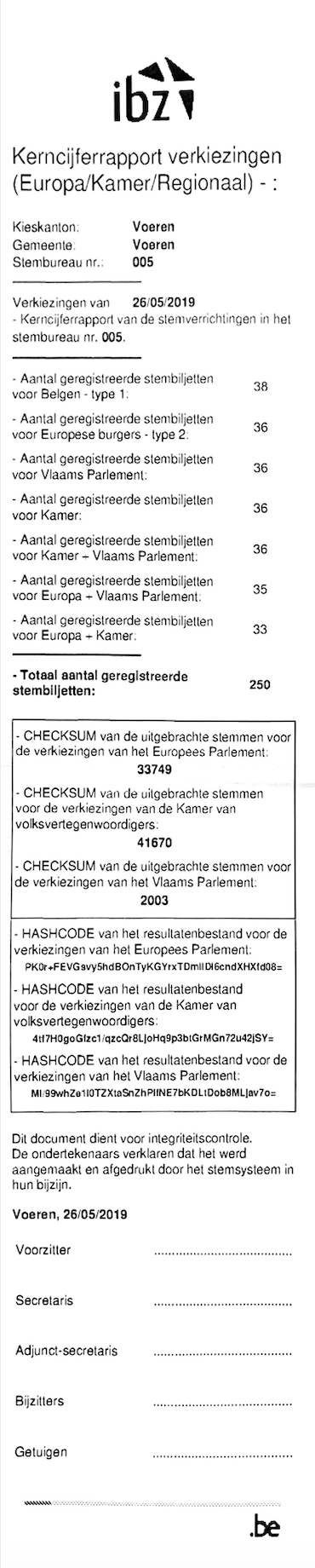 Kerncijferrapporten afdrukken en ondertekenen
Vergelijk met het aantal opgekomen kiezers in het kiezersregister
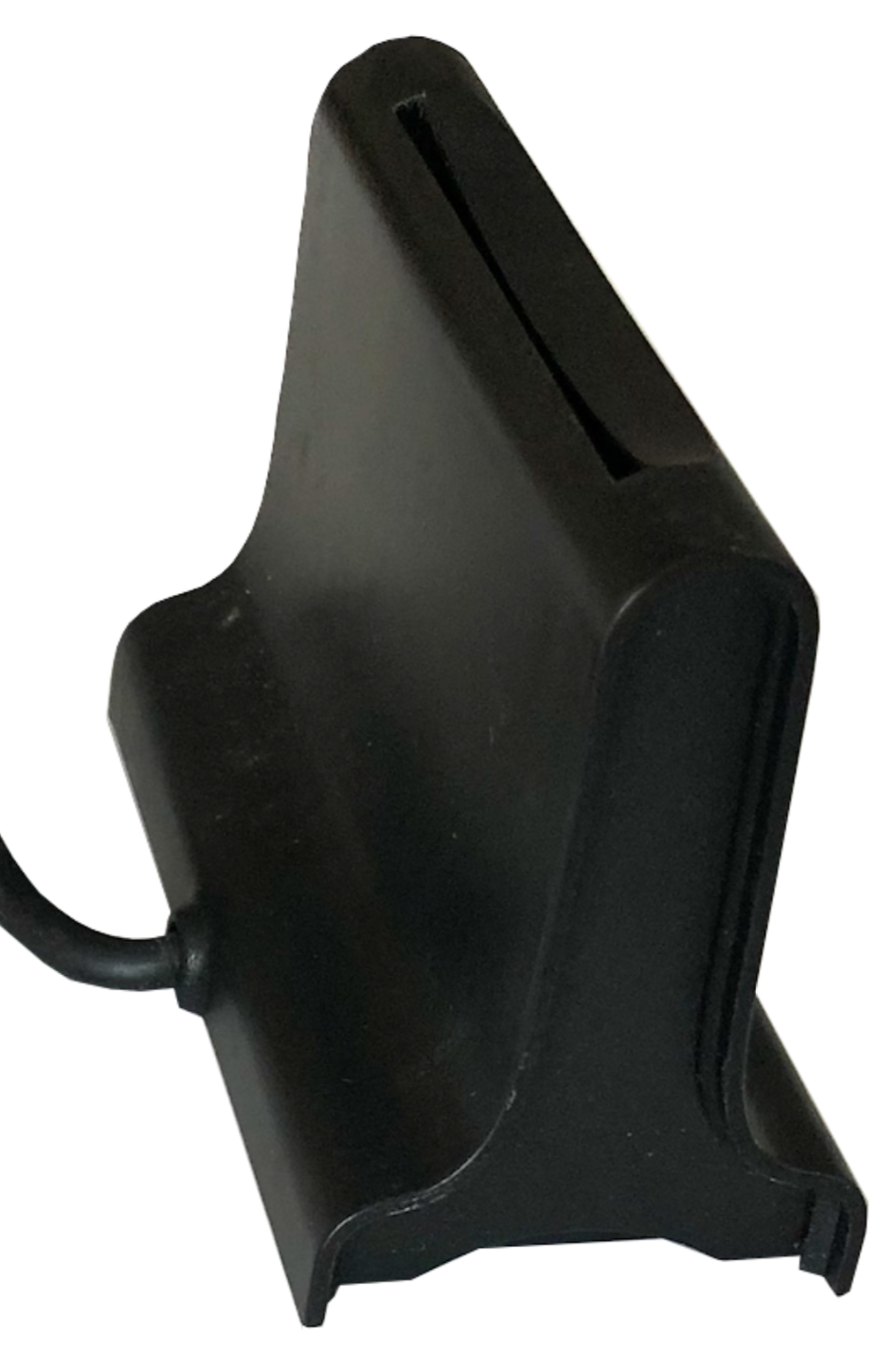 2/3x afdrukken
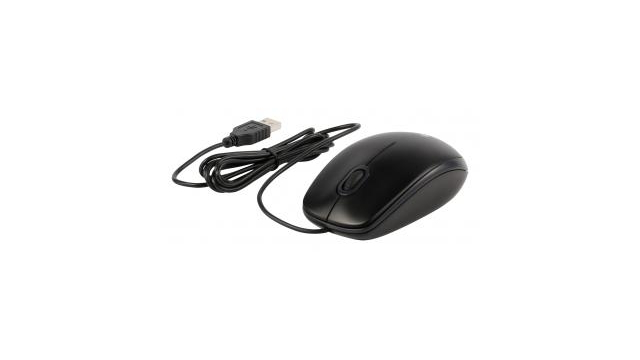 Lees de verklaring
Hier ondertekenen
Bijzitters moeten kerncijfferraport ondertekenen dus houden tot het einde.
[Speaker Notes: 2X af te drukken in Vlaanderen
3X af te drukken in Brussel/Duitstalige gemeenten]
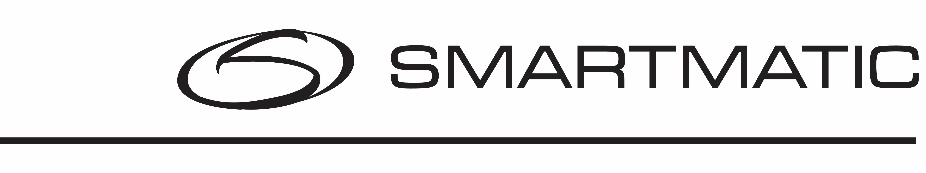 USB-stick terugplaatsen en stemming definitief sluiten
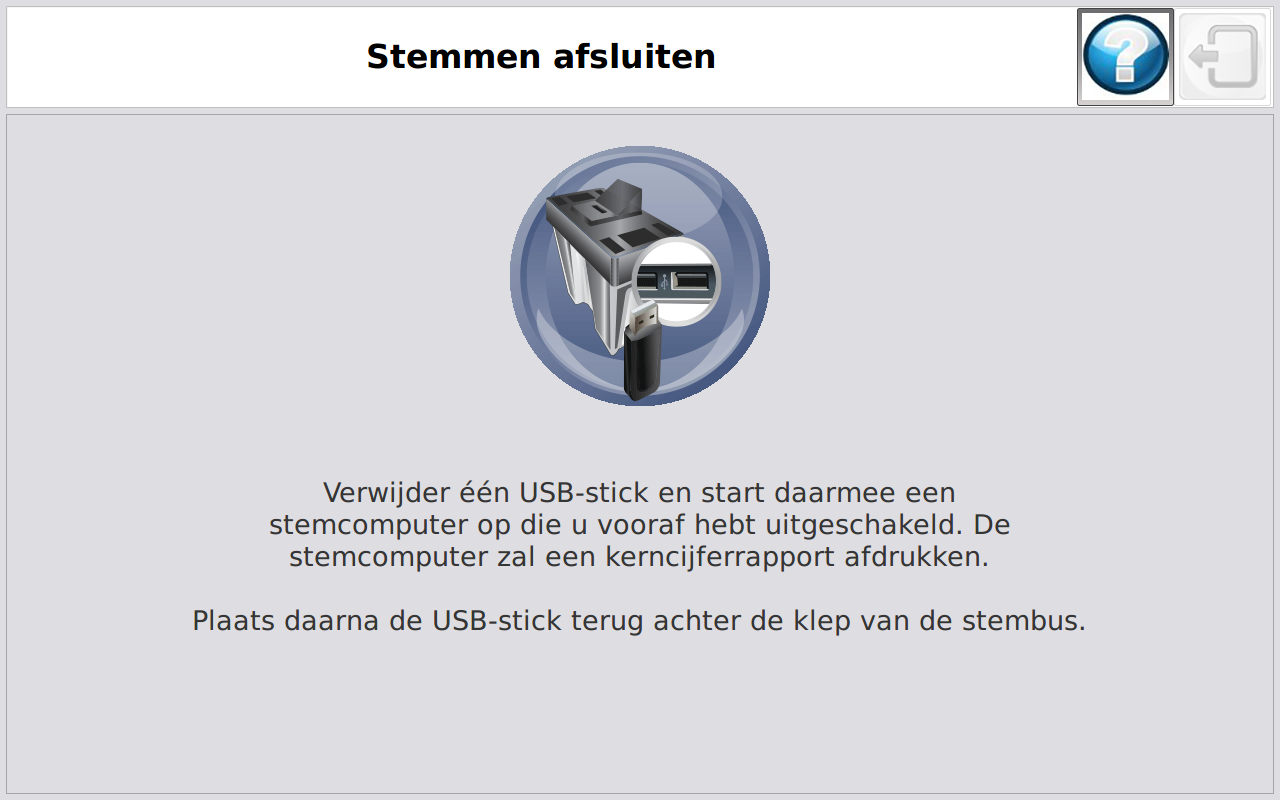 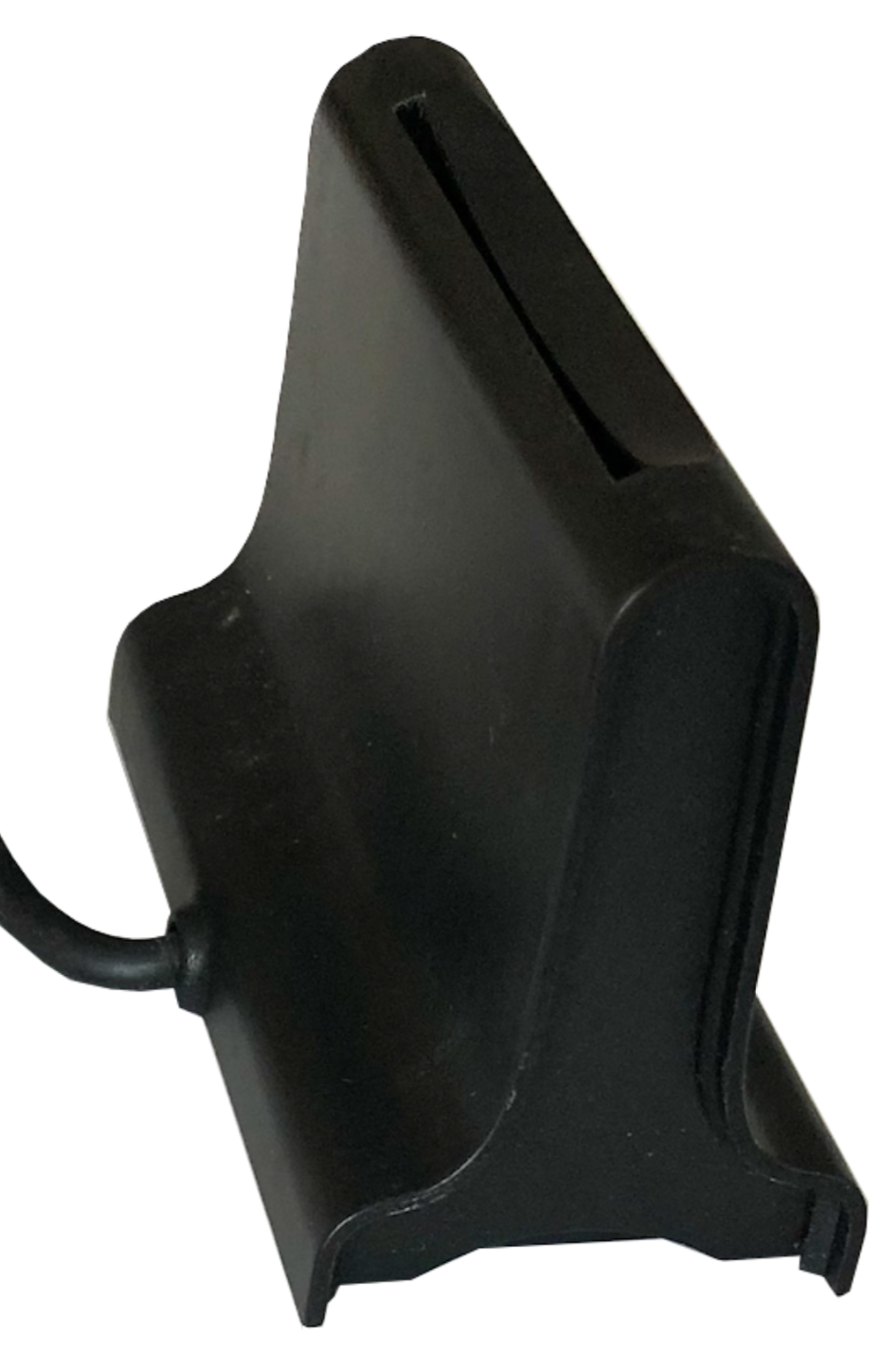 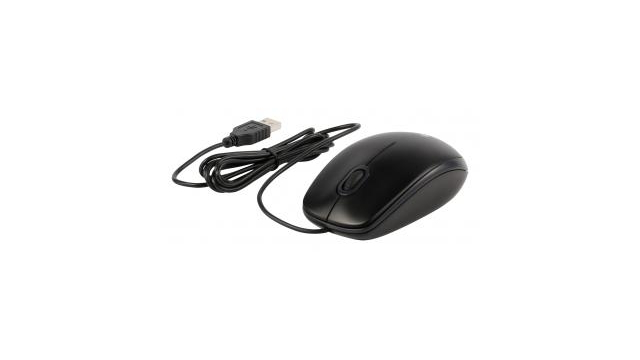 [Speaker Notes: Als de USB stick weer wordt teruggeplaatst kunt u de stemming definitief sluiten.]
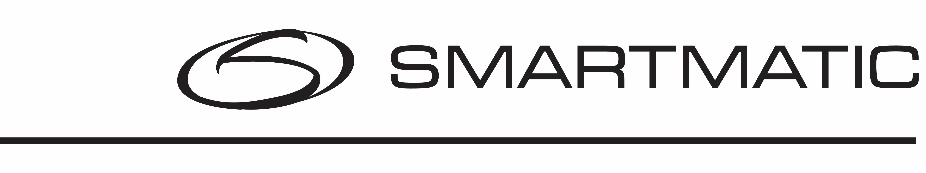 USB-stick terugplaatsen en stemming definitief sluiten
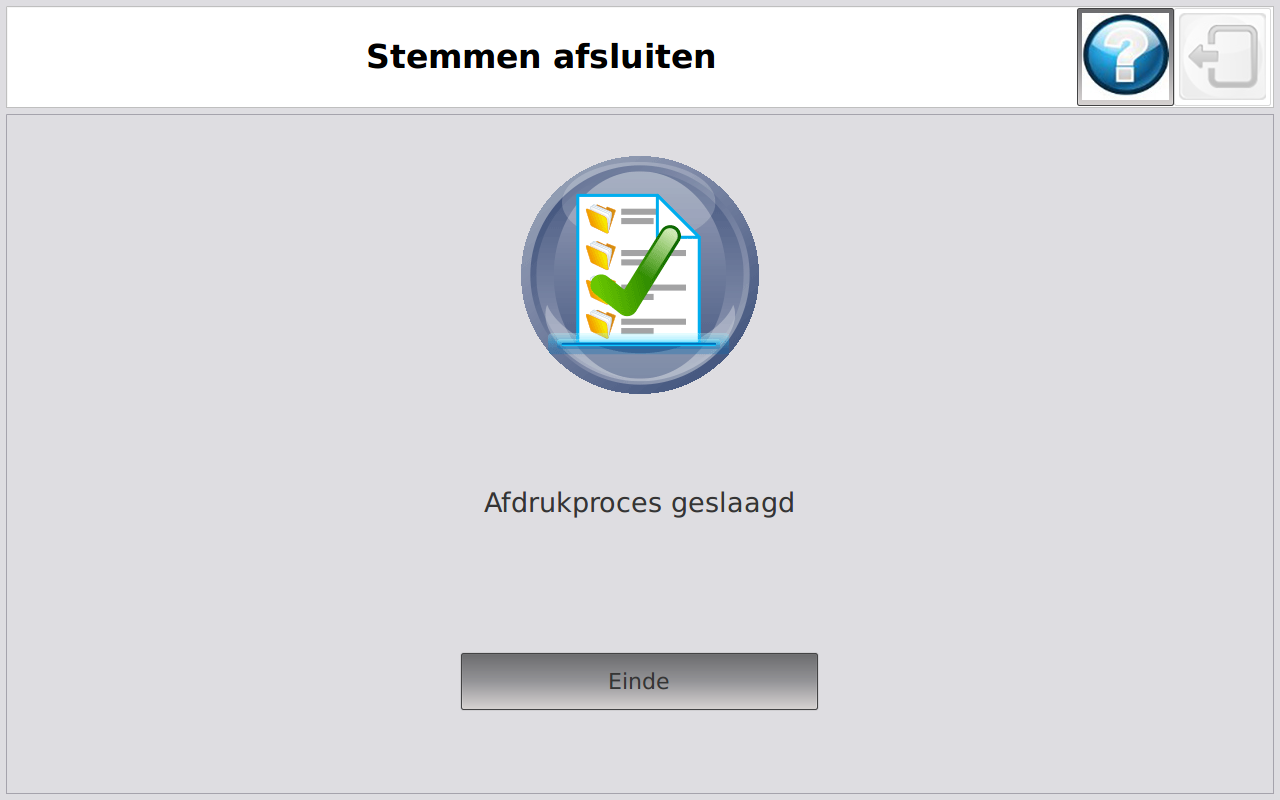 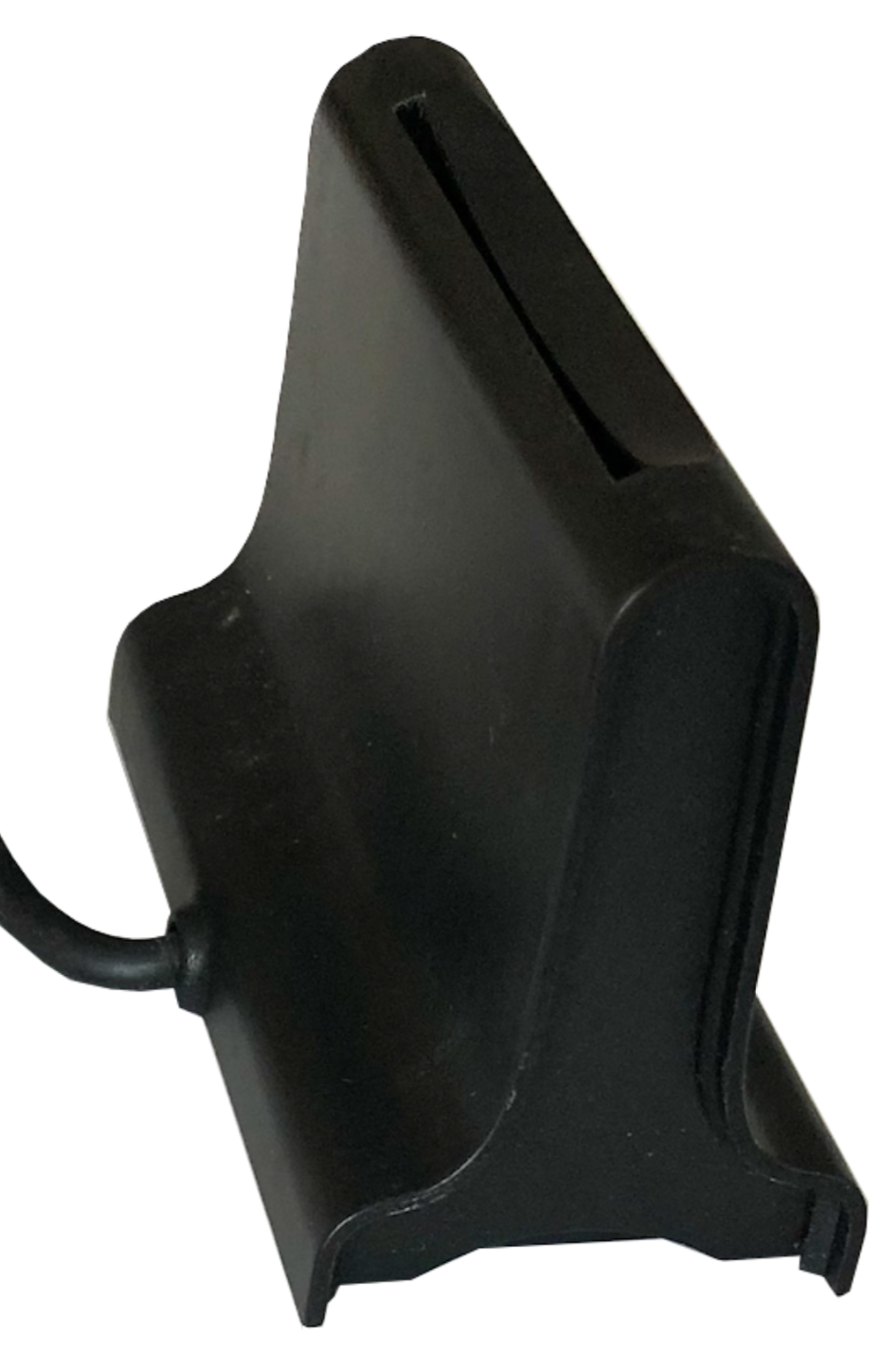 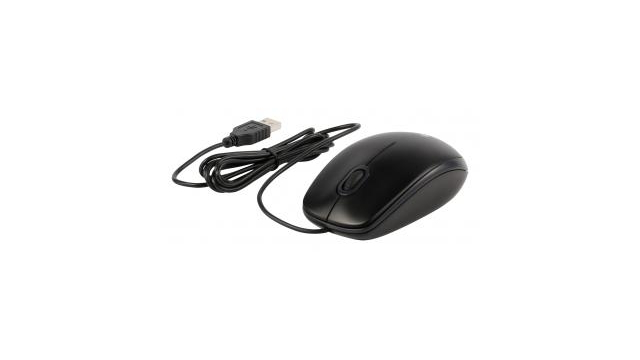 [Speaker Notes: Nadat de teruggeplaatste USB-stick de status doorgeeft dat de kerncijferrapporten zijn afgedrukt worden verschillende schermen getoond, waarbij uiteindelijk dit scherm zichtbaar wordt.

Door de knop ‘Einde’ te selecteren is de stemming definitief gesloten en kan het voorzitterssysteem ook afgesloten worden.]
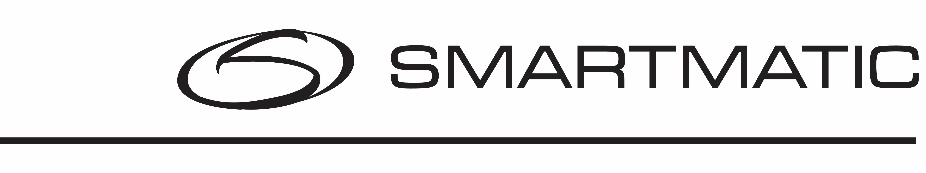 Stemming/stembureau sluiten
Controleer of alle apparaten zijn uitgezet
Neem beide USB-sticks uit de elektronische stembus
Steek beide USB-sticks in de envelop
Steek de ondertekende kerncijferrapporten in de envelop en verzegel/onderteken de envelop
Open de stembus
Neem alle stembiljetten eruit en steek ze in de envelop/zak en verzegel/onderteken de envelop/zak
Sluit de stembus
Steek alle overige documenten (aanstiplijsten, formulier betaling presentiegeld, lijst niet opgekomen kiezers, niet opgekomen bijzitters etc.) in de hiertoe bestemde enveloppen
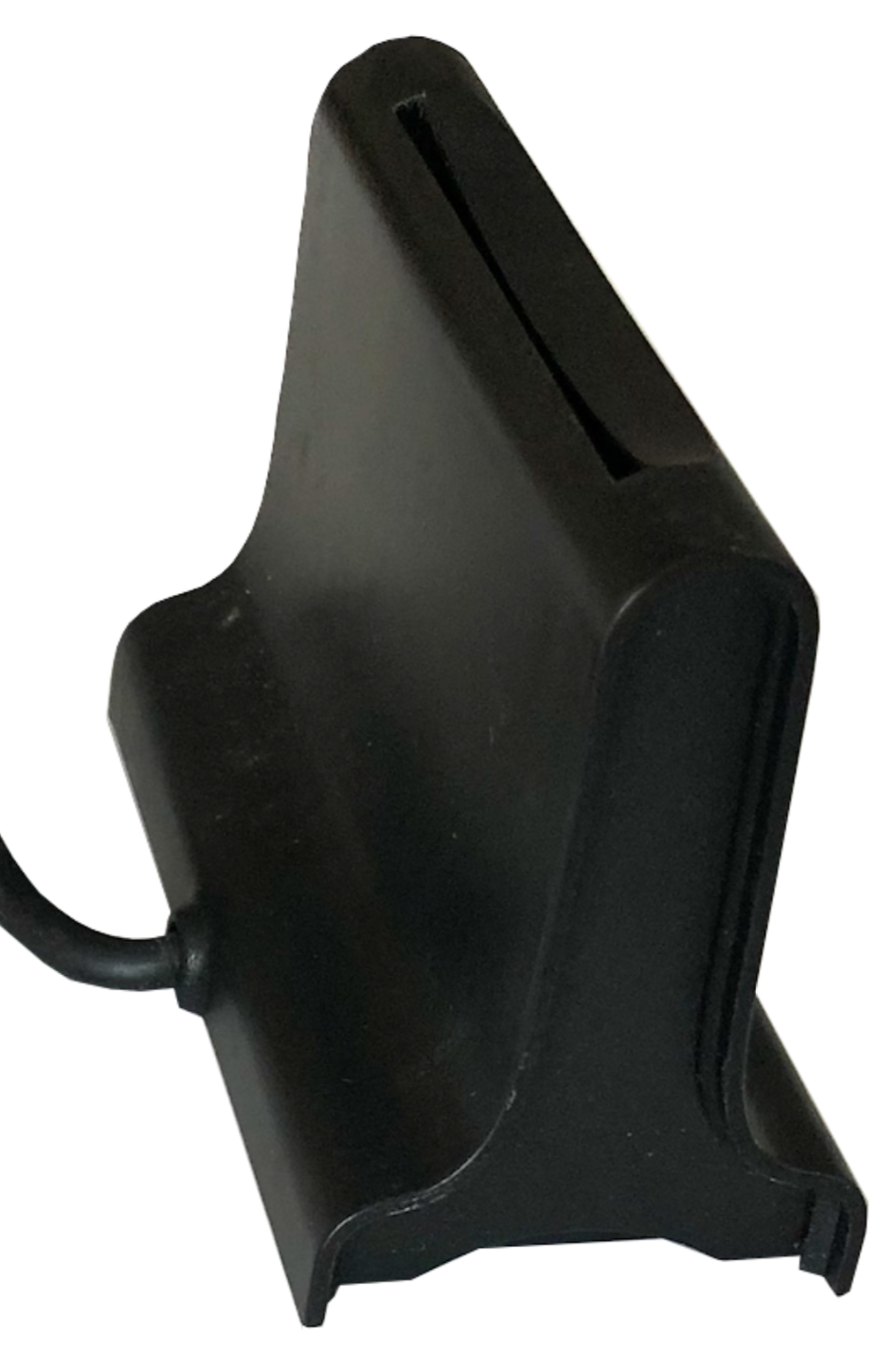 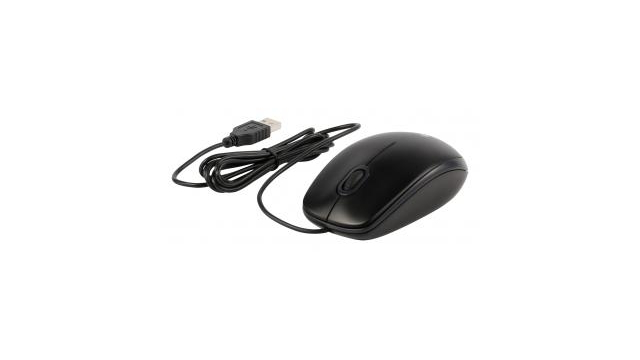 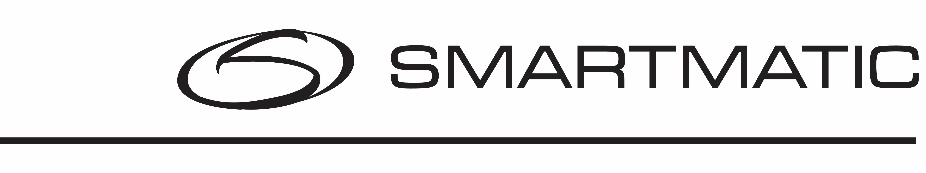 Het stembureau is definitief afgesloten
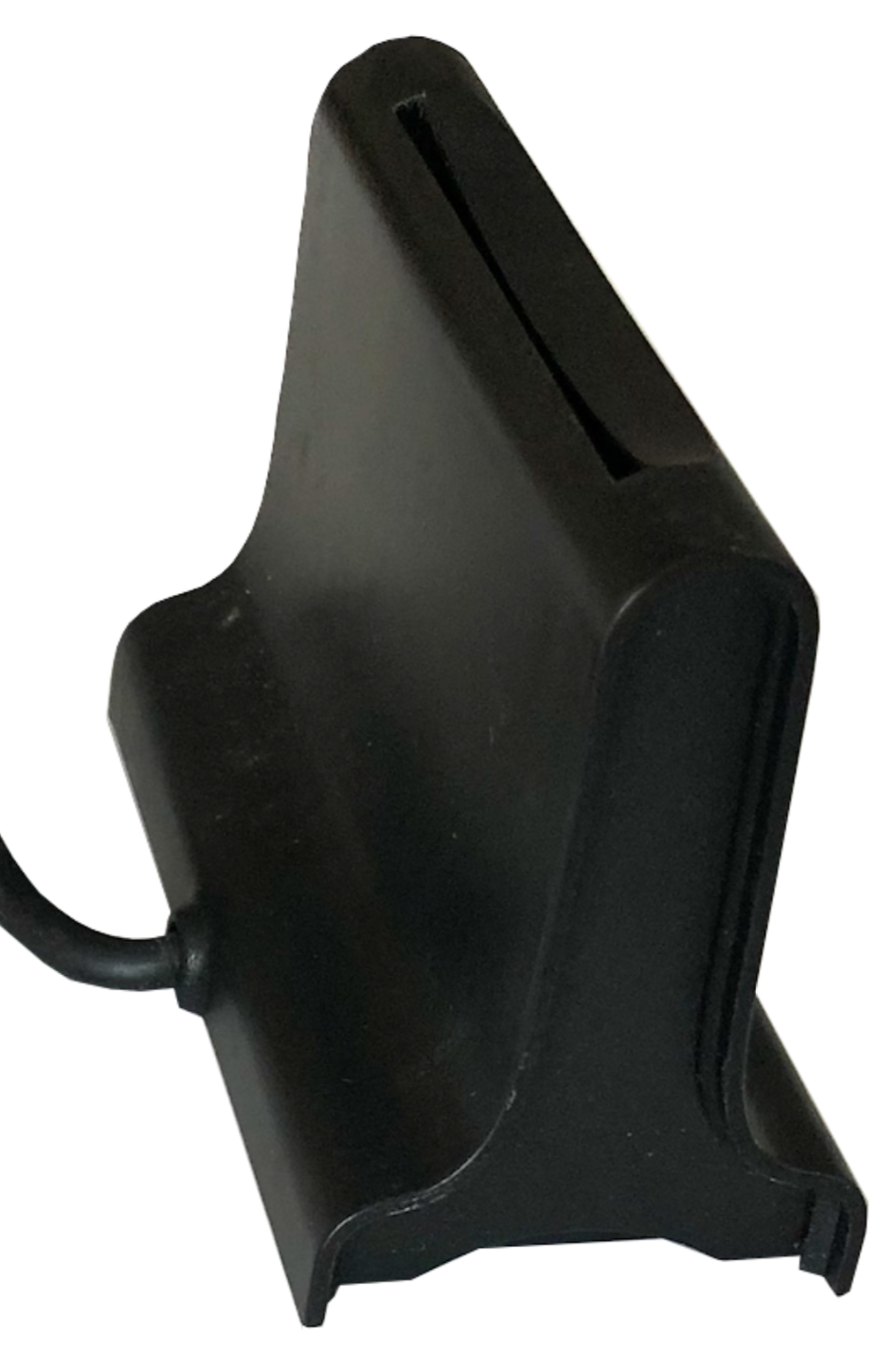 De voorzitter stopt de USB-sticks samen met het kerncijfferraport in de daartoe voorziene envelop. Deze wordt verzegeld en naar het kantonhoofdbureau gebracht.
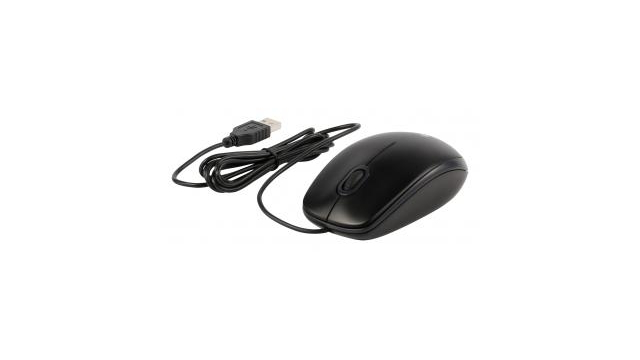 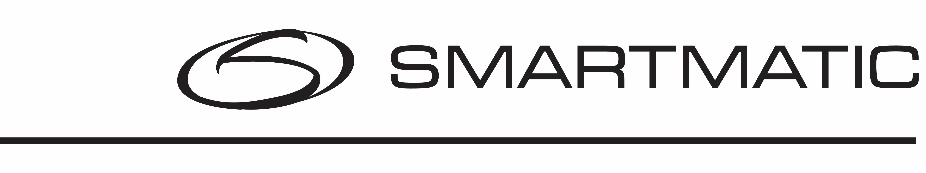 Programma
Inleiding
Theoretisch deel
Afhandeling incidenten / problemen
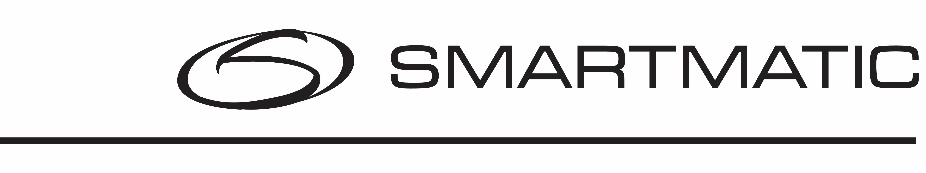 Afhandeling incidenten/problemen
Tijdens installatie
Tijdens opstart
Tijdens de stemming
Tijdens het afsluiten
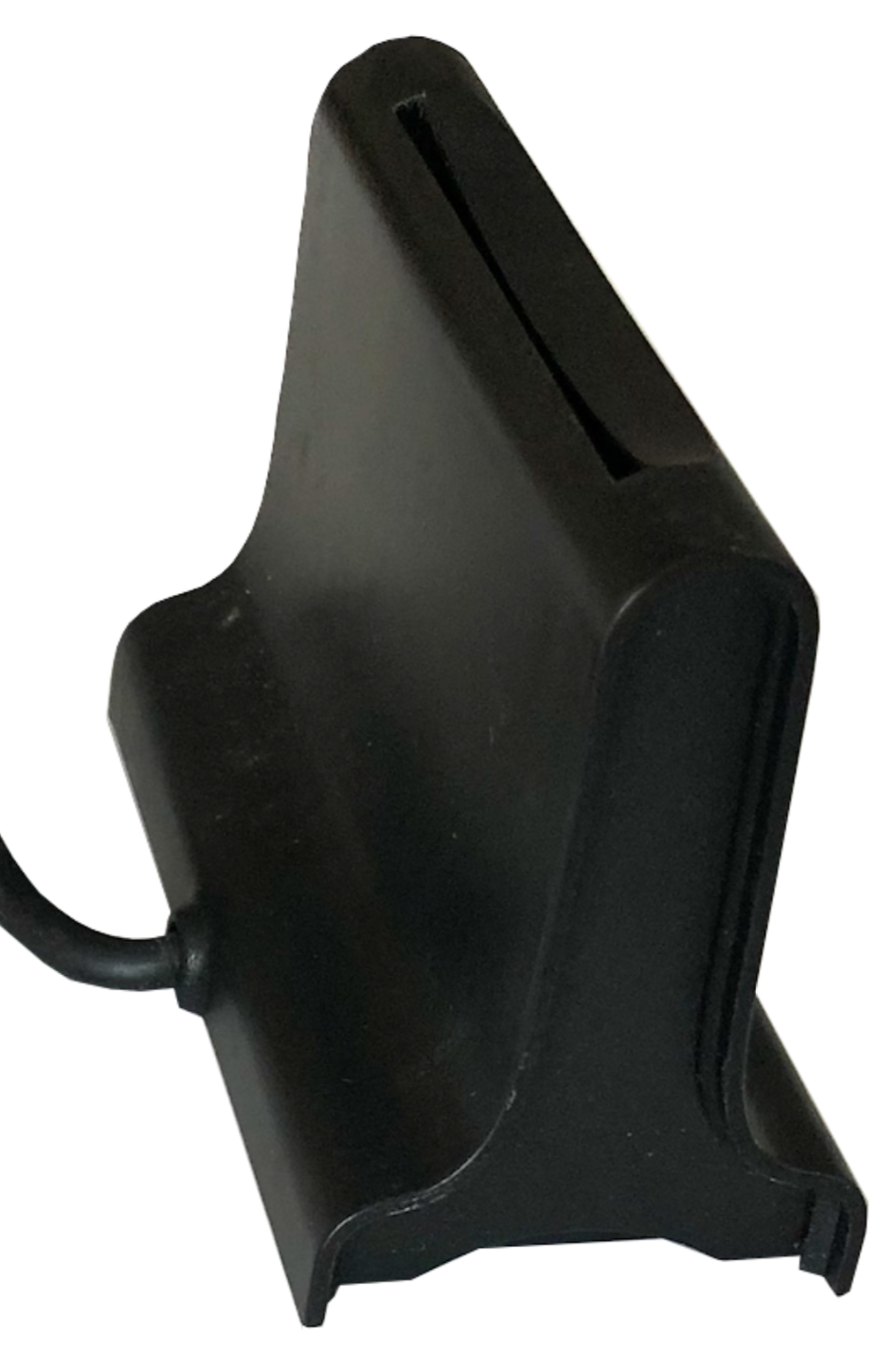 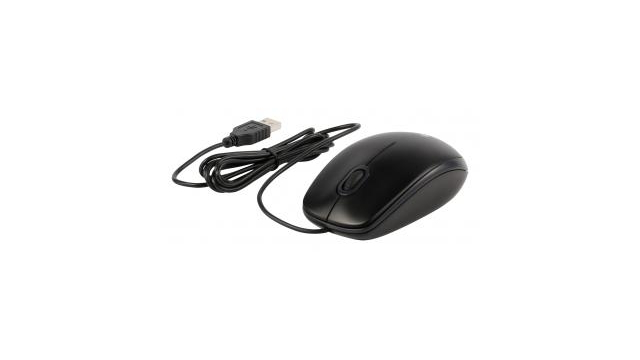 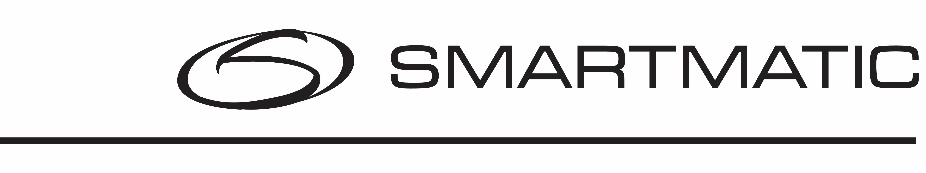 Incidenten/afwijkingen bij opstart
Tijdens de opstart voert het systeem een diagnose uit
Problemen en afwijkingen zijn zichtbaar in het scherm met symbolen en/of systeemmeldingen.
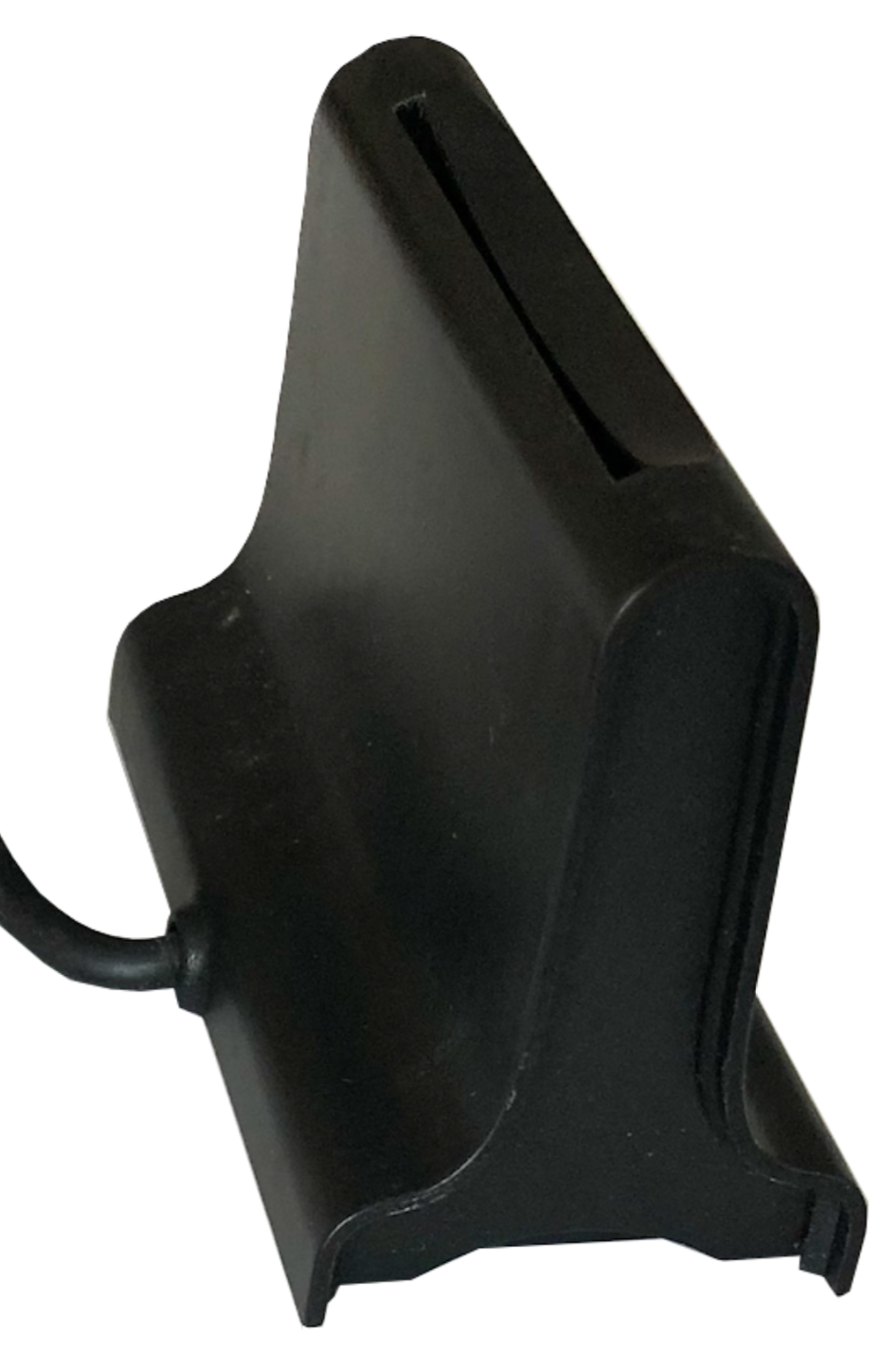 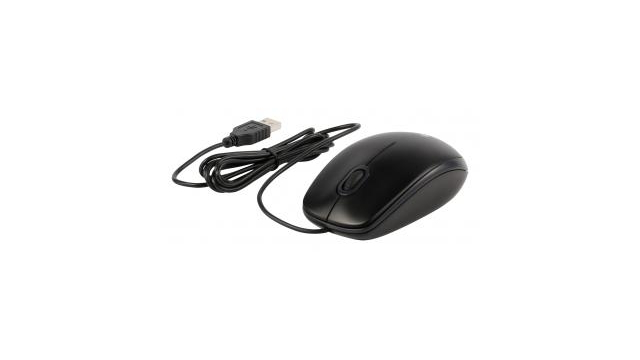 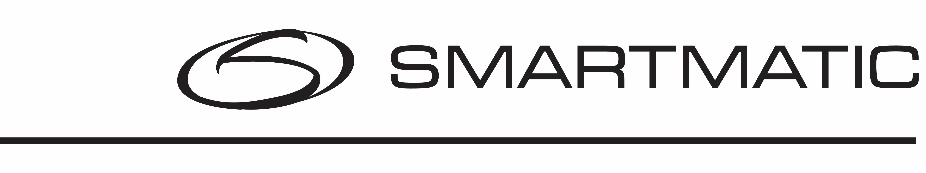 Incidenten/afwijkingen bij opstart voorzitterssysteem
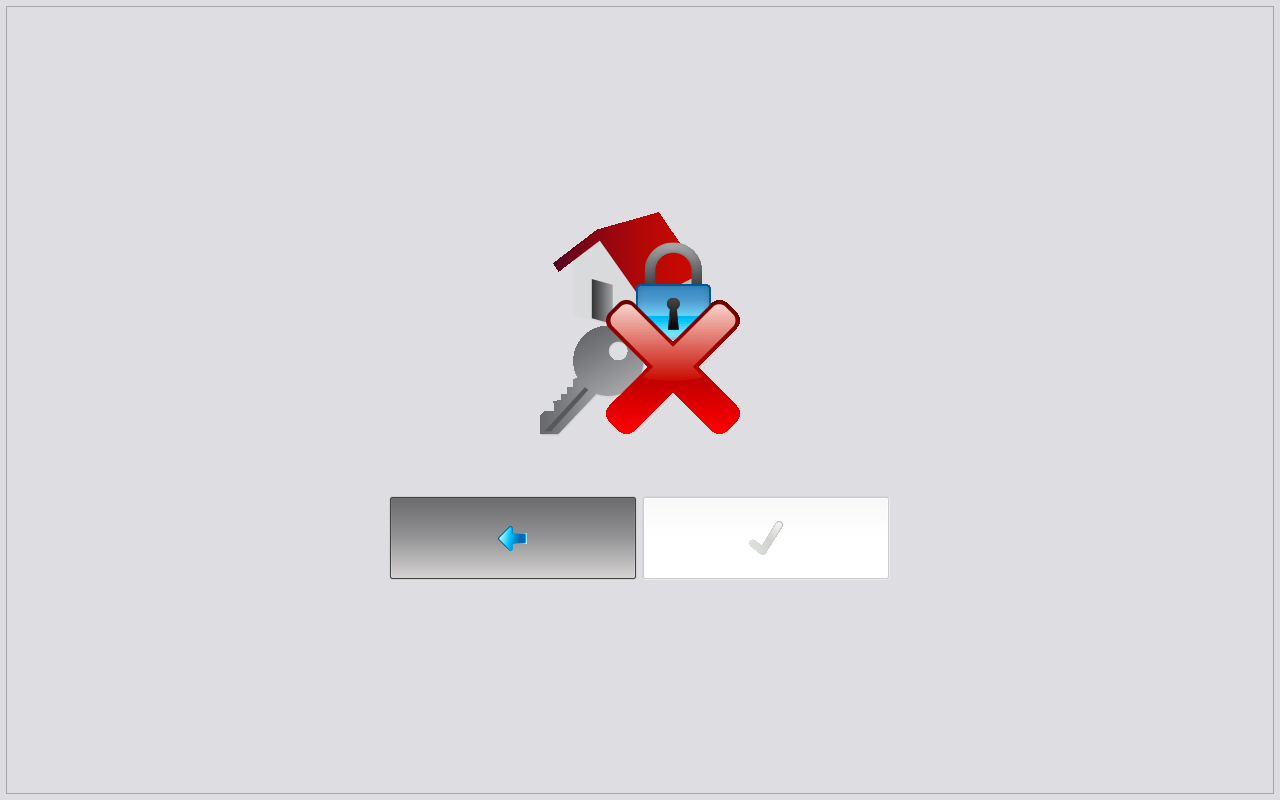 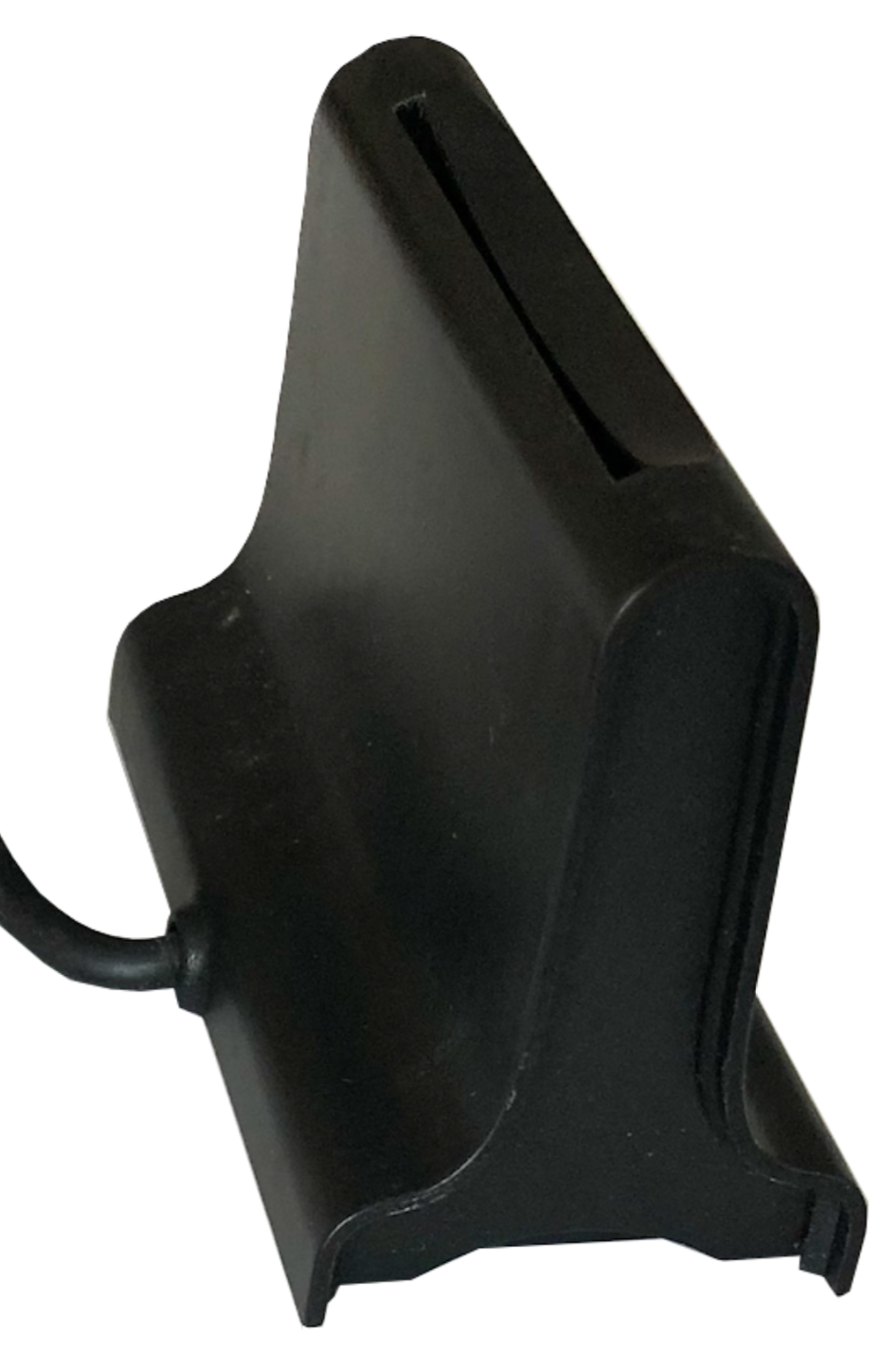 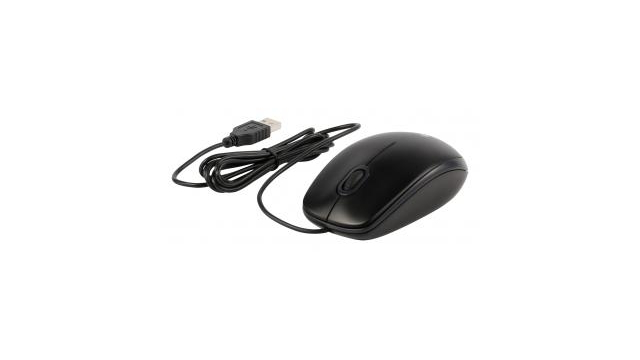 Wachtwoord niet correct ingevoerd
[Speaker Notes: In dit voorbeeld is de stembureaucode of het wachtwoord niet correct ingevoerd

Remedie:
Selecteer de blauwe pijl naar links en voer de stembureau code en wachtwoord nog een keer zeer zorgvuldig in het systeem.]
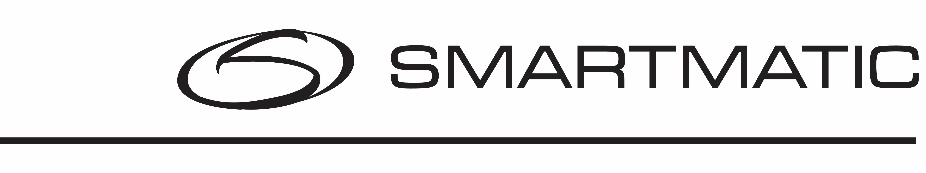 Incidenten/afwijkingen bij opstart voorzitterssysteem
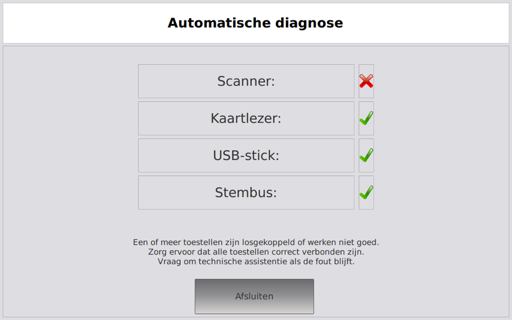 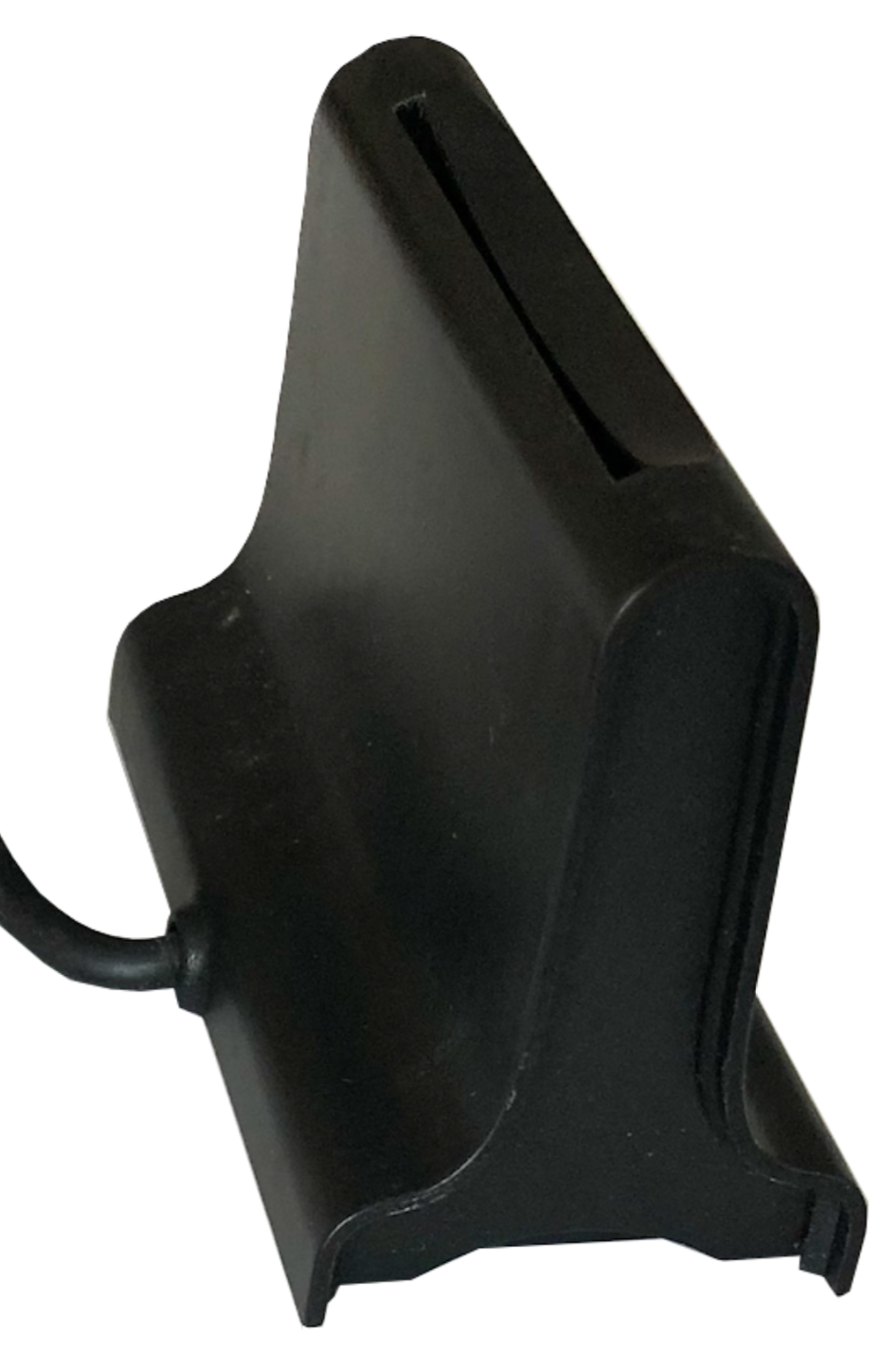 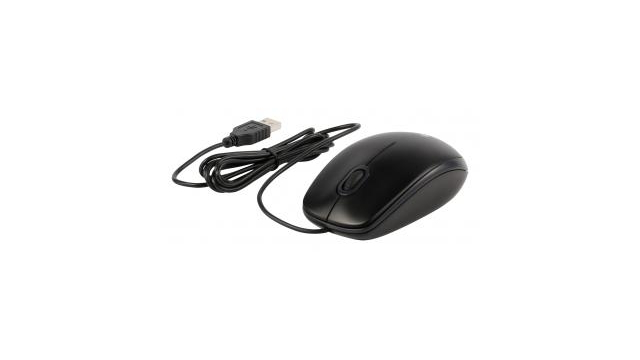 [Speaker Notes: In dit voorbeeld is de scanner van de elektronische stembus niet aangesloten.

De andere onderdelen spreken voor zich

Stembus is de hele stembus inclusief de automatische klep.]
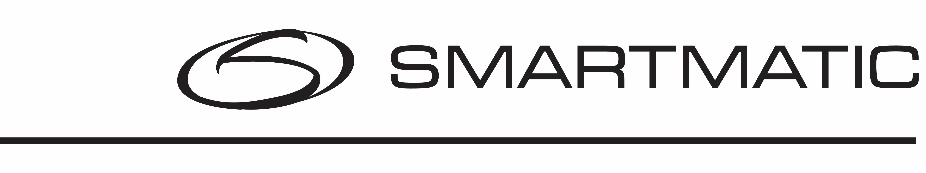 Incidenten/afwijkingen bij opstart stemcomputer
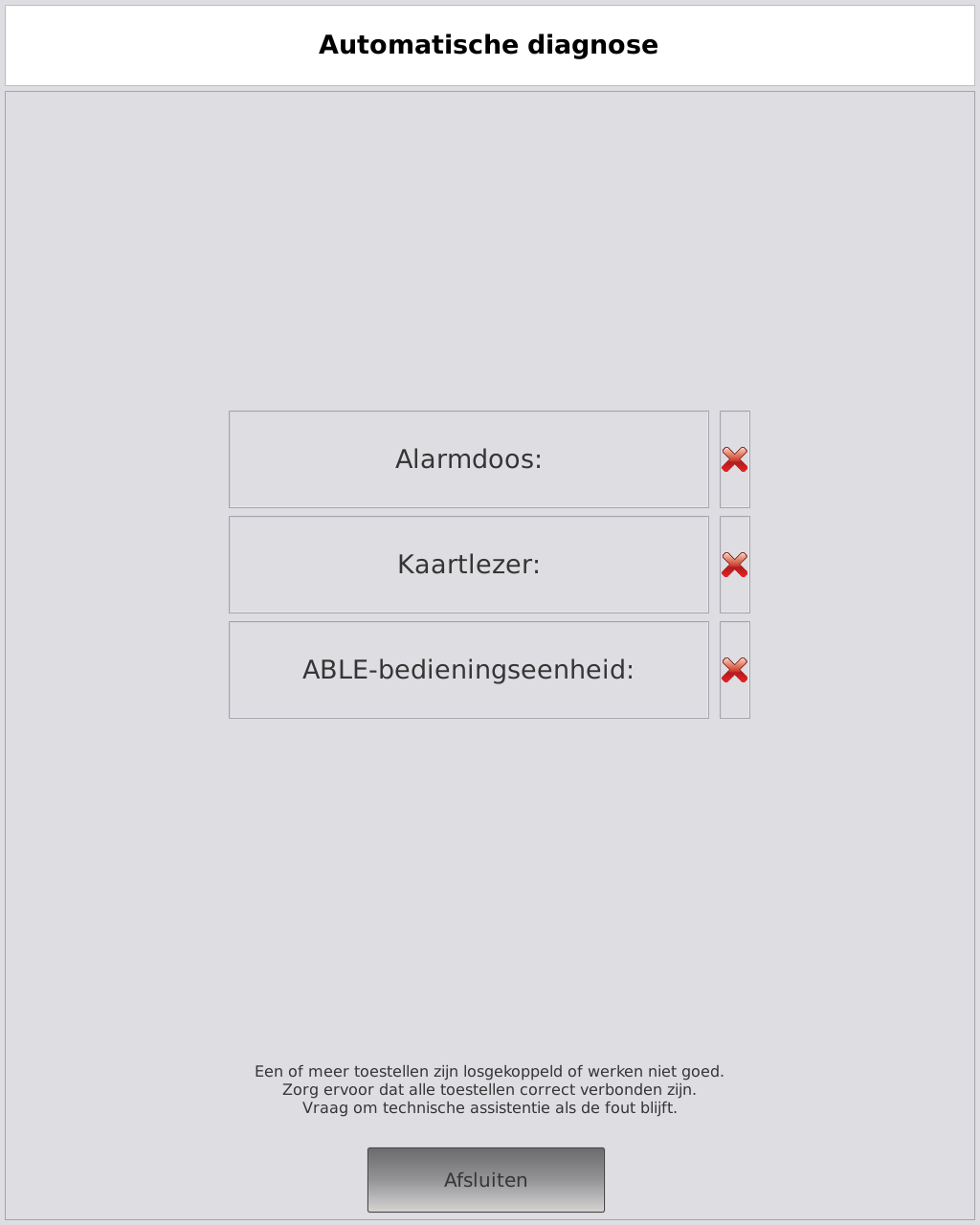 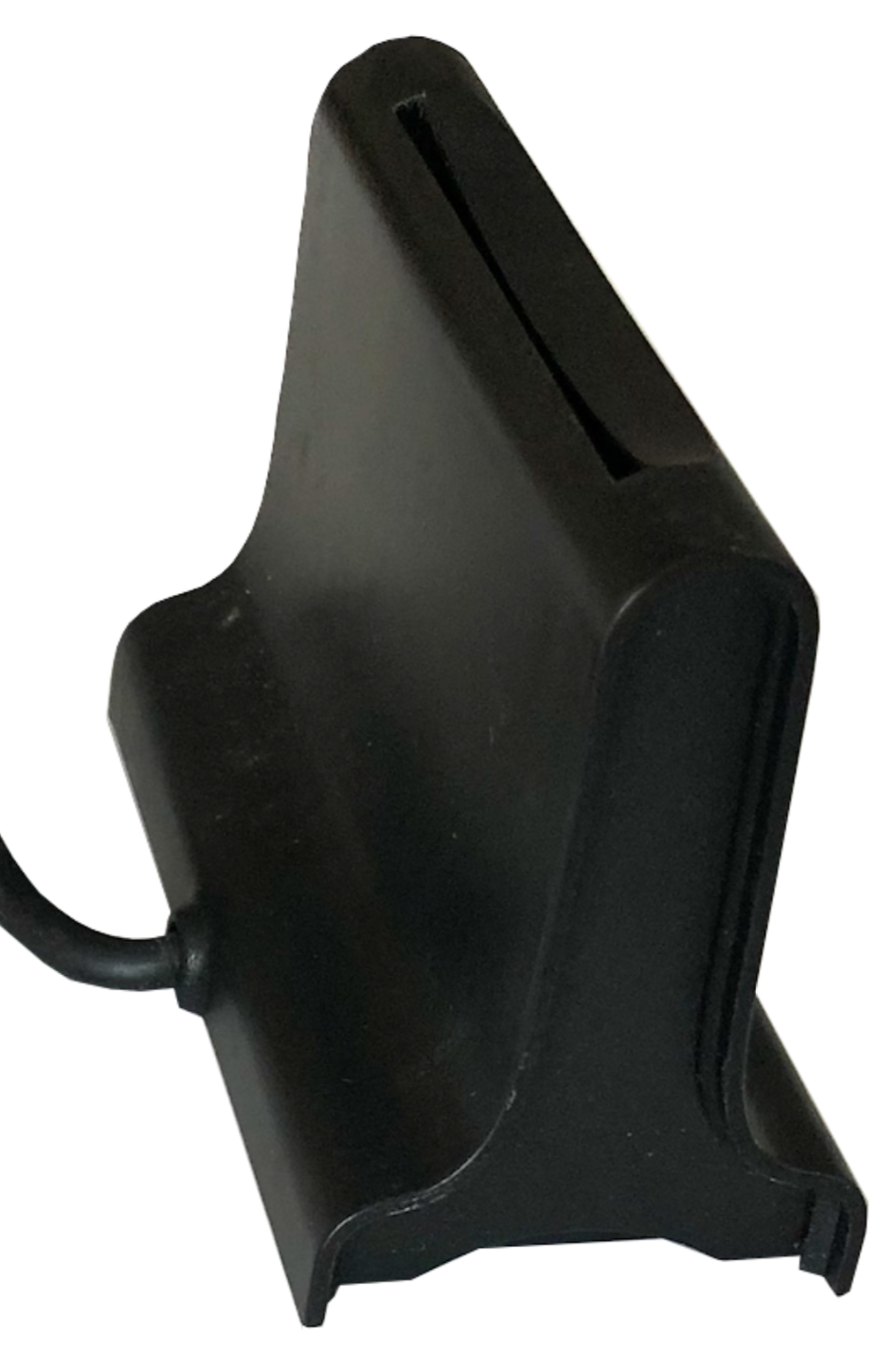 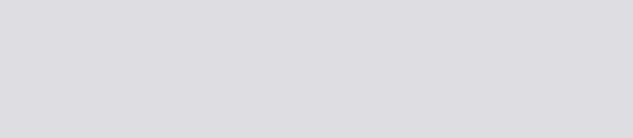 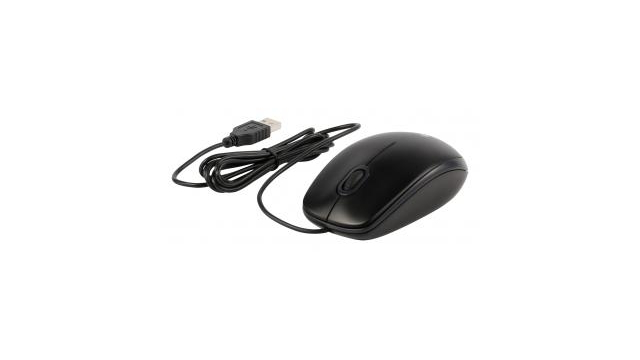 [Speaker Notes: Dit voorbeeld spreekt voor zich]
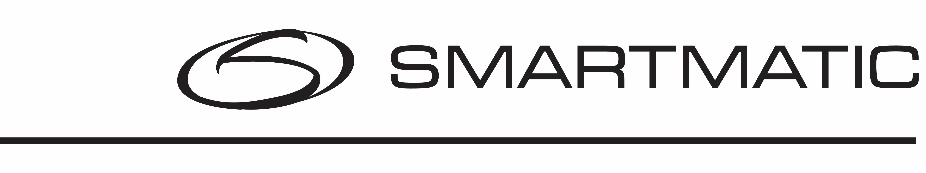 Incidenten/afwijkingen bij opstart
De eerste stap bij een incident is het controleren of (alle onderdelen van) het systeem compleet zijn en alle kabels goed zijn aangesloten  alle onderdelen loskoppelen, alles weer aansluiten en opnieuw starten
Meldt alle incidenten bij gemeentelijke coördinator elektronisch stemmen
Alle incidenten die niet zelf opgelost kunnen worden, melden bij helpdesk Smartmatic Indien het probleem niet telefonisch kan worden verholpen zal er een afspraak gemaakt worden voor een uitwisseling door een vervangend onderdeel
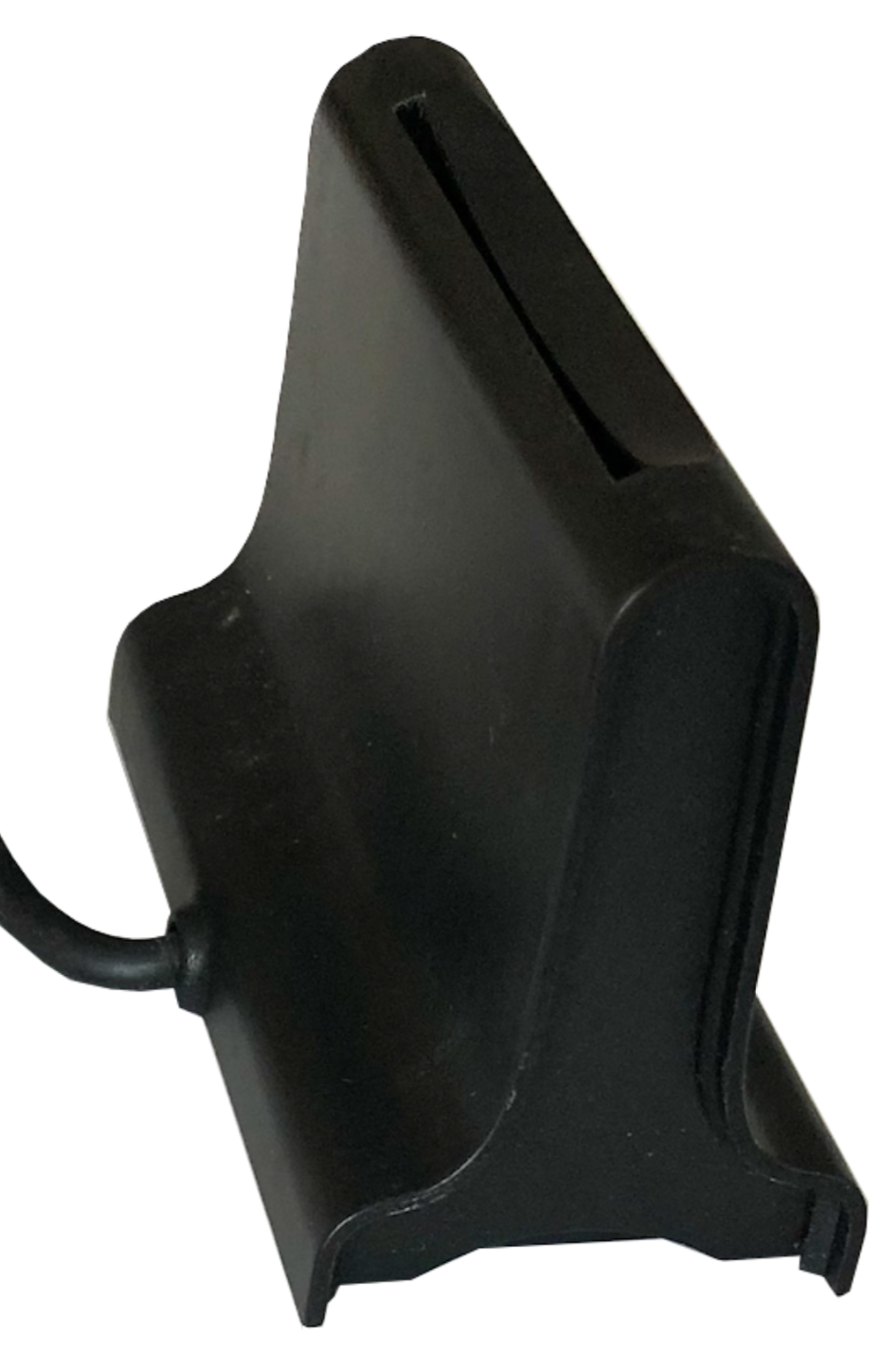 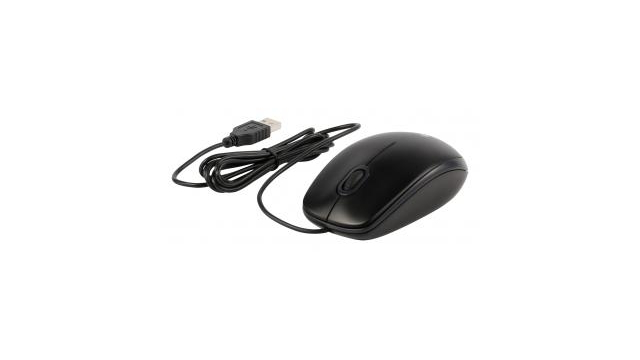 [Speaker Notes: Stap 6: 
voor voorzitterssystemen gebeurt dit binnen 30 minuten.
Voor stemcomputers gebeurt dit binnen 60 minuten]
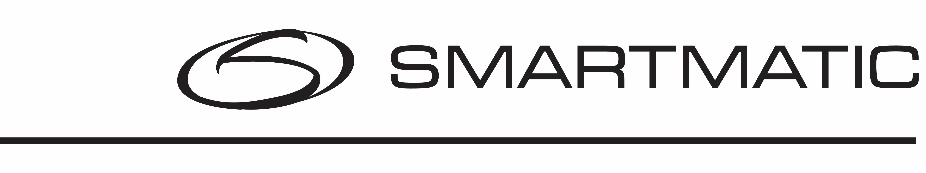 Incidenten/afwijkingen tijdens stemming
Afwijkingen zijn zichtbaar in het scherm met symbolen en/of systeemmeldingen.
Per symbool of melding is er een passende remedie
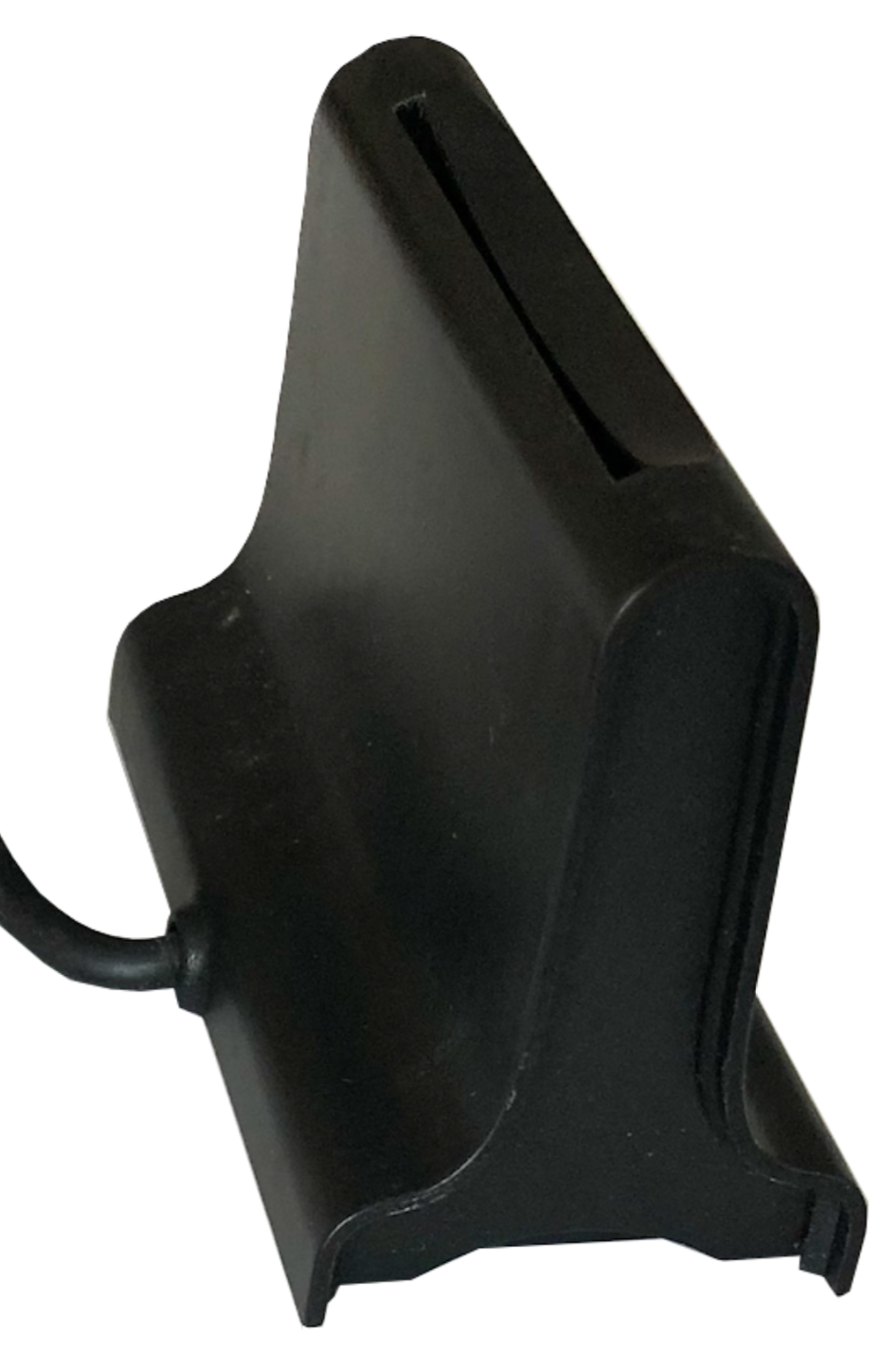 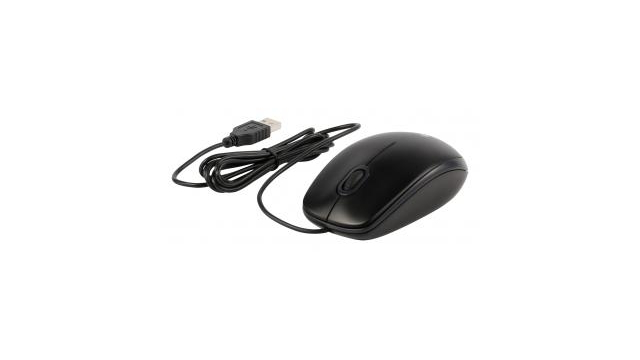 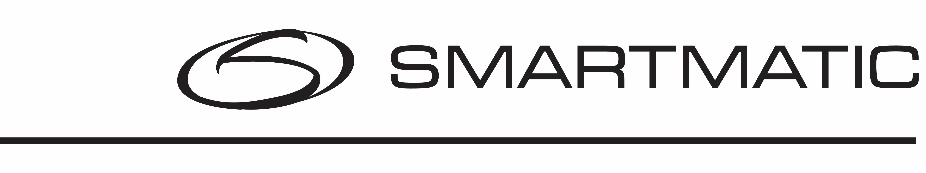 Incidenten/afwijkingen tijdens stemming voorzitterssysteem
Fout bij activeren kaart
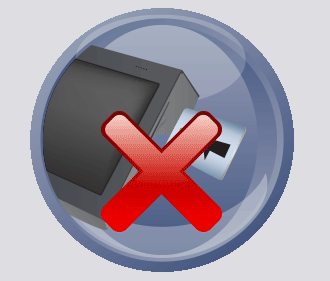 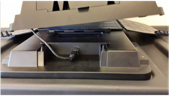 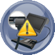 Stembusscanner niet verbonden
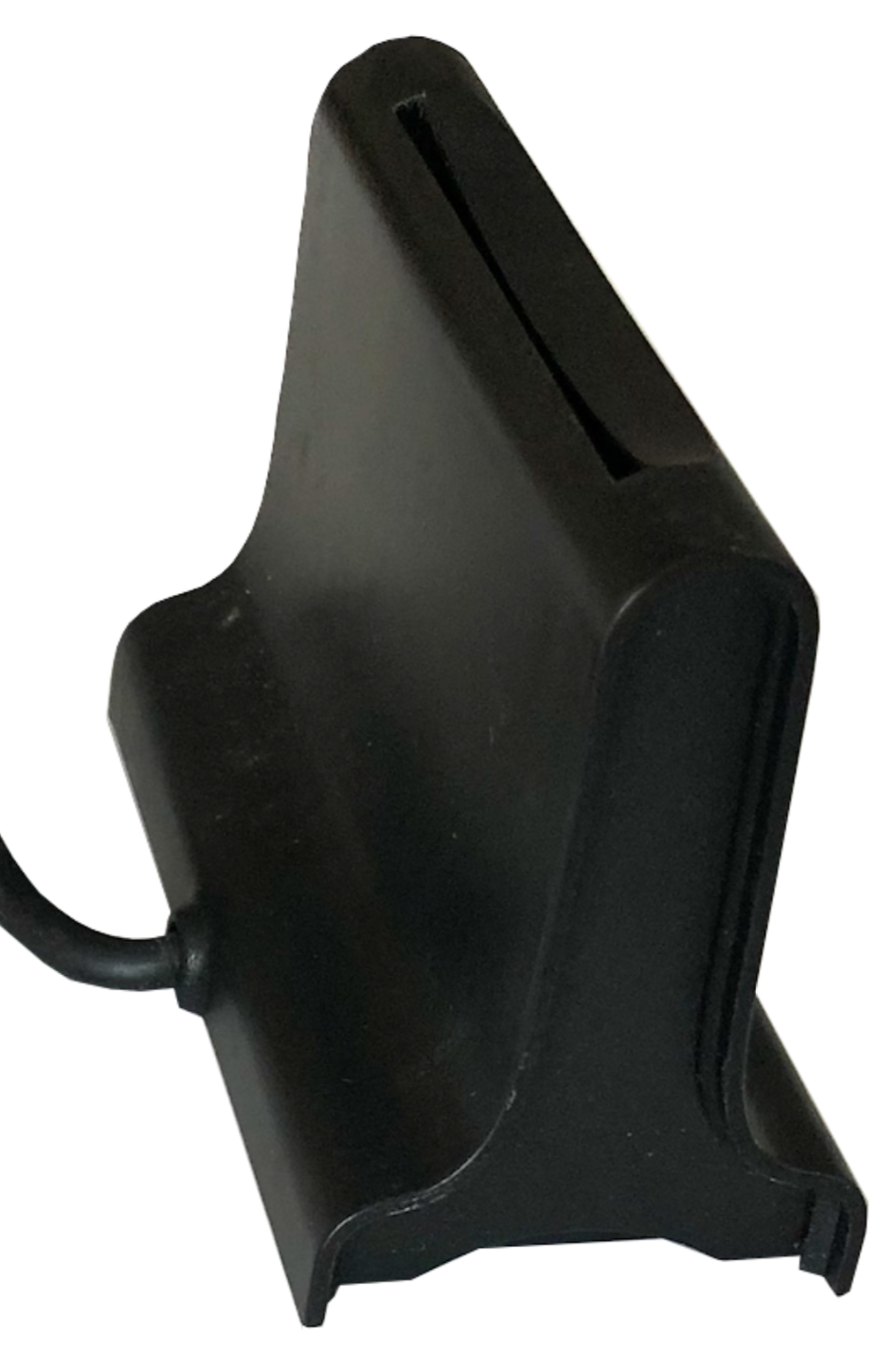 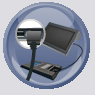 Stembusscanner reageert niet
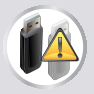 Werken met 1 USB-stick
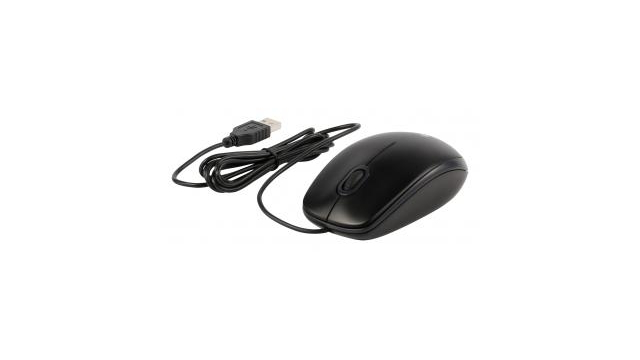 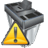 Elektronische klep niet aangesloten
Elektronische  klep reageert niet
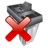 [Speaker Notes: Deze slide alleen voor de gemeenten met tweede generatie systemen


Melding			Remedie

Fout bij activeren kaart		Kaart verwijderen en opnieuw proberen, blijft probleem bestaan  kaart in quarantaine en nieuwe kaart proberen

Stembusscanner niet verbonden	automatisch klep losschroeven en USB-B connector aansluiten en voorzitterssysteem opnieuw opstarten

Stembusscanner reageert niet	Voorzitterssysteem uitschakelen en opnieuw opstarten, blijft probleem bestaan assistentie roepen voor vervanging

Werken met 1 USB-stick		Geen probleem, als tweede USB stick weer beschikbaar komt opnieuw insteken, dan zullen beide USB-sticks de inhoud synchroniseren

Elektronische klep niet aangesloten	Controleren of de connectoren D2 en/of E2 van de x kabel goed in hun USB poort zijn gestoken

Elektronische klep reageert niet	Voorzitterssysteem uitschakelen en opnieuw opstarten, blijft probleem bestaan assistentie roepen voor vervanging.
			De stemming kan gewoon doorgaan. De klep heeft slechts een lichte veerspanning die eenvoudig weg met de vingers geopend kan worden.]
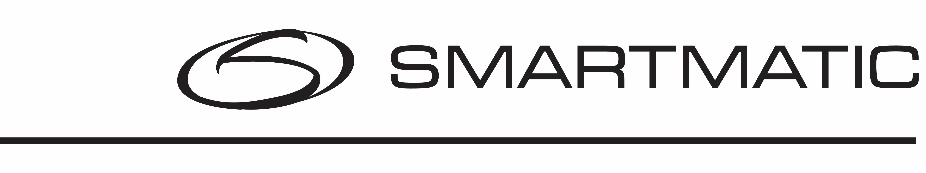 Incidenten/afwijkingen tijdens stemming voorzitterssysteem
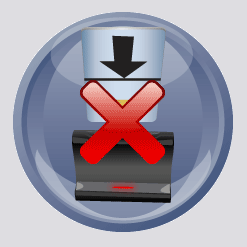 Fout bij activeren kaart
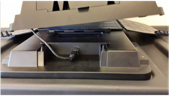 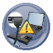 Stembusscanner niet verbonden
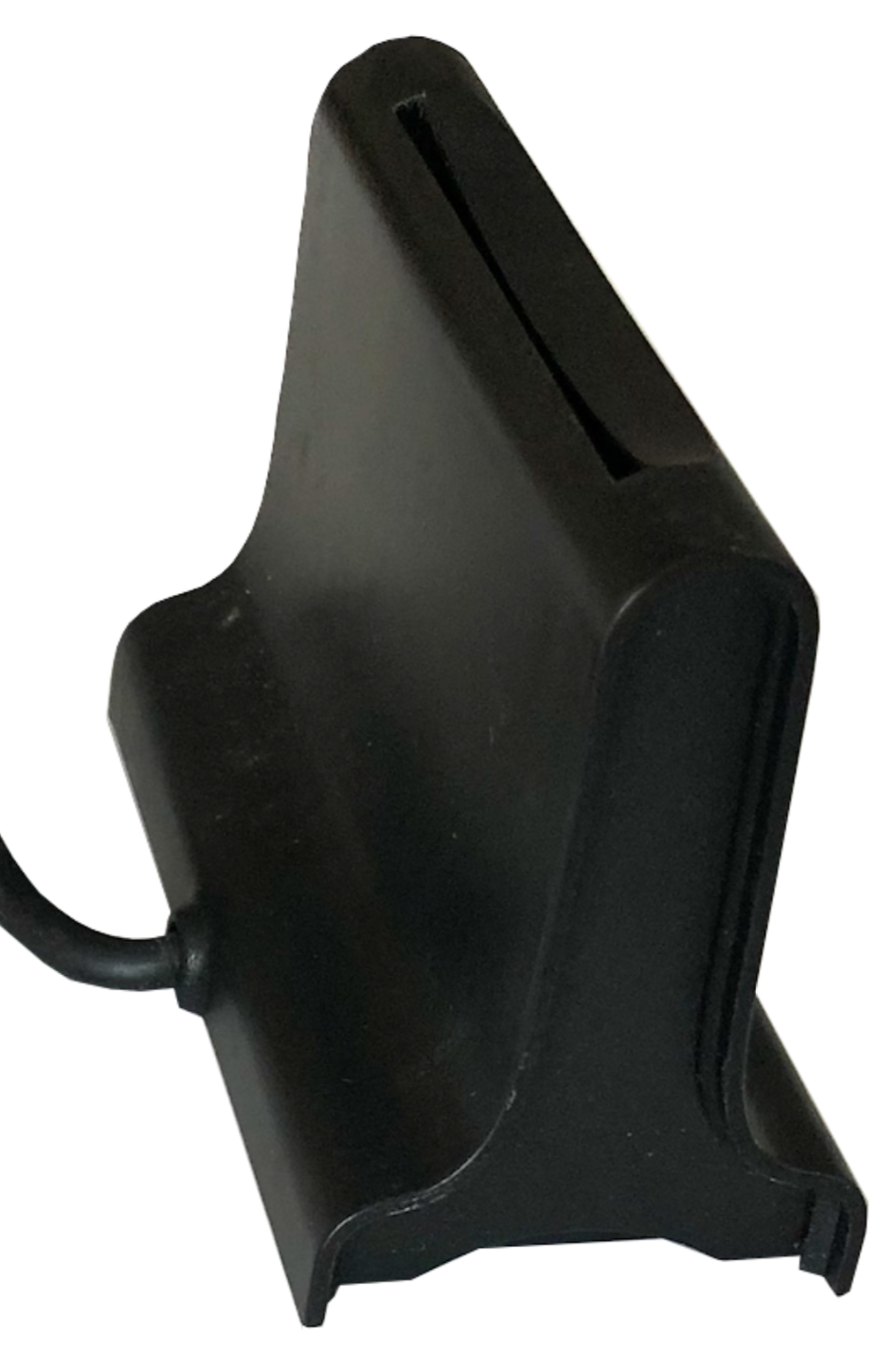 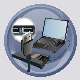 Stembusscanner reageert niet
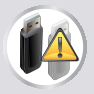 Werken met 1 USB-stick
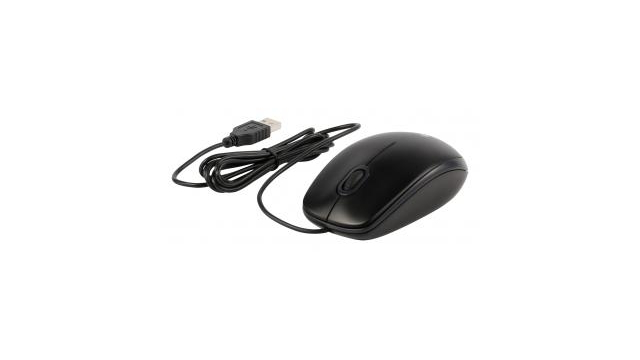 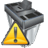 Elektronische klep niet aangesloten
Elektronische  klep reageert niet
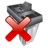 [Speaker Notes: Deze slide alleen voor de gemeenten met eerste generatie systemen


Melding			Remedie

Fout bij activeren kaart		Kaart verwijderen en opnieuw proberen, blijft probleem bestaan  kaart in quarantaine en nieuwe kaart proberen. Zorg dat het lampje van de kaartlezer naar u toe staat als u 			deze activeert. 

Stembusscanner niet verbonden	automatisch klep losschroeven en USB-B connector aansluiten en voorzitterssysteem opnieuw opstarten

Stembusscanner reageert niet	Voorzitterssysteem uitschakelen en opnieuw opstarten, blijft probleem bestaan assistentie roepen voor vervanging

Werken met 1 USB-stick		Geen probleem, als tweede USB stick weer beschikbaar komt opnieuw insteken, dan zullen beide USB-sticks de inhoud synchroniseren

Elektronische klep niet aangesloten	Controleren of de connectoren D2 en/of E2 van de x kabel goed in hun USB poort zijn gestoken

Elektronische klep reageert niet	Druk de kleine reset knop in aan de linker kant bij de aansluitingen. Indien dit geen oplossing bied voorzitterssysteem uitschakelen en opnieuw opstarten, blijft probleem 			bestaan assistentie roepen voor vervanging.
			De klep heeft slechts een lichte veerspanning die eenvoudig weg met de vingers geopend kan worden. Er zit ook een kleine reset knop op de klep om deze weer actief te 			maken.]
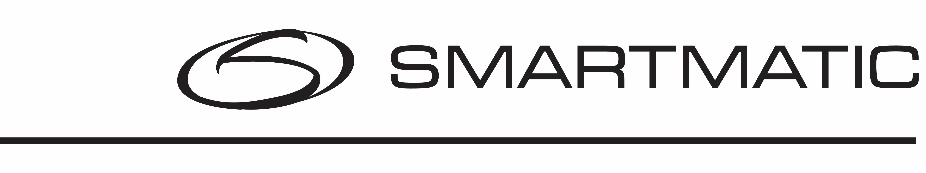 Incidenten/afwijkingen tijdens stemming stemcomputer
Incident:
Kiezer meldt dat hij/zij niet tevreden is met welke lijst en of kandidaatkeuzes zijn afgedrukt. De stem is niet gescand.


Remedie:
Vraag de kiezer zijn stembiljet onleesbaar te vouwen
Neem het in en stempel het ongeldig
Neem de kaart in en activeer het nog eens
De kiezer mag het nog een keer proberen
[Speaker Notes: .]
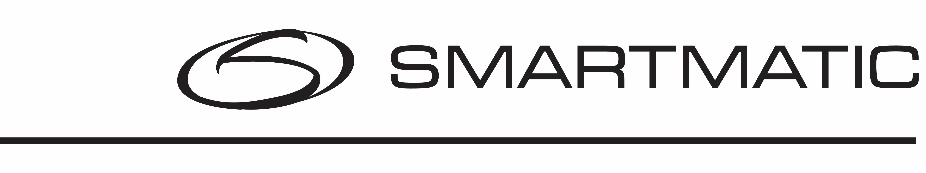 Incidenten/afwijkingen tijdens stemming stemcomputer
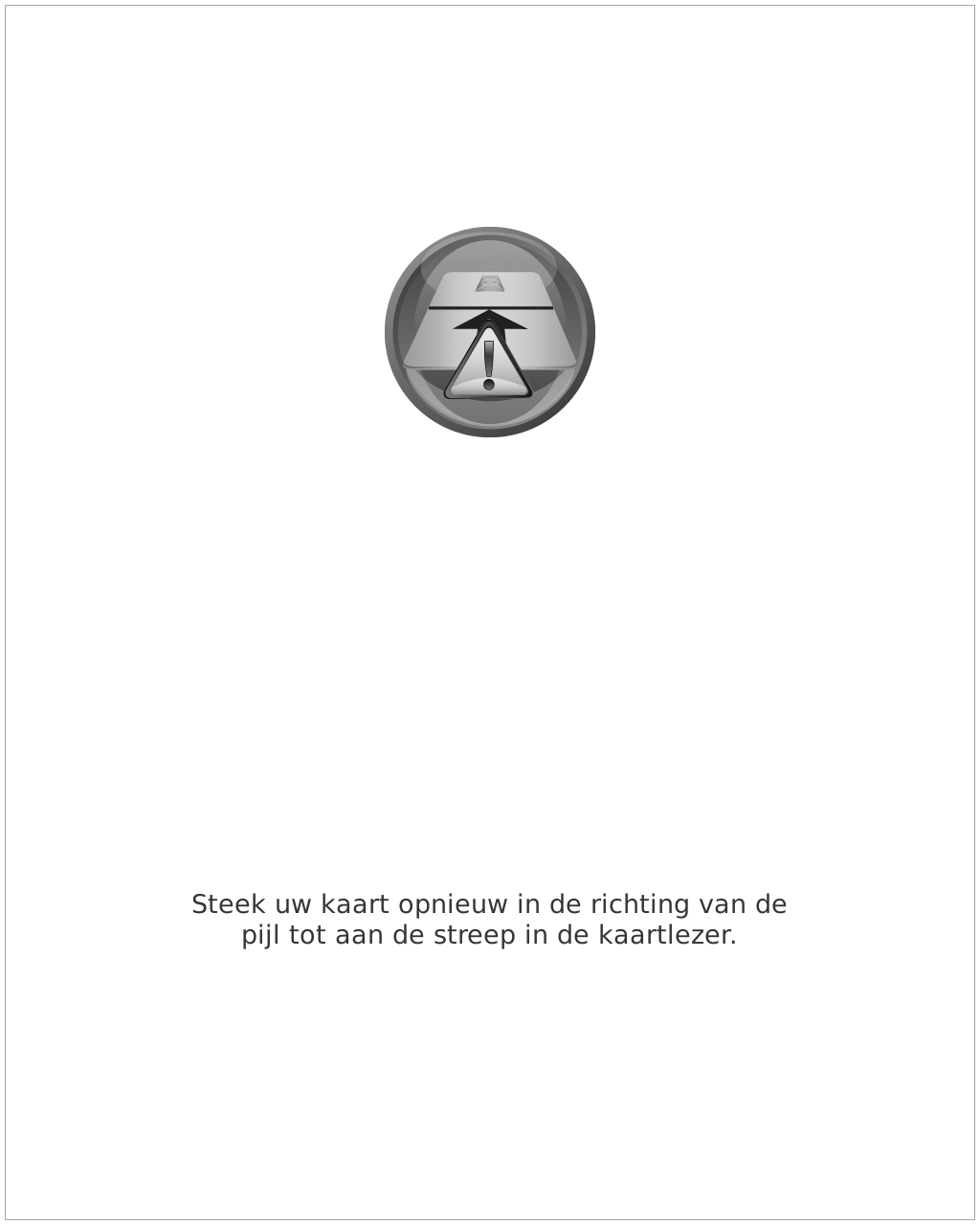 [Speaker Notes: Incident:
De kiezer heeft de kaart te vroeg verwijderd.

Remedie:
De kaart moet opnieuw ingestoken worden en de kiezer kan verder gaan.]
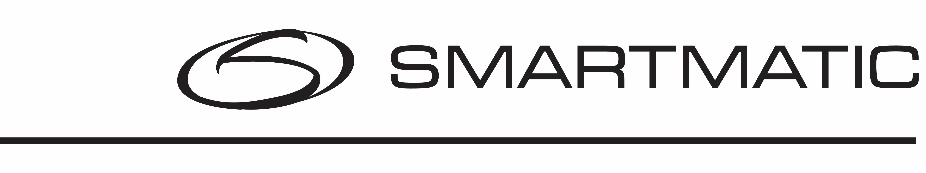 Incidenten/afwijkingen tijdens stemming stemcomputer
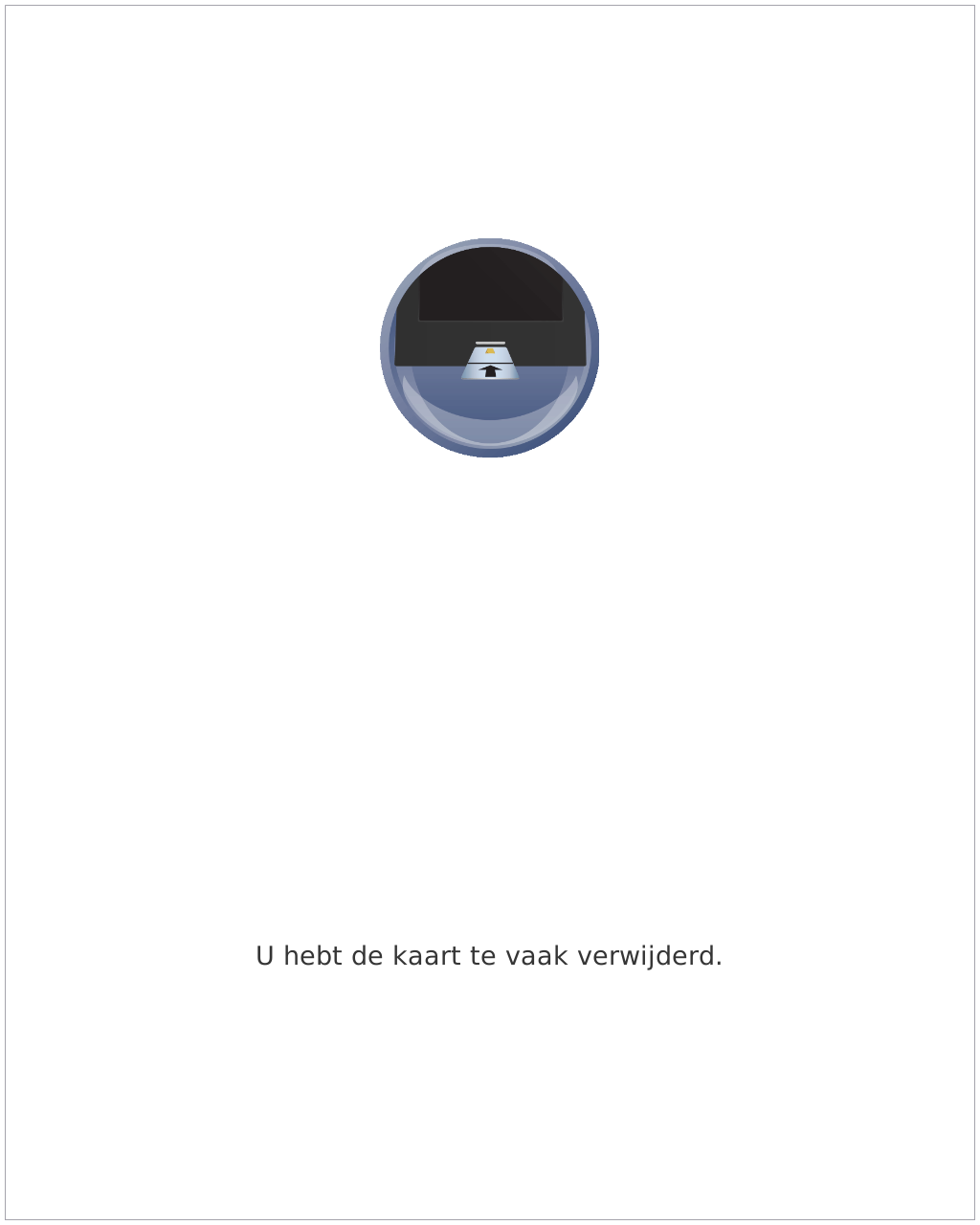 [Speaker Notes: Incident:
De kiezer heeft de kaart te vaak verwijderd.

Remedie:

De kiezer kan niet verdergaan met stemmen,

De voorzitter de pin code invoeren om de stemcomputer te deblokkeren]
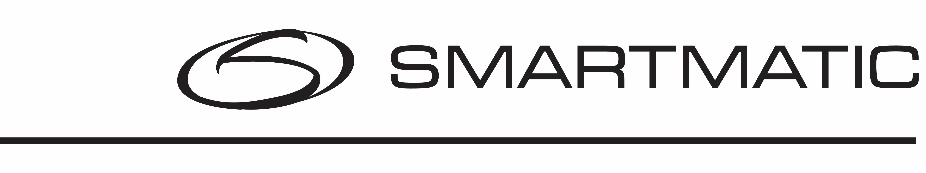 Incidenten/afwijkingen tijdens stemming stemcomputer
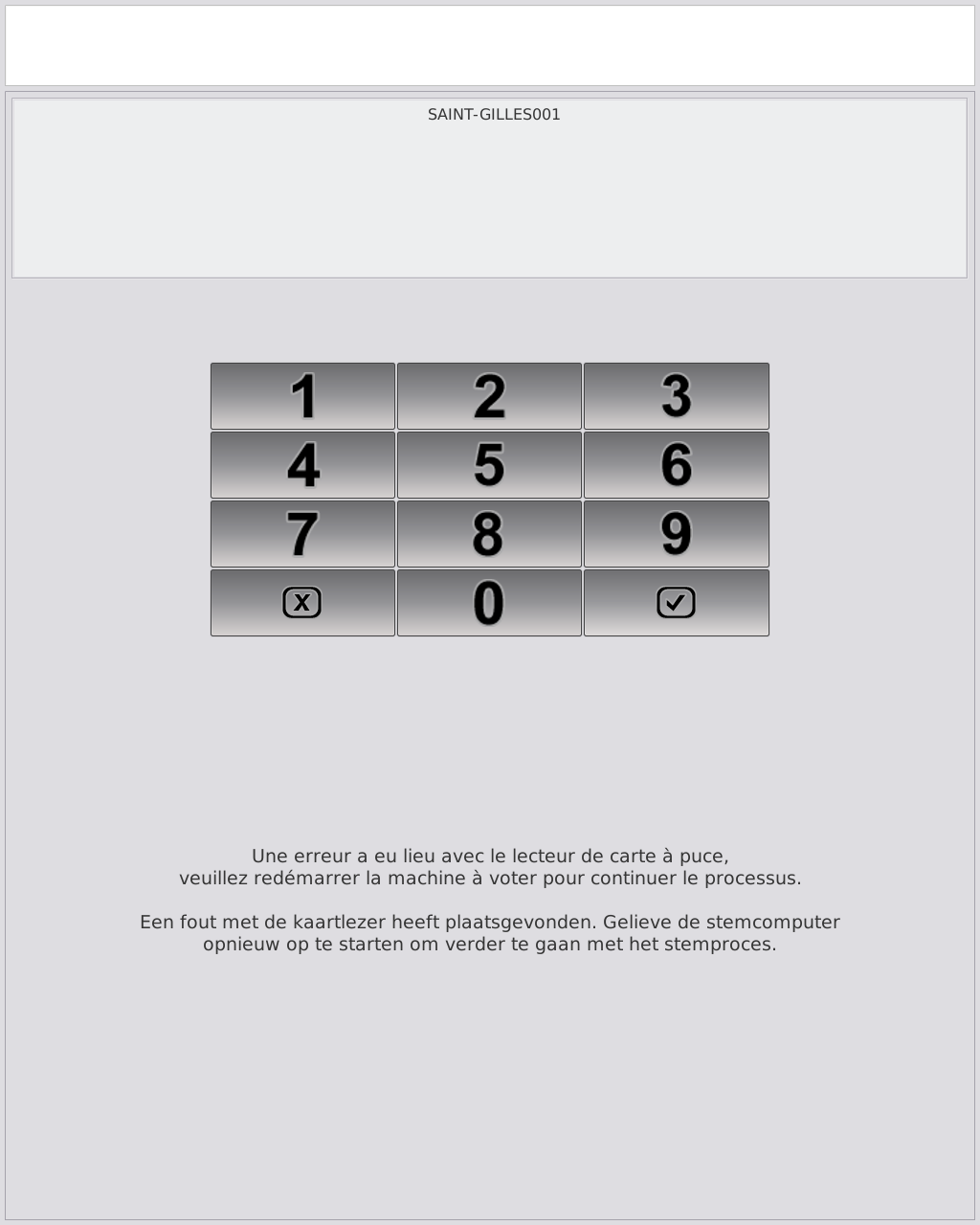 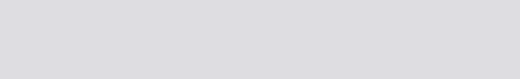 [Speaker Notes: Dit is het scherm waar de voorzitter de pin code kan invoeren om de stemcomputer te deblokkeren.

De pin code staat op het formulier met de stembureau code en wachtwoord.

LET OP:
STEEK HET FORMULIER NA GEBRUIK WEER IN DE ENVELOP EN HOUDT HET UIT HET ZICHT VAN HET PUBLIEK]
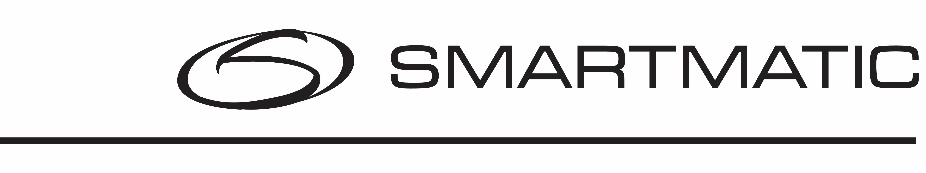 Incidenten/afwijkingen tijdens stemming stemcomputer
STEMCOMPUTER OPNIEUW STARTEN
[Speaker Notes: STAP 1: 	Zorg ervoor dat de stemcomputer uit staat

STAP 2:	Ga naar het voorzitterssysteem om een van de twee USB-sticks voor te bereiden.]
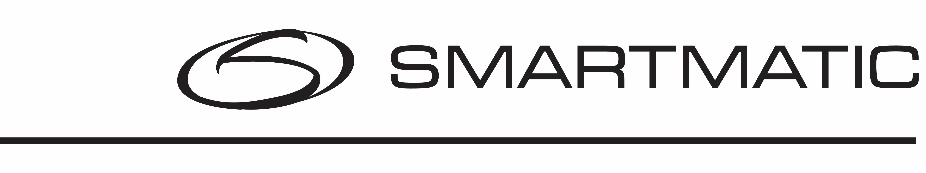 Incidenten/afwijkingen tijdens stemming stemcomputer
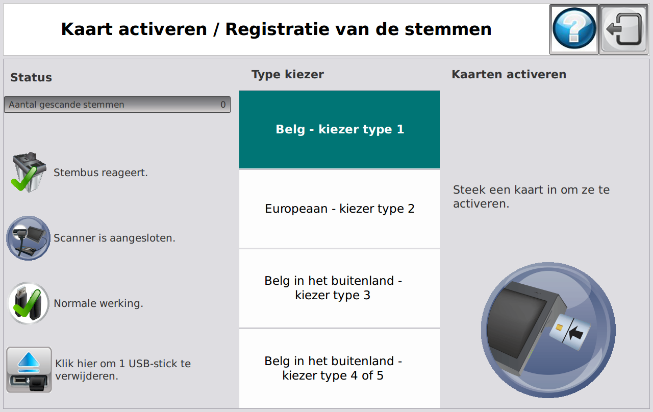 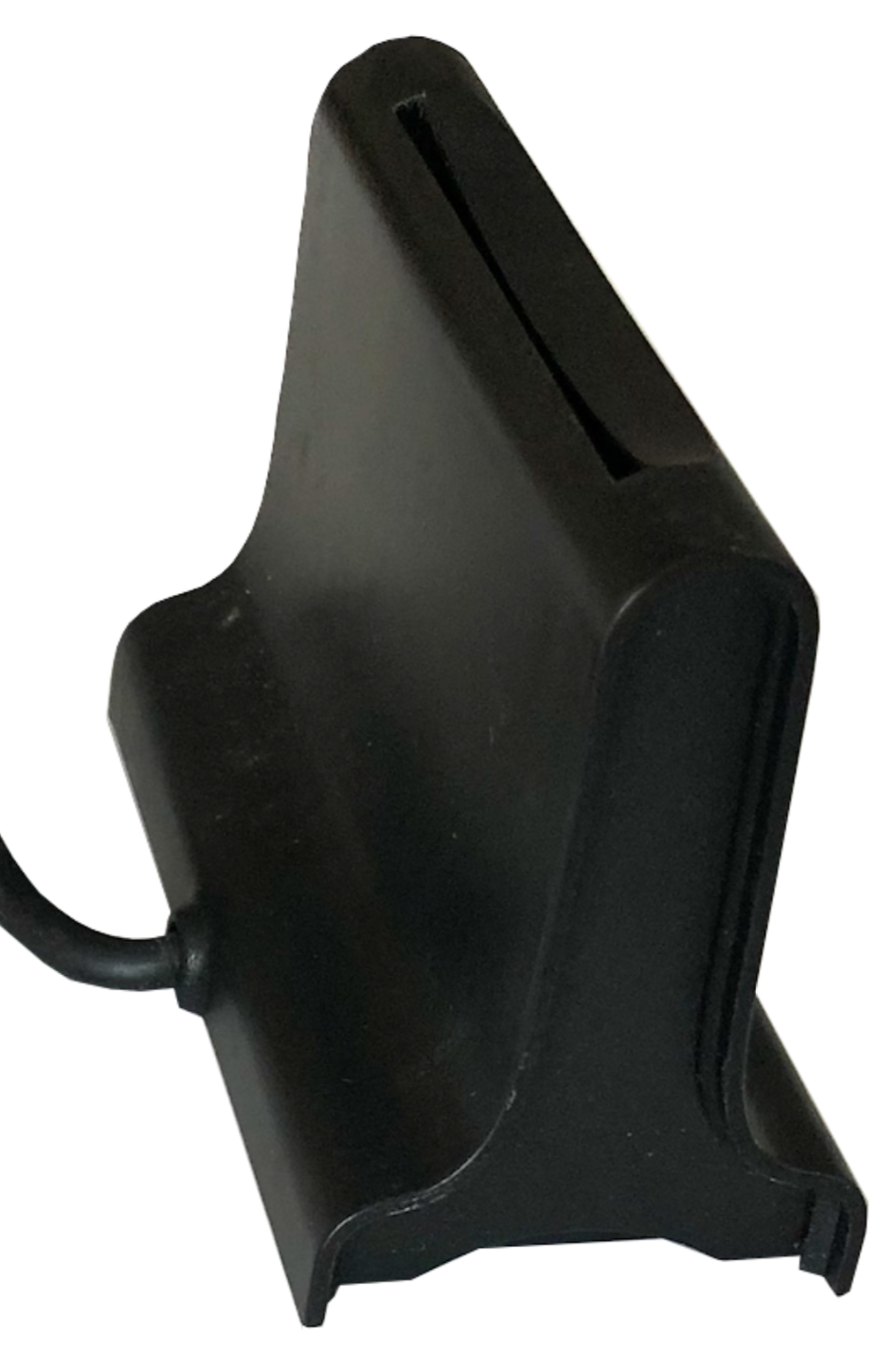 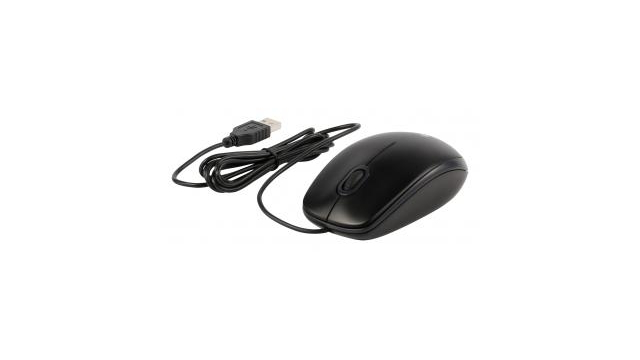 [Speaker Notes: Deze slide alleen voor de gemeenten met tweede generatie systemen

STAP 3: 	Selecteer het icoontje linksonder

STAP 4:	Wacht totdat het systeem aangeeft dat een USB stick verwijderd mag worden

STAP 5:	Ga naar de stembus, open de klep, verwijder 1 USB-stick en sluit de klep

STAP 6:	De stemming kan gewoon doorgaan: DWZ U KUNT DOORGAAN MET KAARTEN ACTIVEREN EN STEMBILJETTEN LATEN SCANNEN

STAP 7:	Ga naar de stemcomputer die u wil opstarten, steek de USB stick in de stemcomputer en start op conform standaard werkwijze.

STAP 8: 	Ga terug naar de stembus, steek de USB-stick weer terug in de elektronische stembus en wacht tot het voorzitterssysteem aangeeft gereed te zijn]
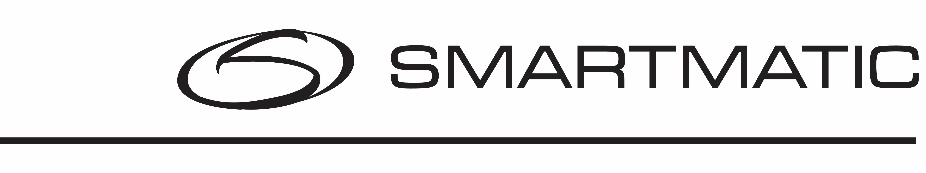 Incidenten/afwijkingen tijdens stemming stemcomputer
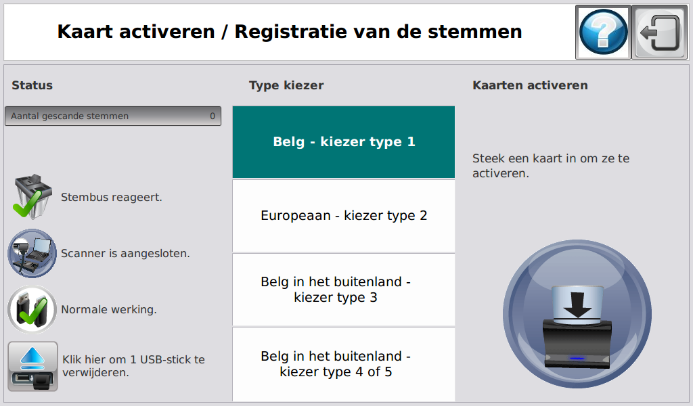 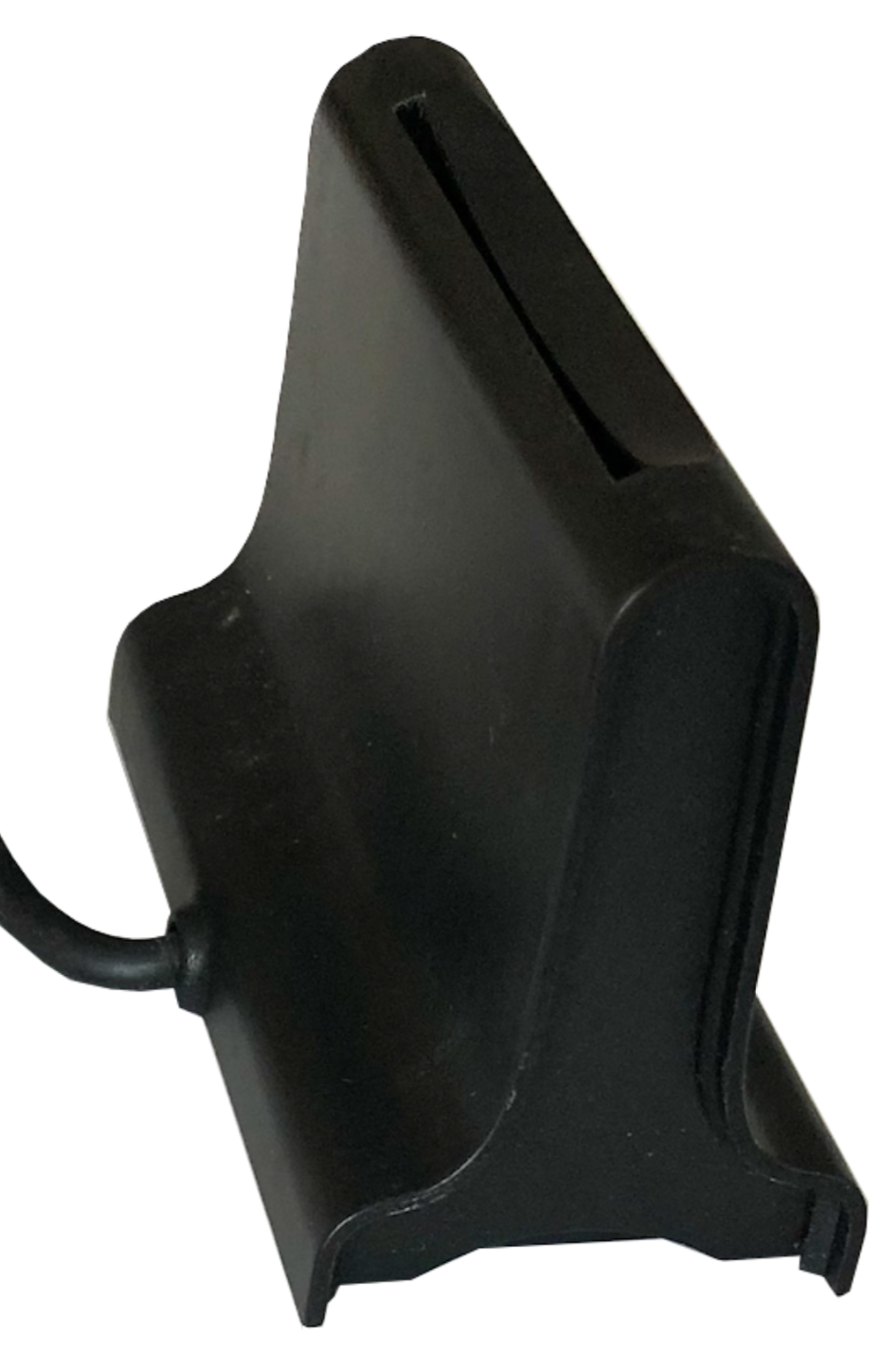 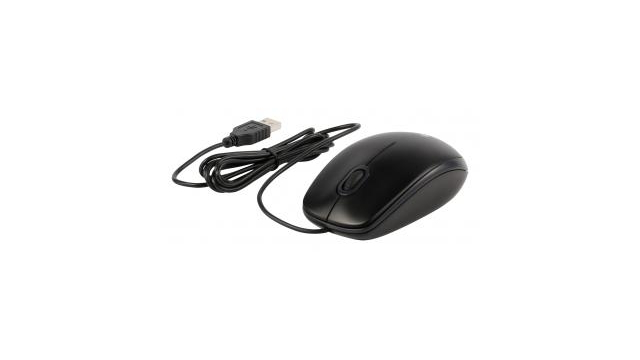 [Speaker Notes: Deze slide alleen voor de gemeenten met eerste generatie systemen

STAP 3: 	Selecteer het icoontje linksonder

STAP 4:	Wacht totdat het systeem aangeeft dat een USB stick verwijderd mag worden

STAP 5:	Ga naar de stembus, open de klep, verwijder 1 USB-stick en sluit de klep

STAP 6:	De stemming kan gewoon doorgaan: DWZ U KUNT DOORGAAN MET KAARTEN ACTIVEREN EN STEMBILJETTEN LATEN SCANNEN

STAP 7:	Ga naar de stemcomputer die u wil opstarten, steek de USB stick in de stemcomputer en start op conform standaard werkwijze.

STAP 8: 	Ga terug naar de stembus, steek de USB-stick weer terug in de elektronische stembus en wacht tot het voorzitterssysteem aangeeft gereed te zijn]
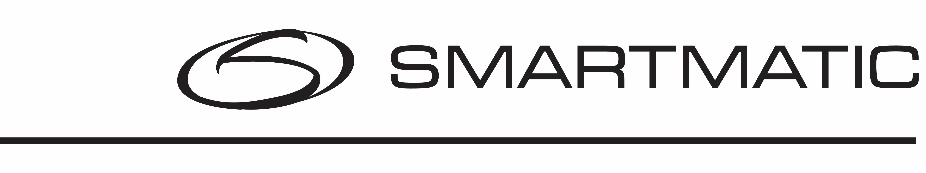 Incidenten/afwijkingen tijdens stemming
Is geen passende remedie meteen duidelijk/effectief, dan controleren of (alle onderdelen van) het systeem compleet zijn en alle kabels goed zijn aangesloten  alle onderdelen loskoppelen, alles weer aansluiten en opnieuw starten
Meldt alle incidenten bij gemeentelijke coördinator elektronisch stemmen
Alle incidenten die niet zelf opgelost kunnen worden, melden bij helpdesk Smartmatic.
Indien het probleem niet telefonisch kan worden verholpen zal er een afspraak gemaakt worden voor een uitwisseling door een vervangend onderdeel
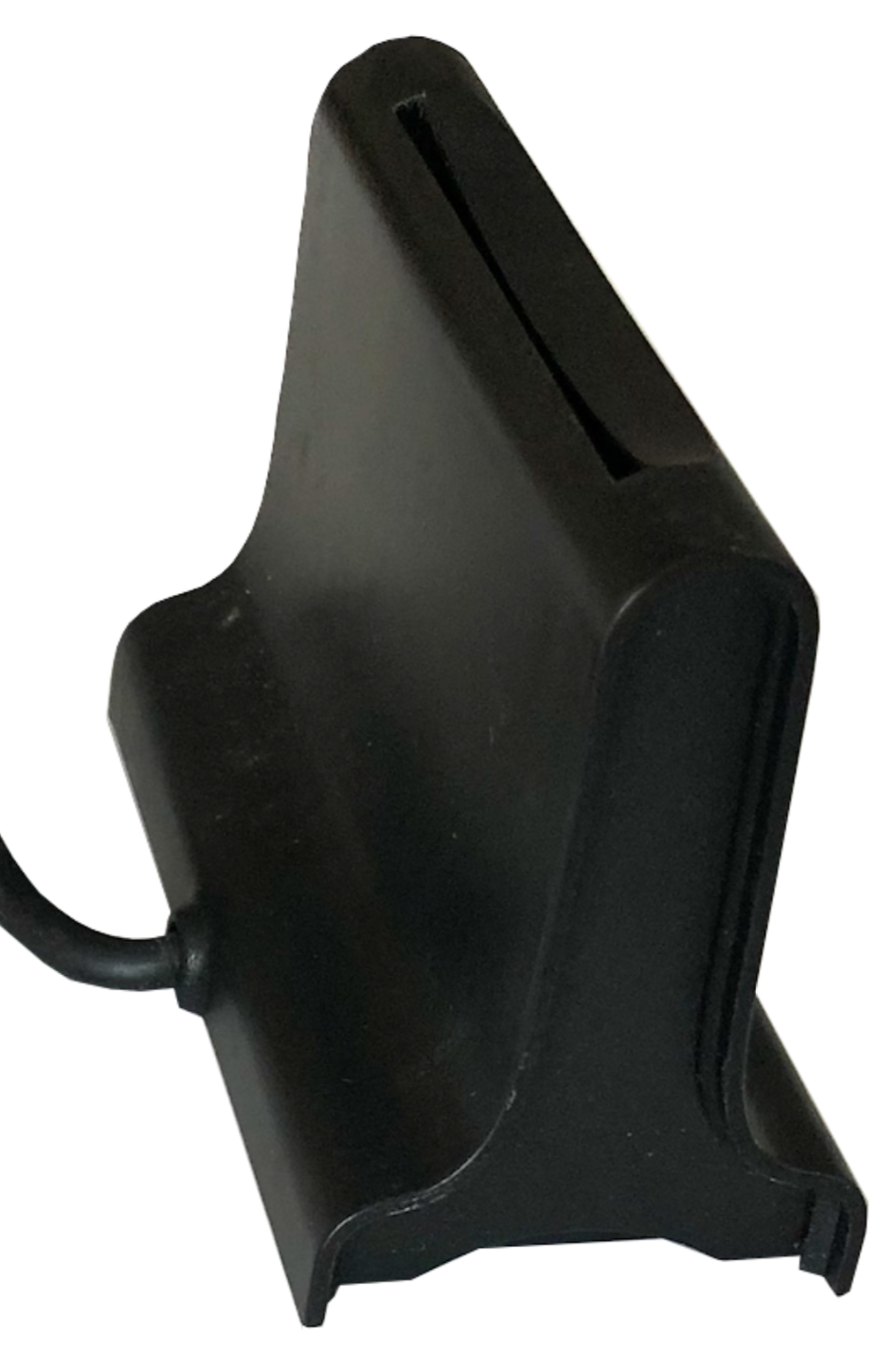 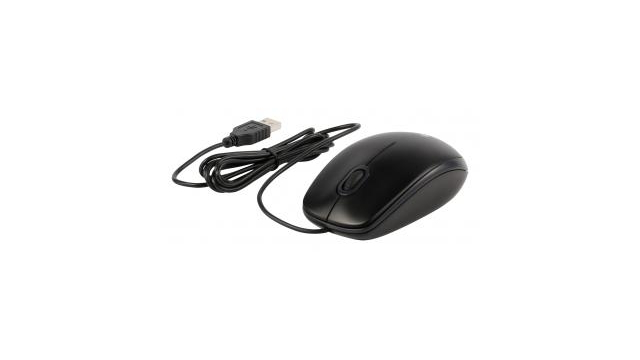 [Speaker Notes: Stap 6: 
voor voorzitterssystemen gebeurt dit binnen 30 minuten.
Voor stemcomputers gebeurt dit binnen 120 minuten]
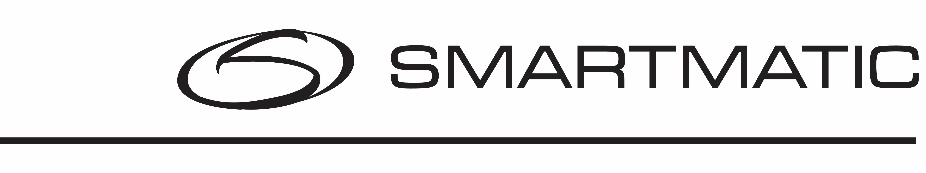 Programma
Inleiding
Theoretisch deel
Afhandeling incidenten / problemen
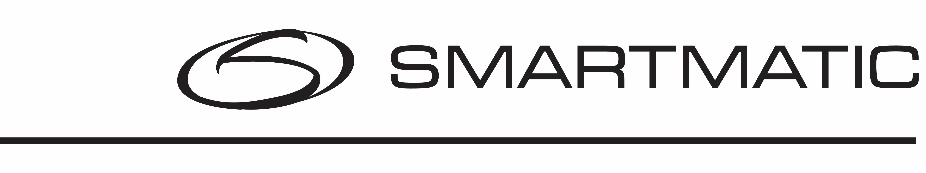 Programma
Inleiding
Theoretisch deel
Praktisch deel
Afsluitend deel
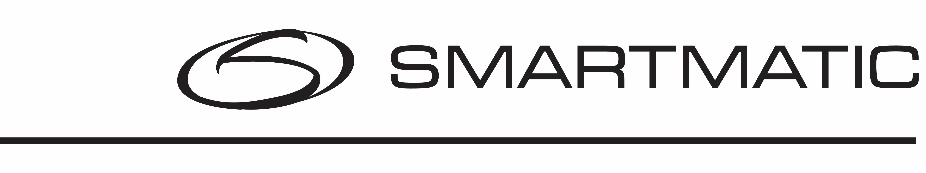 Oefenen
Opstarten stembureau
Kaarten activeren en stemmen
USB stick veilig verwijderen
Alarm veroorzaken en oplossen
Stembureau afsluiten en kerncijferrapporten afdrukken
Papierrol wisselen en papierstoring verhelpen
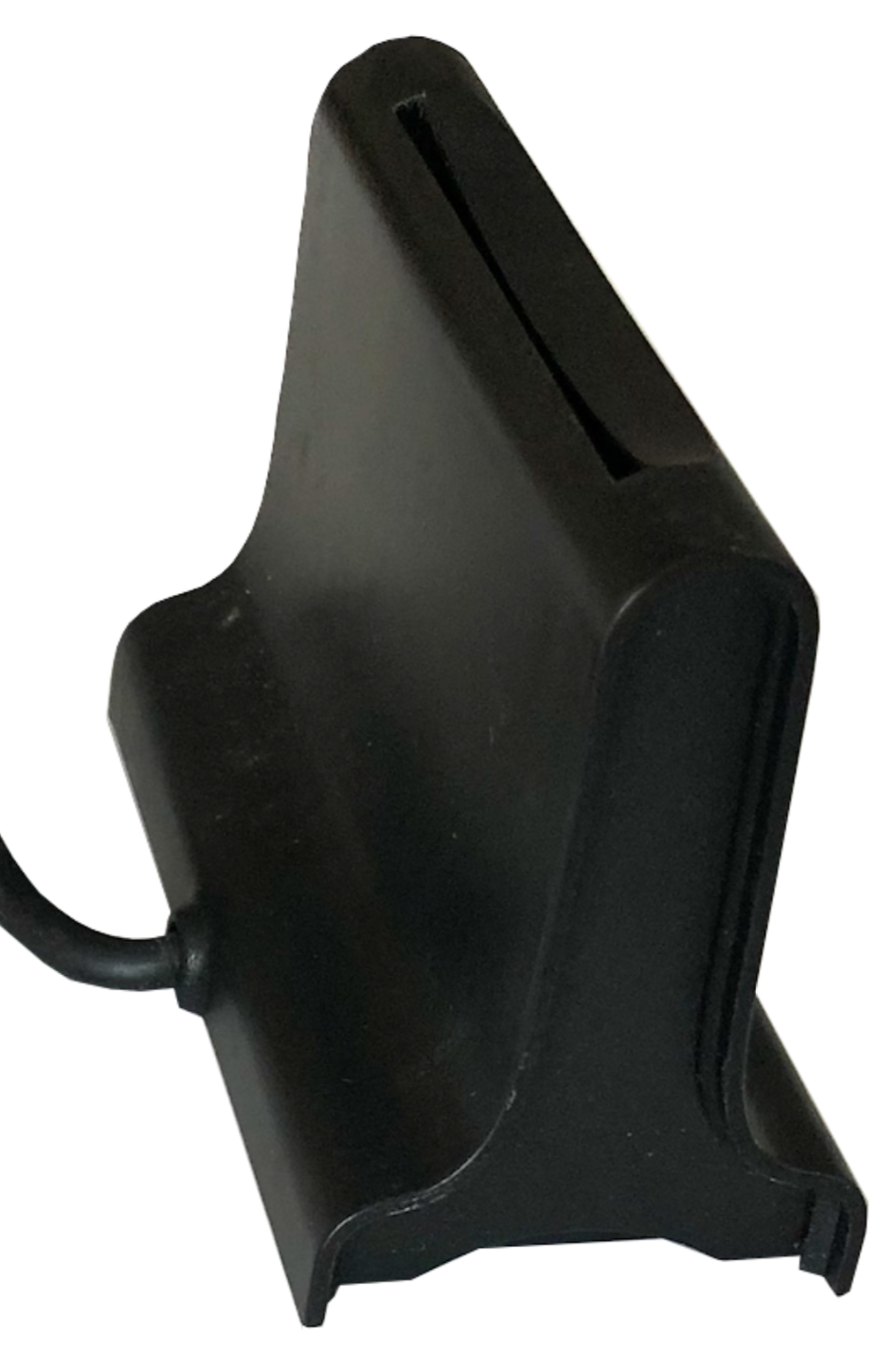 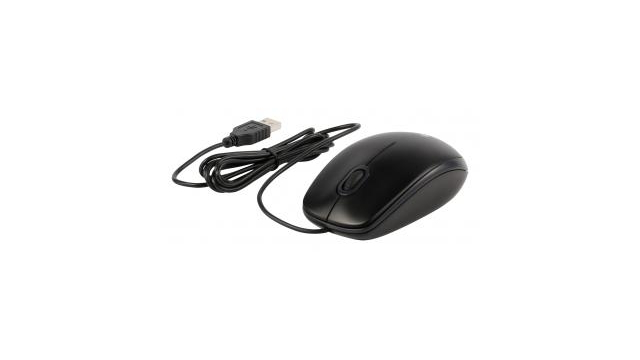 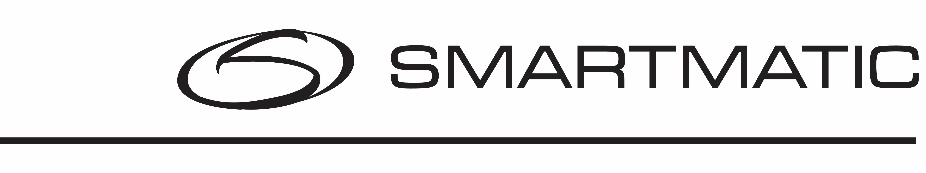 Programma
Inleiding
Theoretisch deel
Praktisch deel
Afsluitend deel
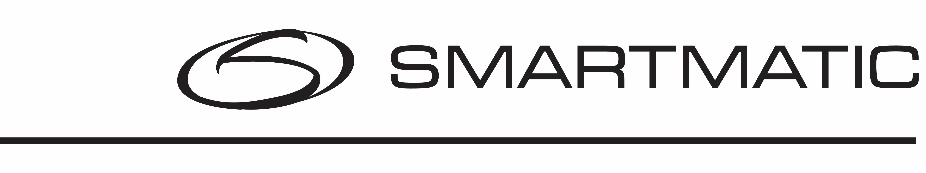 Doelstellingen van de training
Van elk onderdeel van het stemsysteem weten waarvoor het dient
Stembureaus inrichten en stemsystemen correct installeren
Proces van opstarten tot en met afsluiten beheersen
Weten wat te doen bij problemen en incidenten
Kennis en vertrouwen ontwikkelen in het systeem
[Speaker Notes: Lijst afvinken of de beoogde doelstellingen zijn bereikt.]
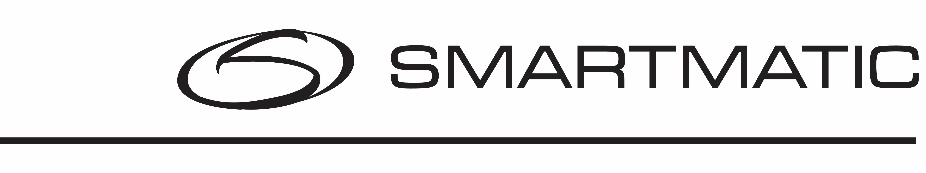 Documentatie
Oefensoftware beknopte handleiding voorzitter A4
Voorzittershandleiding
Filmpje voor voorzitter (3 modules)
Filmpje voor kiezer
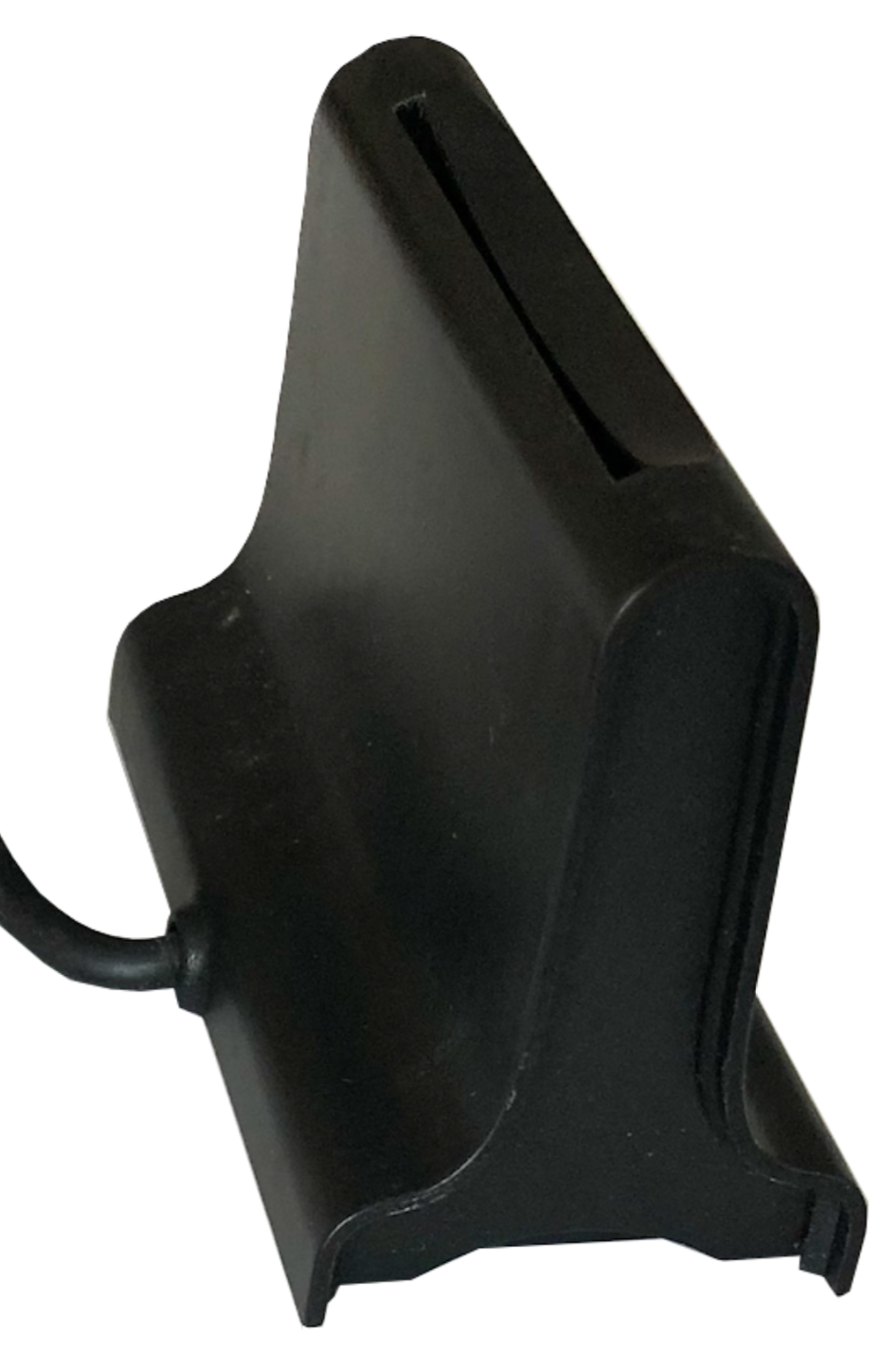 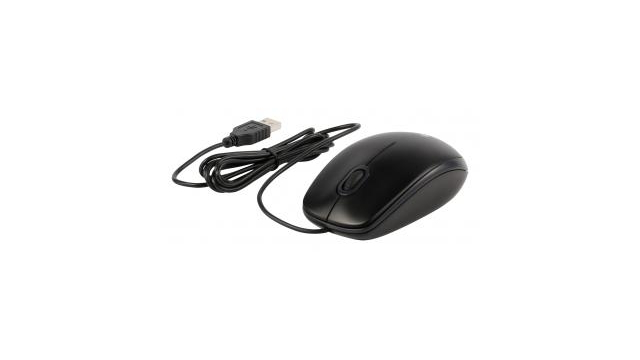 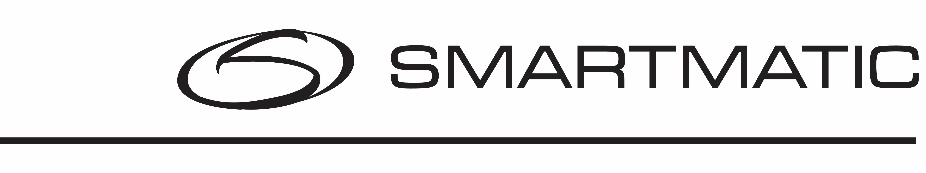 Opleidingsmateriaal | Verkiezingen België 2024 - FOD Binnenlandse Zaken - Directie van de verkiezingen (fgov.be) https://verkiezingen.fgov.be/medewerkers/opleidingsmateriaal
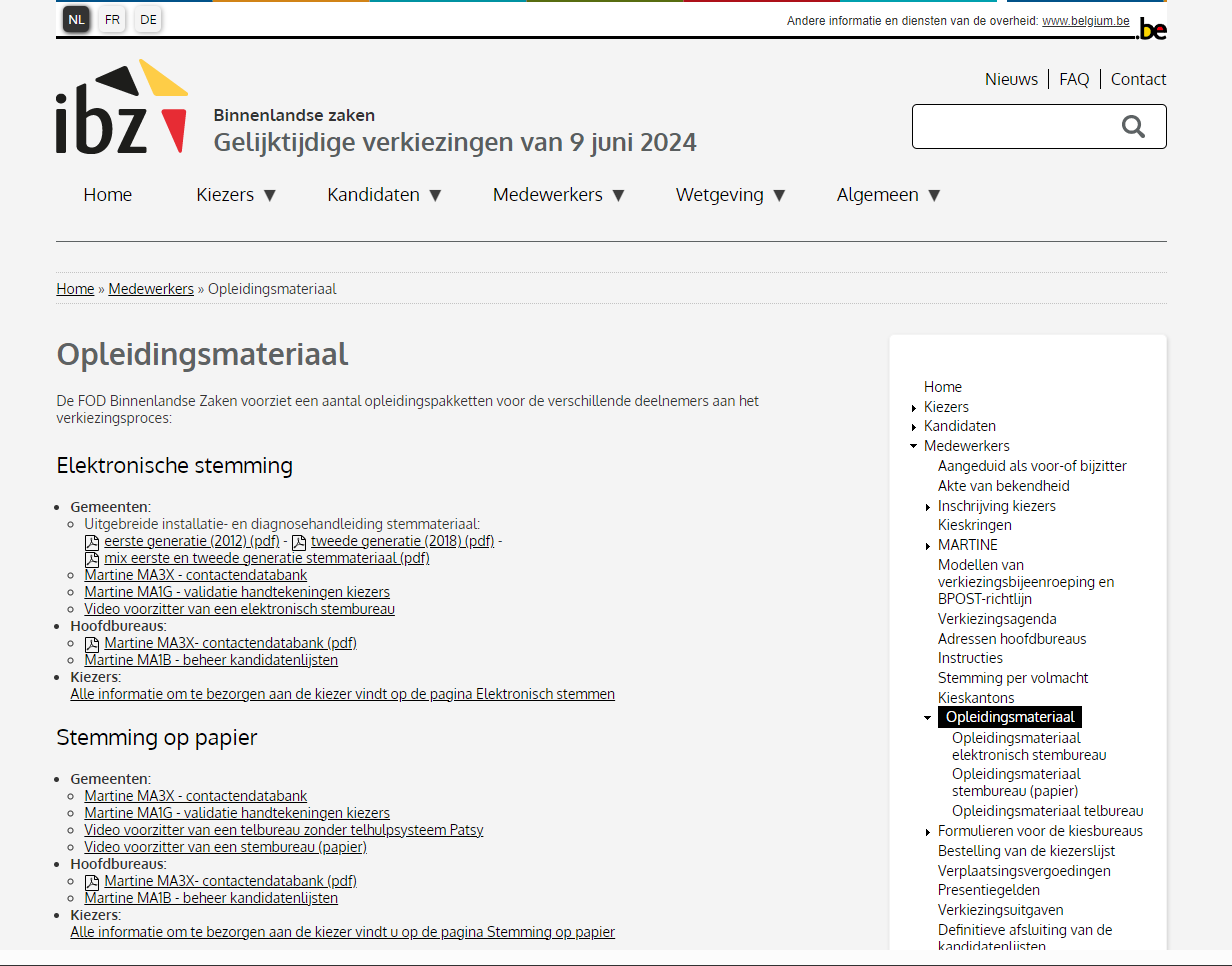 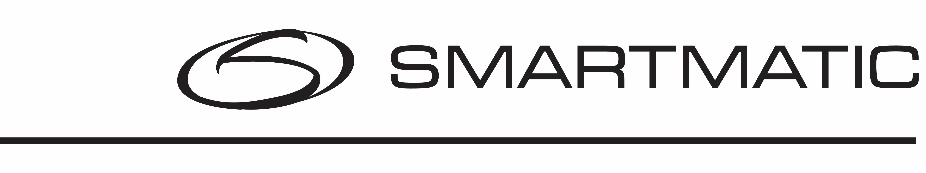 Dank U
Q&A